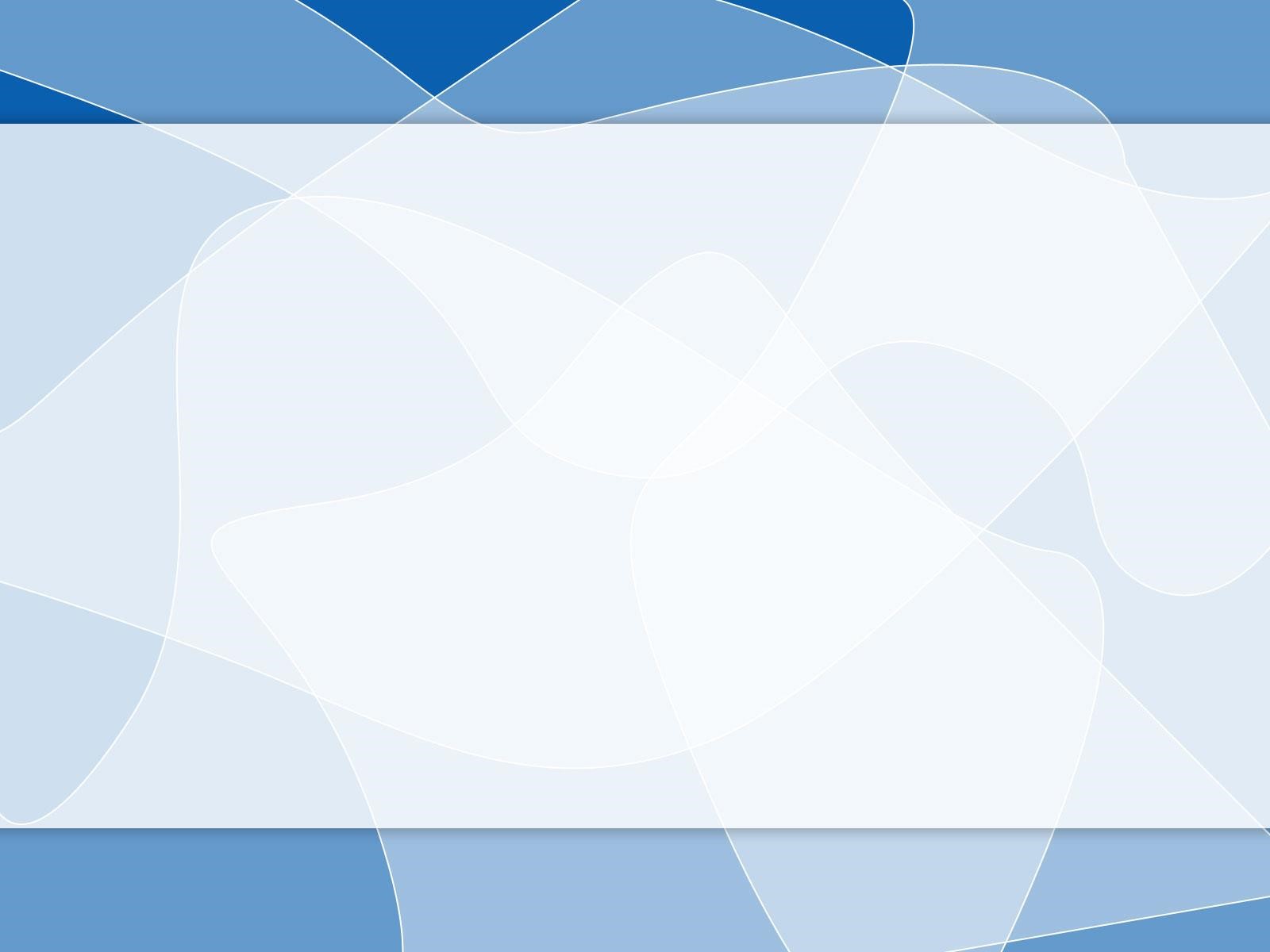 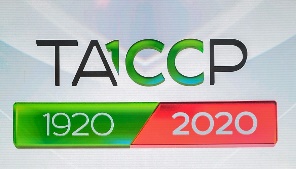 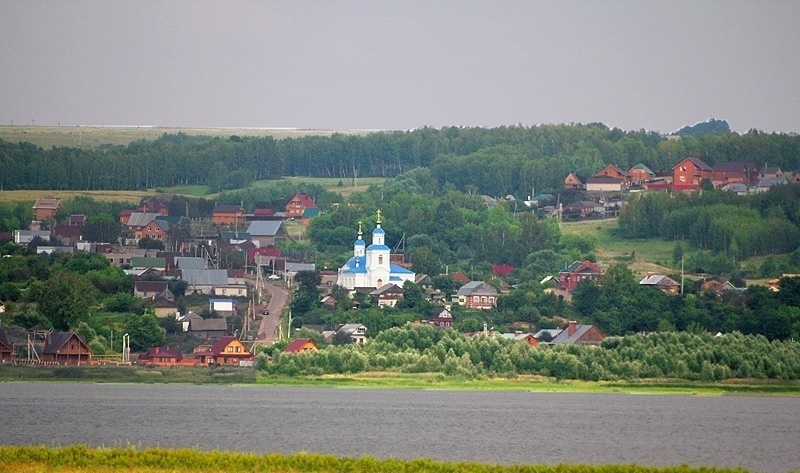 Введенско-Слободское сельское поселение
Верхнеуслонского муниципального района Республики Татарстан
отчет Главы за 2019 год и задачах на 2020 год
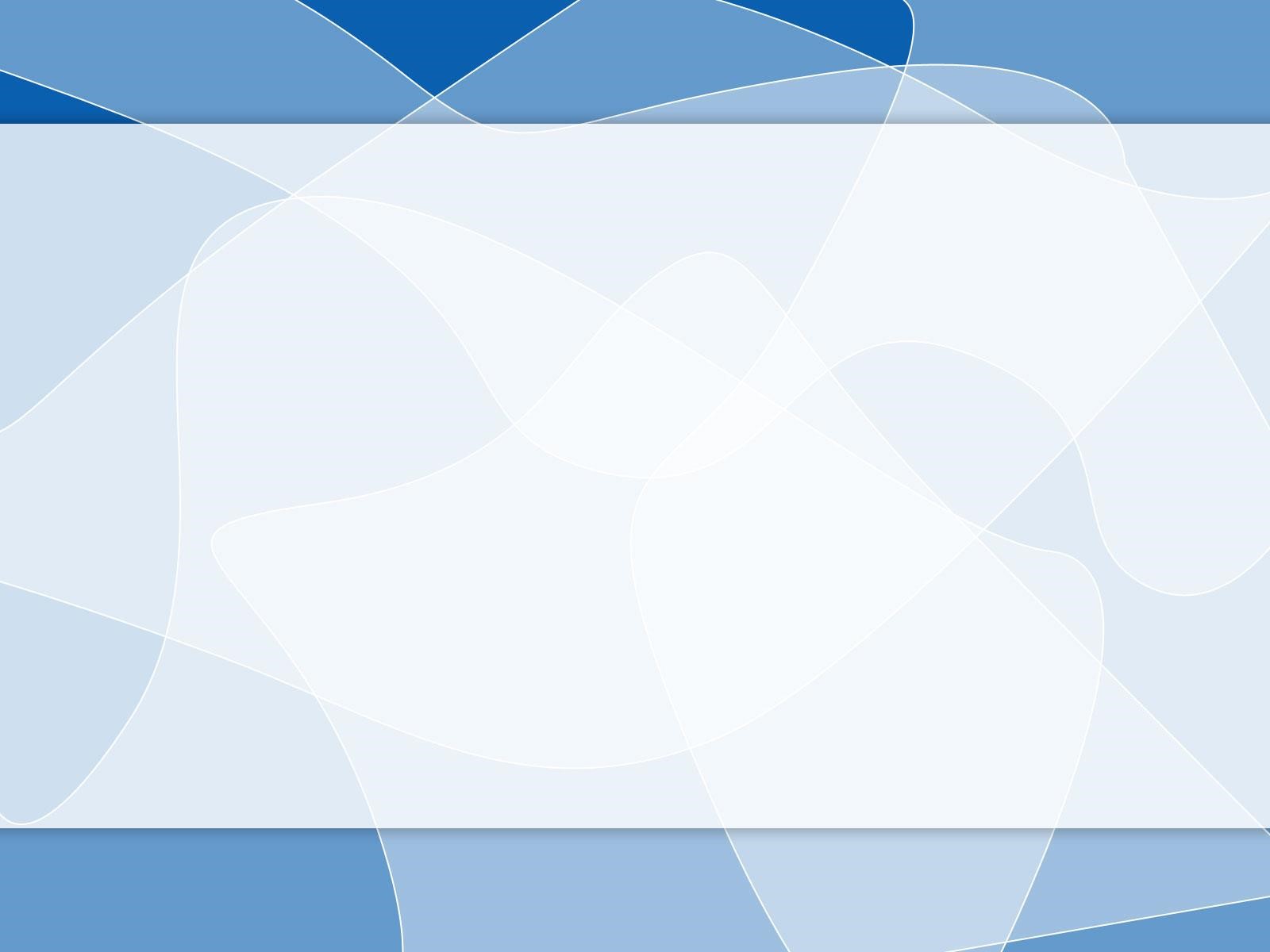 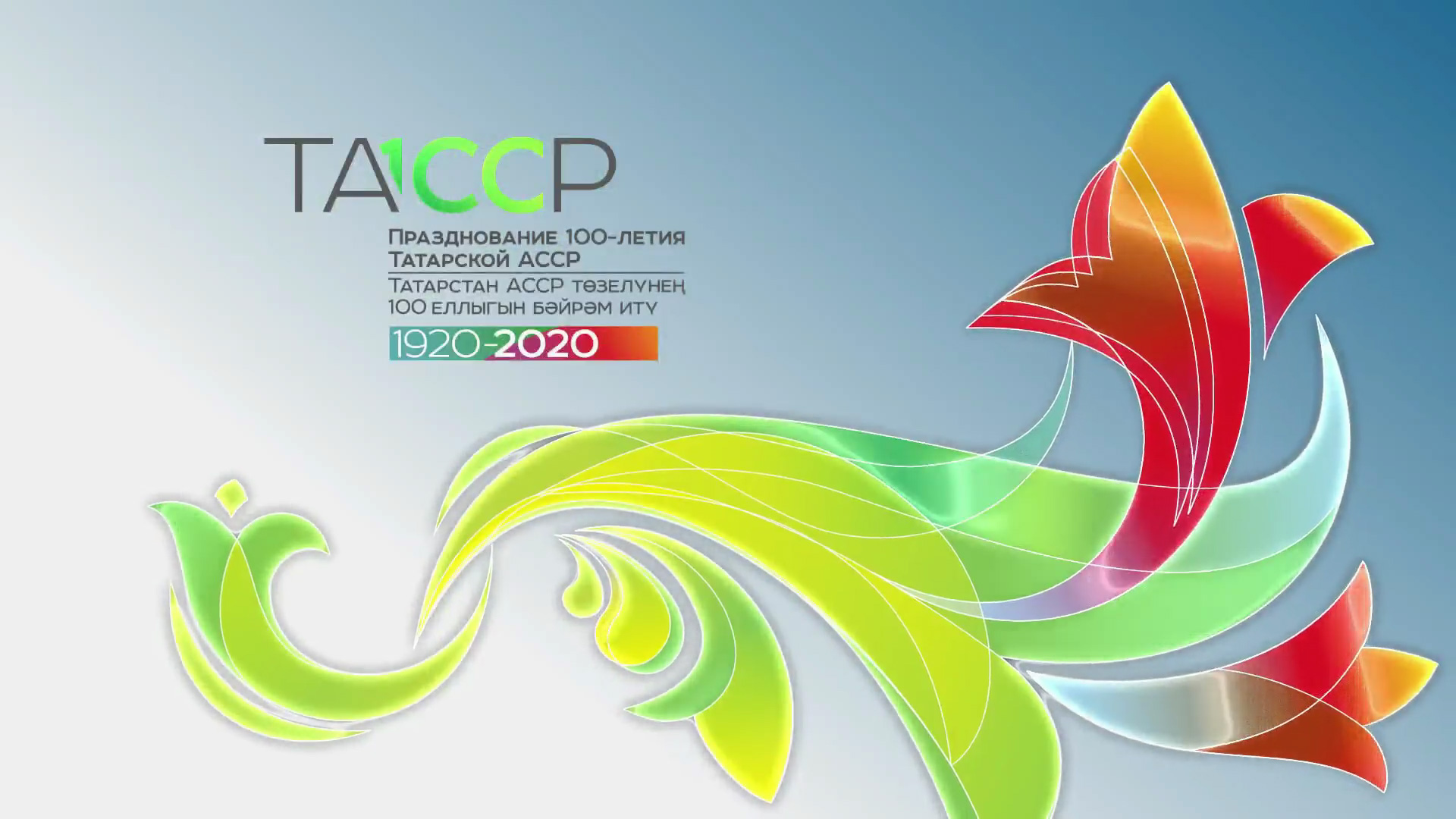 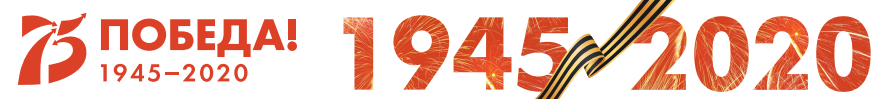 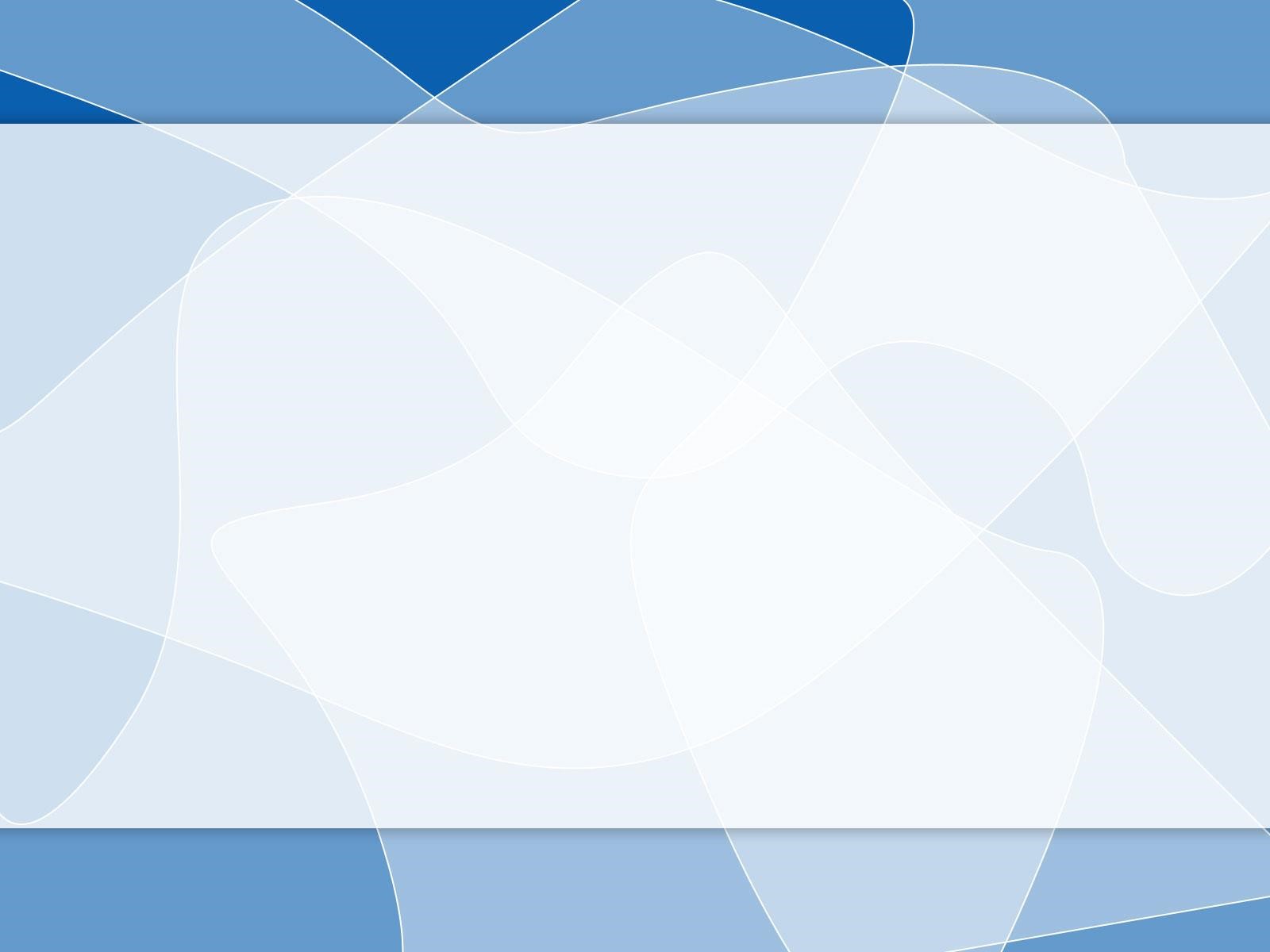 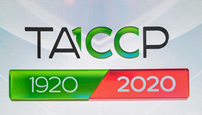 Вопросы местного значения - это вопросы непосредственного обеспечения жизнедеятельности населения муниципального образования, решение которых осуществляется населением и (или) органам и местного самоуправления и затрагивает интересы каждого гражданина.
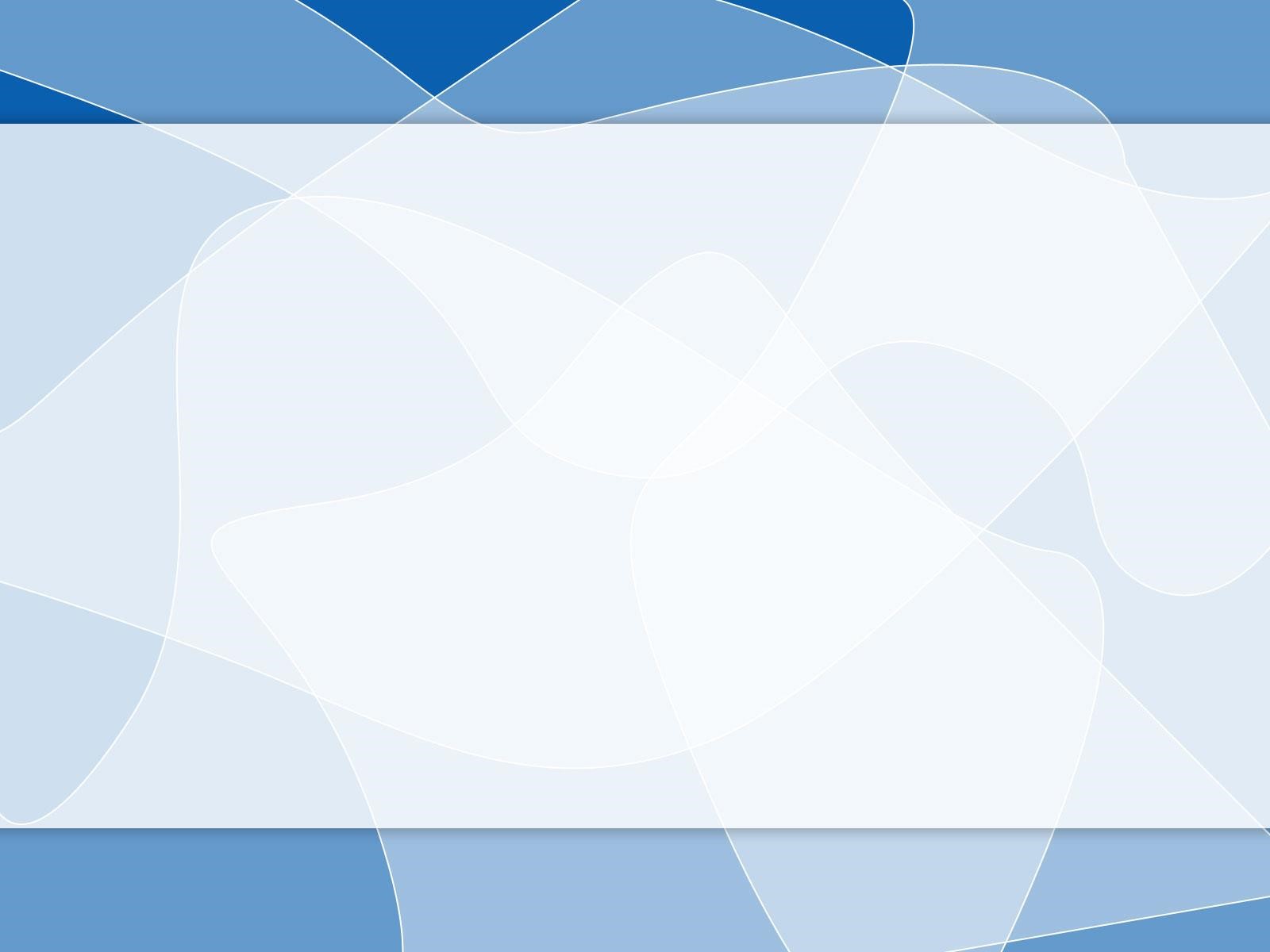 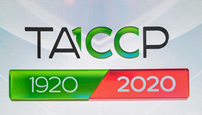 Органы местного самоуправления
Исполнительный комитет 
Введенско-Слободского сельского поселения
Совет Введенско-Слободского сельского поселения
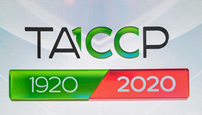 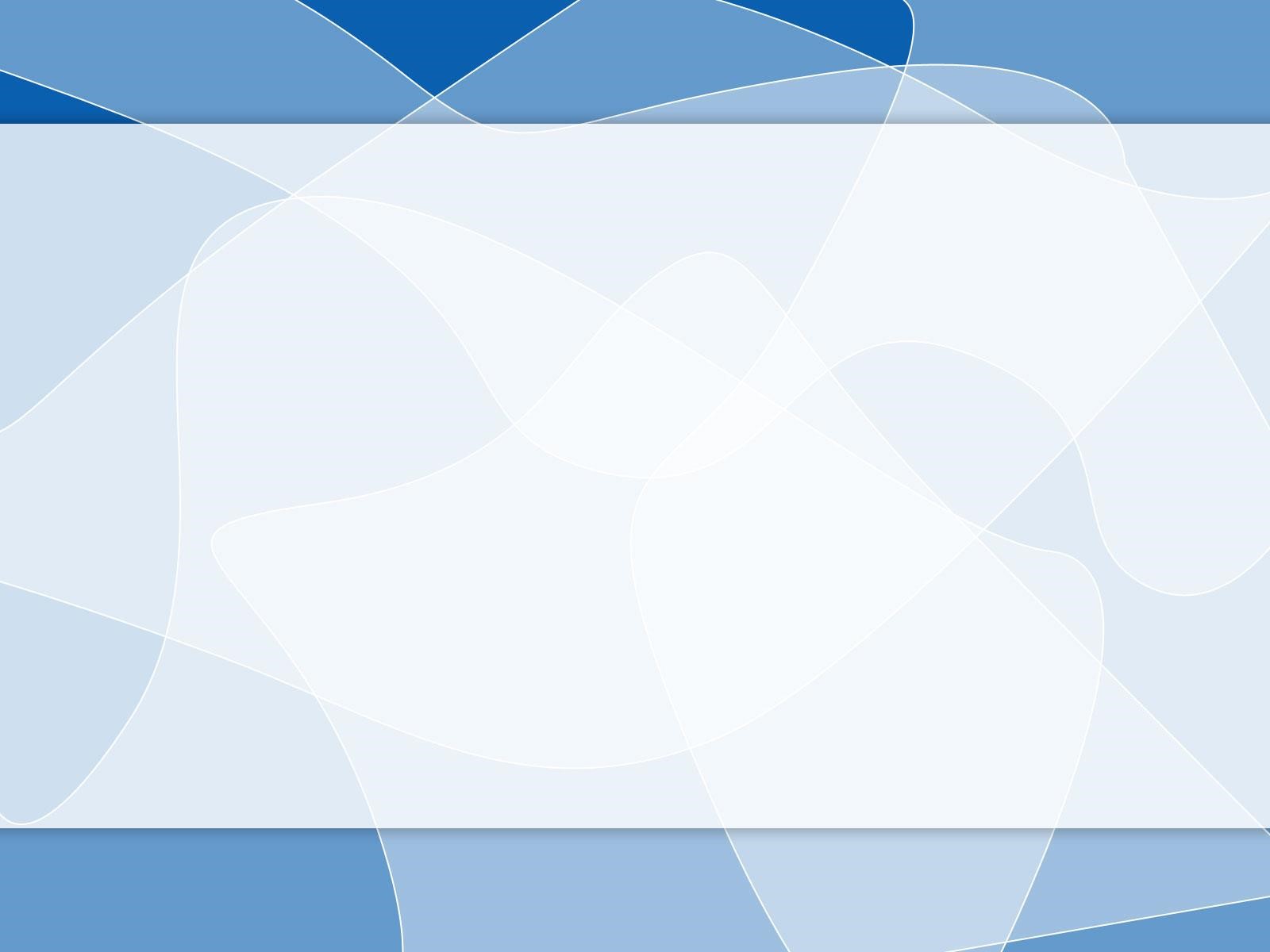 Совет Введенско-Слободского сельского поселения
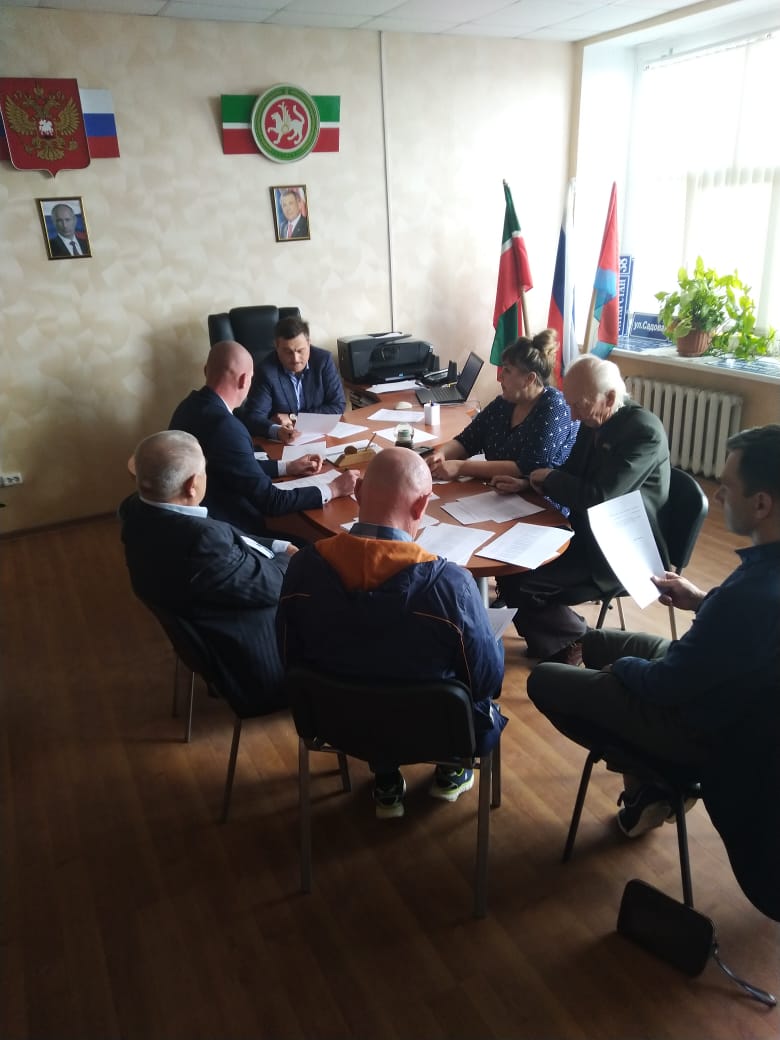 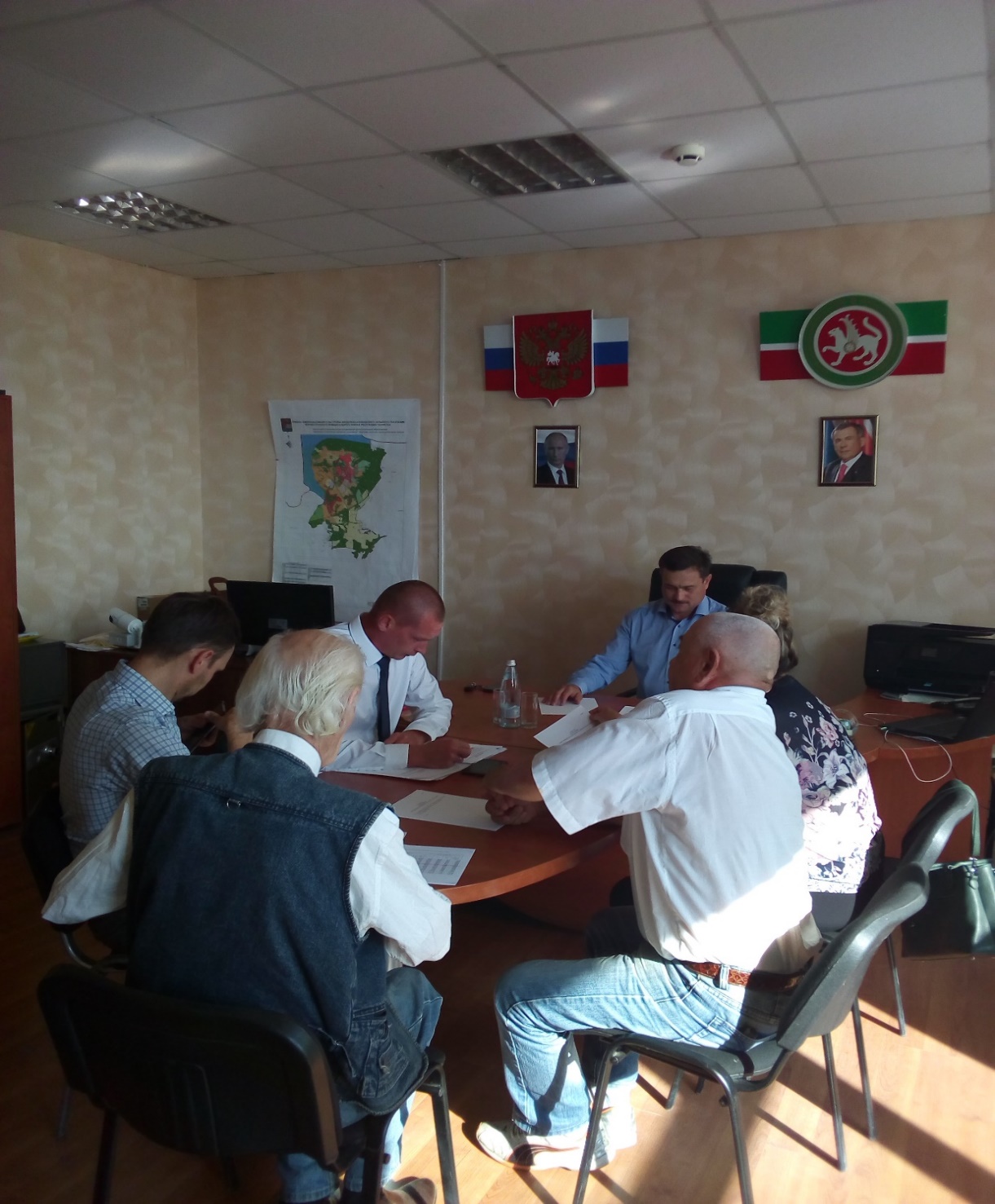 Проведено 19 заседаний Совета  рассмотрено 40 вопросов
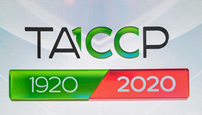 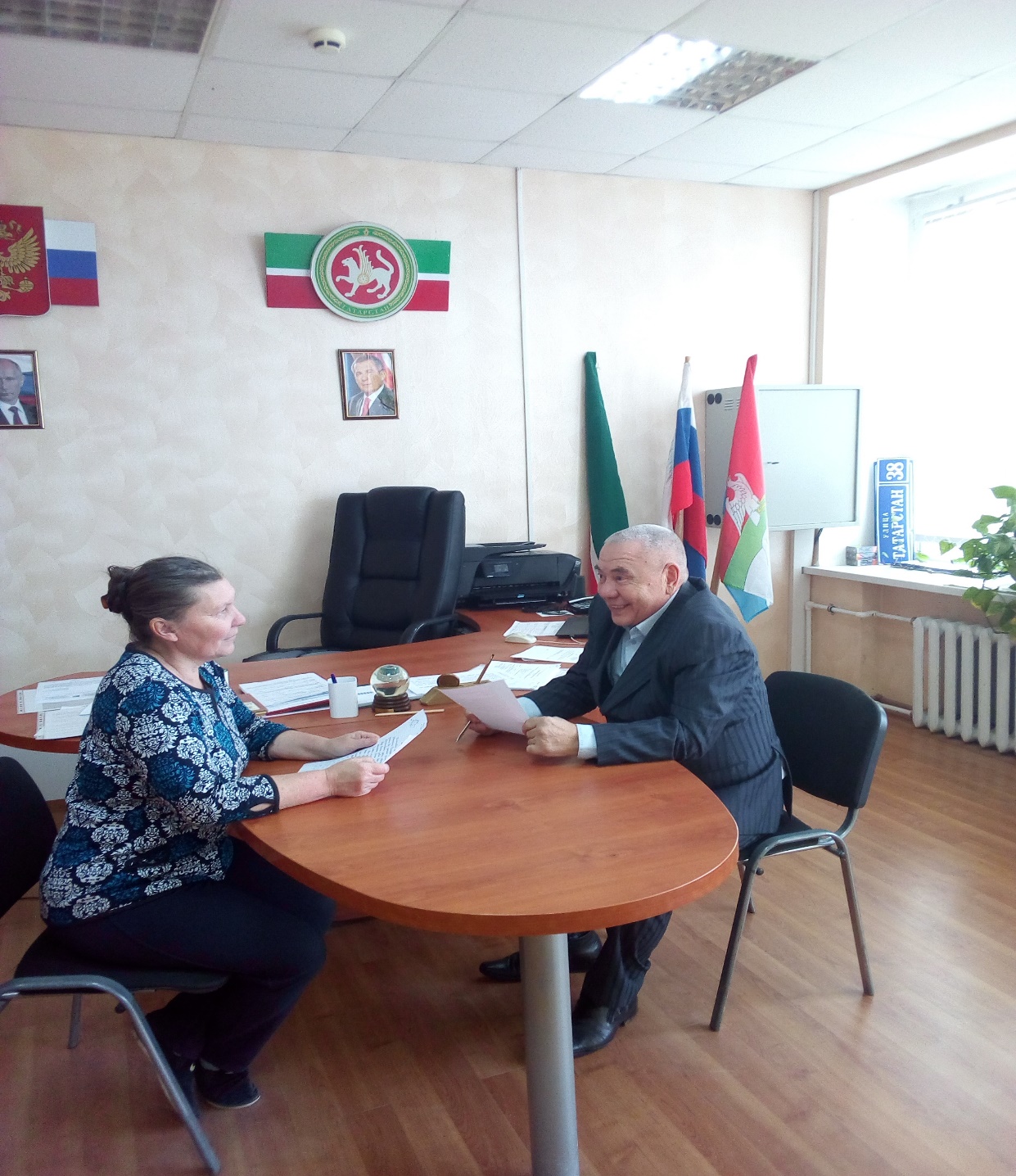 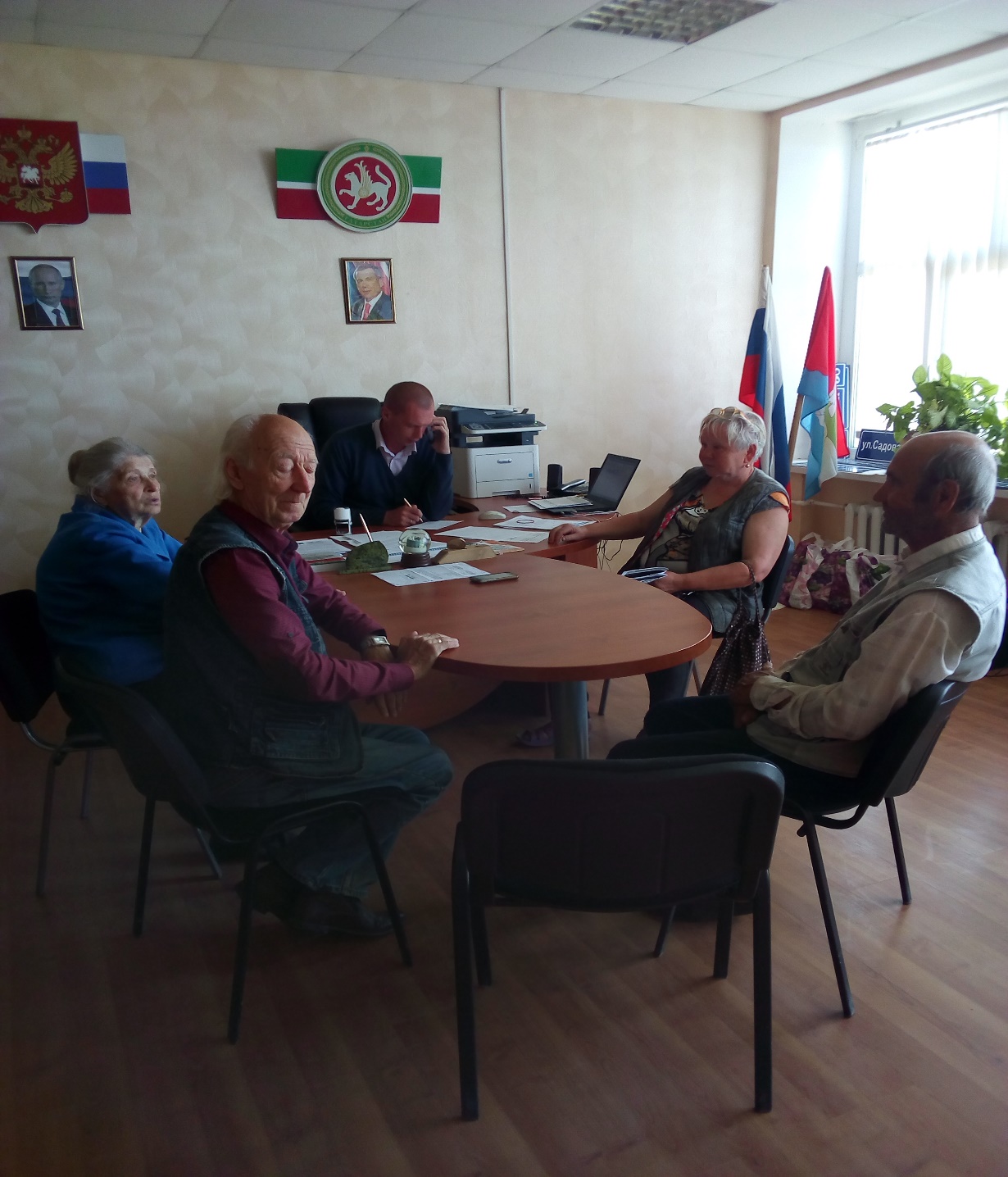 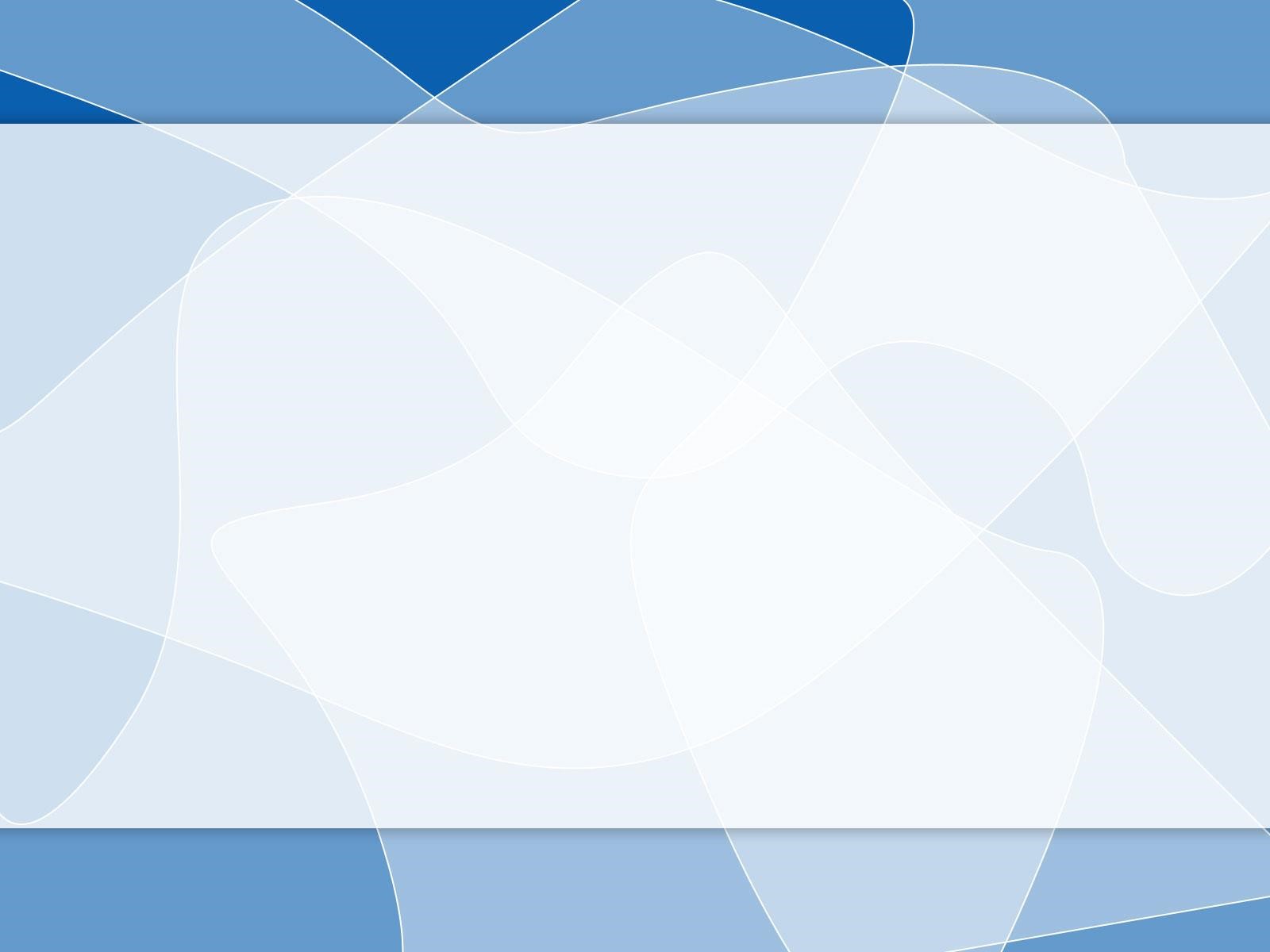 Встречи депутата с избирателями
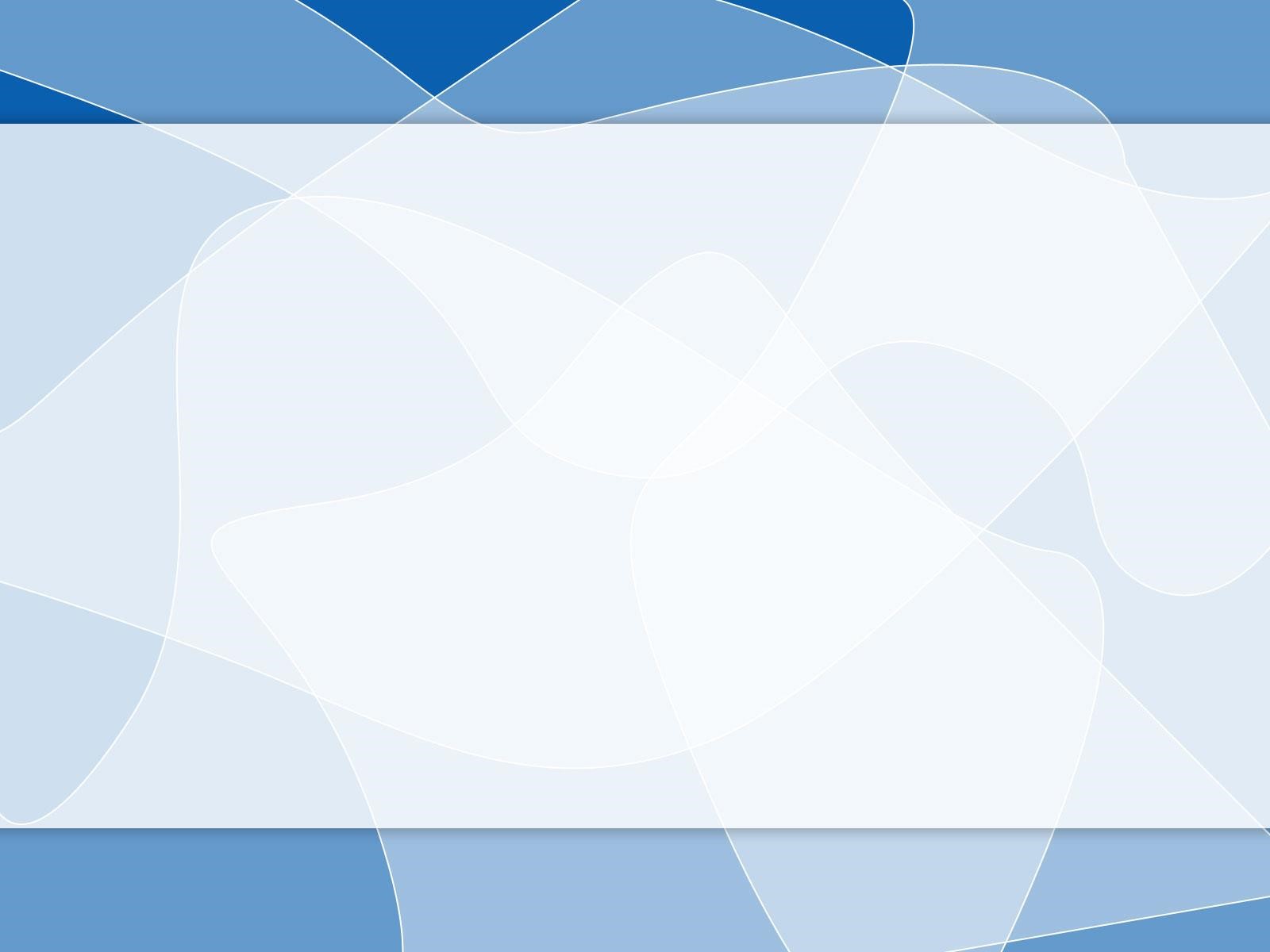 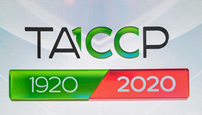 8 сентября 2019 года – выборы депутатов Государственного Совета Республики Татарстан шестого созыва
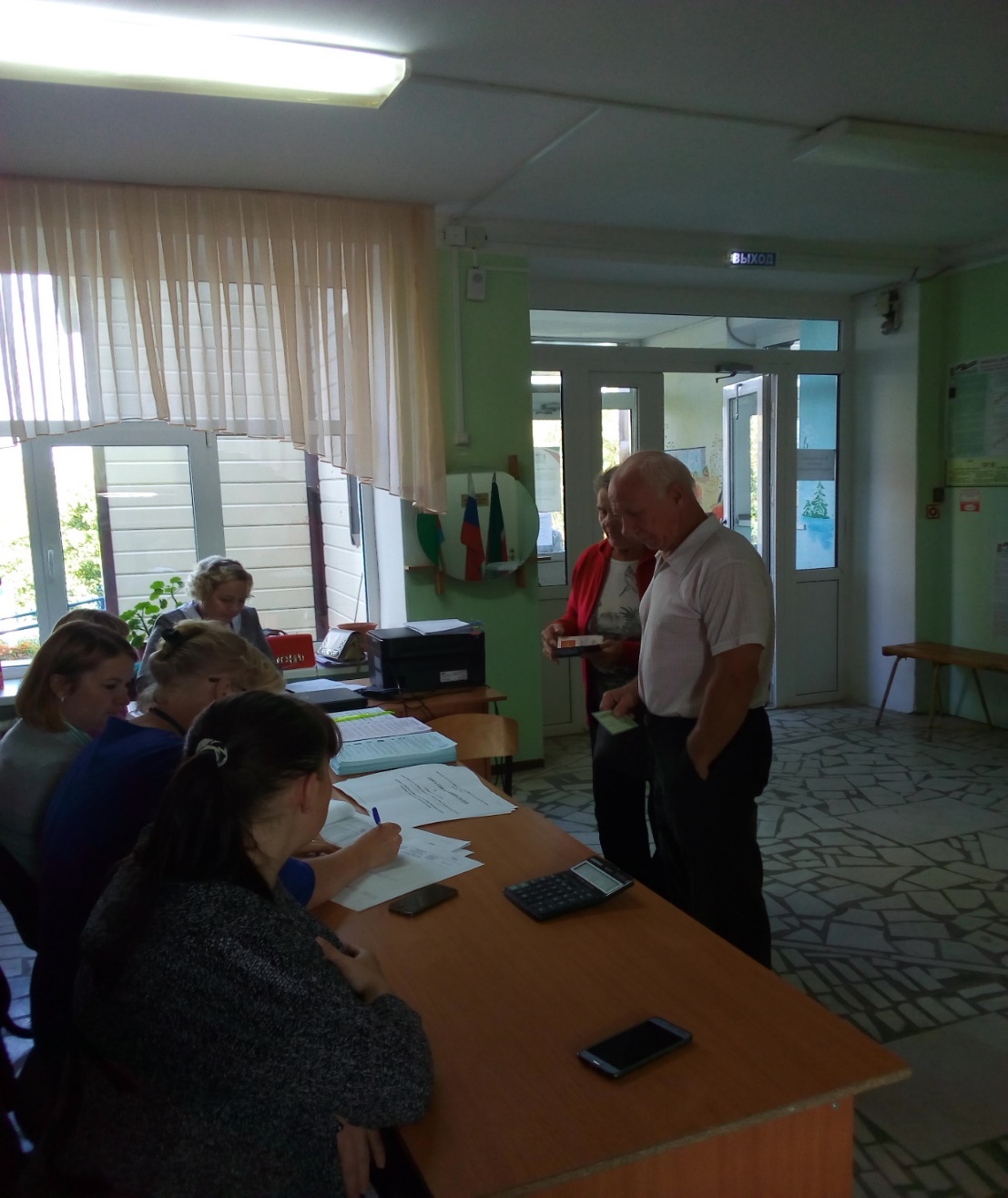 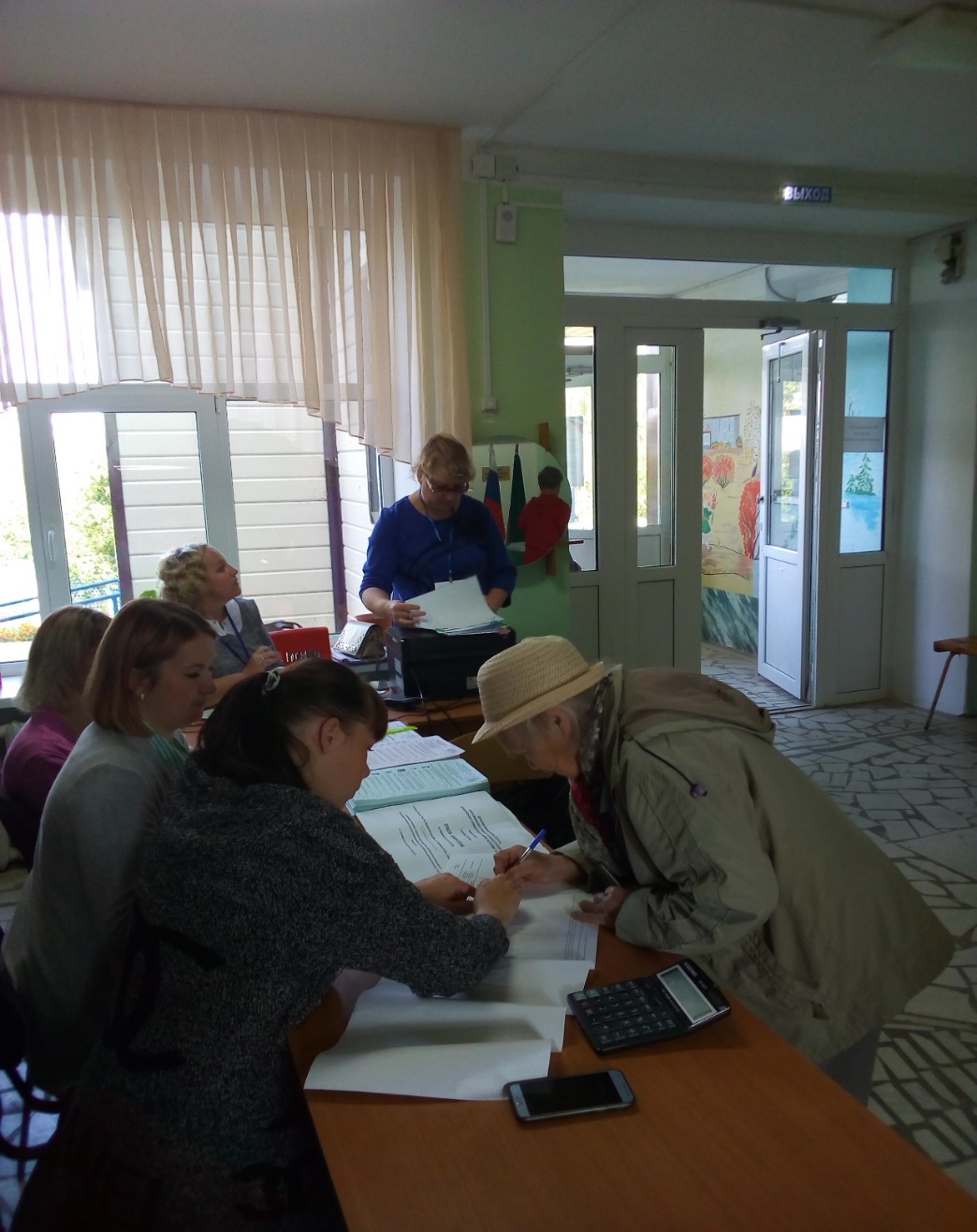 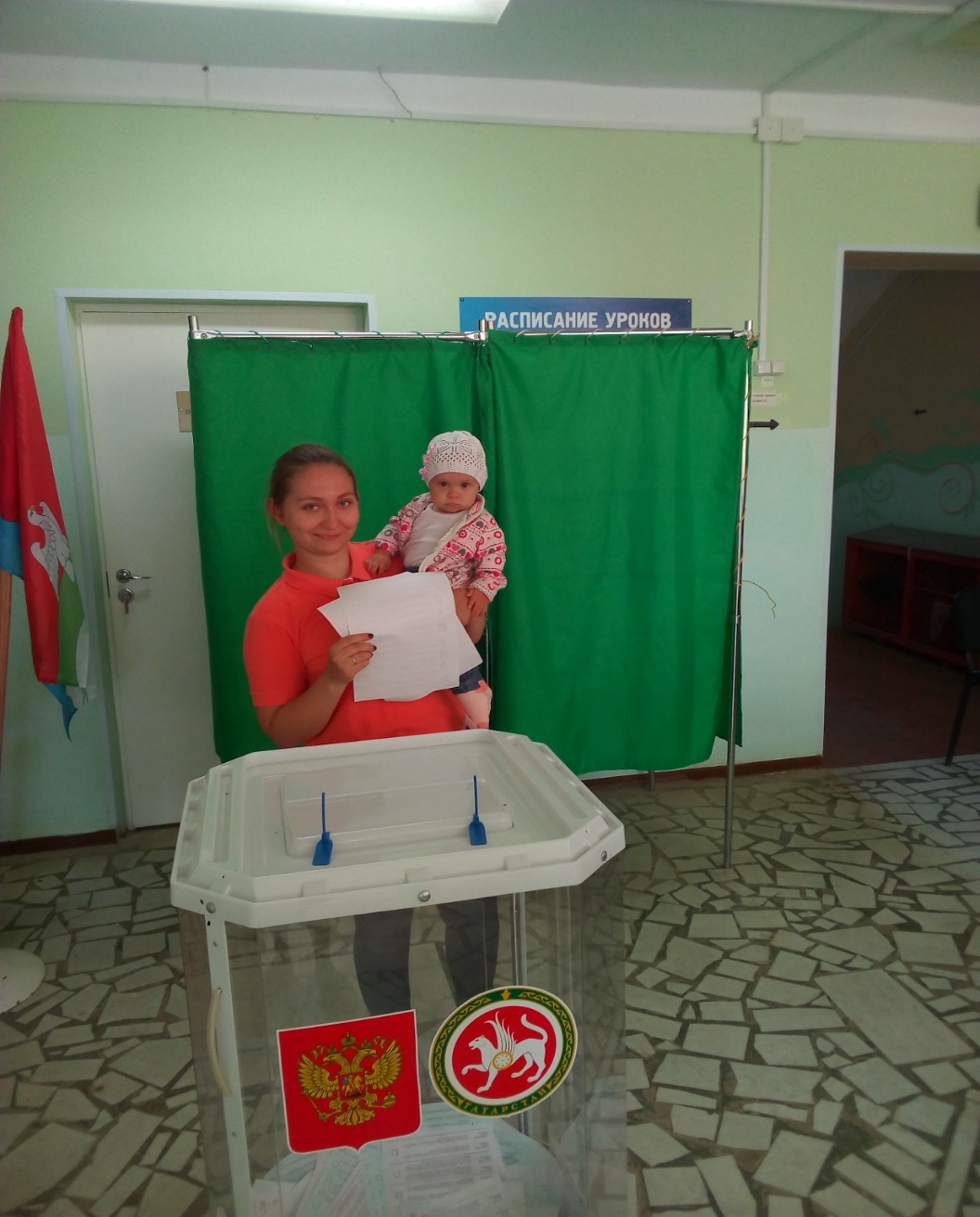 ЯВКА - 78 %
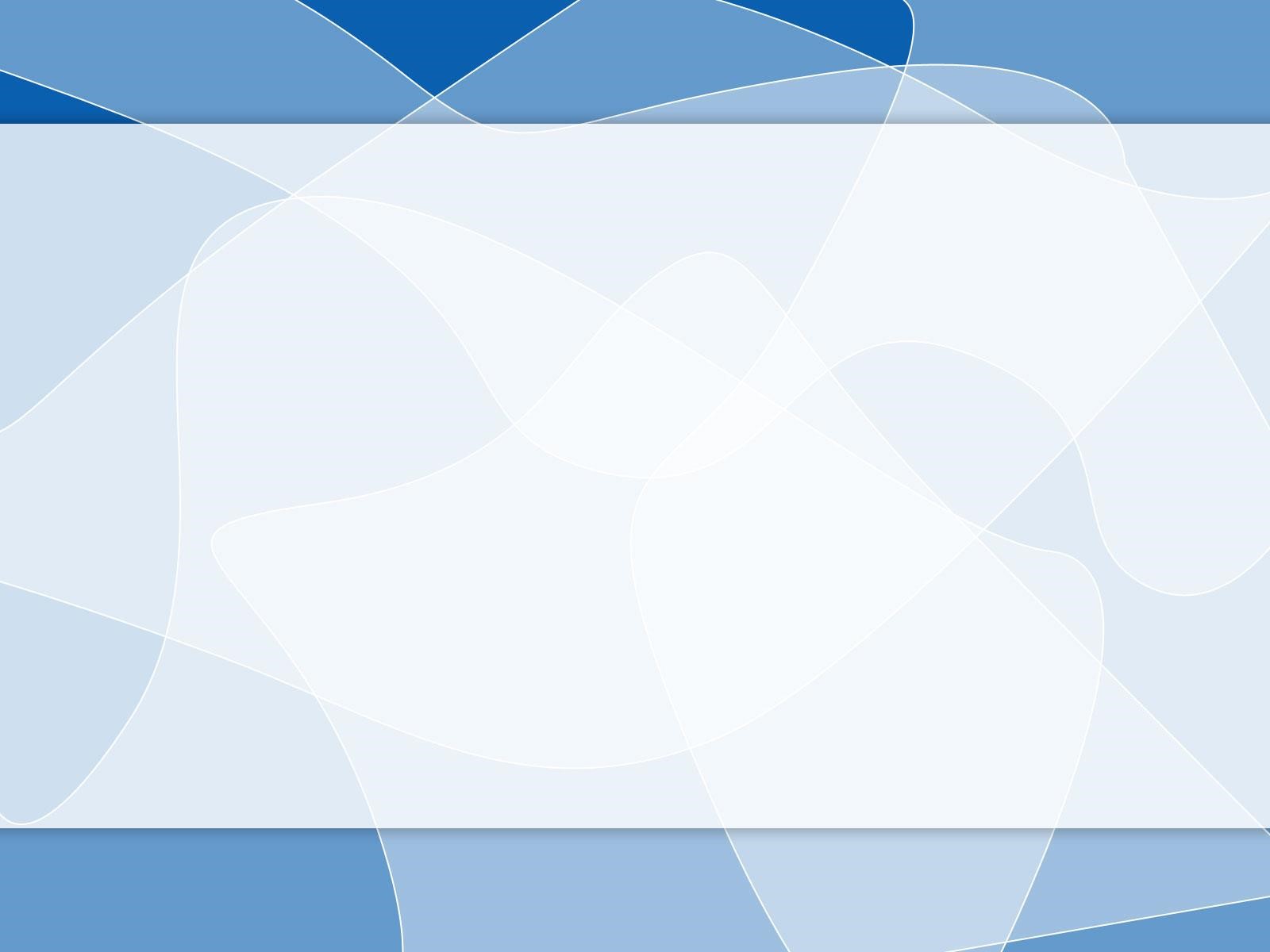 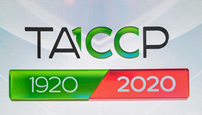 8 сентября 2019 года – дополнительные выборы депутата Совета по одномандатному избирательному округу №6
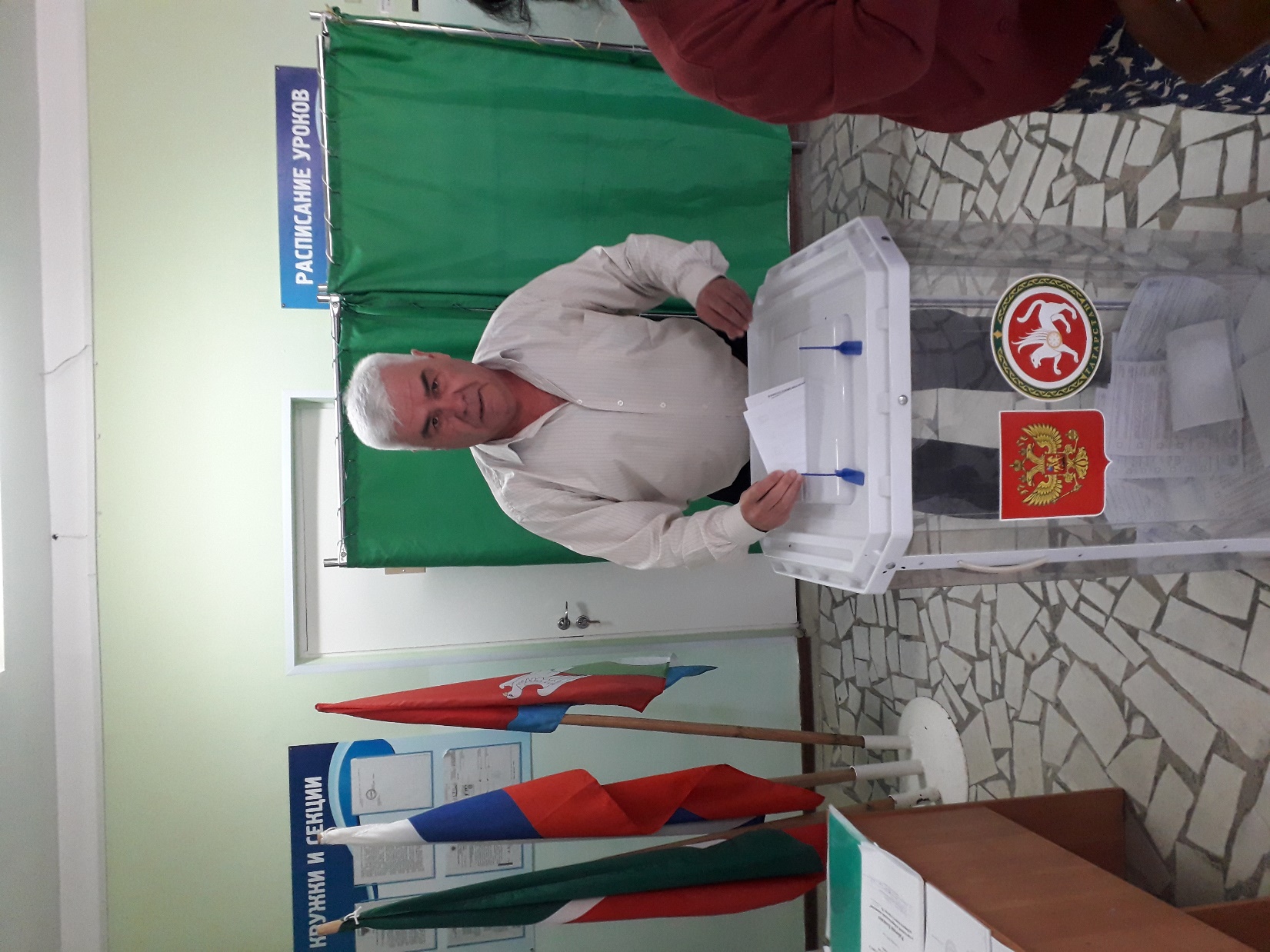 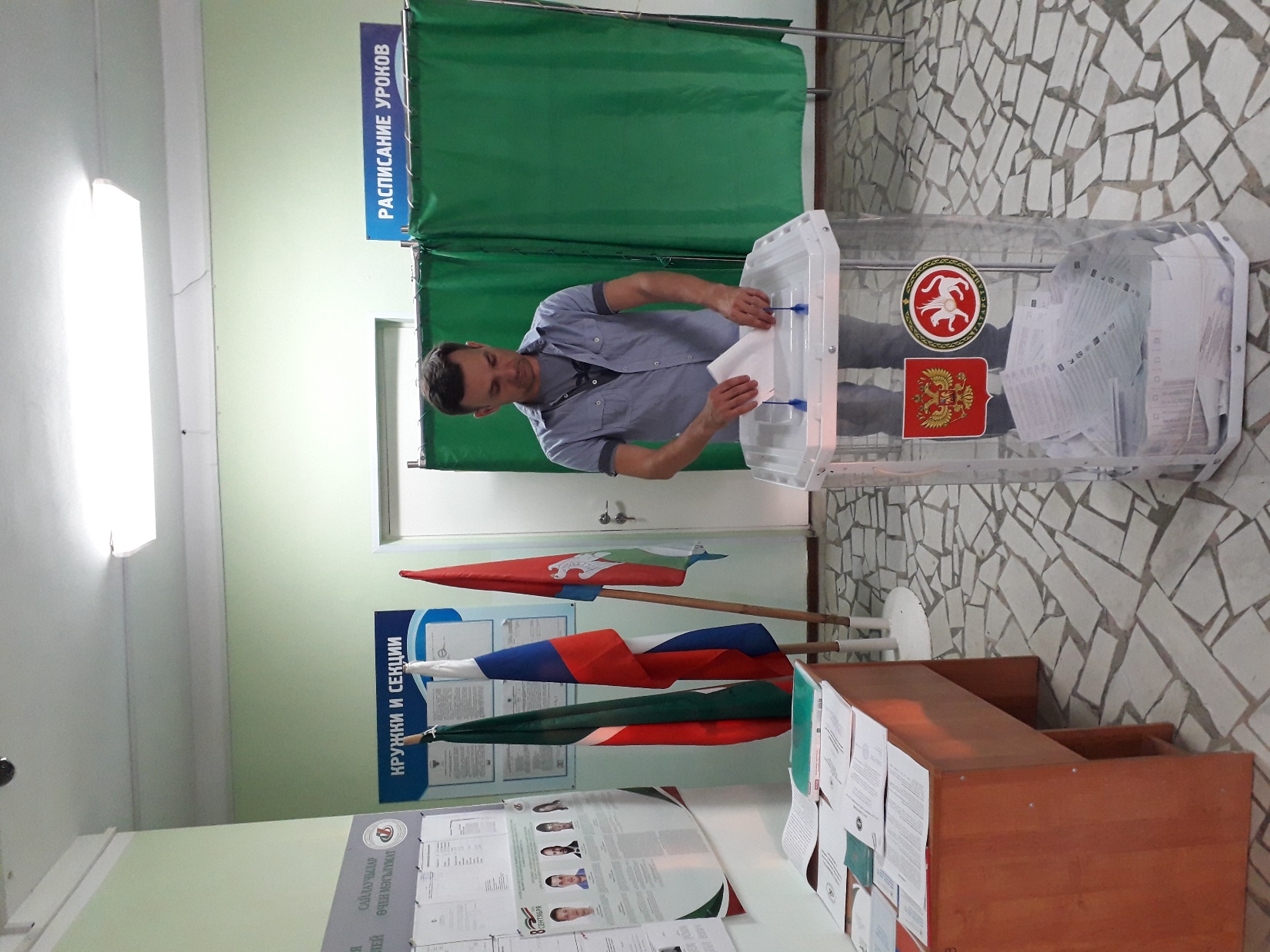 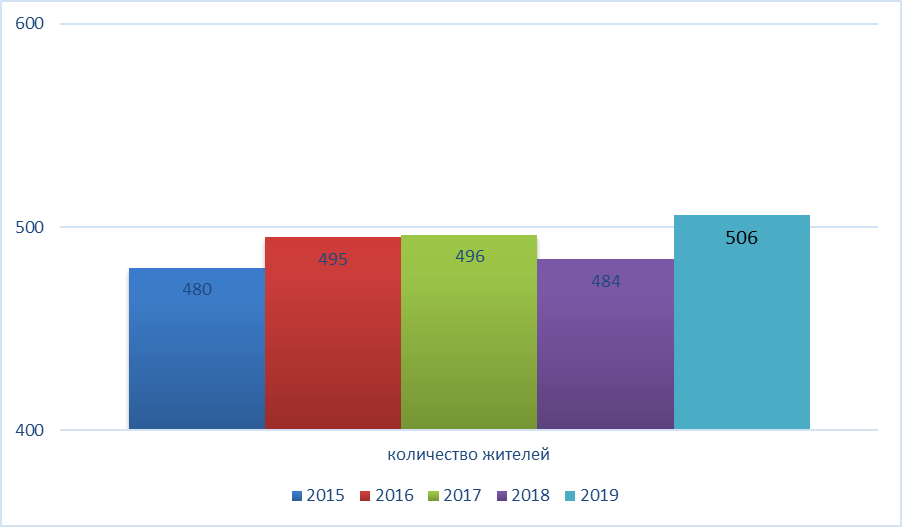 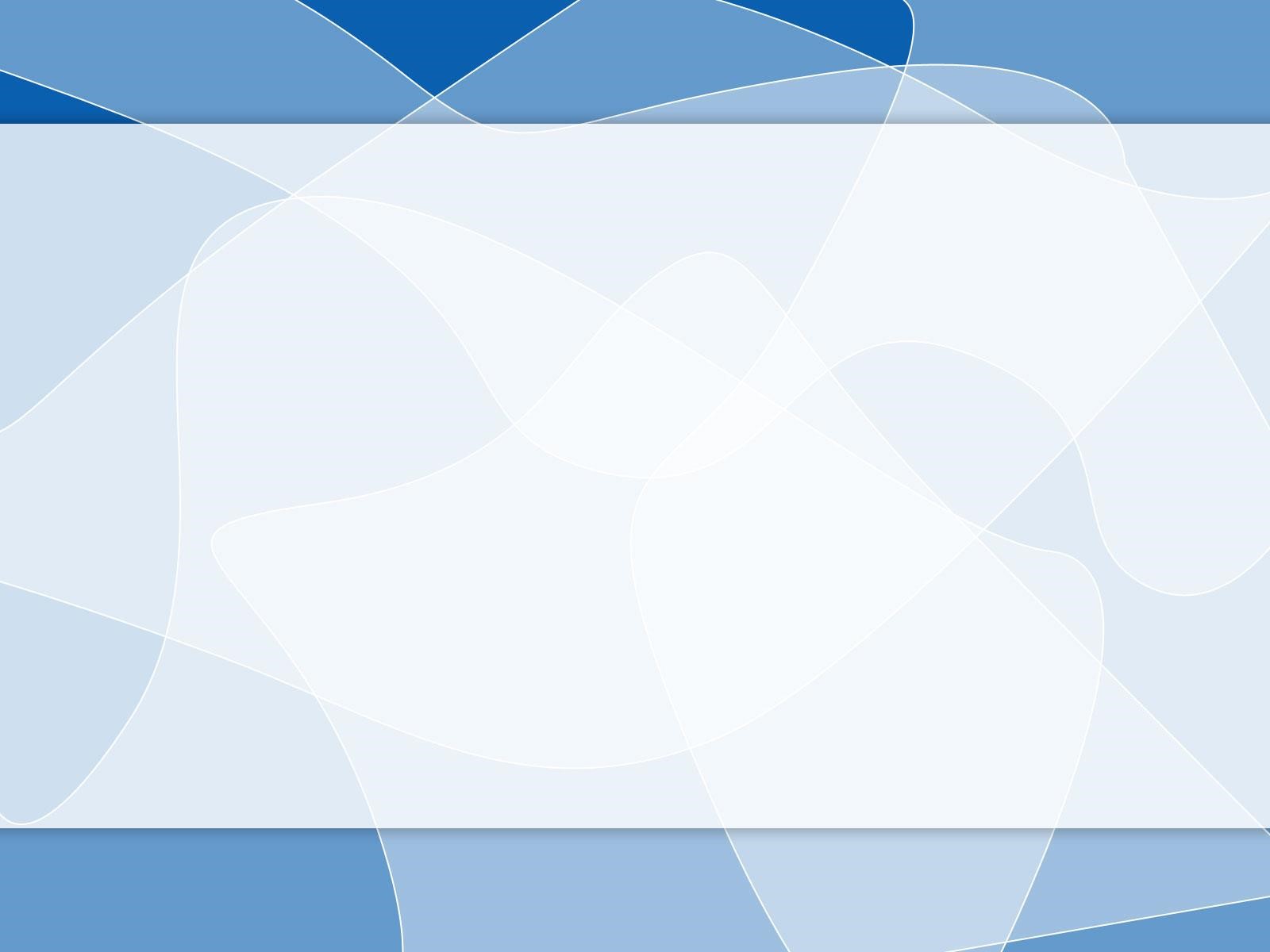 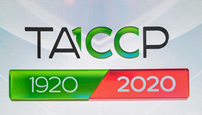 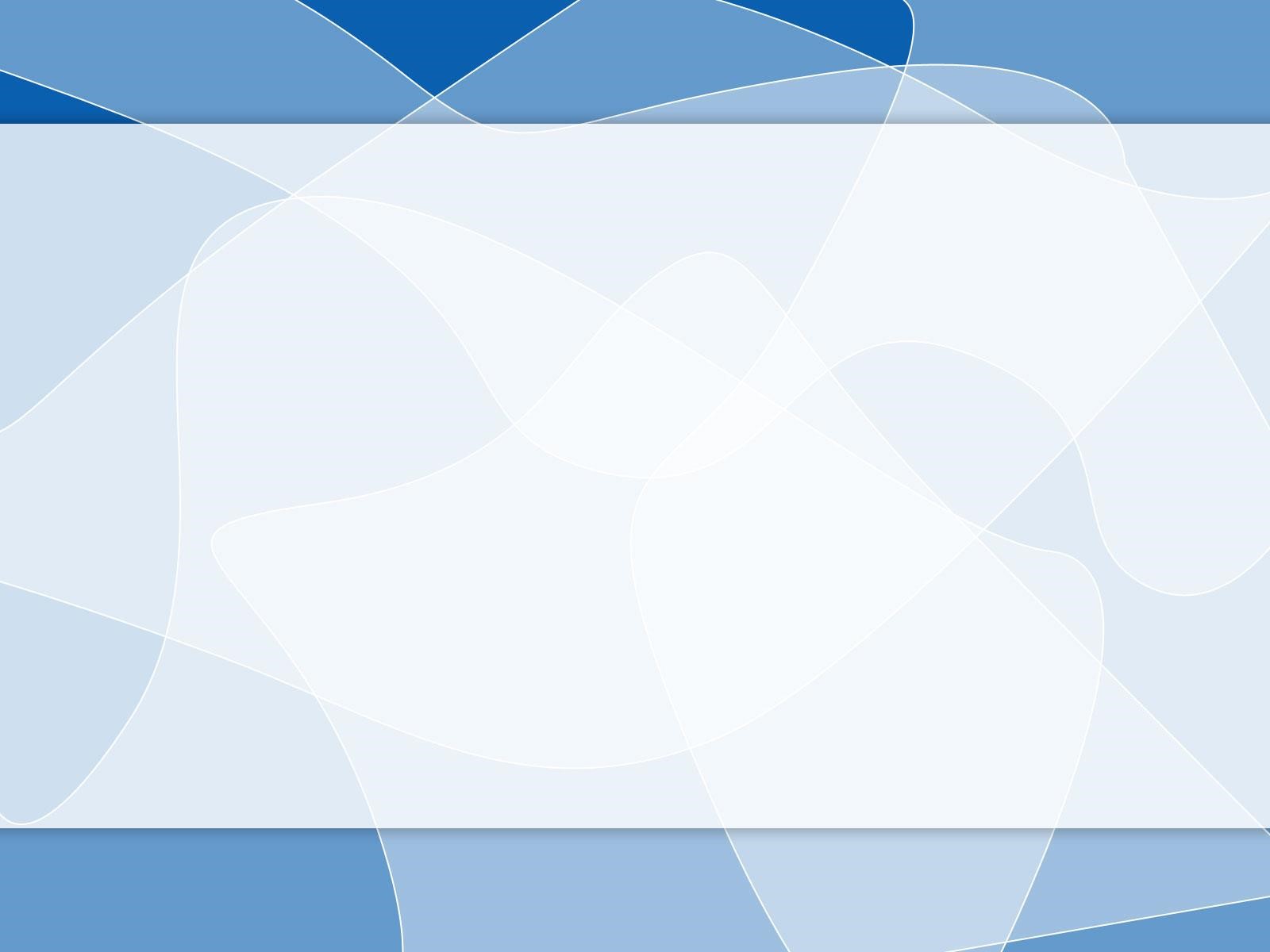 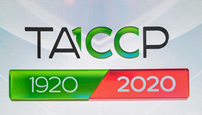 БЮДЖЕТ СЕЛЬСКОГО ПОСЕЛЕНИЯ

налог на доходы физ. лиц 
налог на имущество физ. лиц
земельный налог
госпошлина
аренда имущества
платные услуги и возмещение затрат	
самообложение
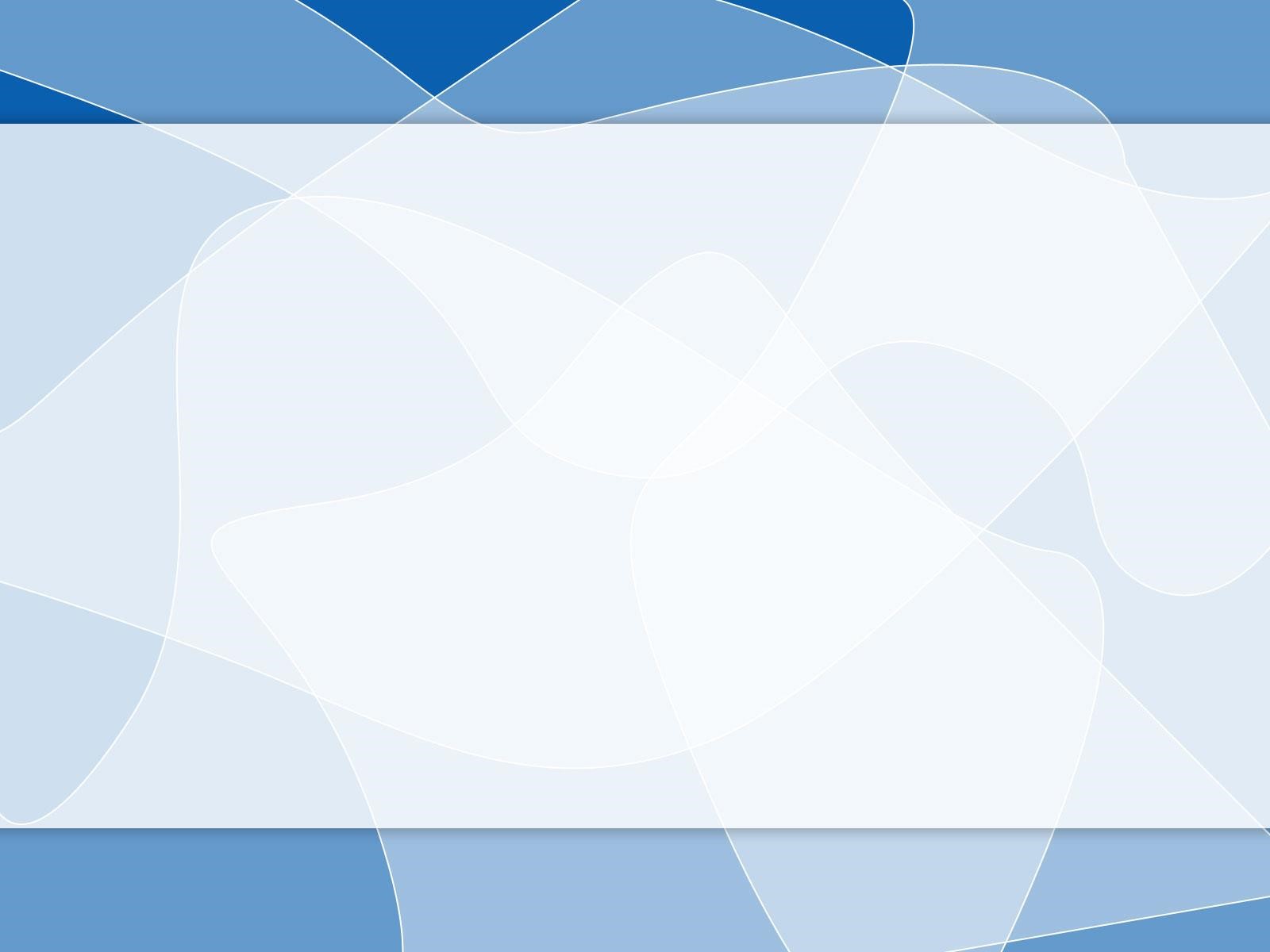 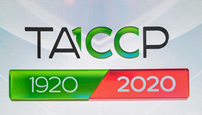 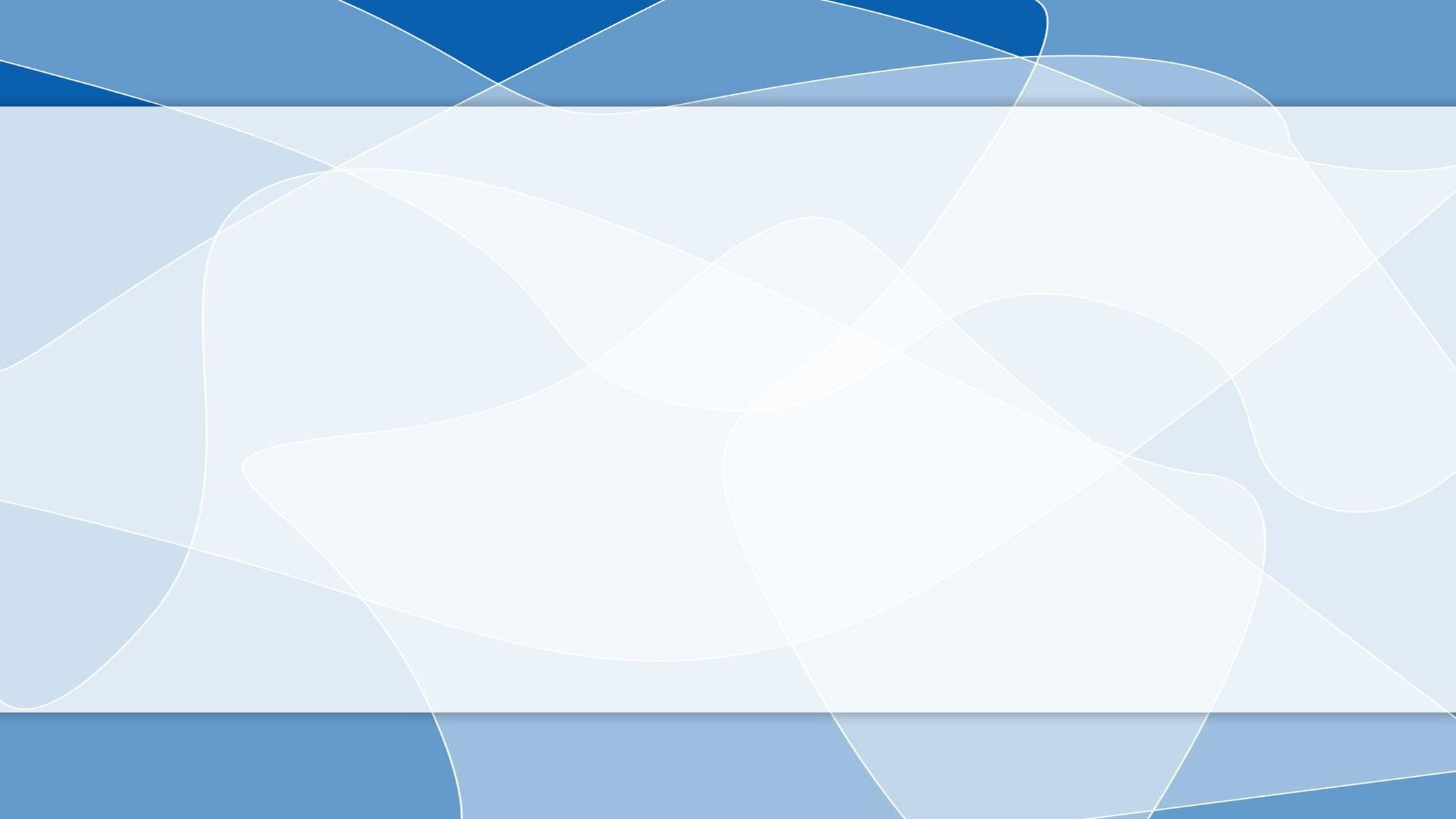 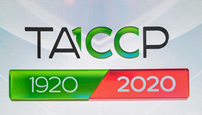 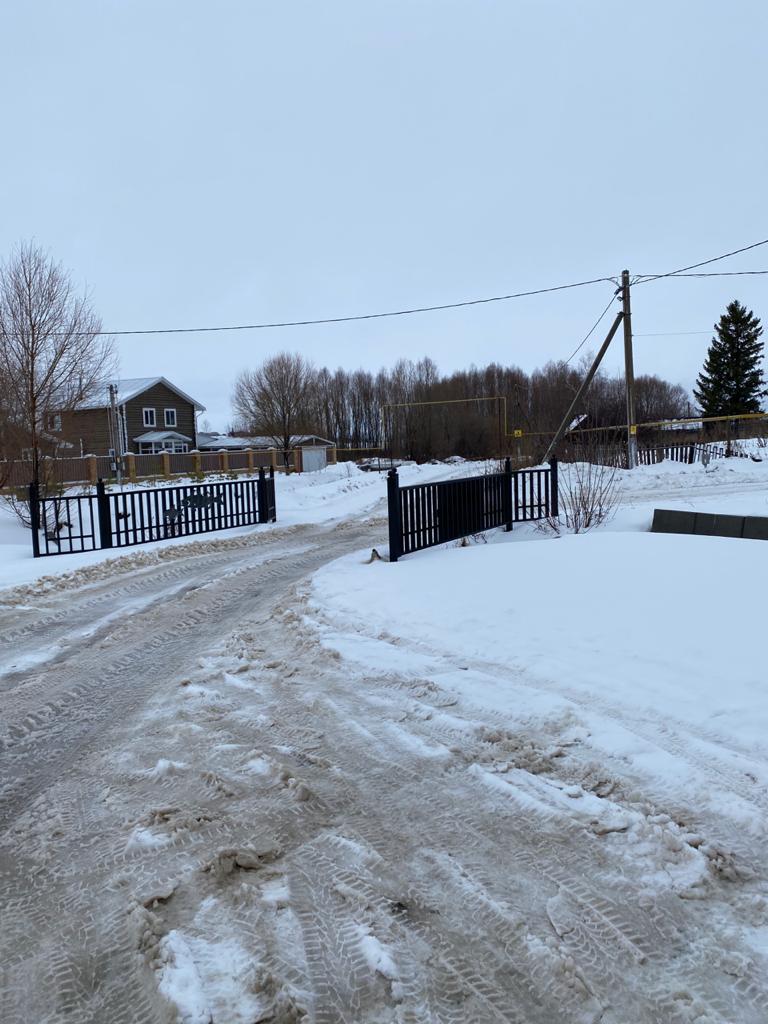 БЛАГОУСТРОЙСТВО
Ограждение мостового перехода по ул.Набережная на опасном участке
 у ручья
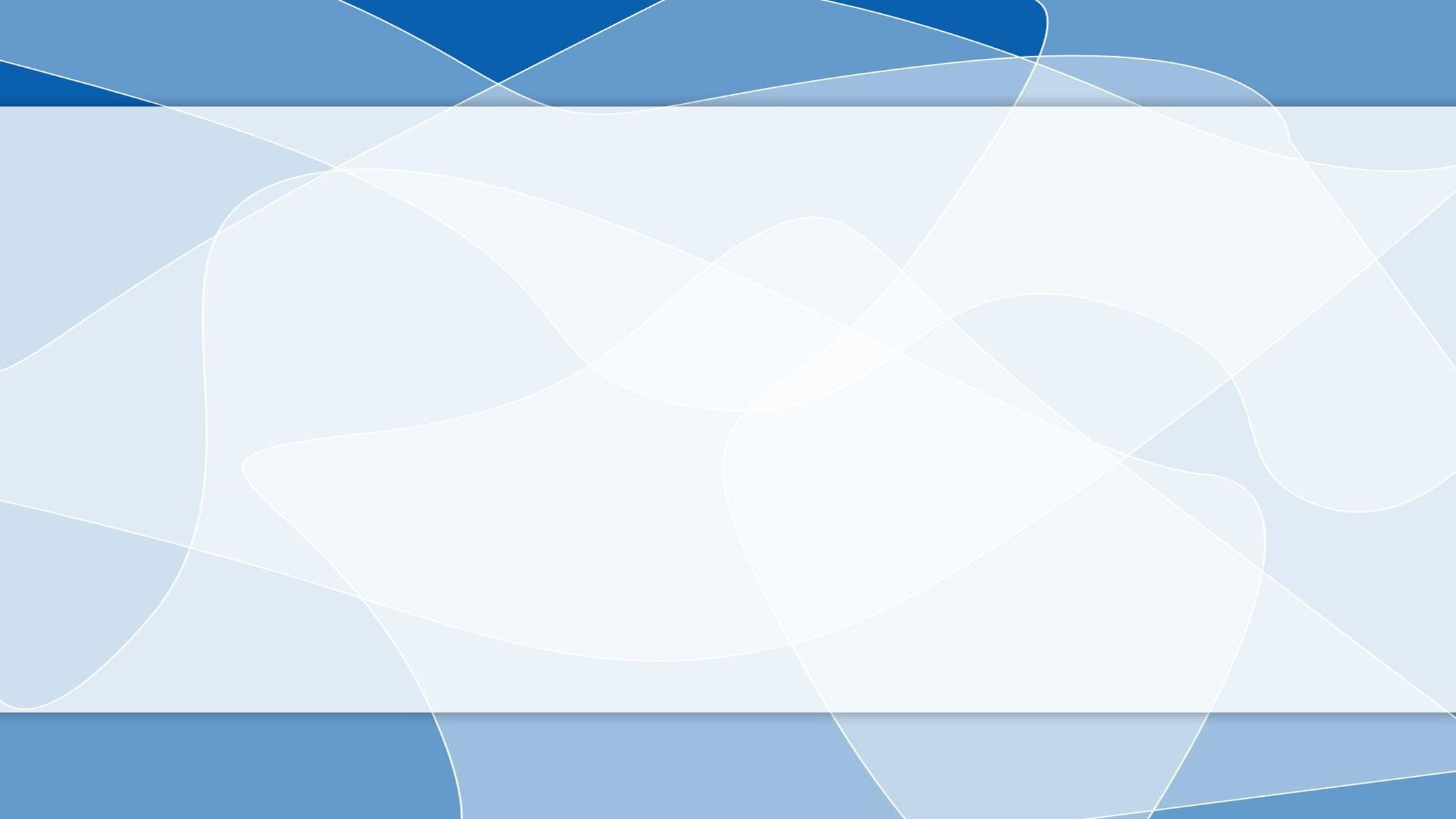 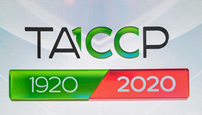 БЛАГОУСТРОЙСТВО
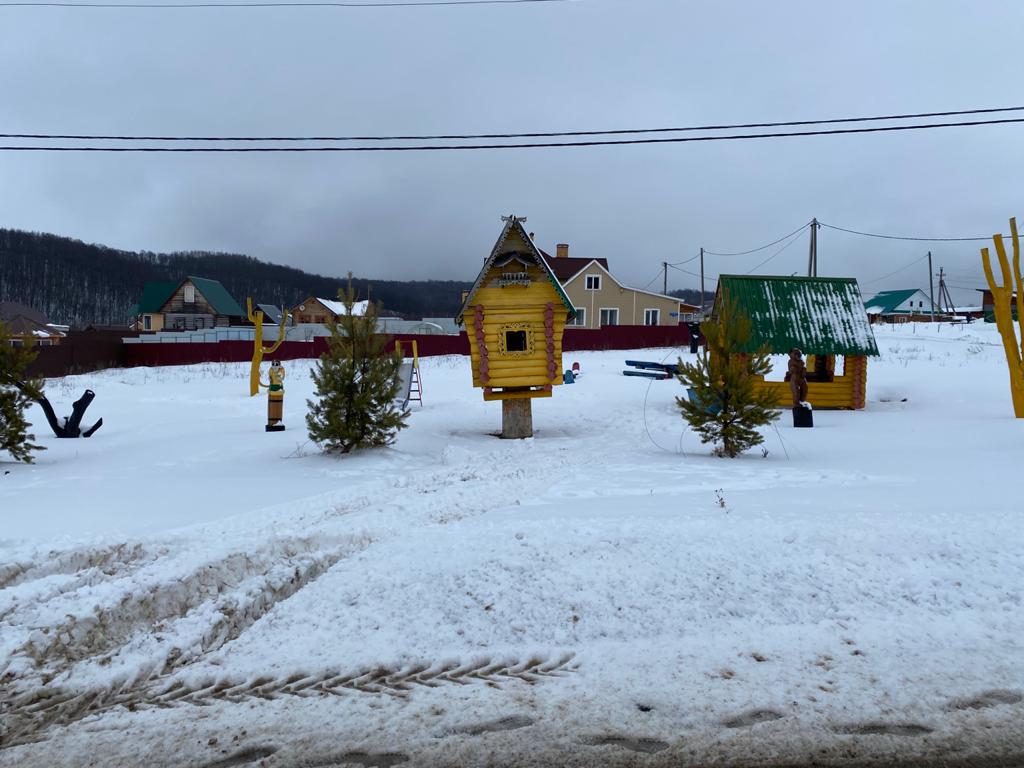 Сказочный городок «Бабы Яги»
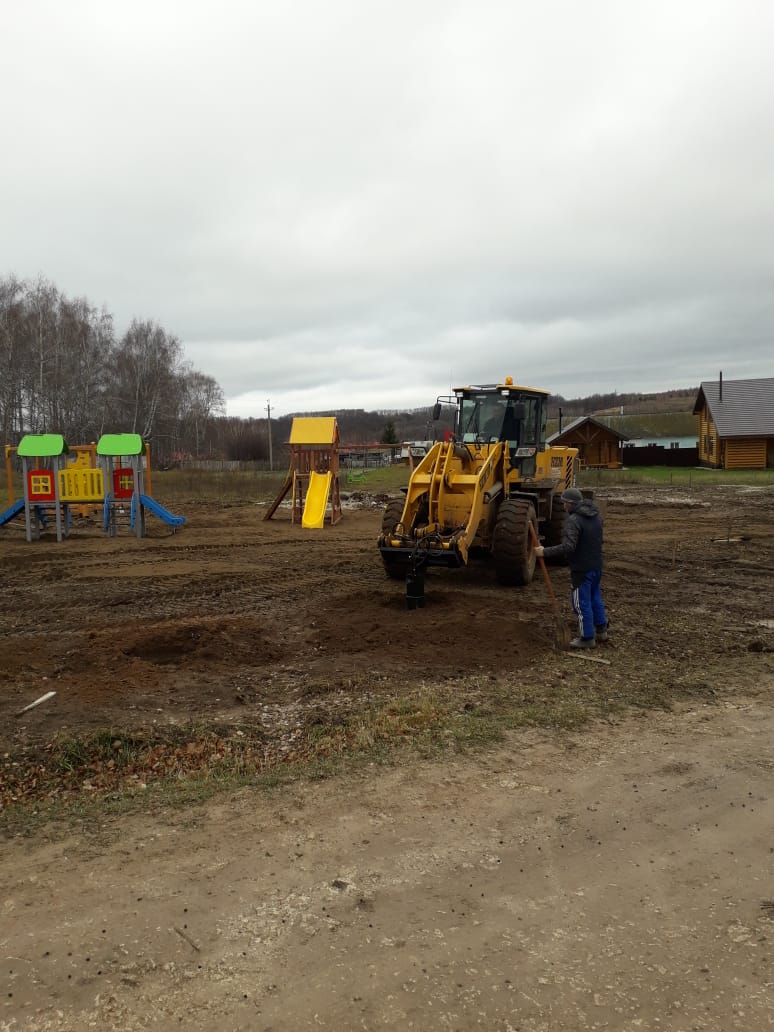 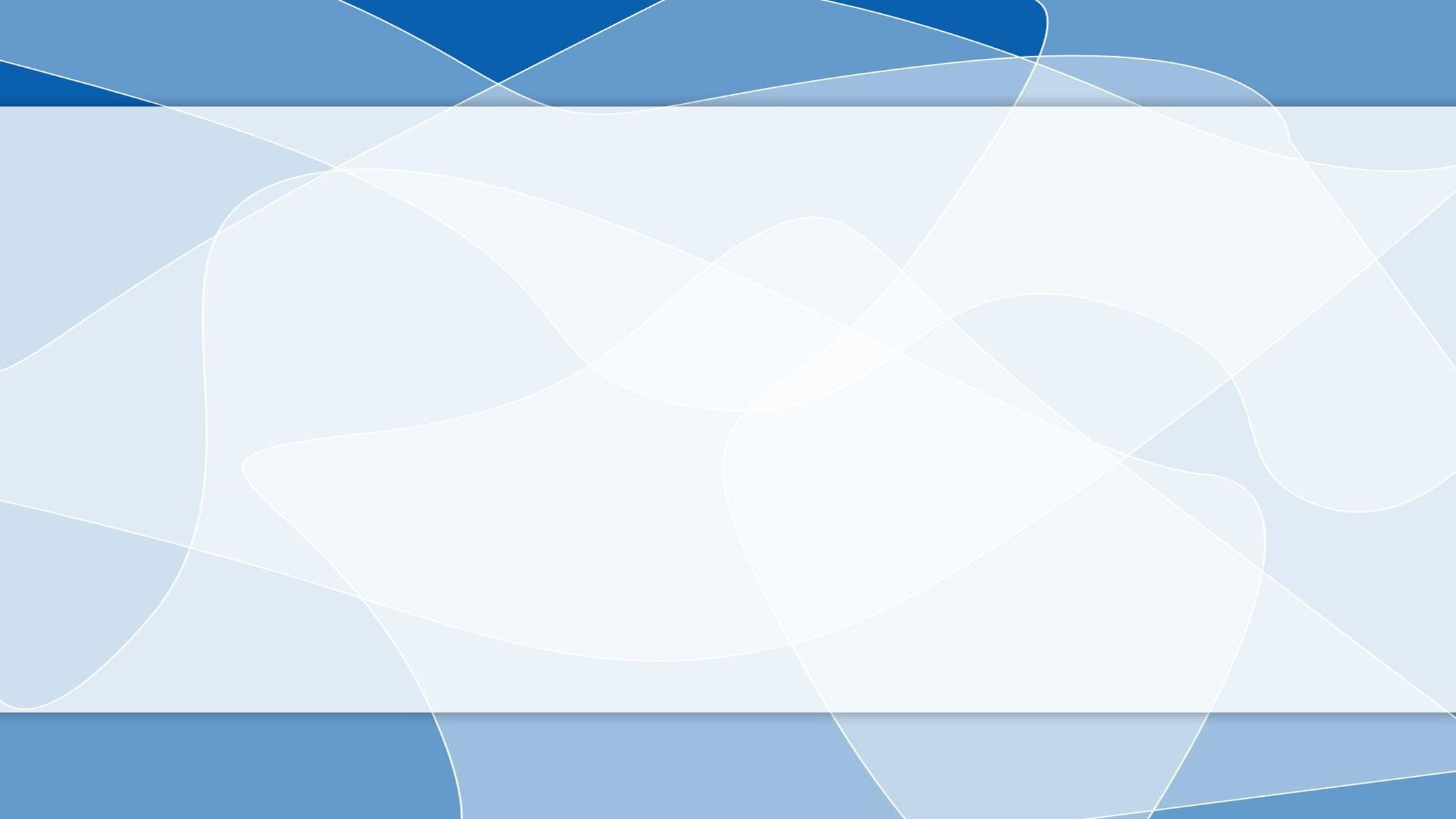 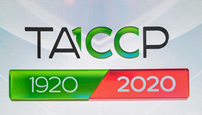 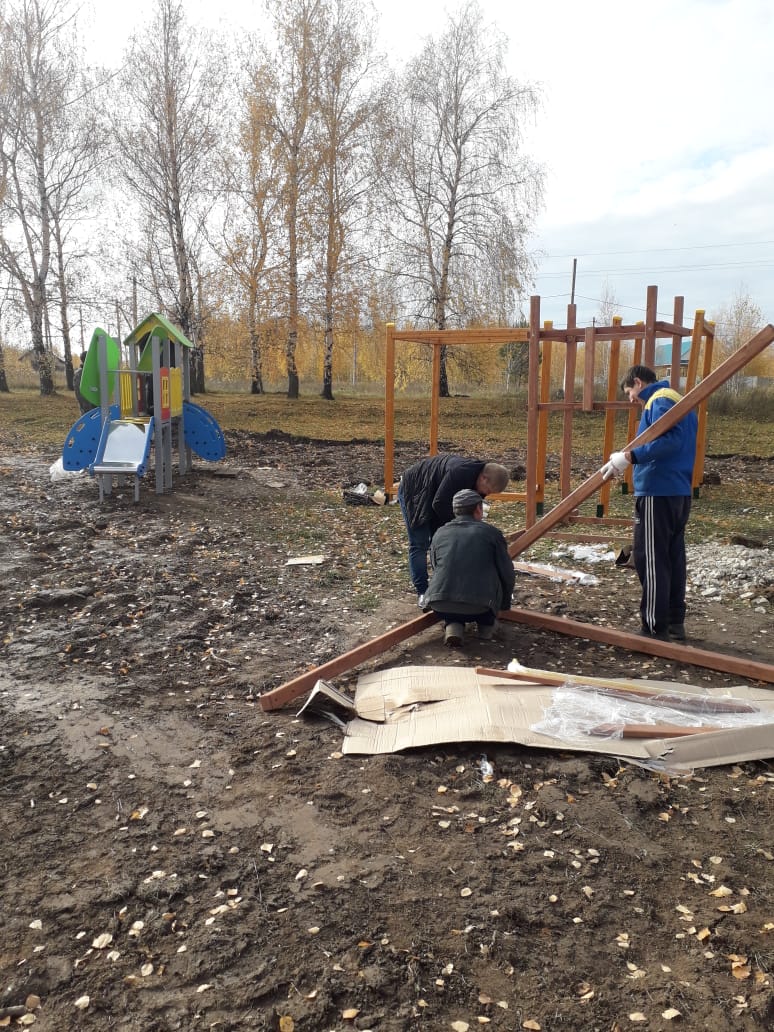 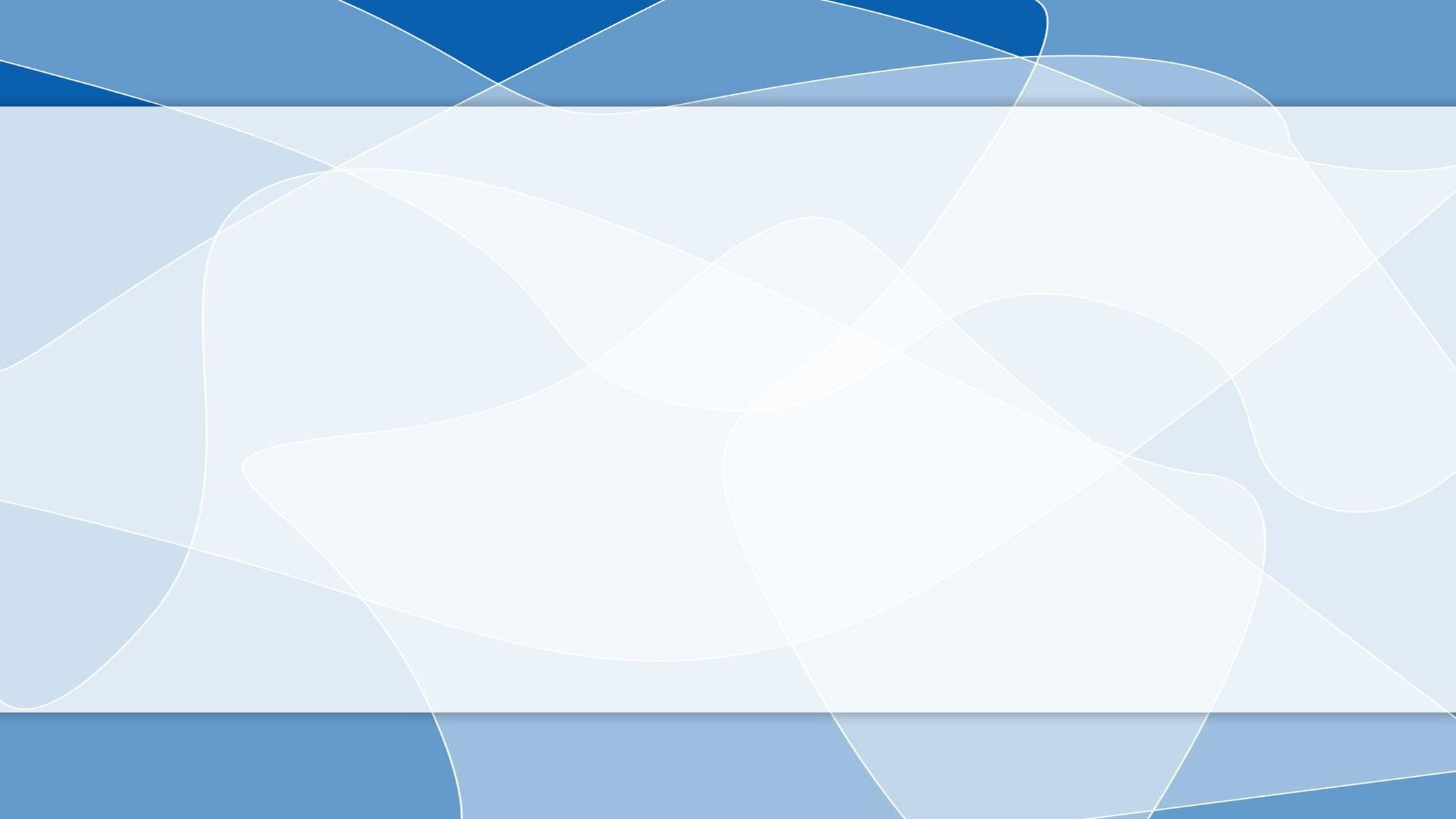 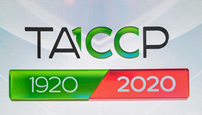 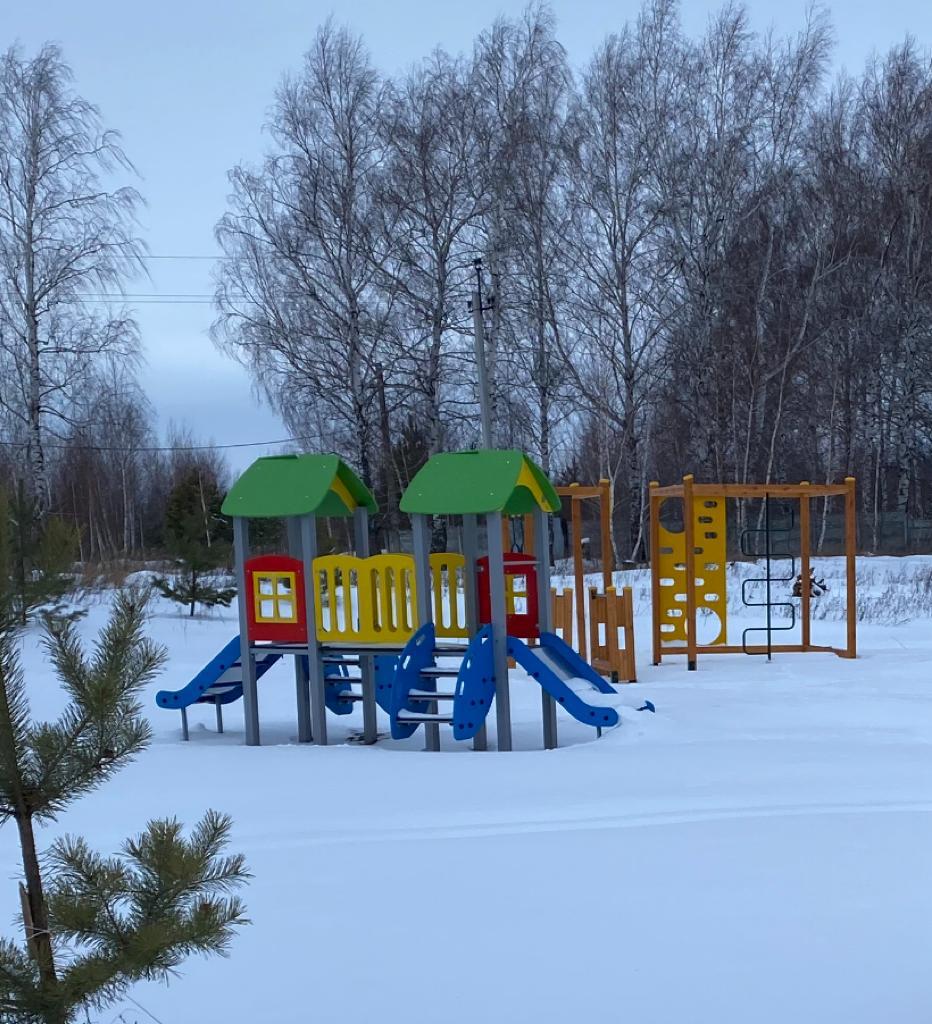 по ул.Лесная совместно с Благотворительным Фондом Ак Барс «Созидание» установили детский игровой комплекс.
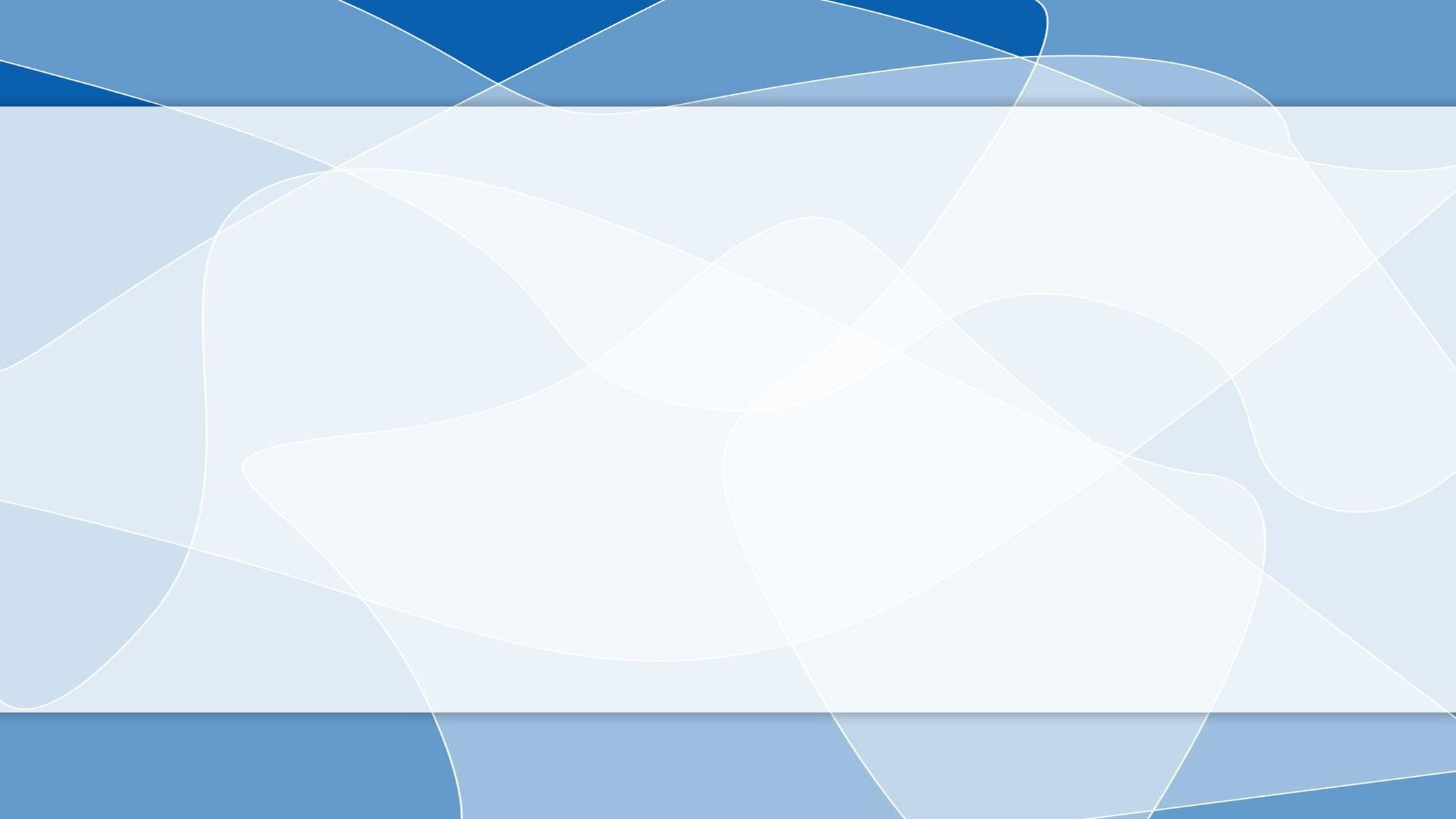 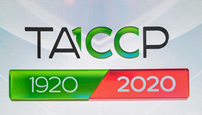 Посадка елей
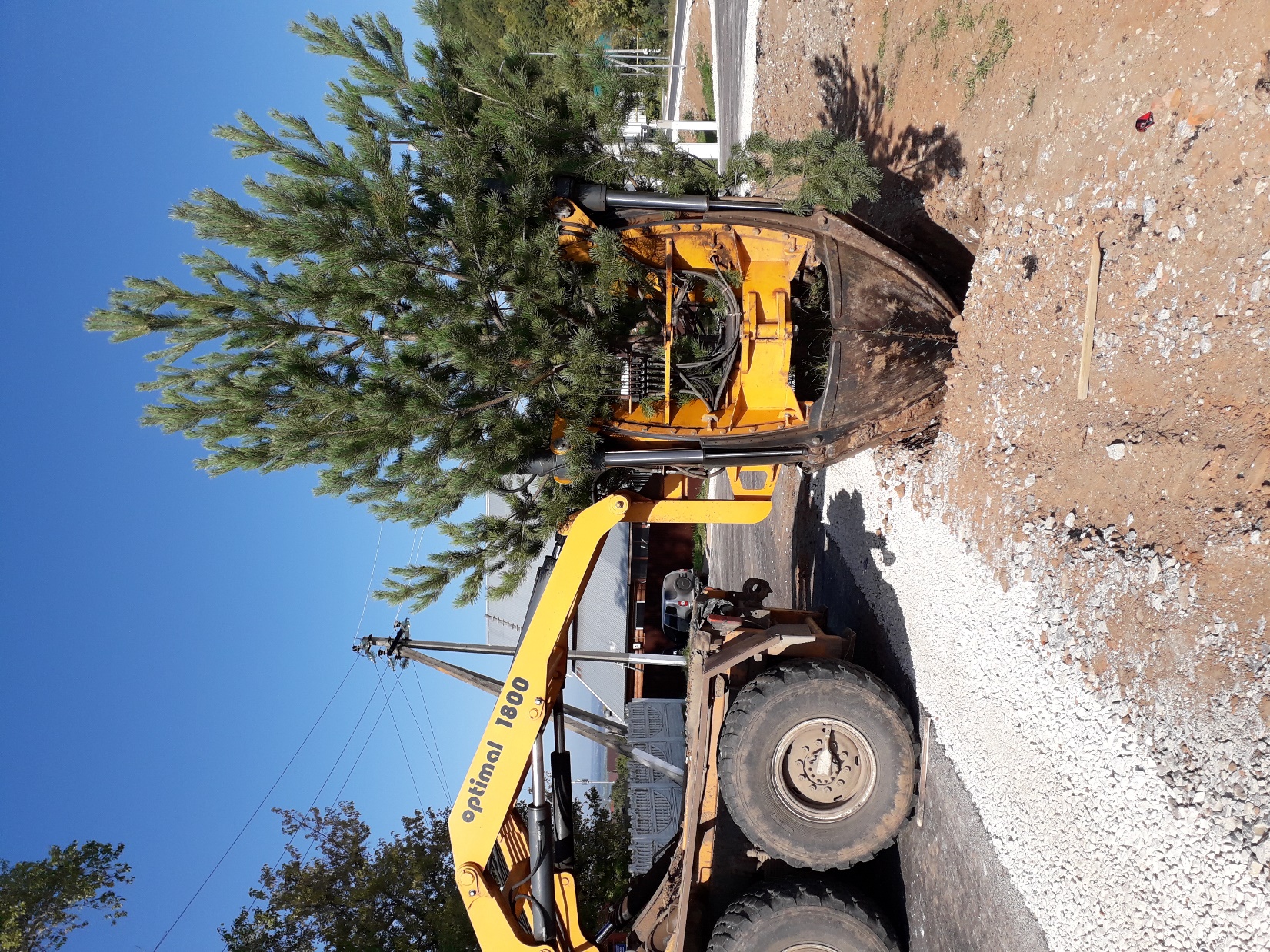 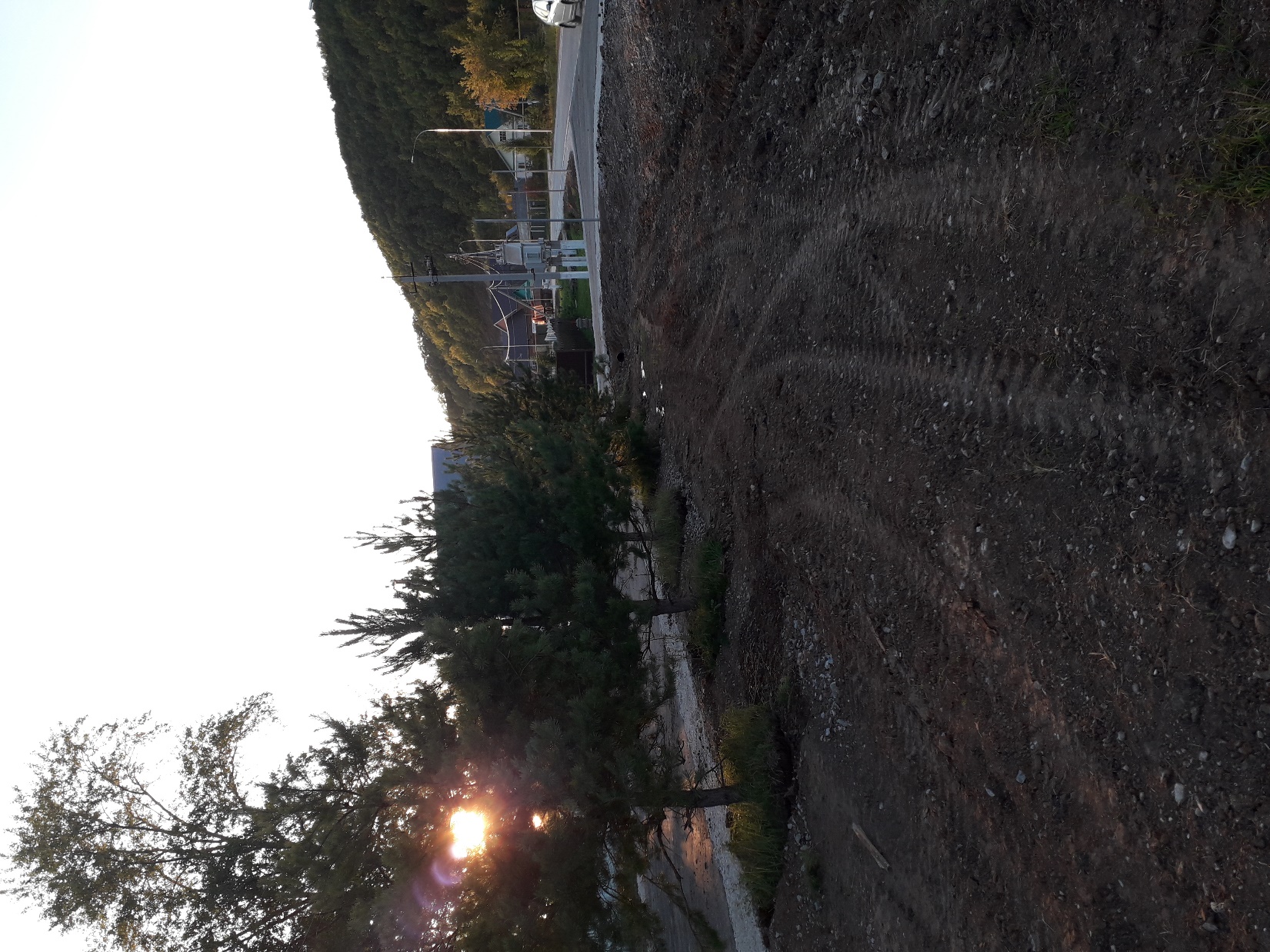 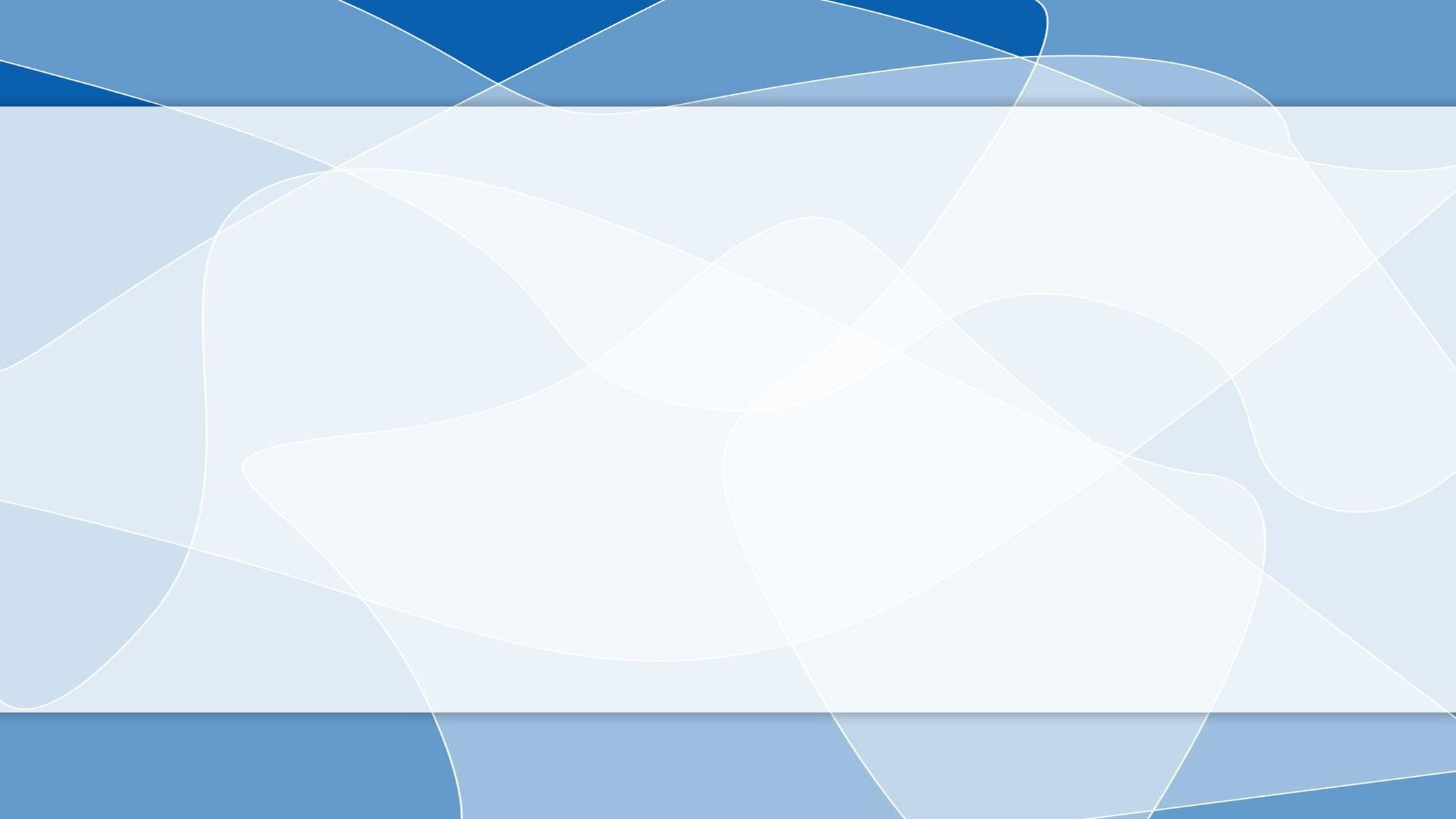 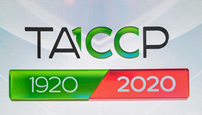 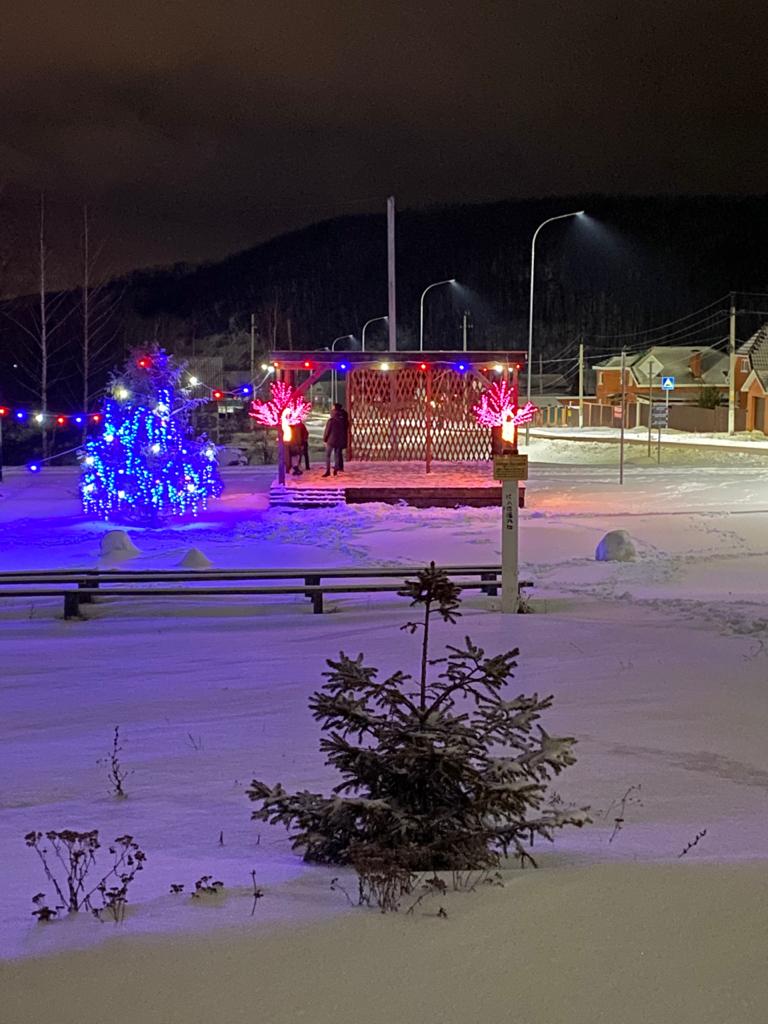 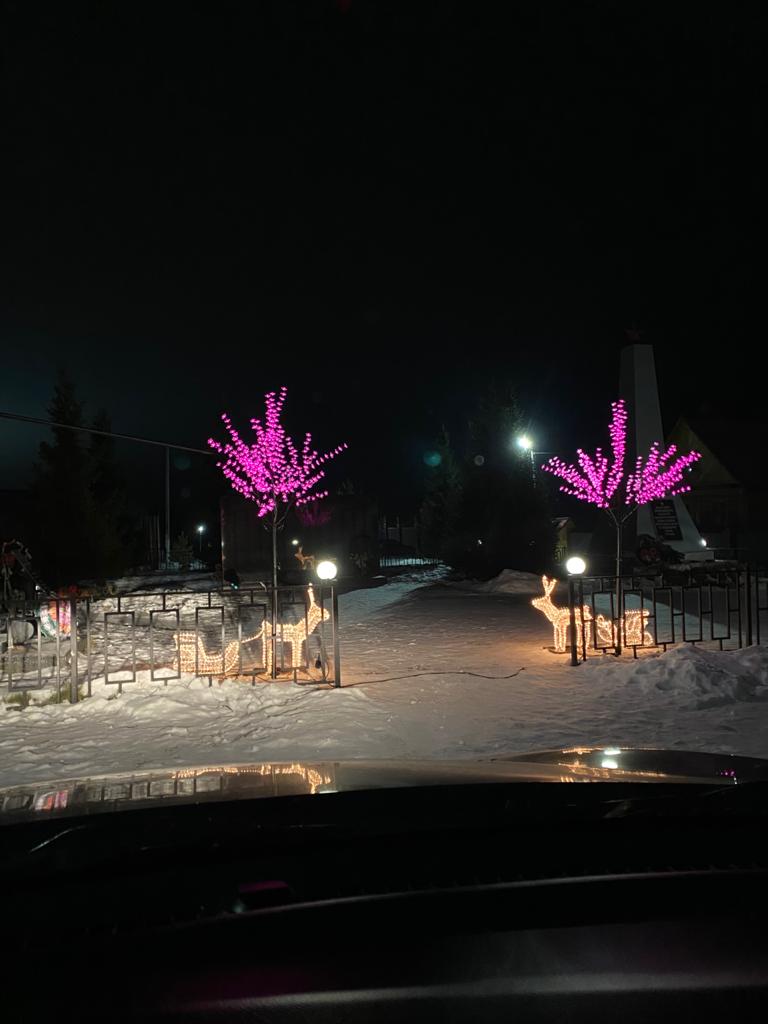 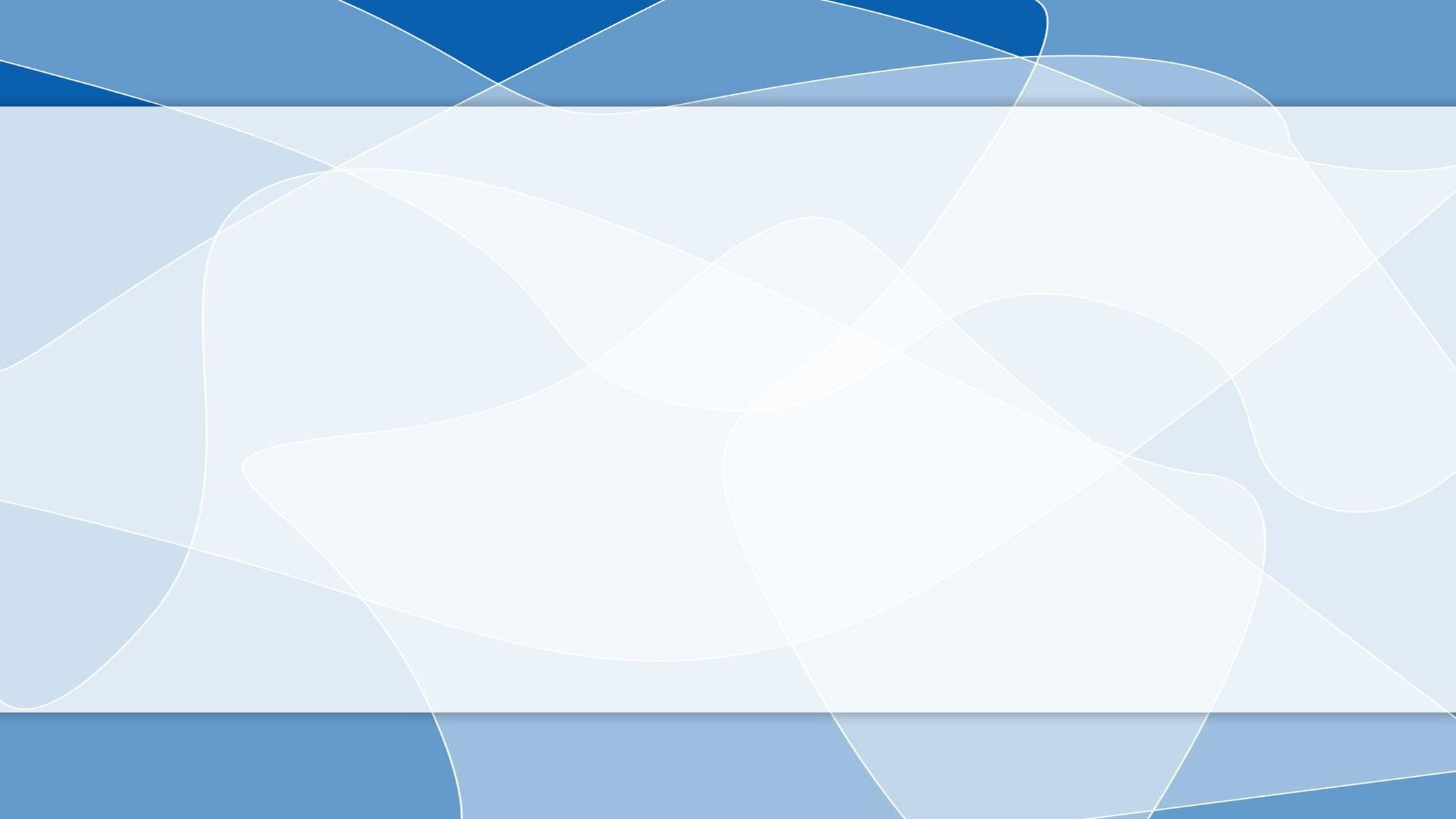 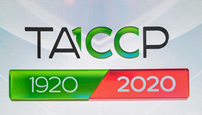 Выполнена работа по реставрации и укреплению стен Макарьевского Свято-Вознесенского мужского монастыря, по ремонту братского корпуса, привели в порядок территорию возле купели у подножья монастыря
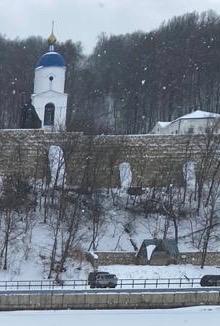 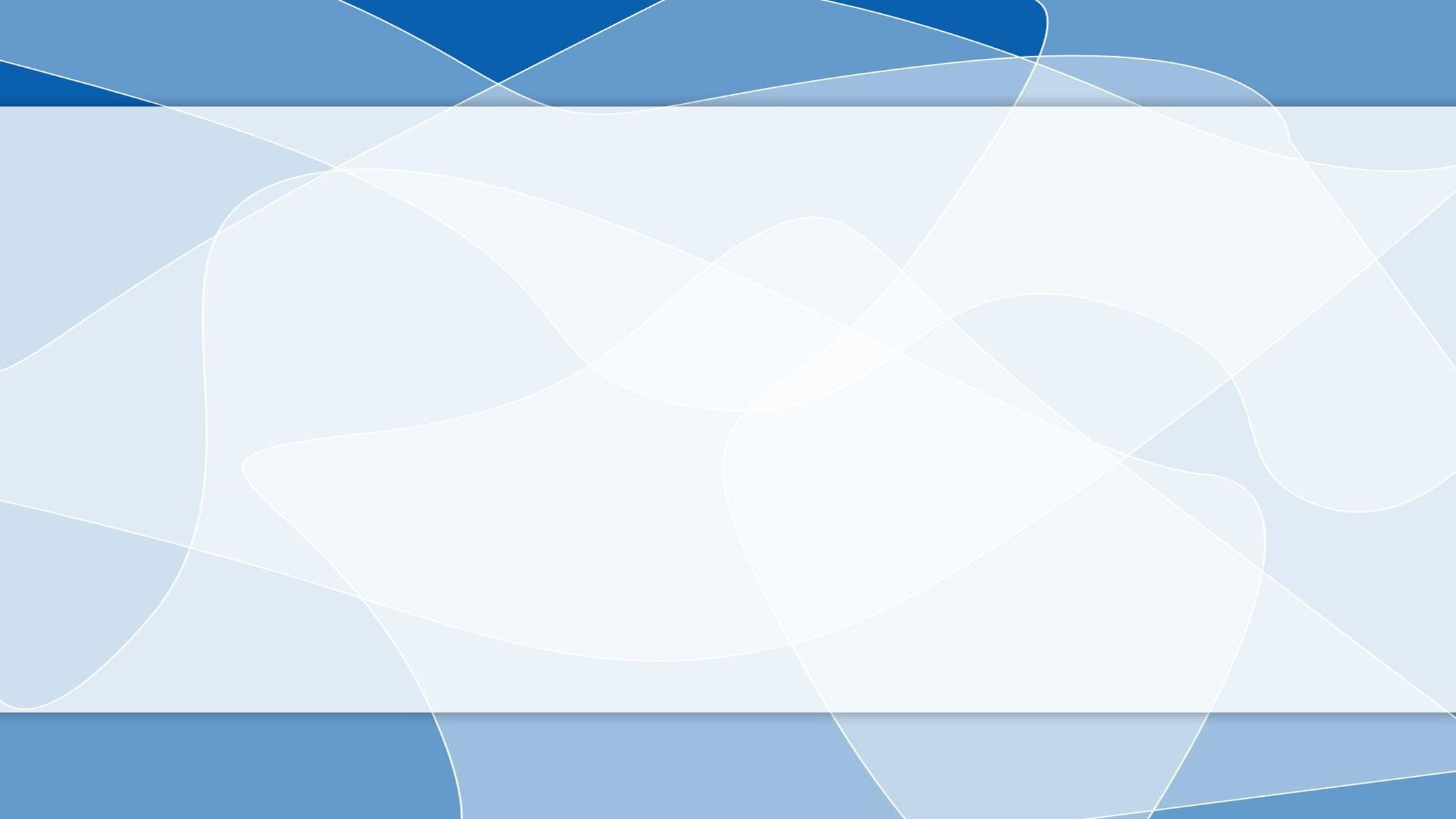 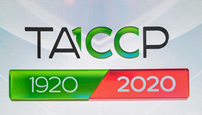 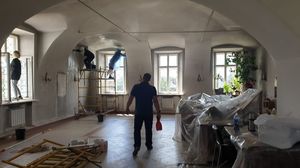 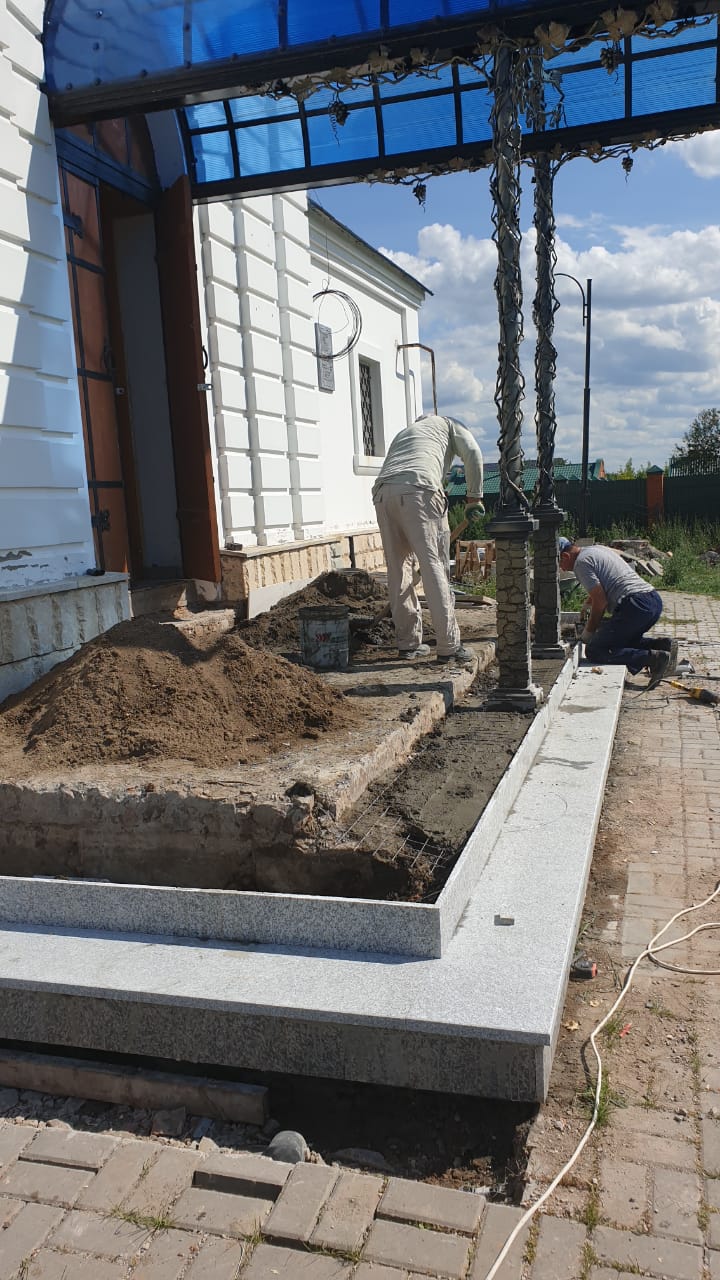 выполнен внутренний ремонт церкви «Введения во храм Пресвятой Богородицы»
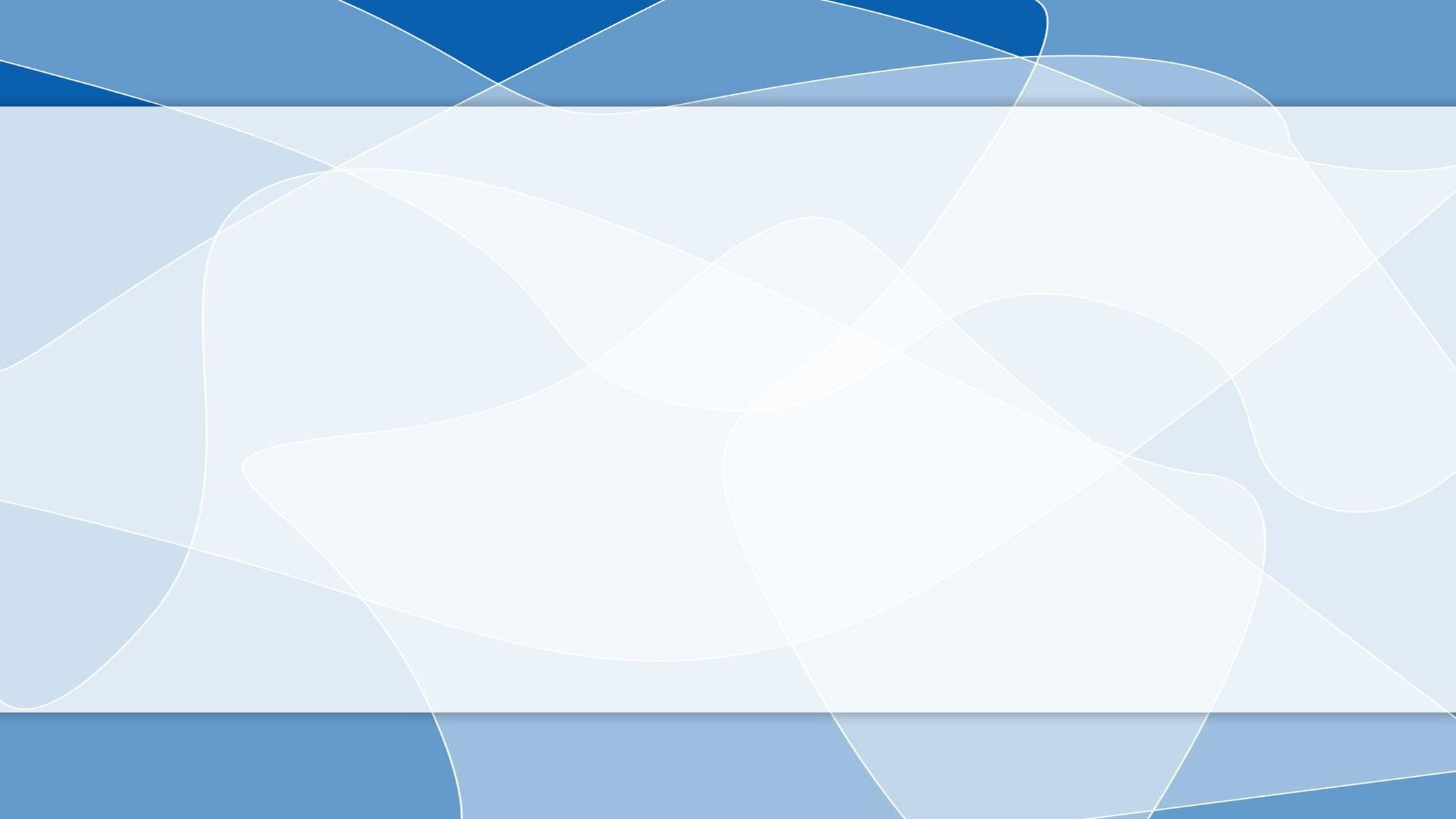 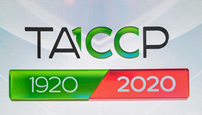 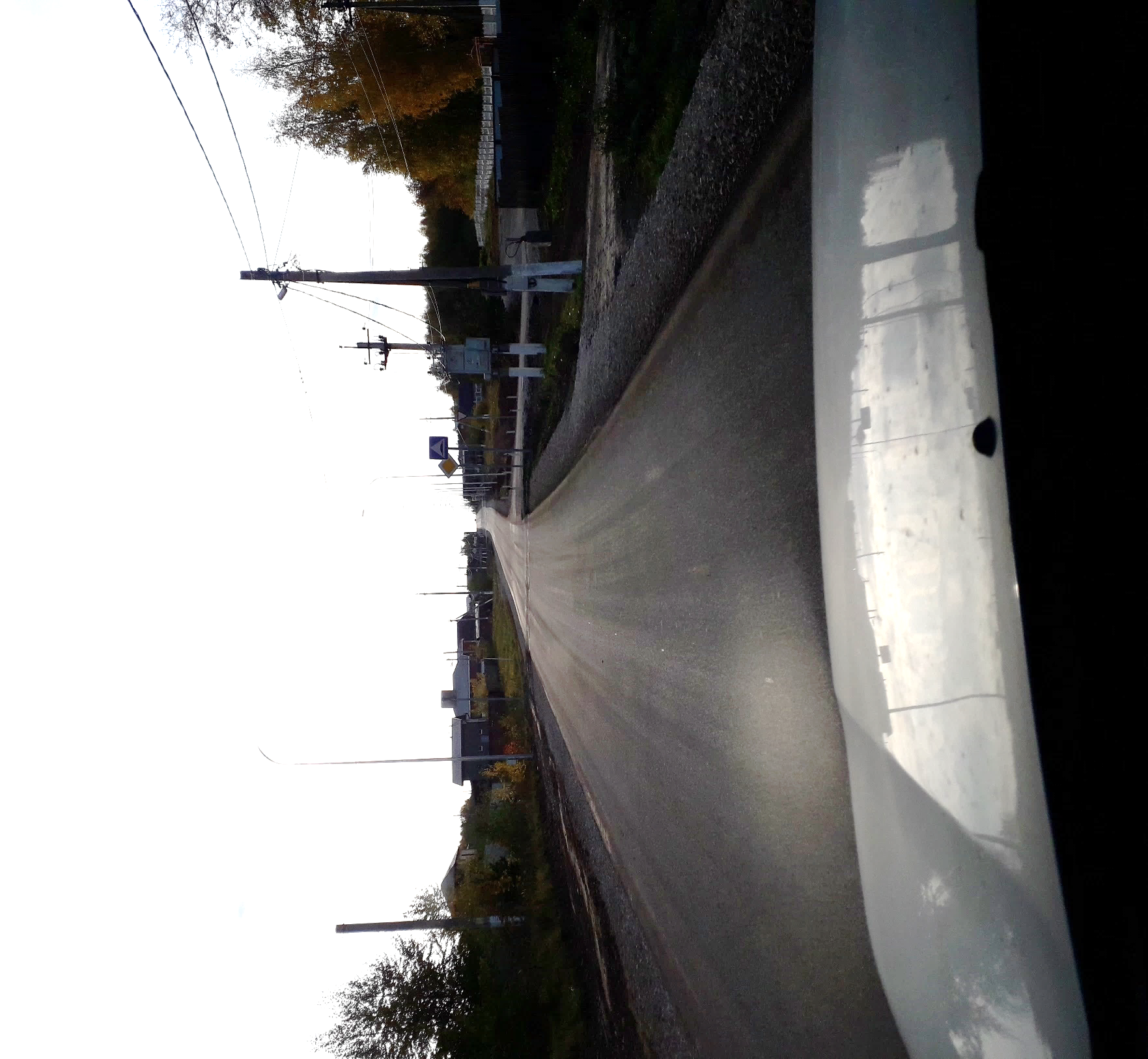 Ремонт автодороги М7 – с.Введенская Слобода
Более 
80 млн.рублей
Около 6 км
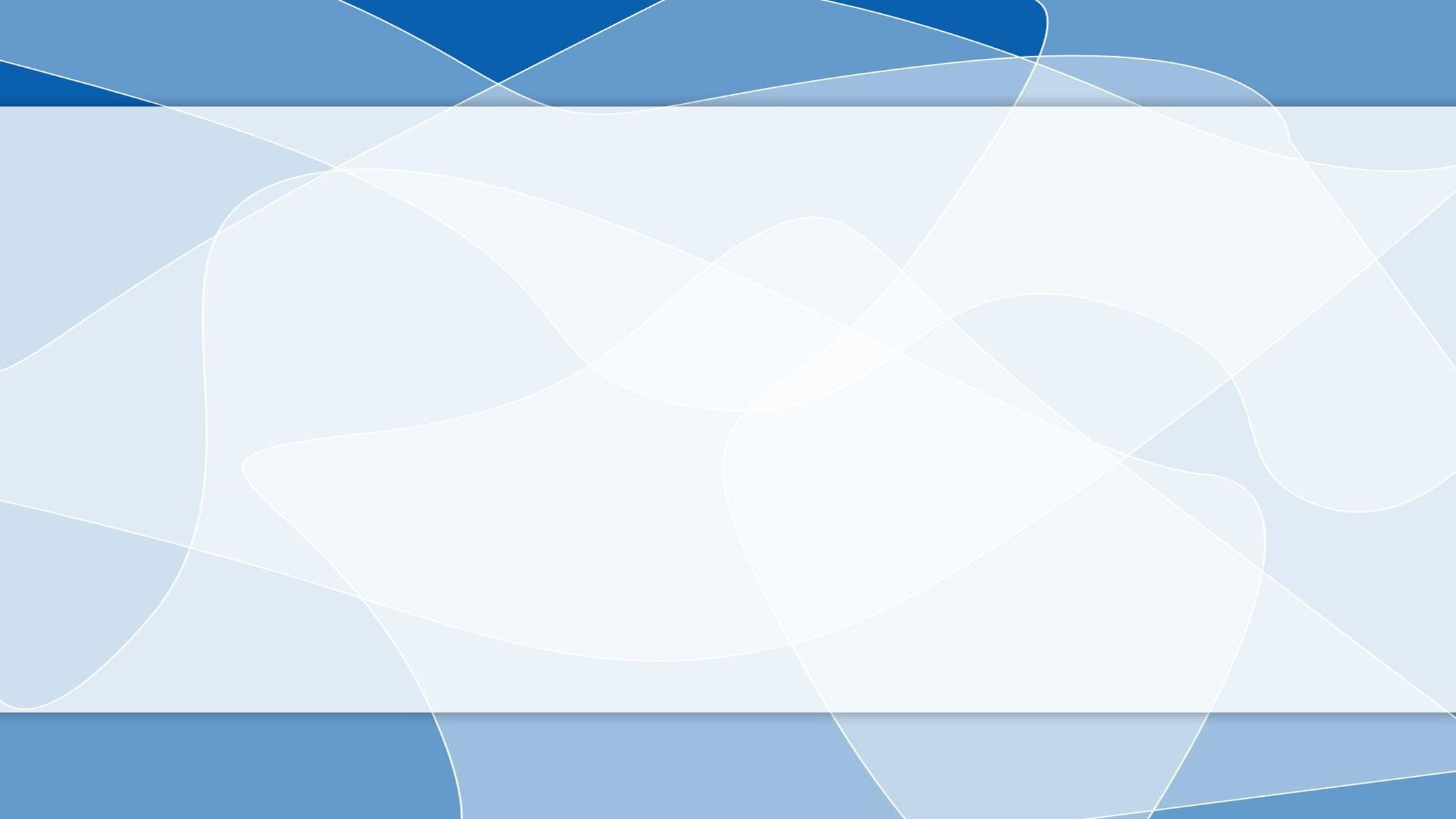 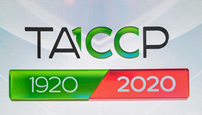 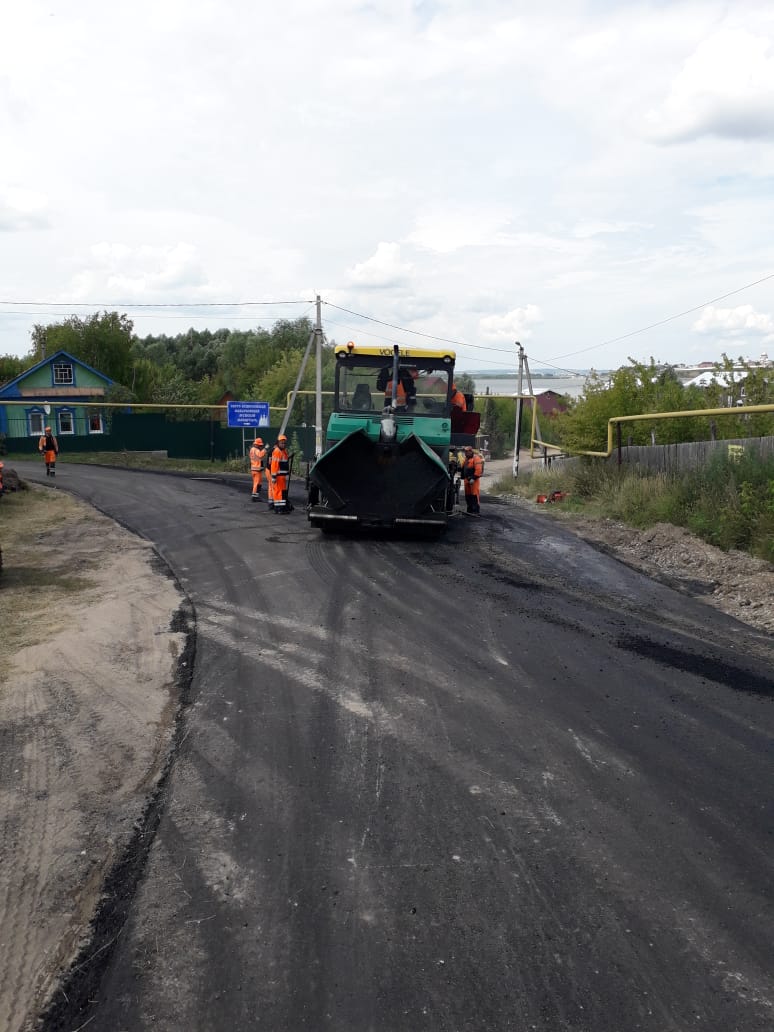 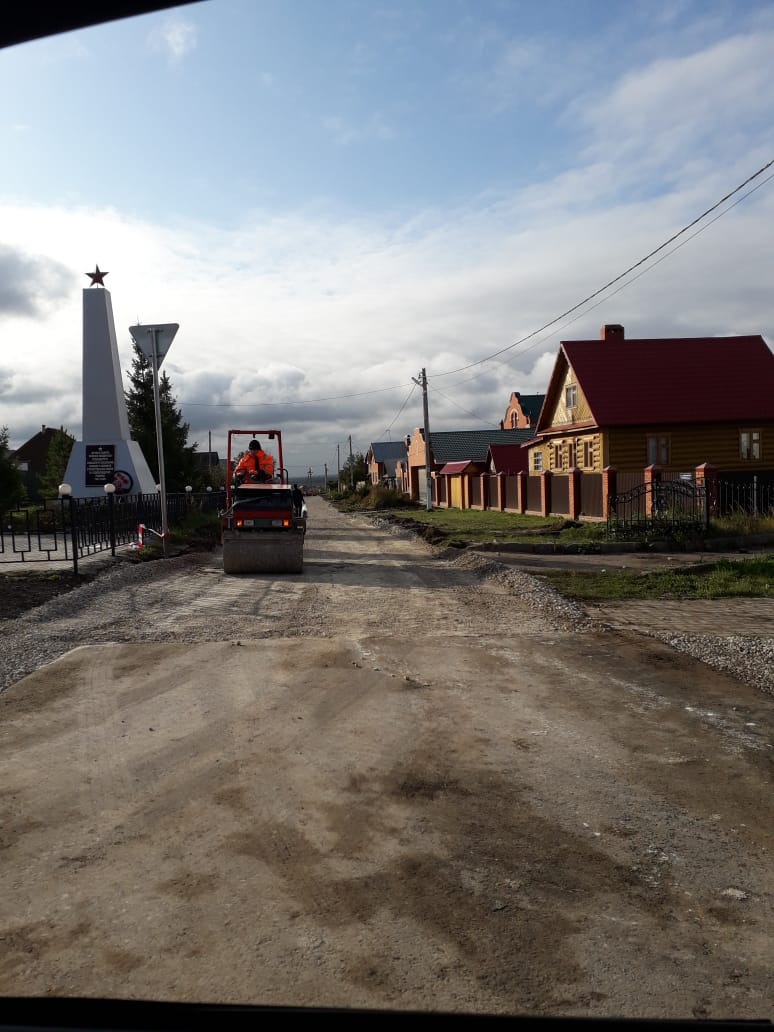 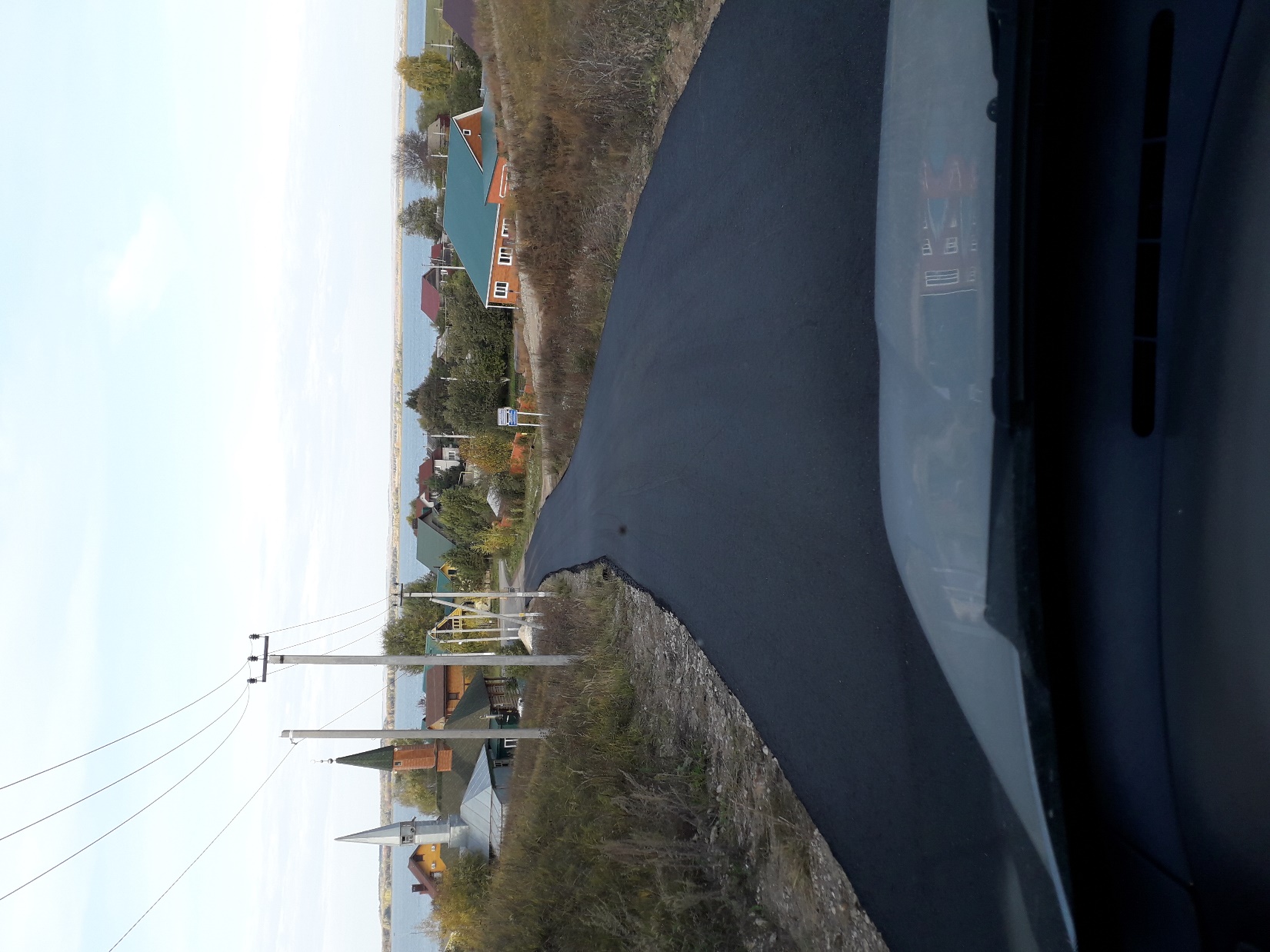 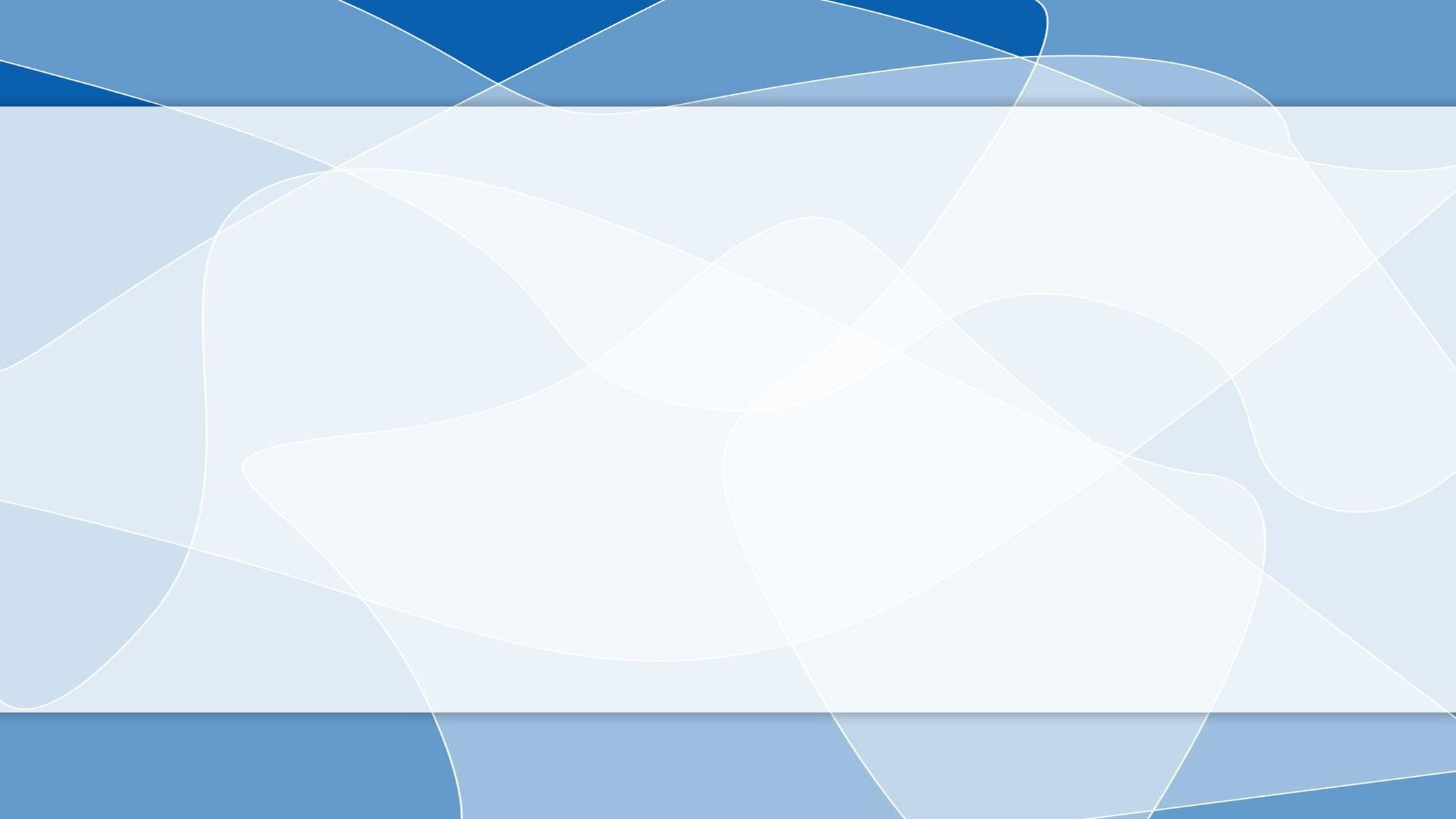 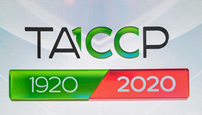 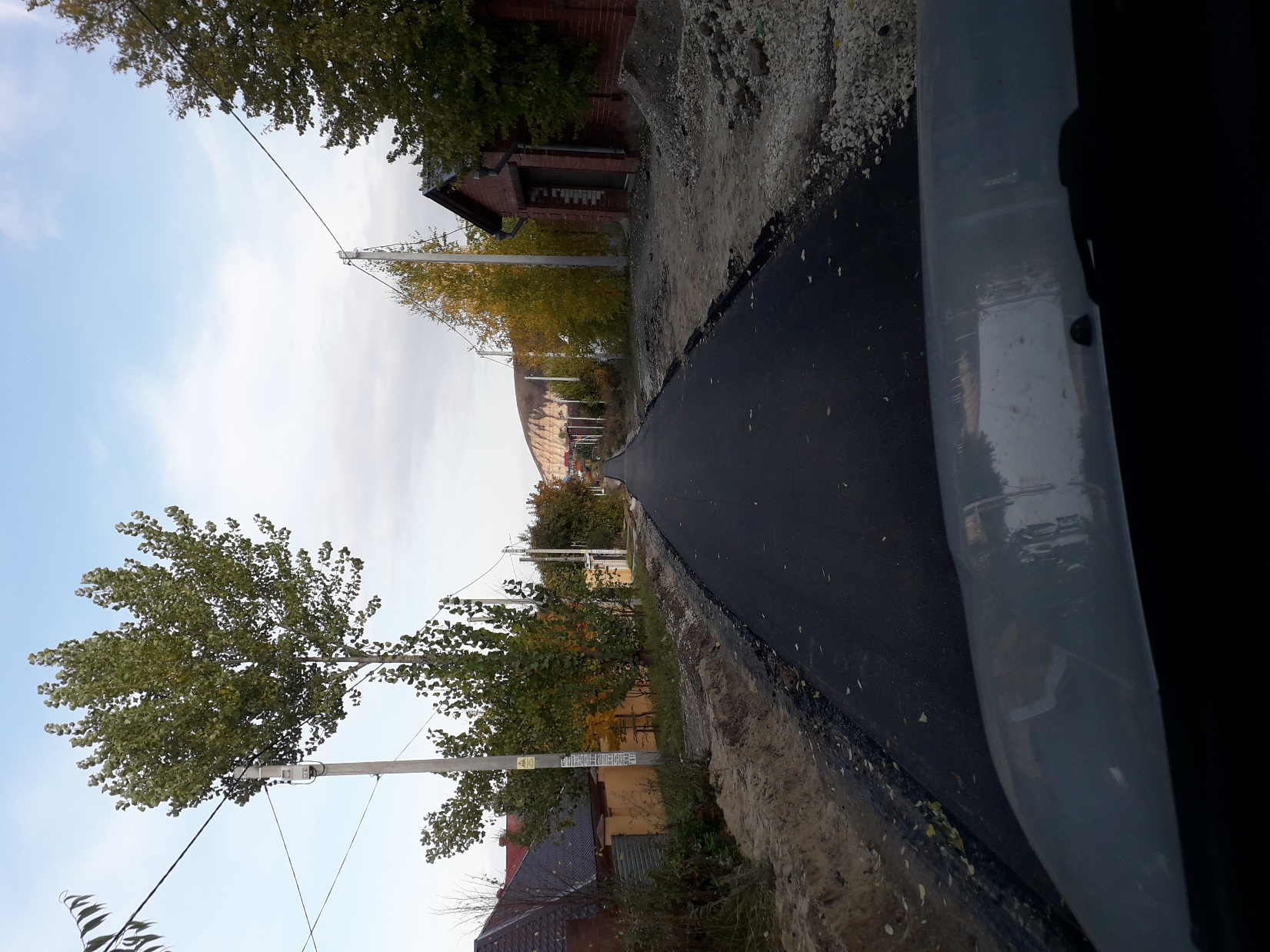 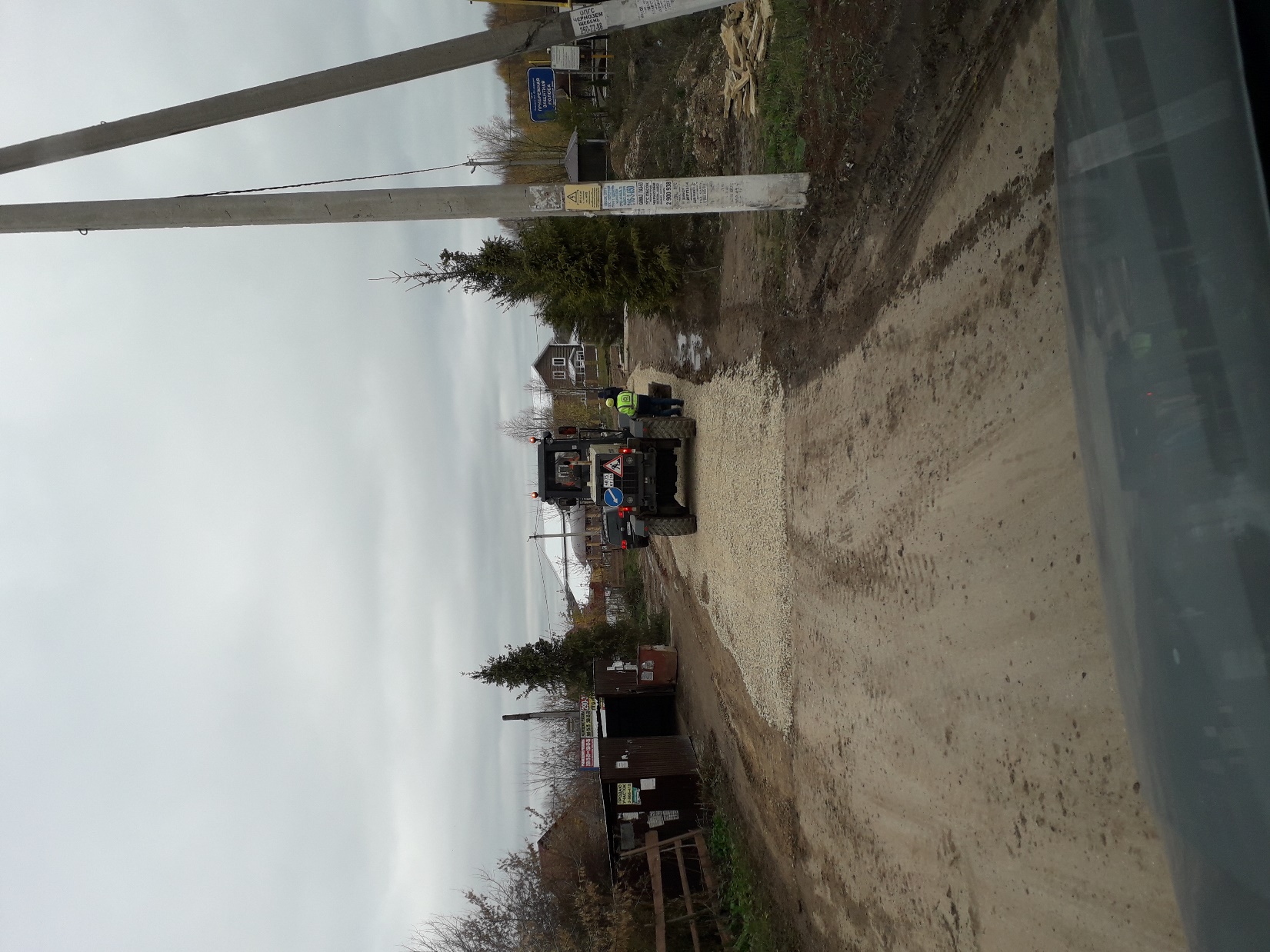 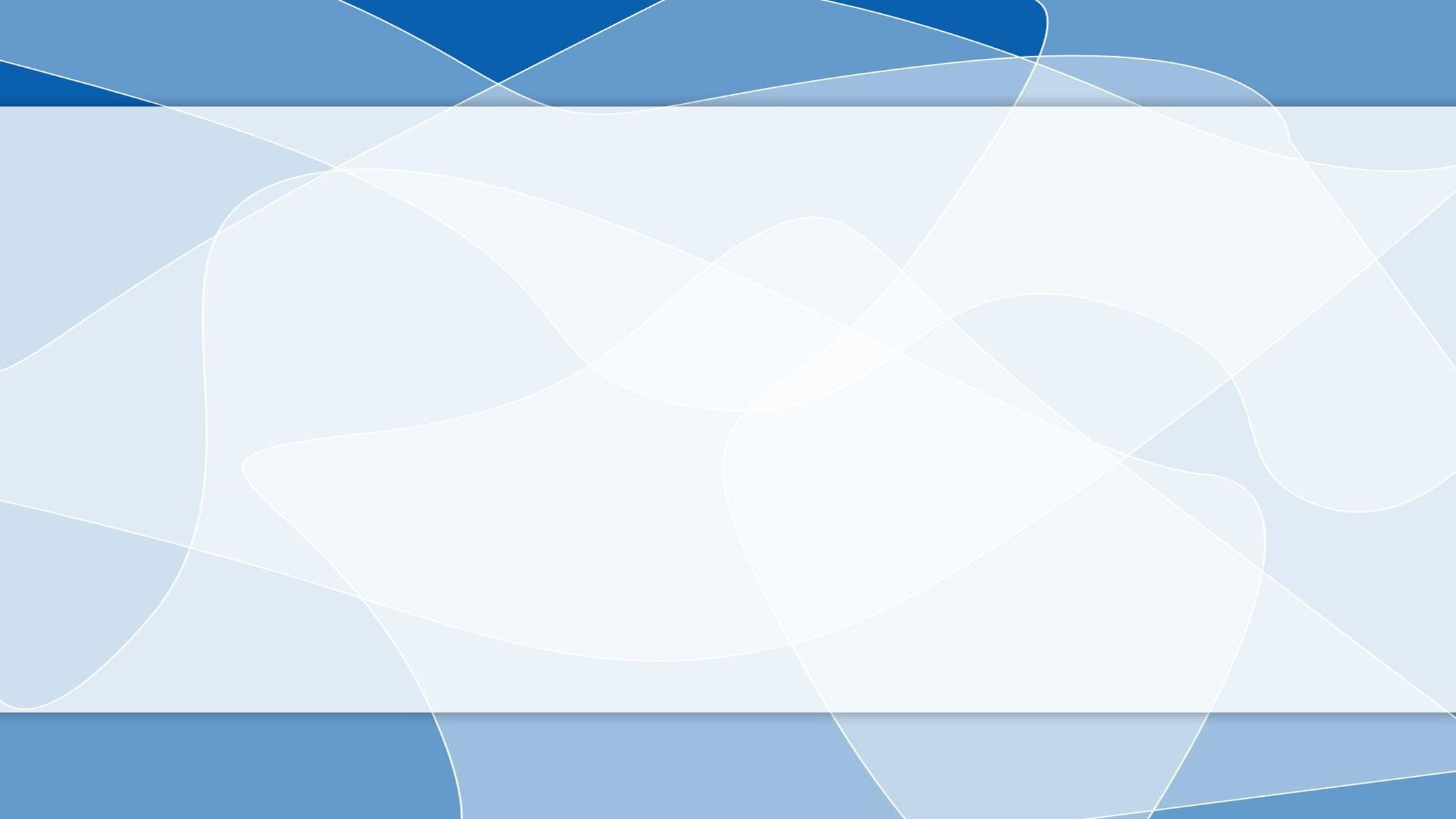 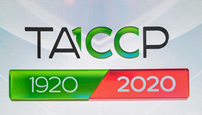 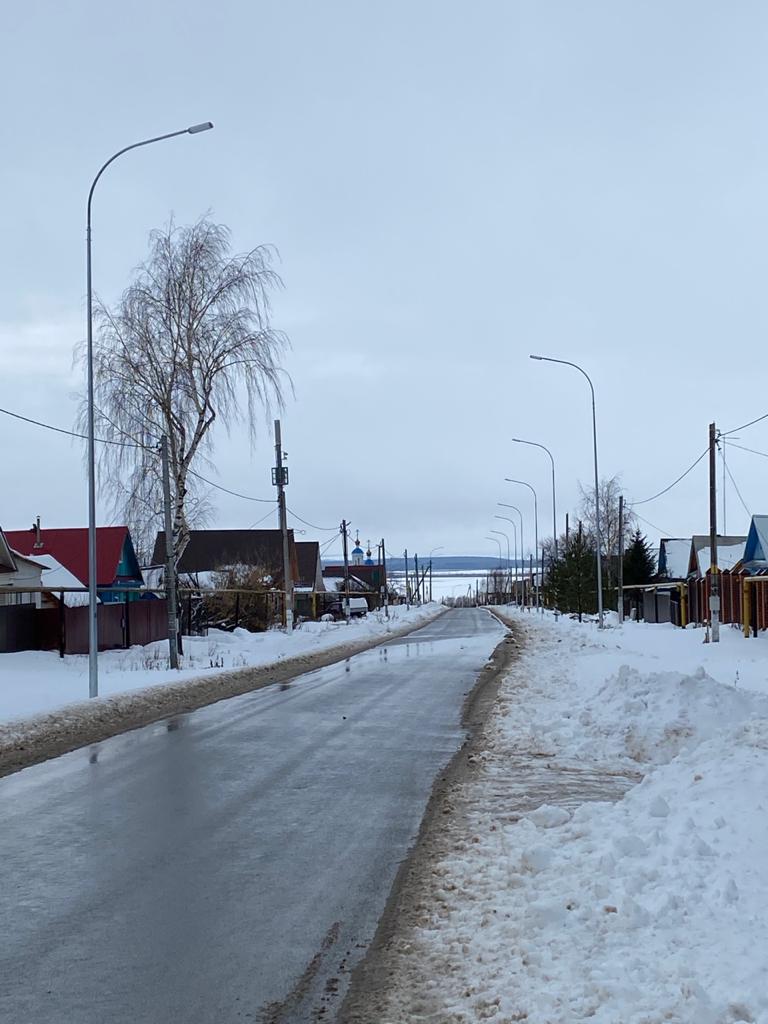 Установили опоры освещения от г.Иннополис до ул.Набережная с.Введенская Слобода
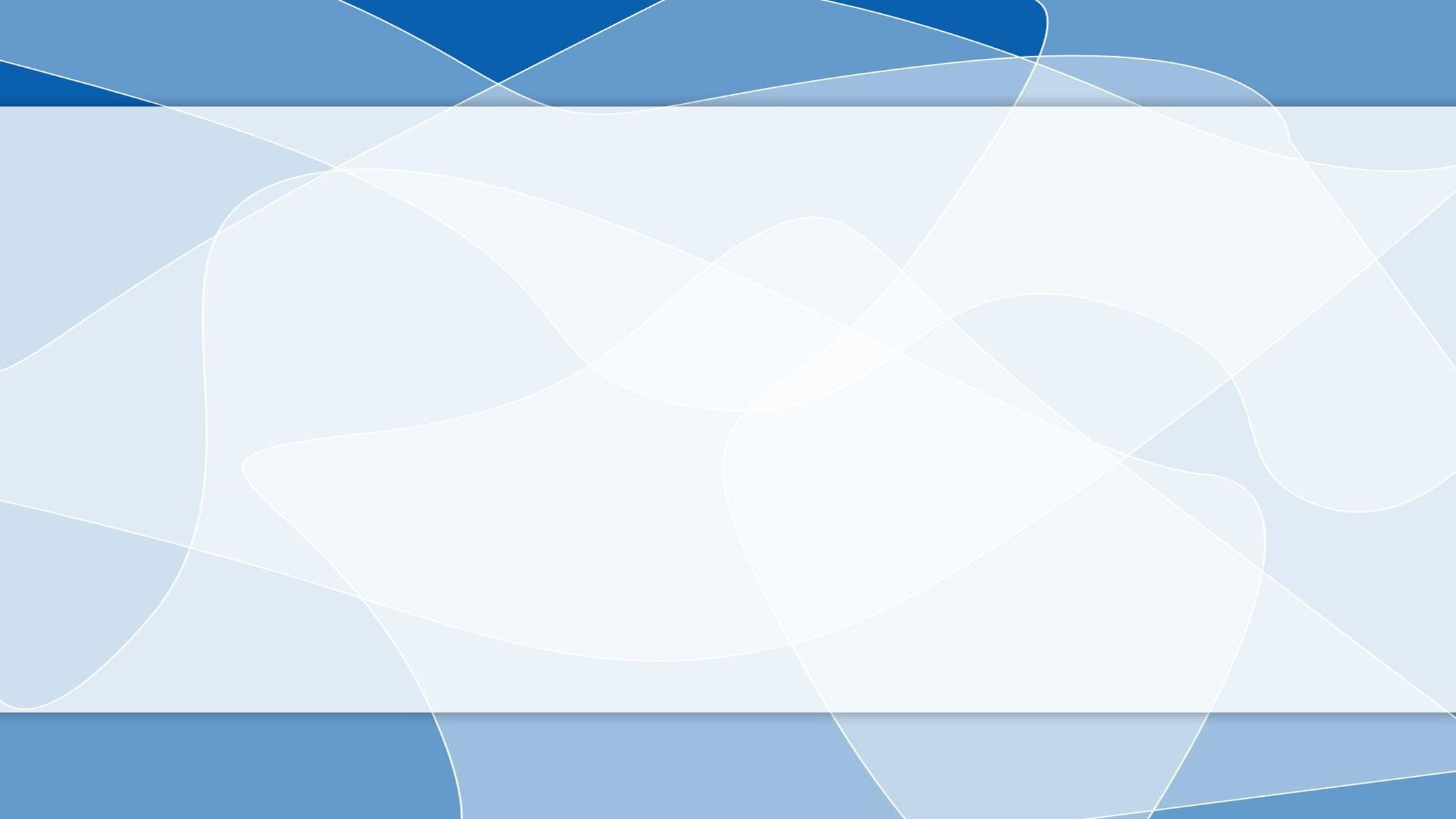 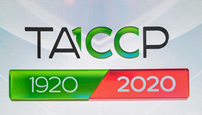 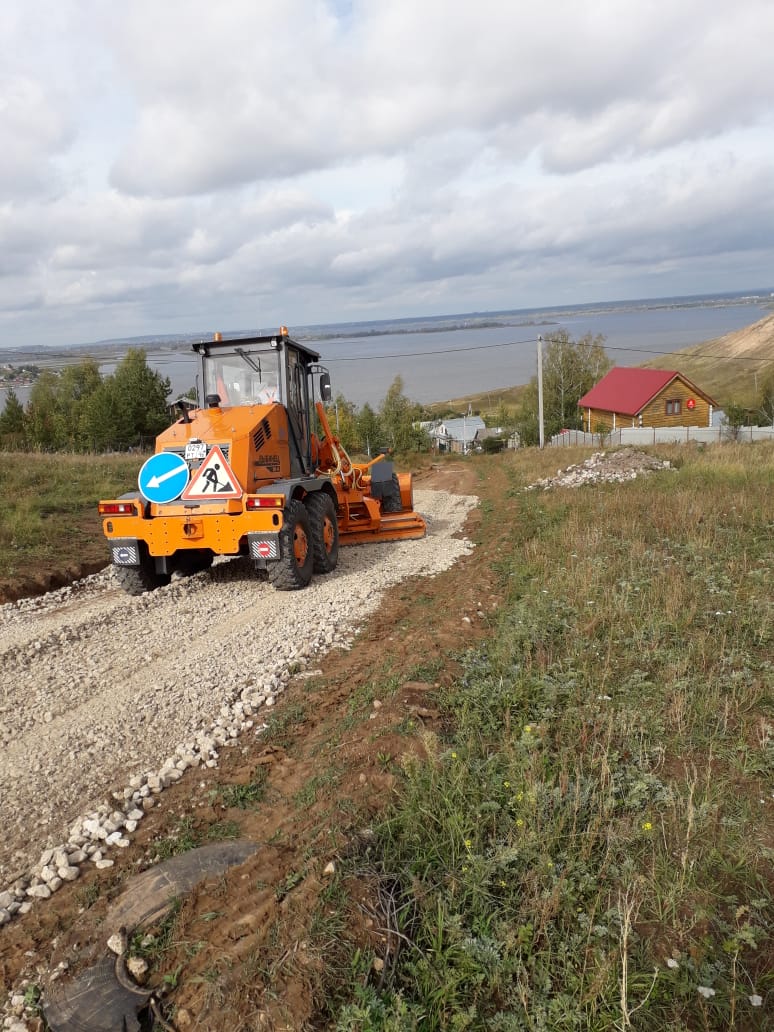 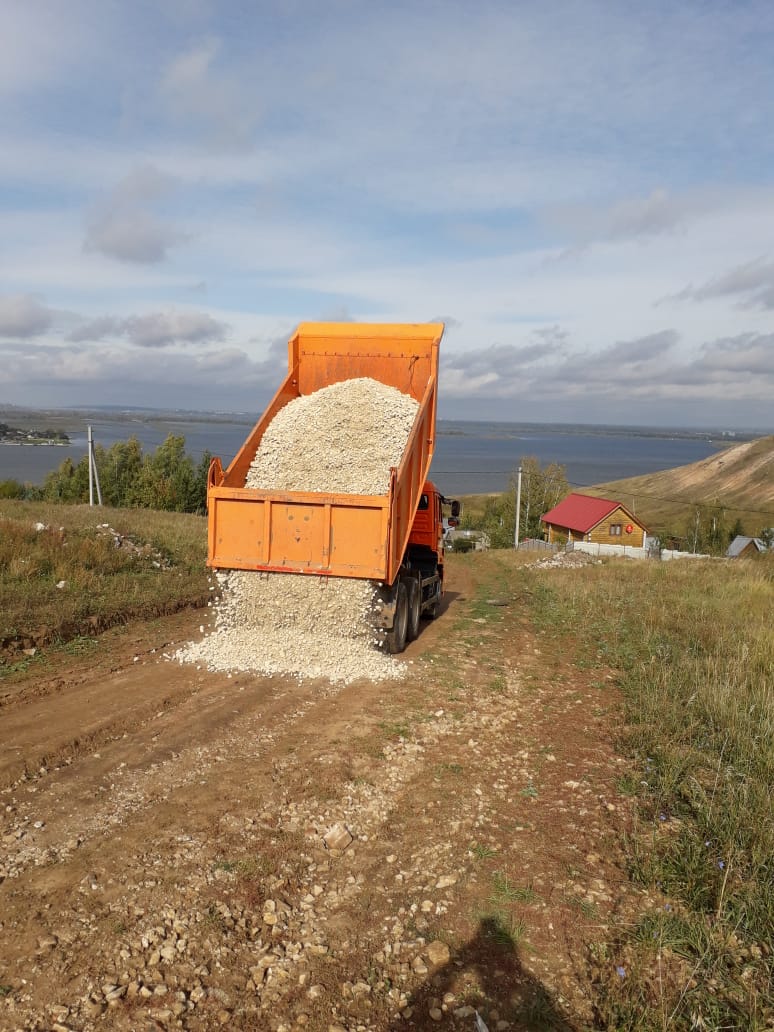 Щебенение дороги по программе 50/50
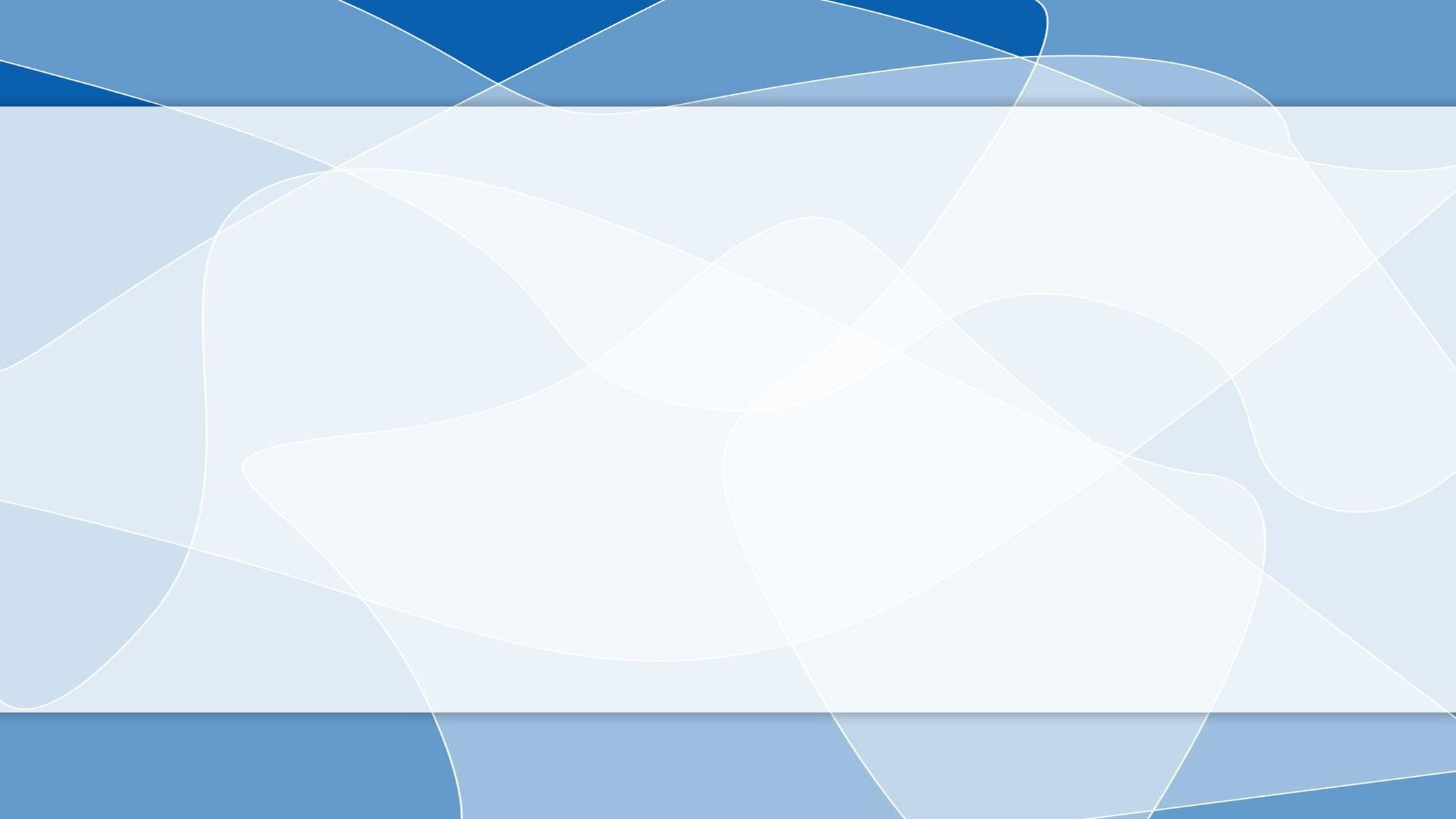 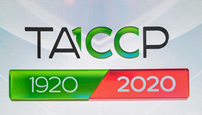 Грейдирование дорог
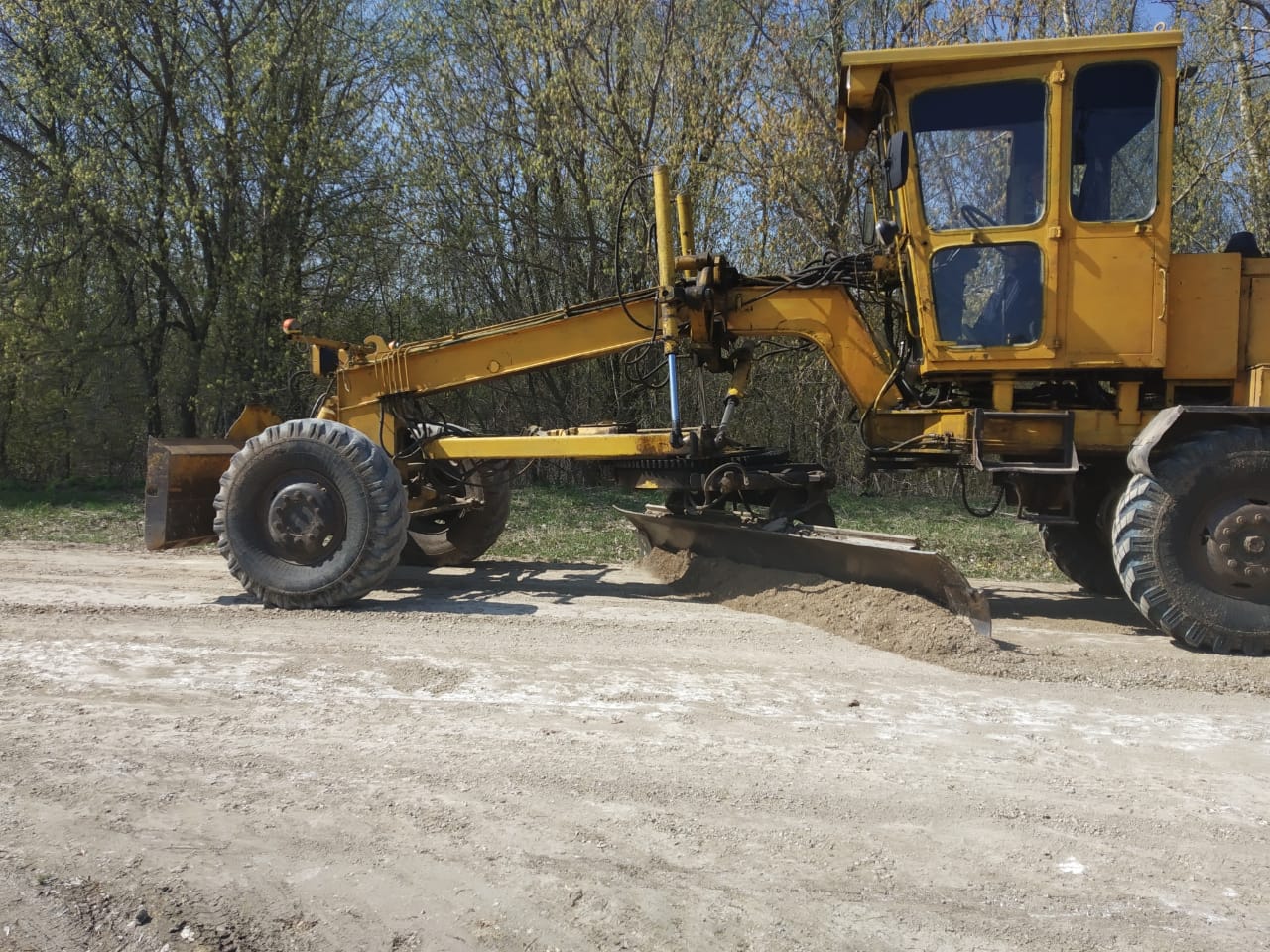 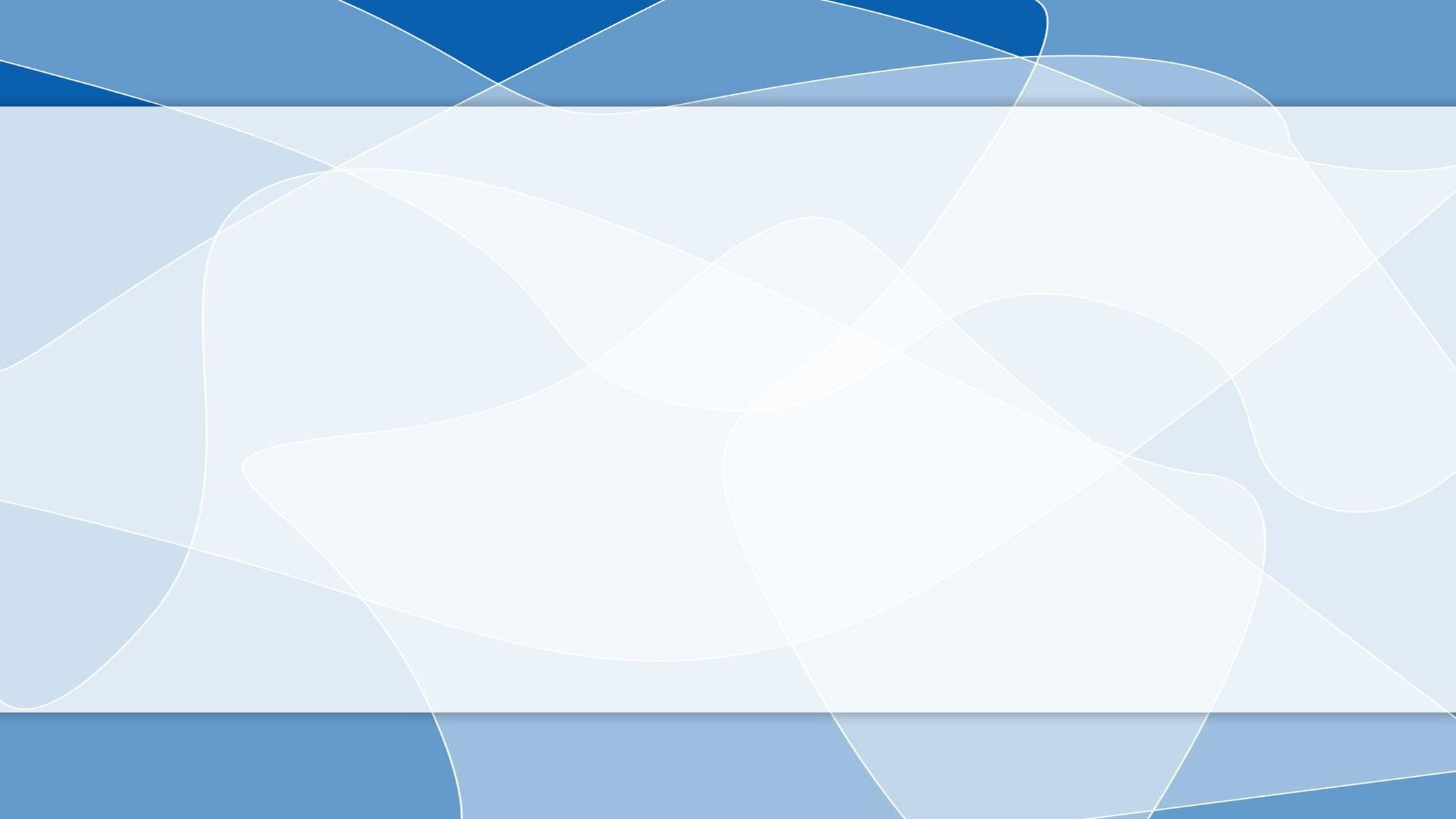 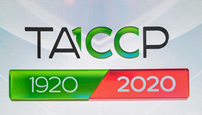 Установлено 180 табличек - 90 000 рублей
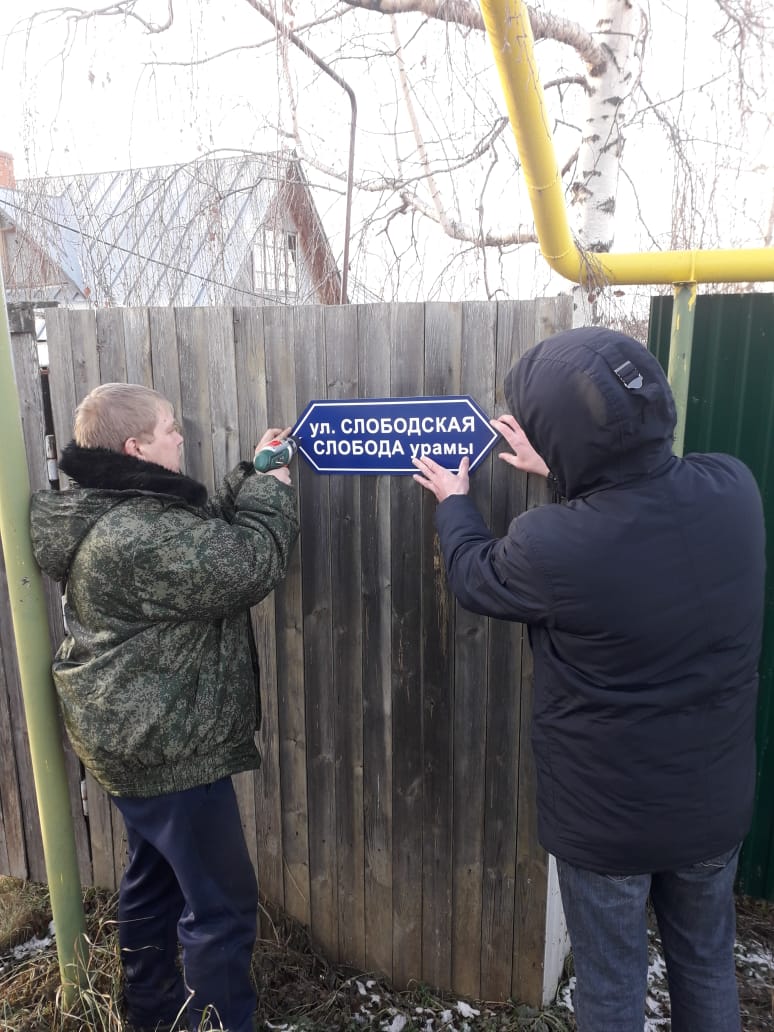 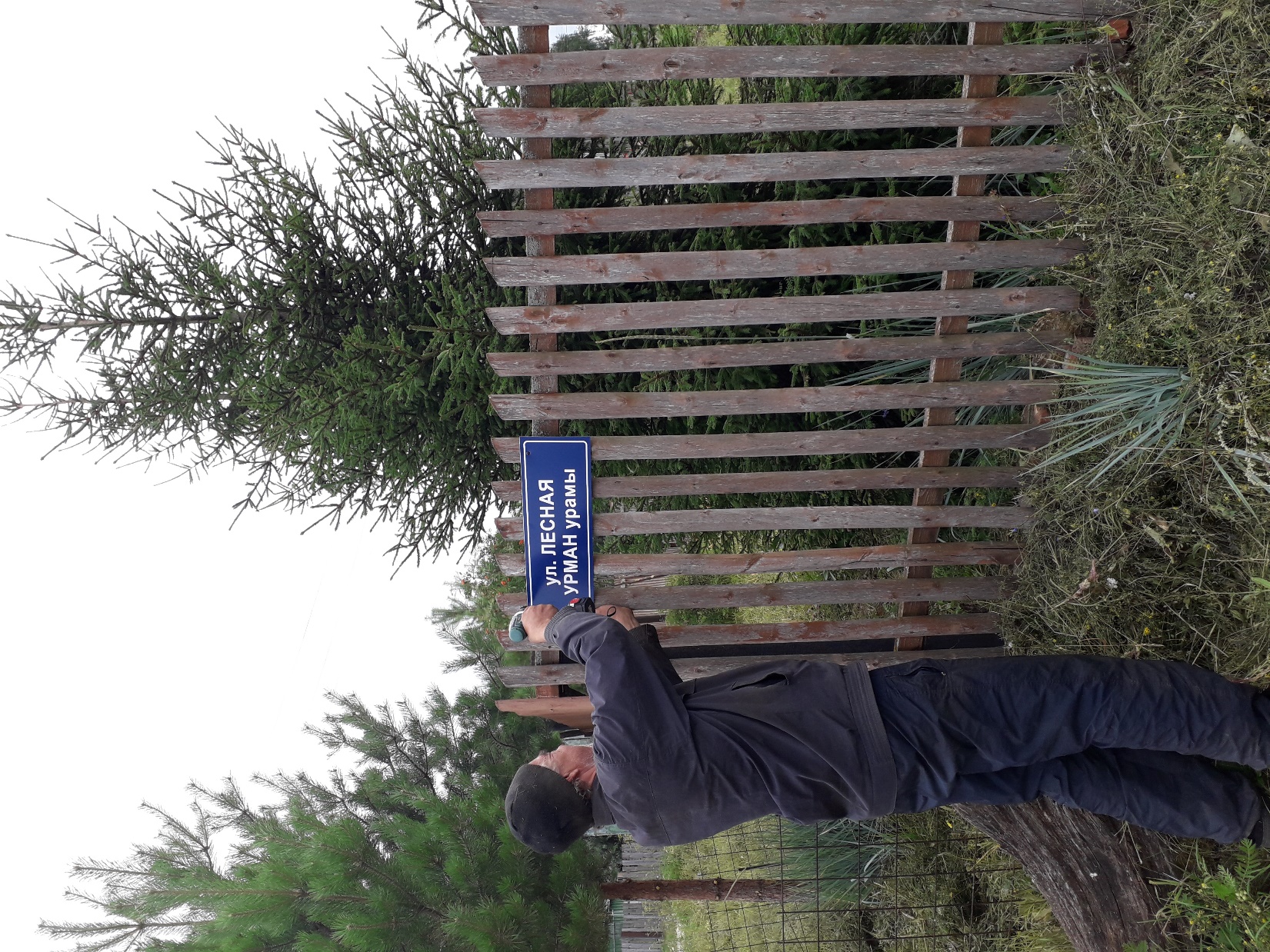 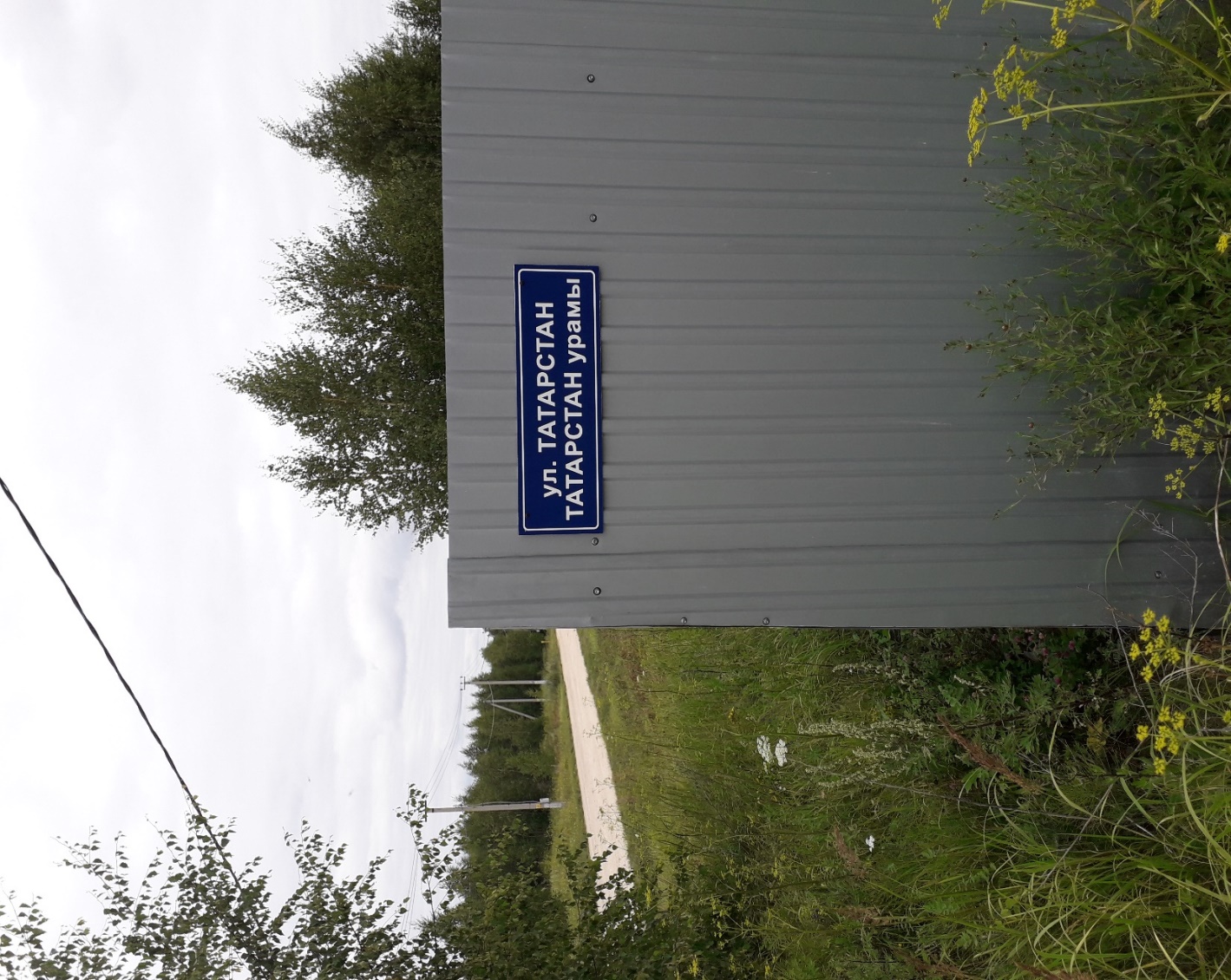 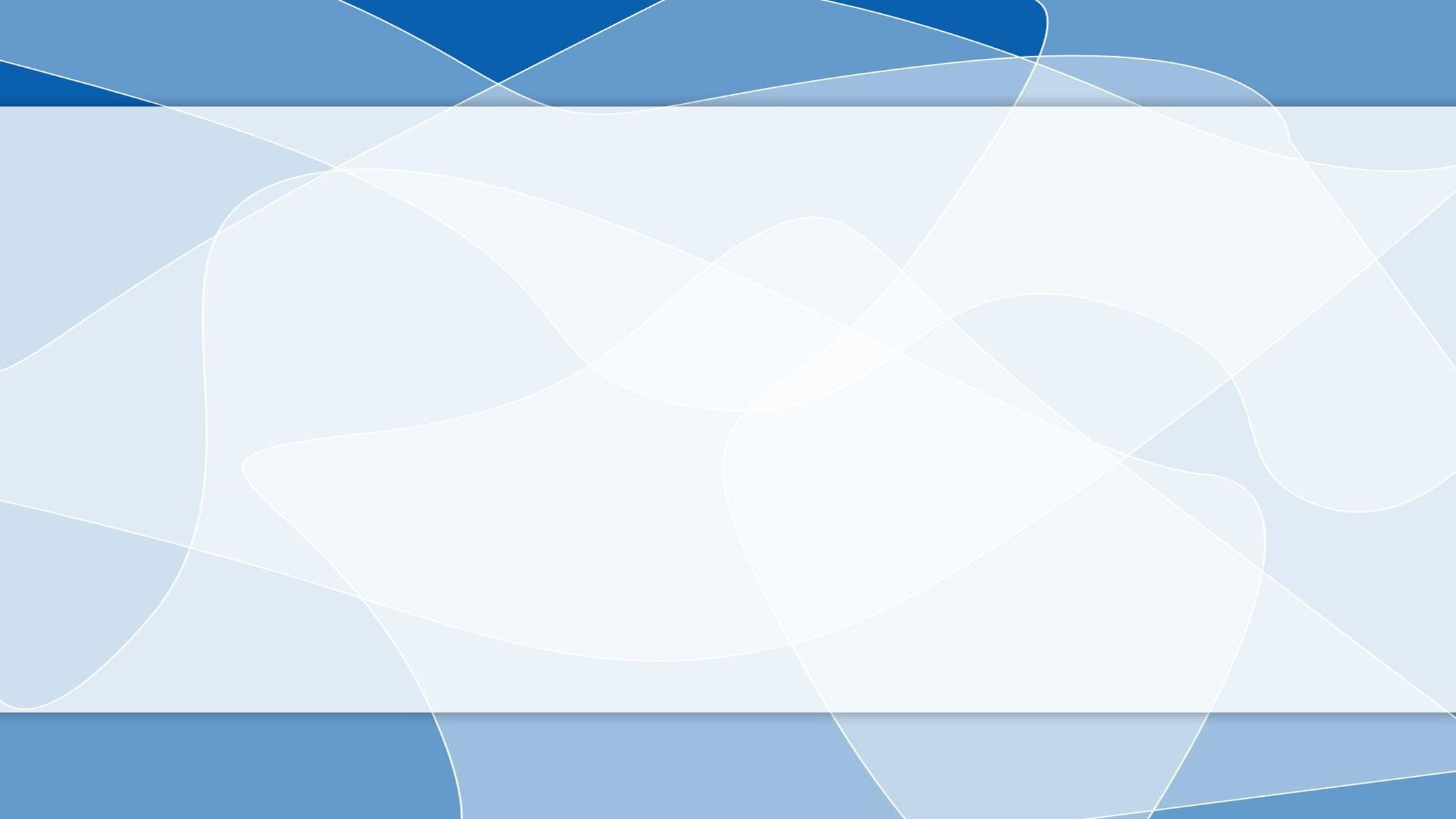 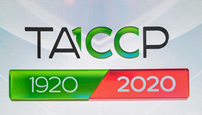 Обкос территории
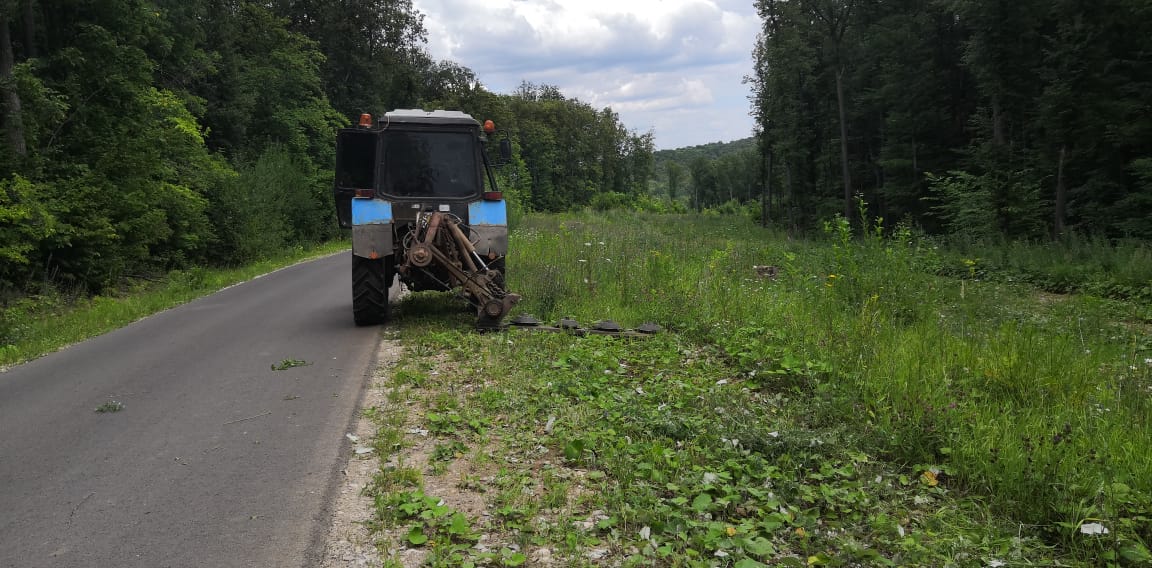 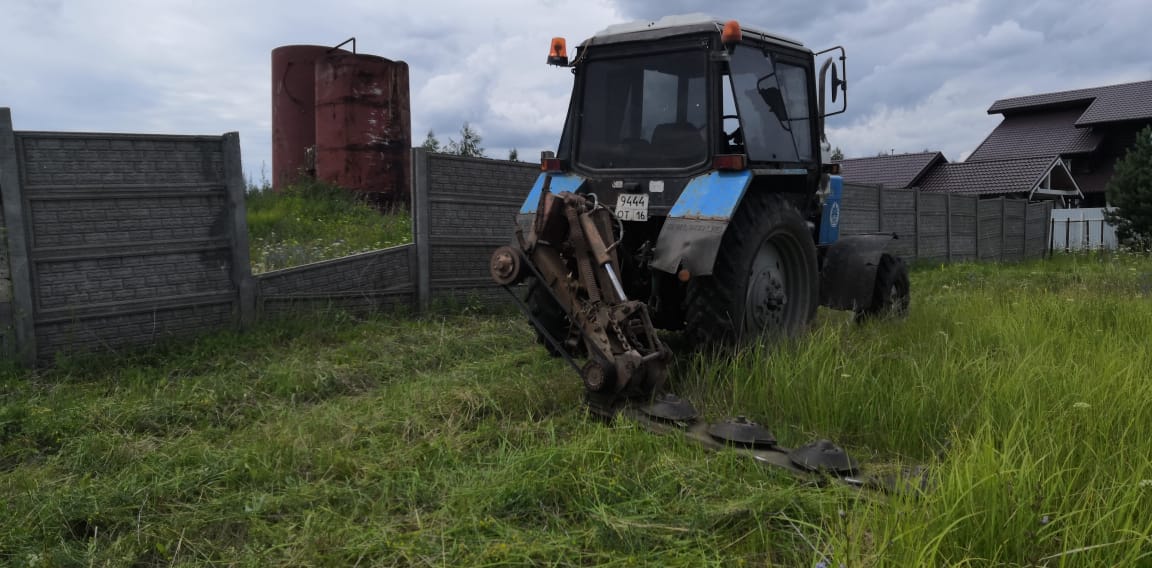 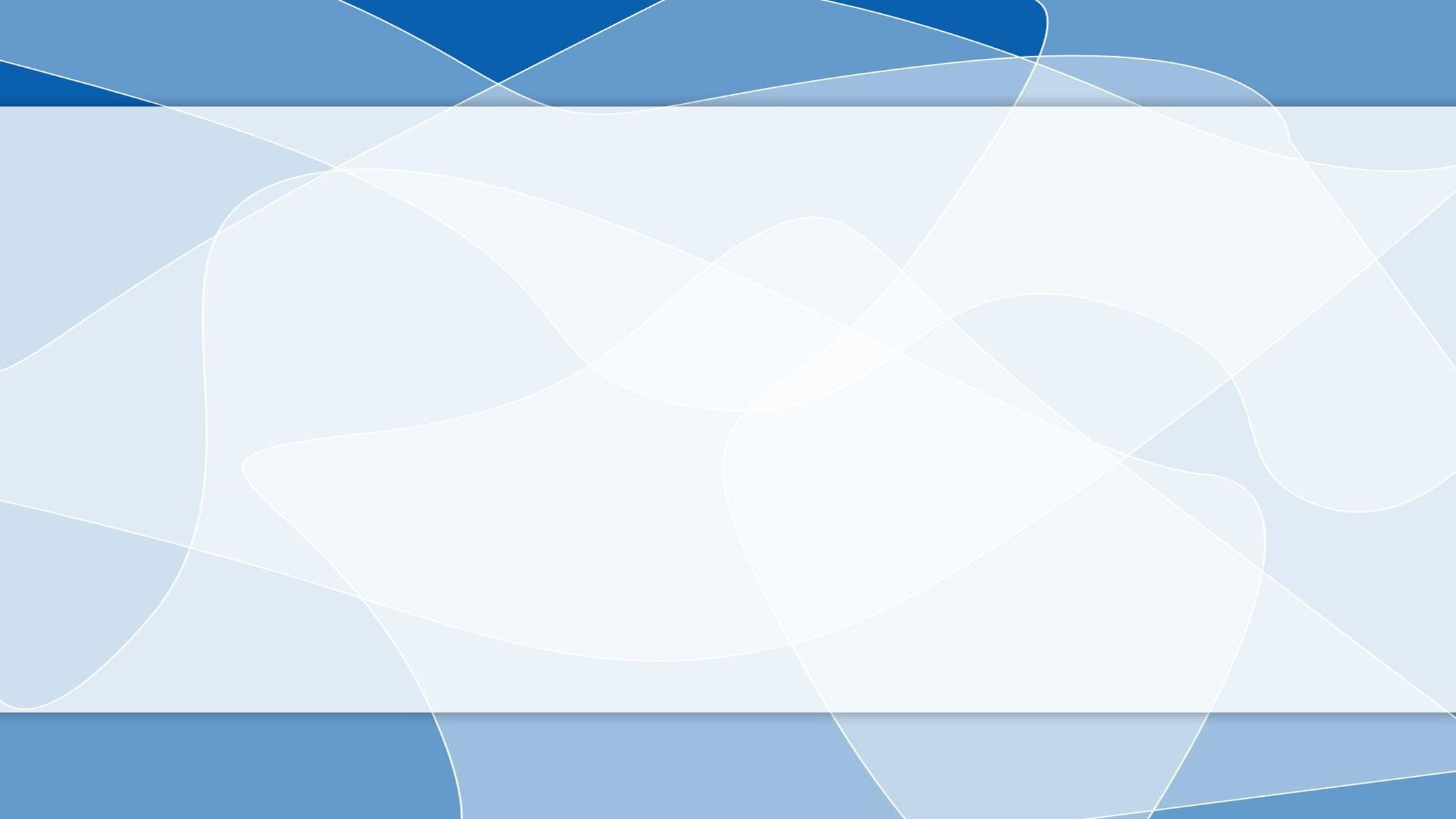 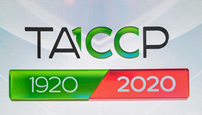 Вывоз мусора
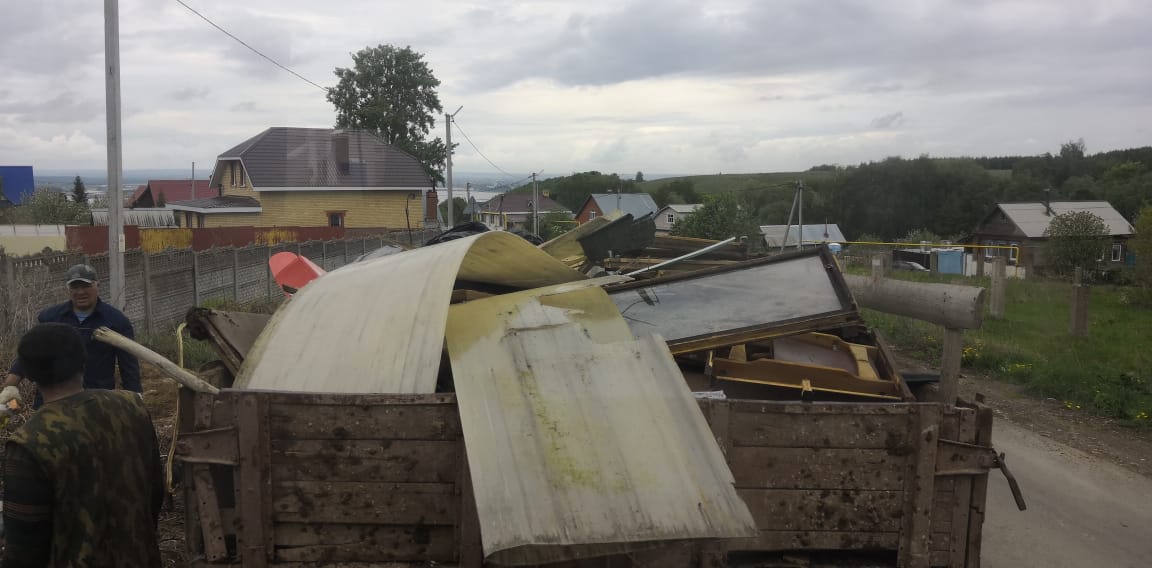 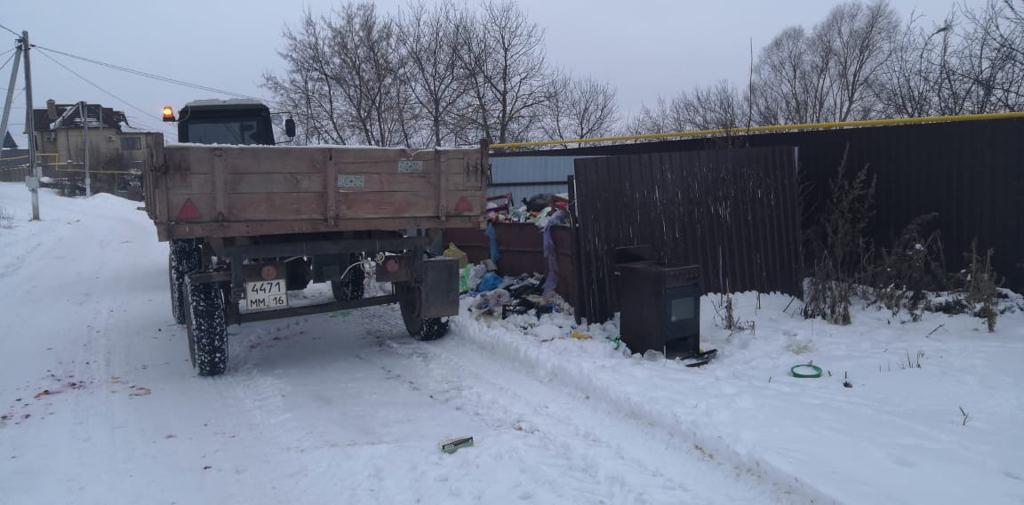 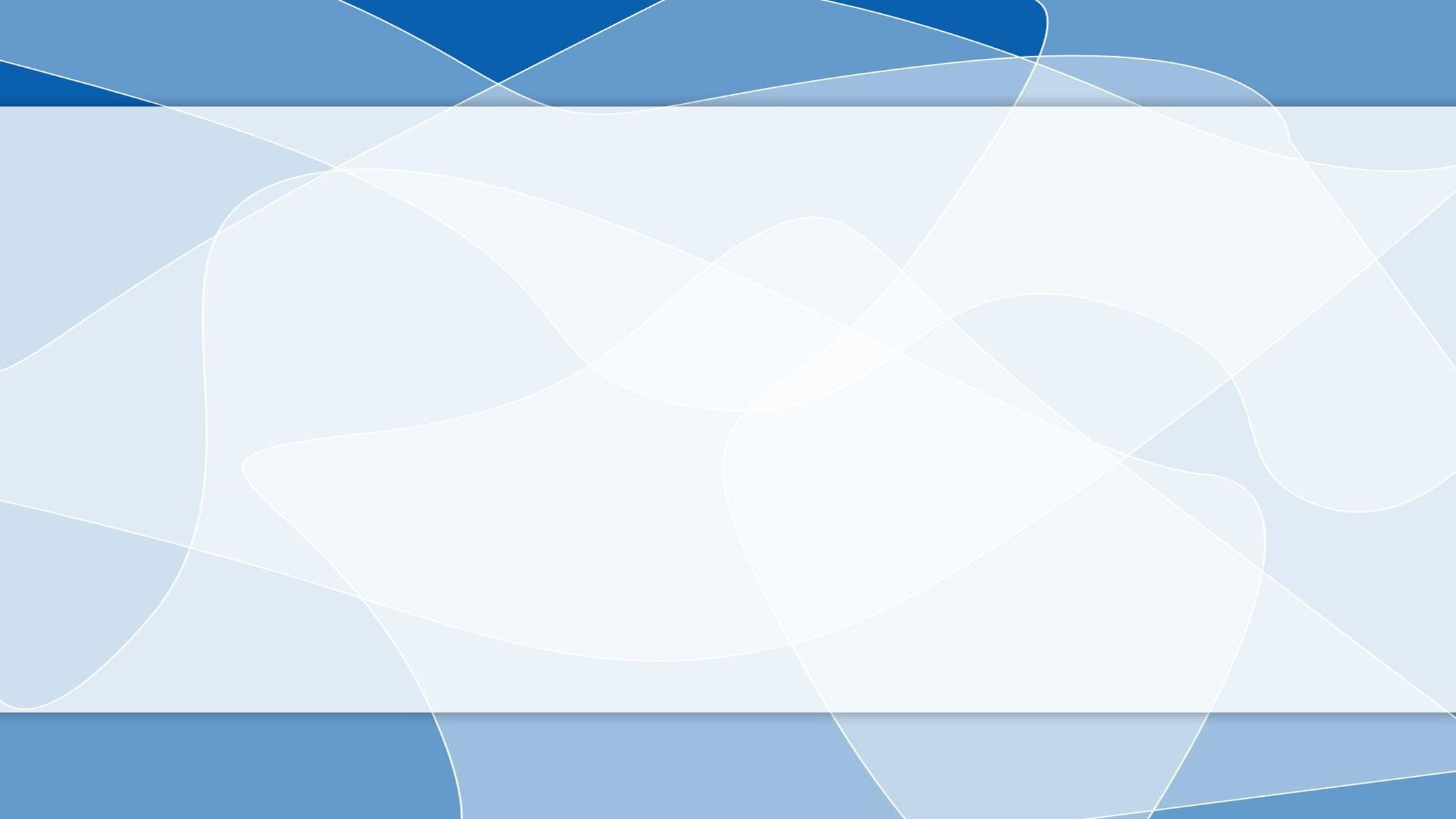 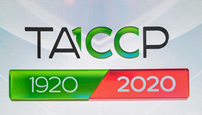 На территории поселения 9 контейнерных площадок , установлено 36 контейнеров
за год вывезено 2592 куб.метра мусора
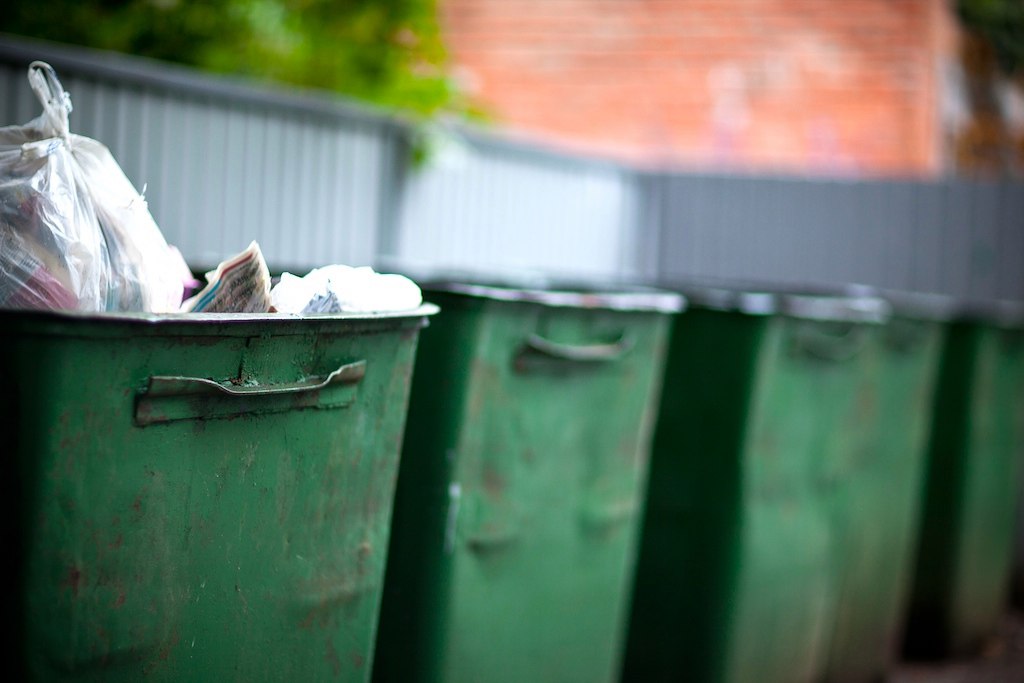 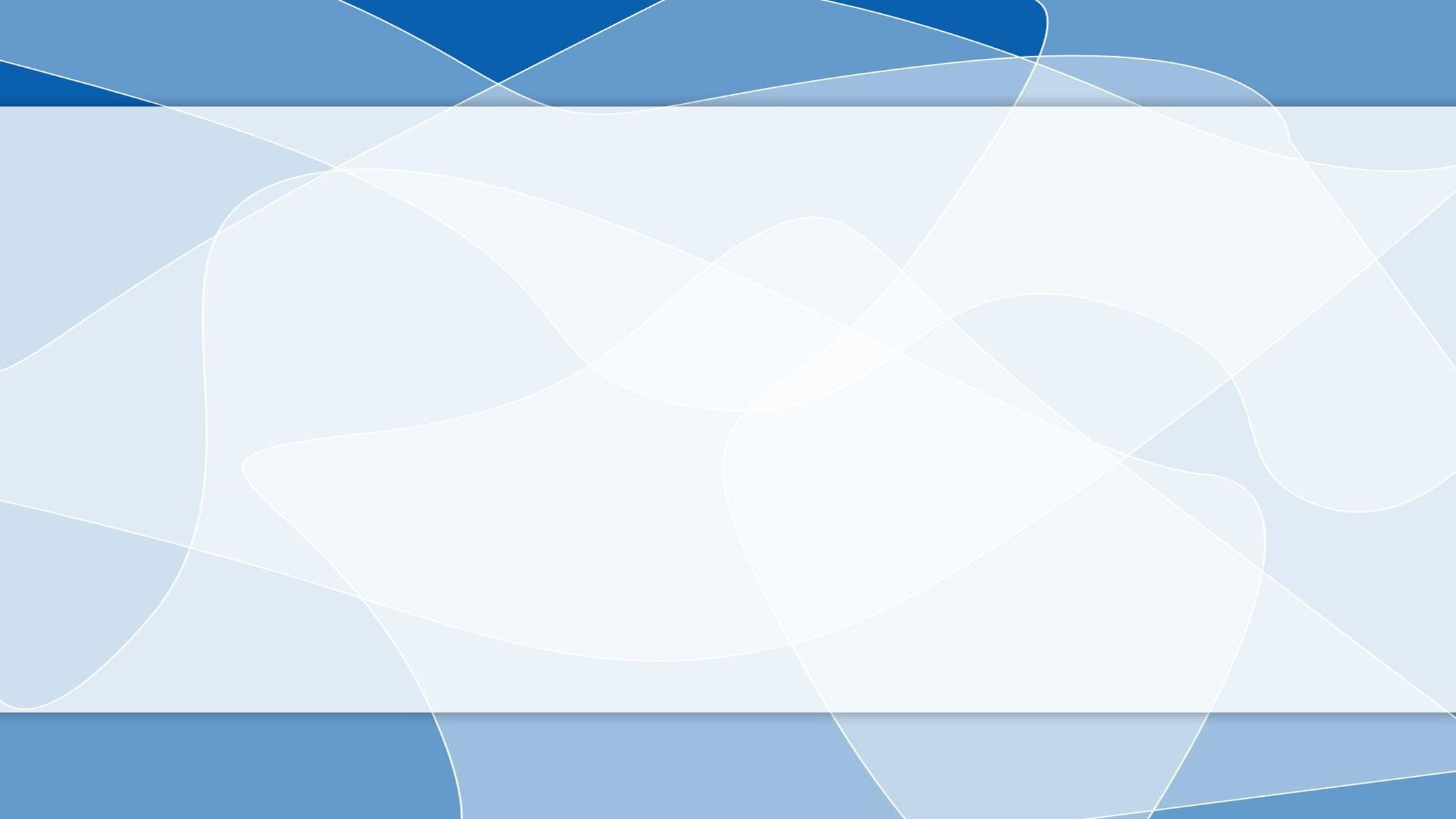 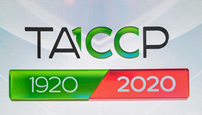 Средства местного бюджета израсходованные на ликвидацию свалок с 2015 по 2019 гг.
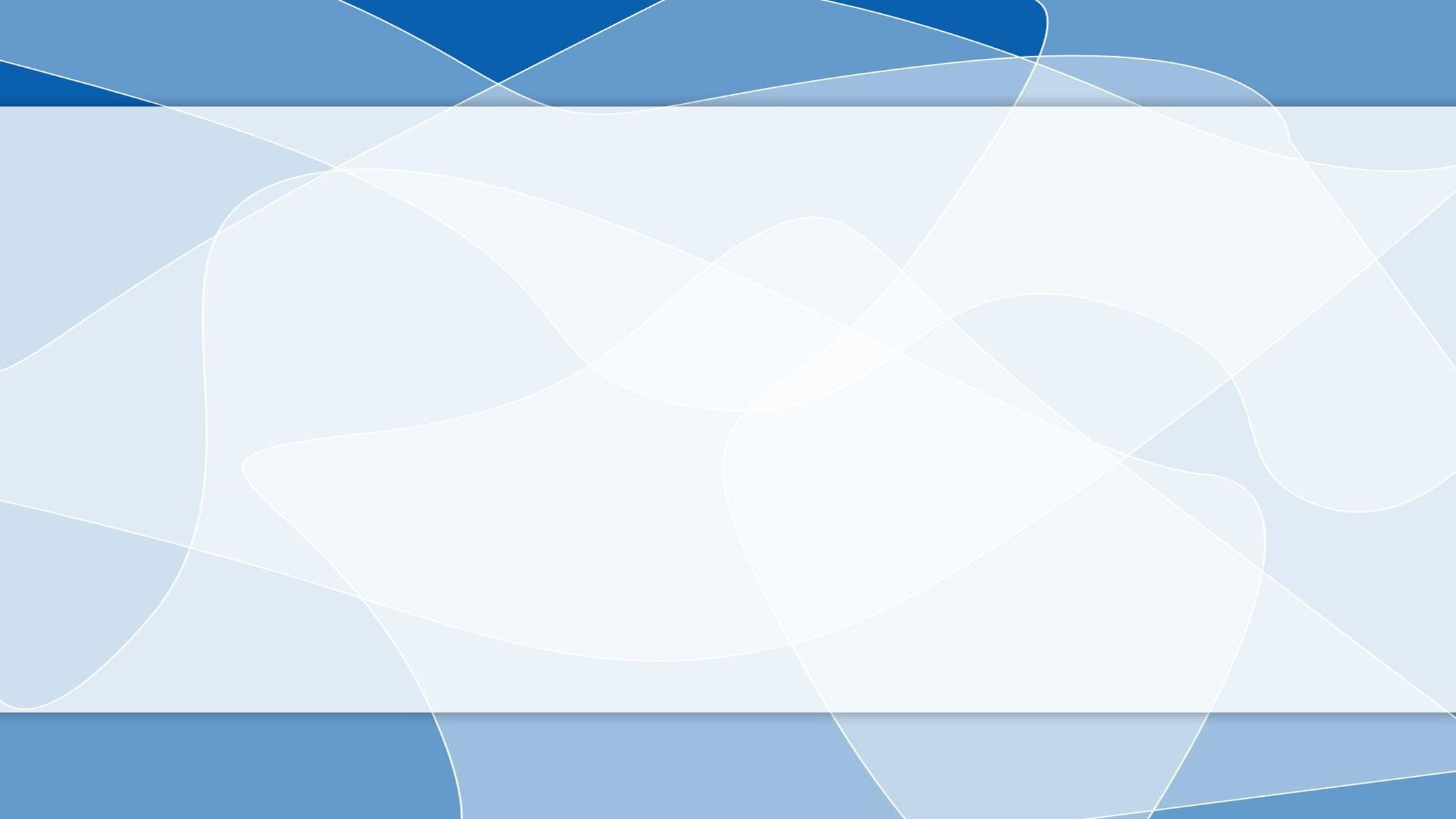 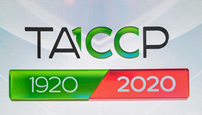 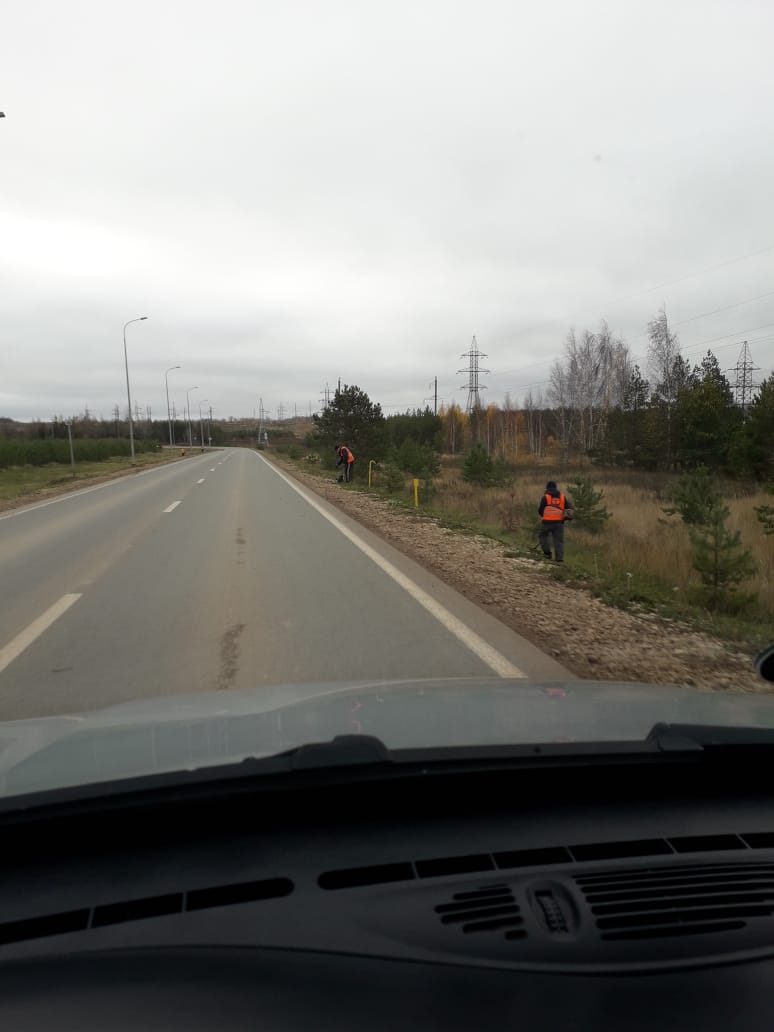 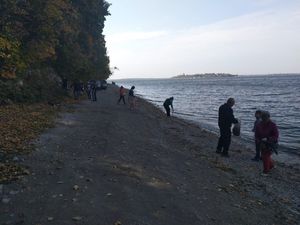 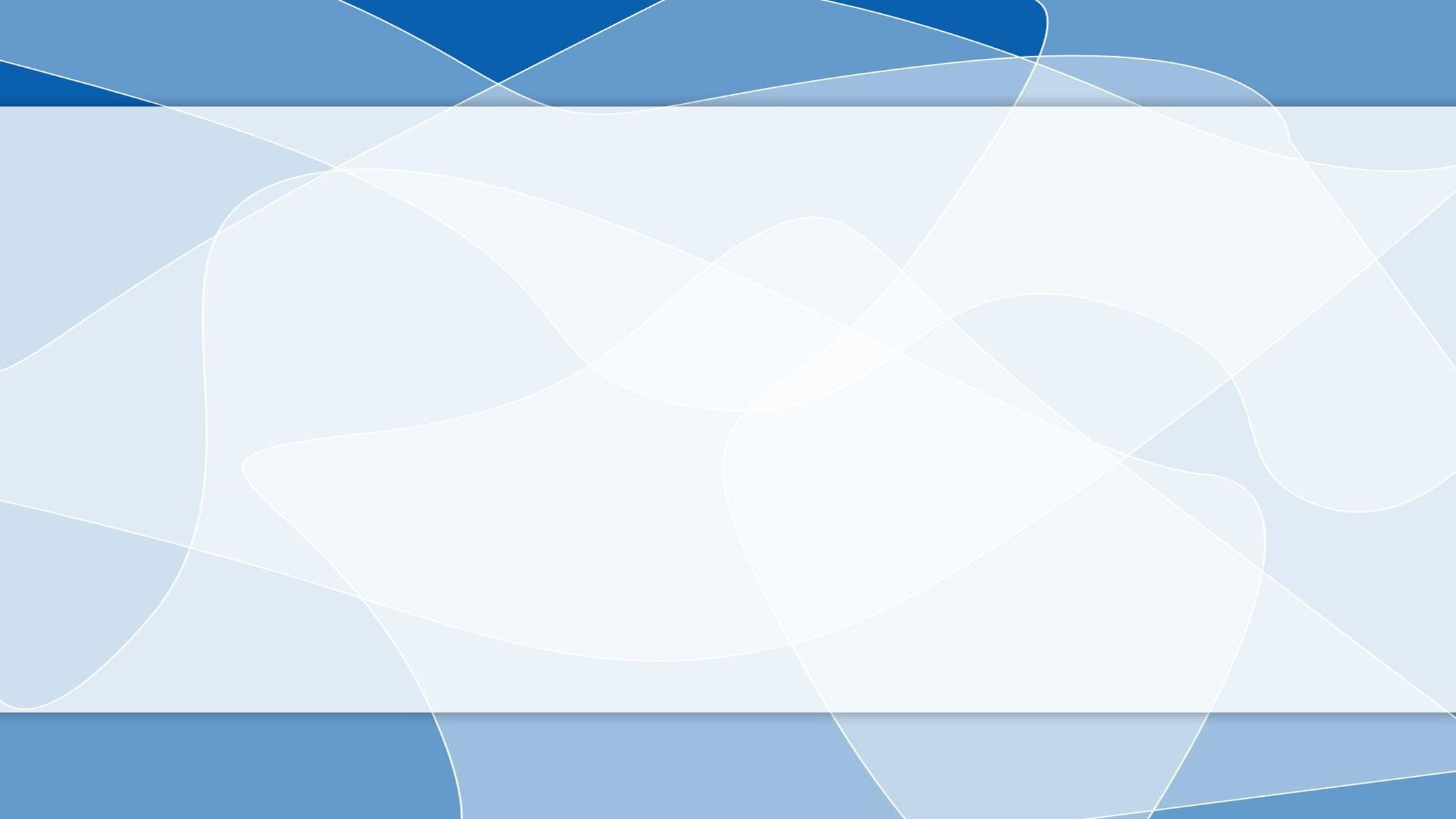 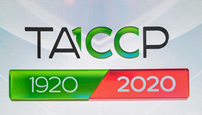 ВОДОСНАБЖЕНИЕ
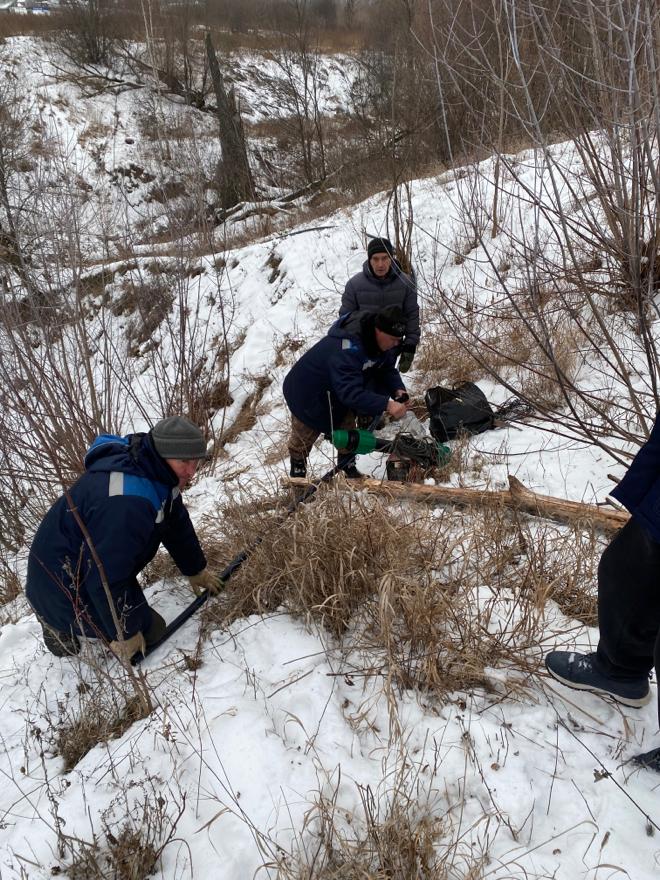 Заменена задвижка на водокачке по ул.Луговая

Заменен понижающий клапан по ул.Центральная

Заменена водопроводная труба от каптажа до места забора воды по ул.Лесная
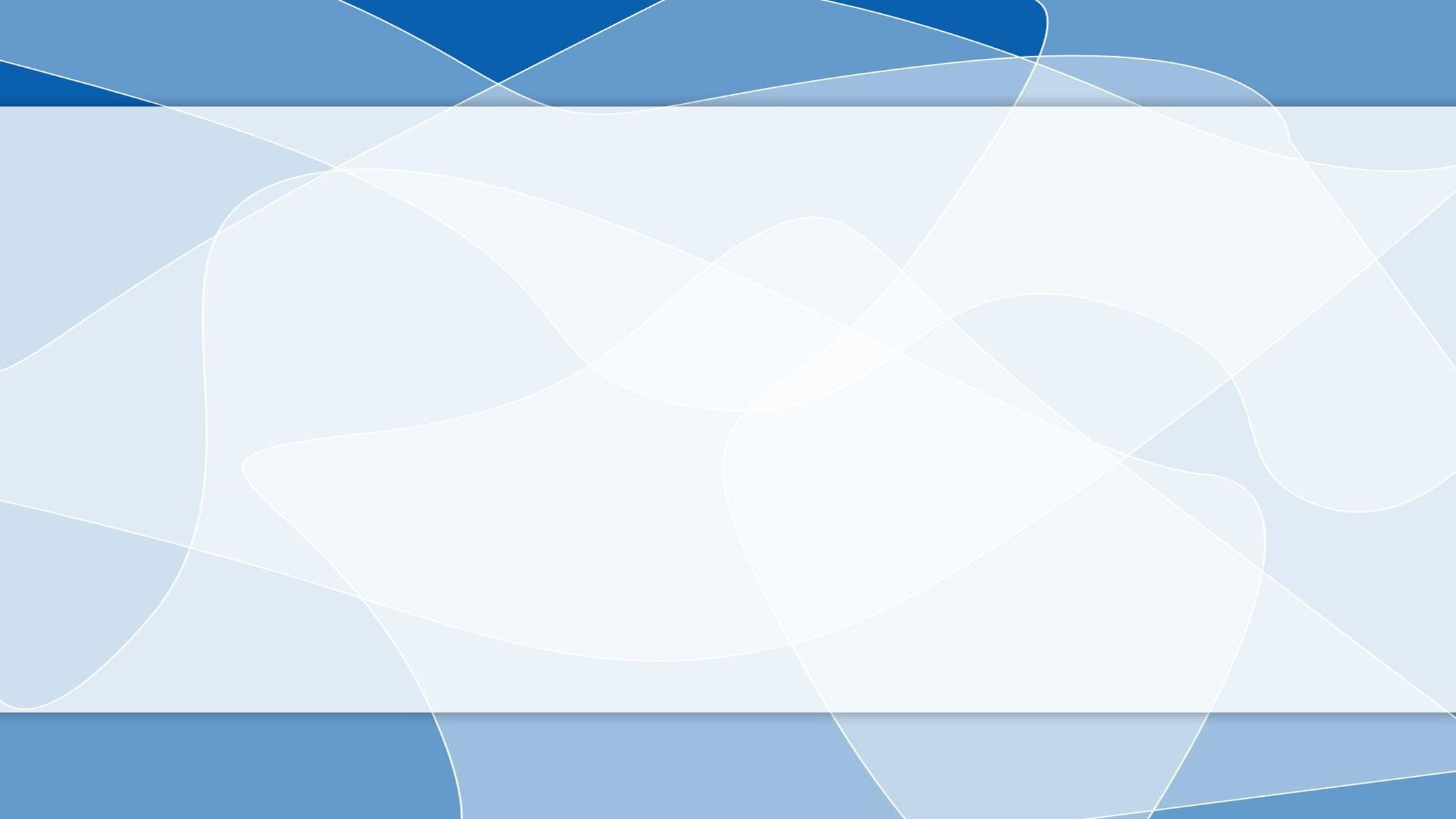 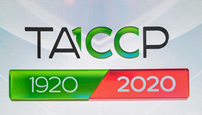 ВОДОСНАБЖЕНИЕ
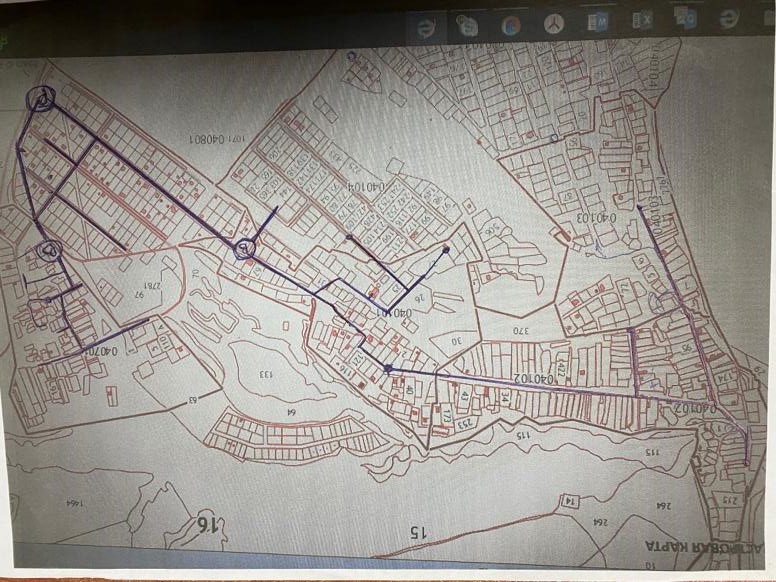 Схема центрального водопровода с.Введенская Слобода
236 абонентов – 87% заключенных договоров
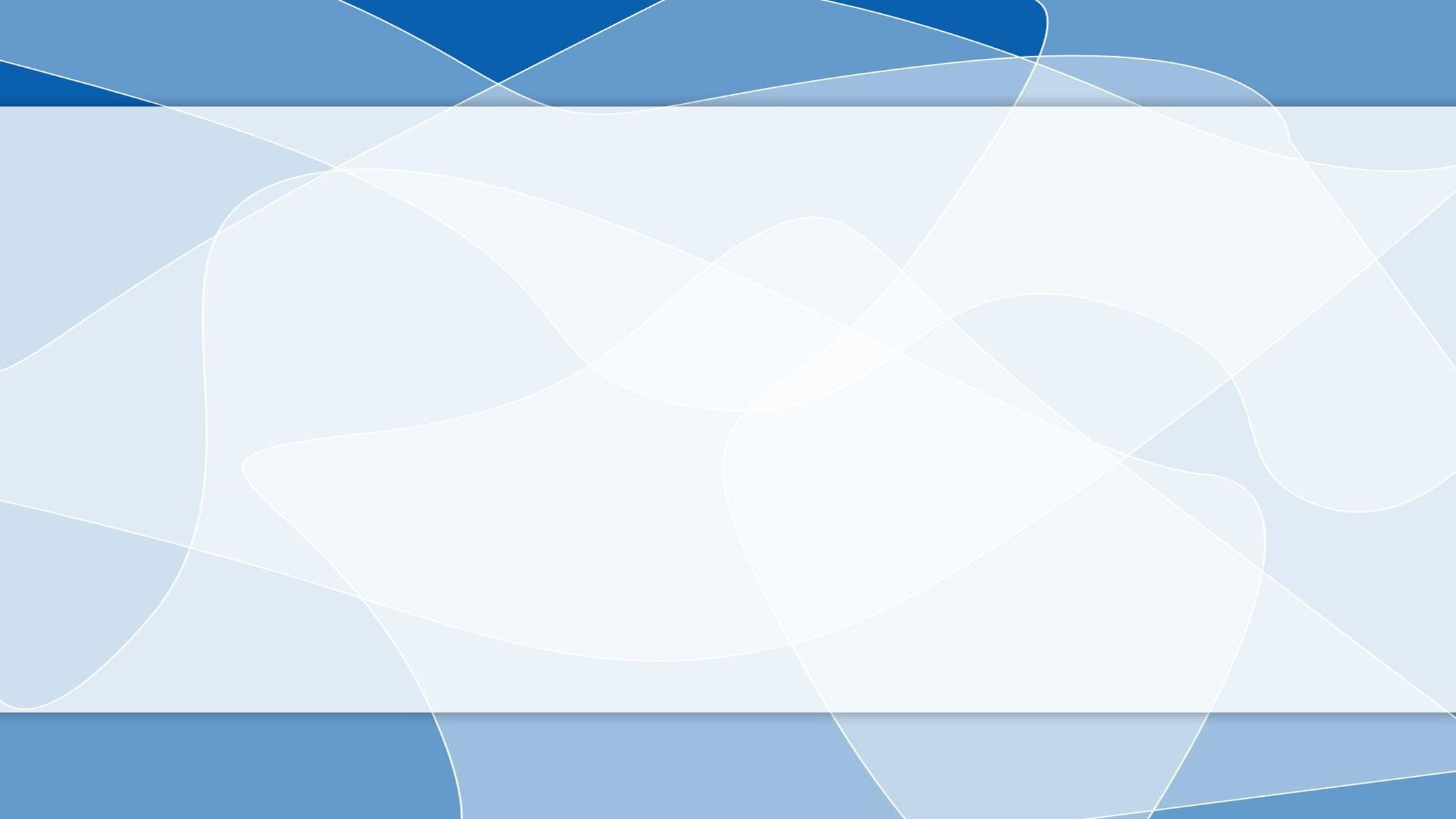 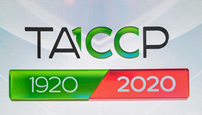 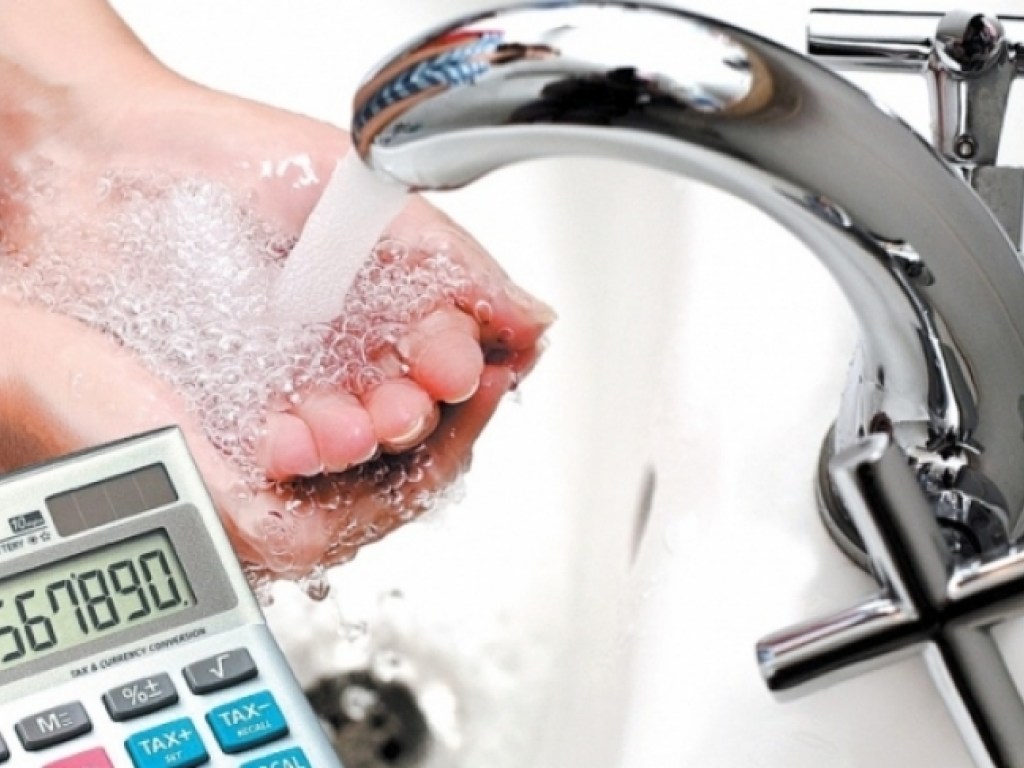 Квитанции за холодное водоснабжение производит Единый Расчетный Центр «Энергосбыт»
Тариф на воду утвержден в 2010 году и составляет 28.87 рублей за куб
Норма расхода 2,5 куба на человека
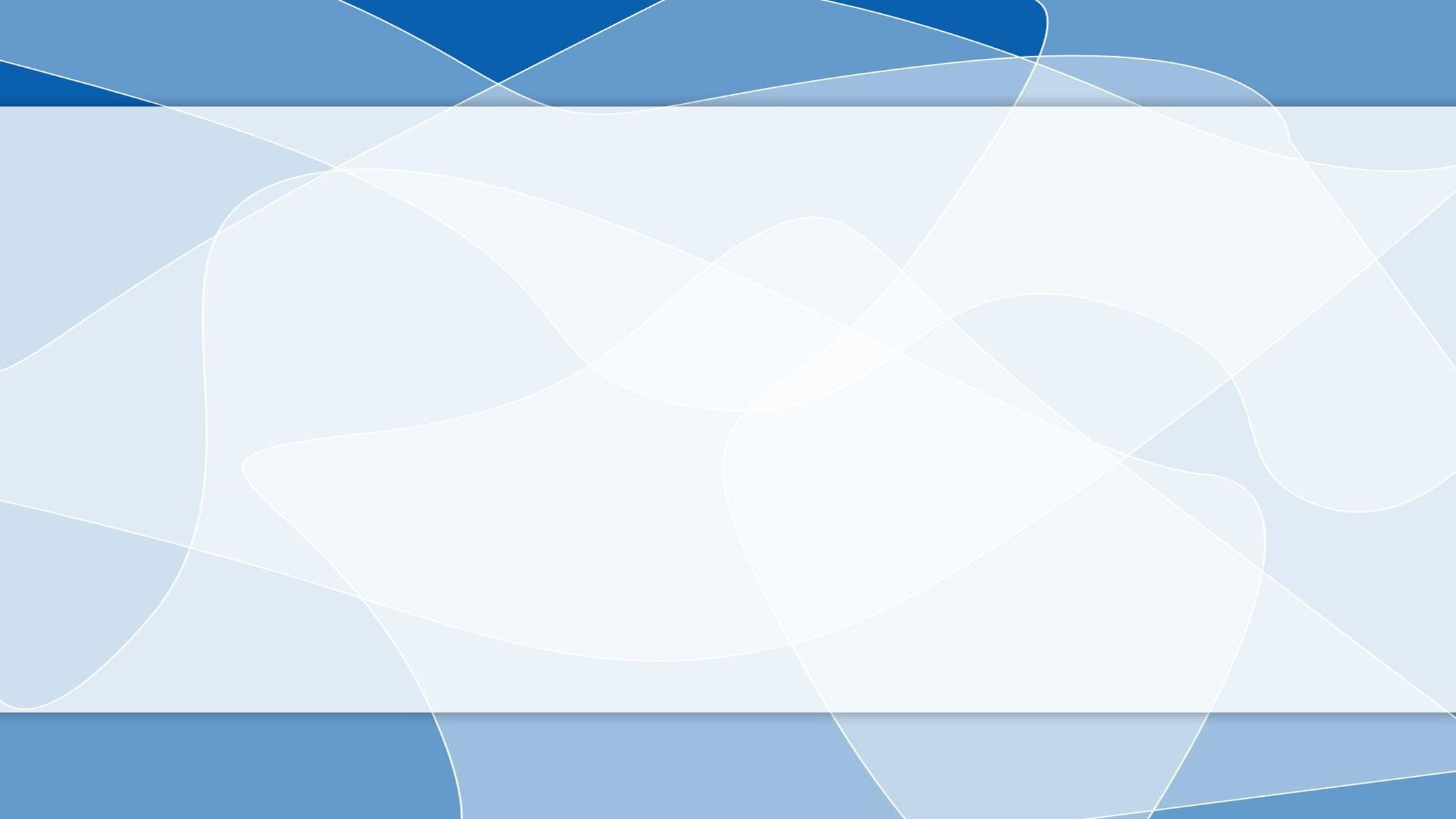 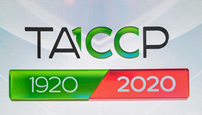 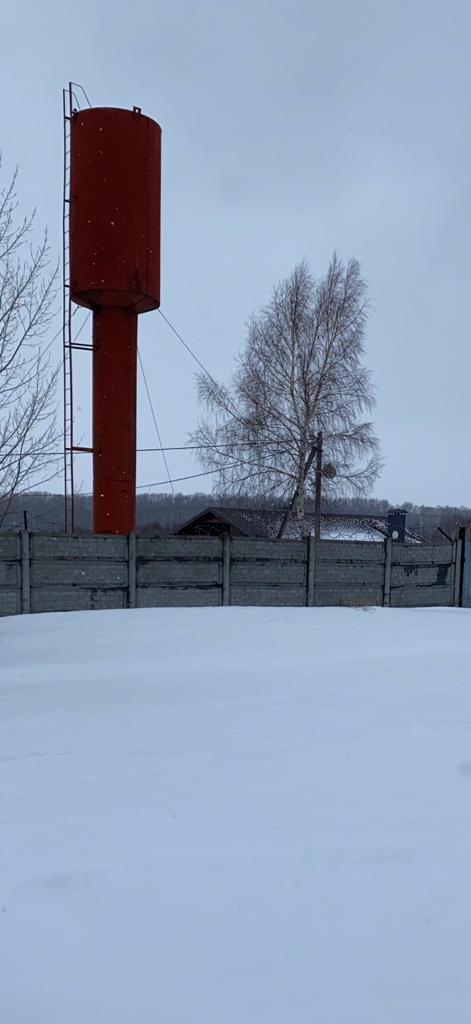 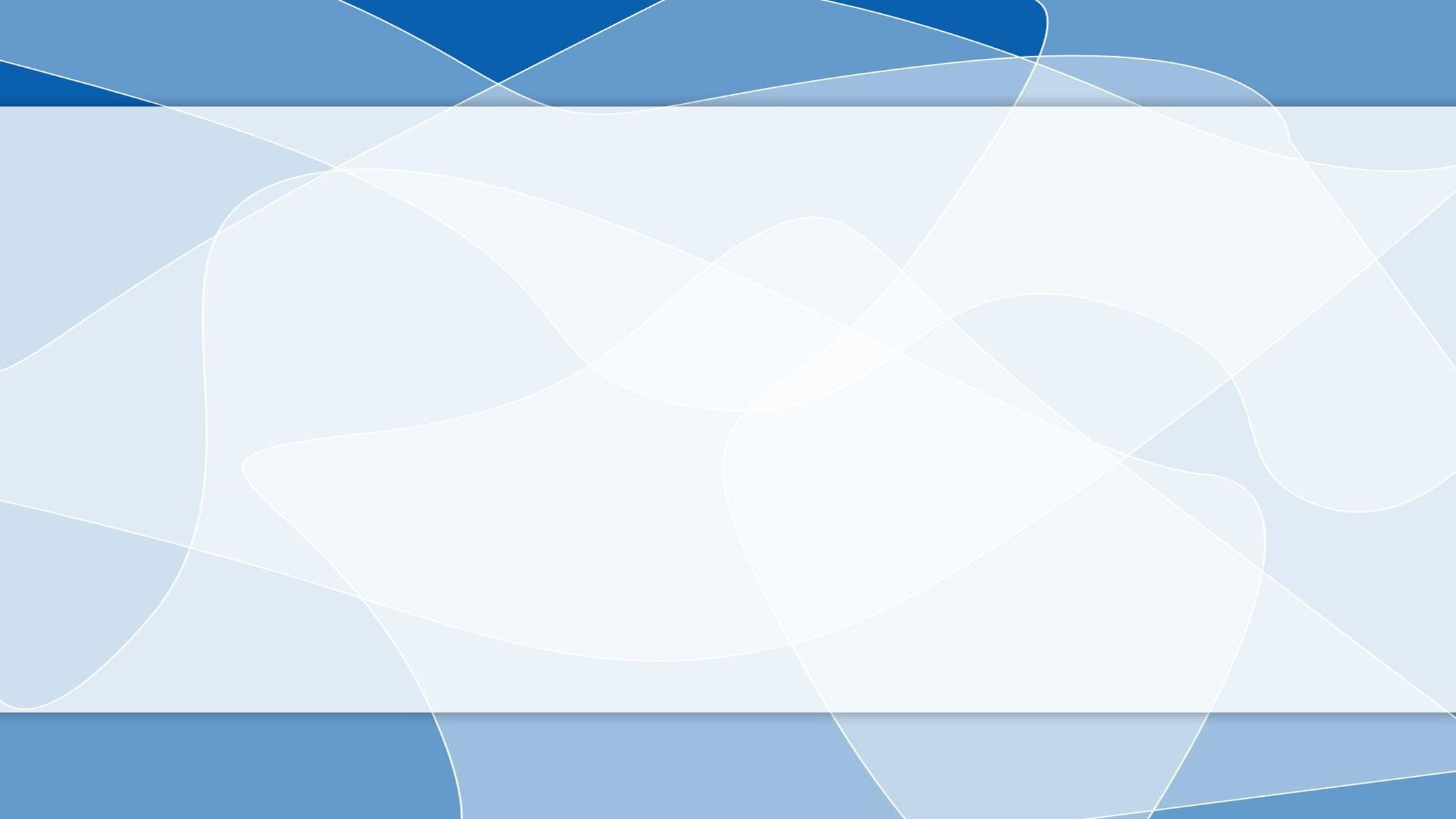 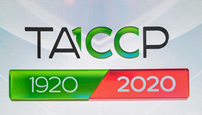 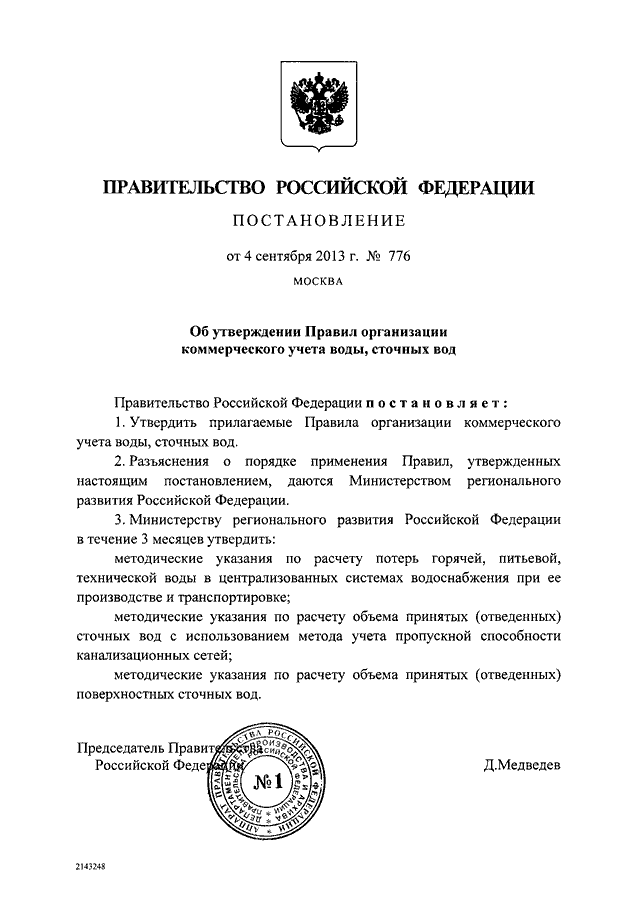 Самовольное присоединение:

- технологическое присоединение к водопроводным сетям, которое произведено без разрешительной документации и без технического надзора со стороны рессурсоснабжающей организации

- отсутствие договора на водопотребление
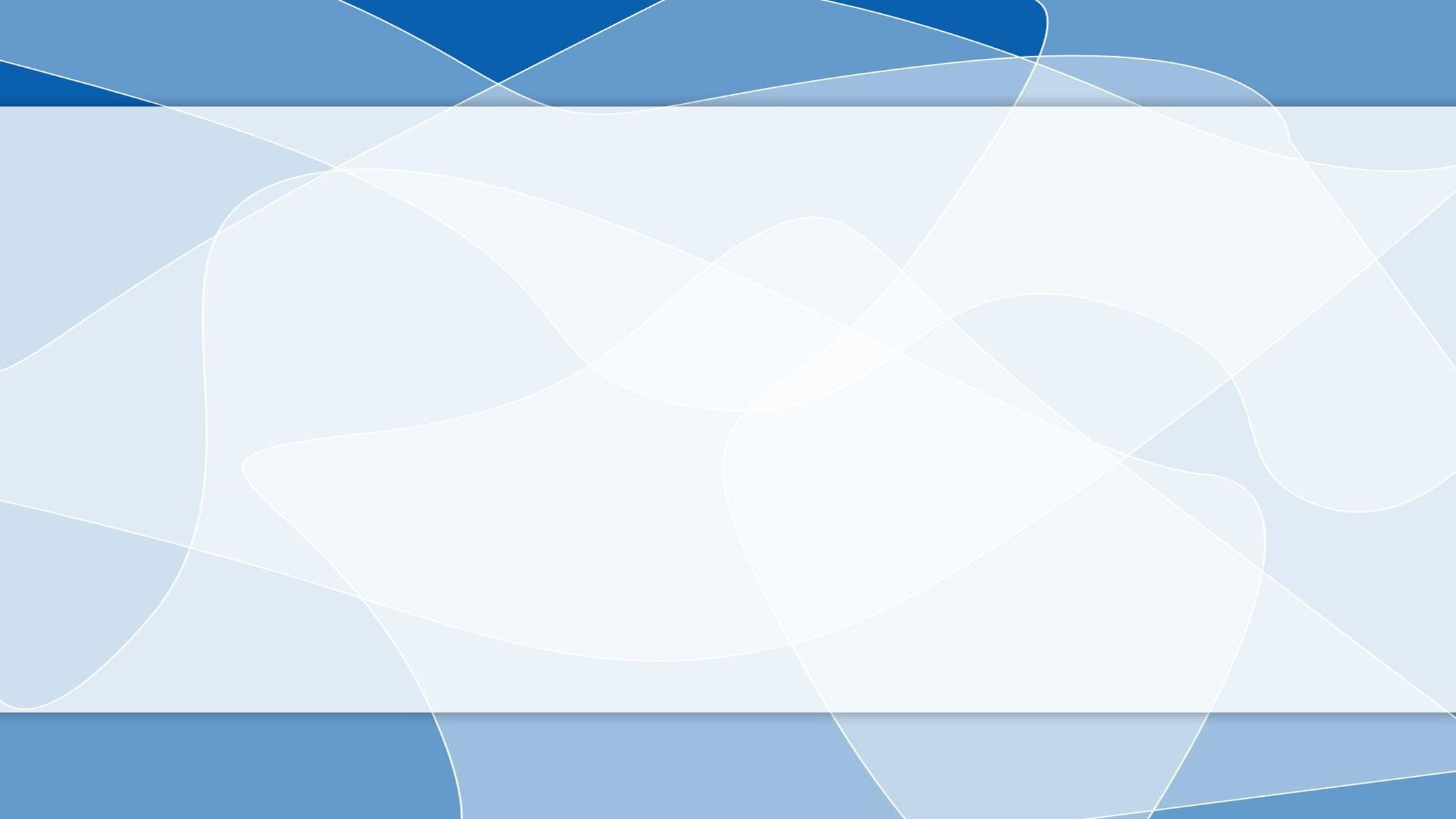 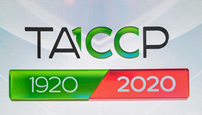 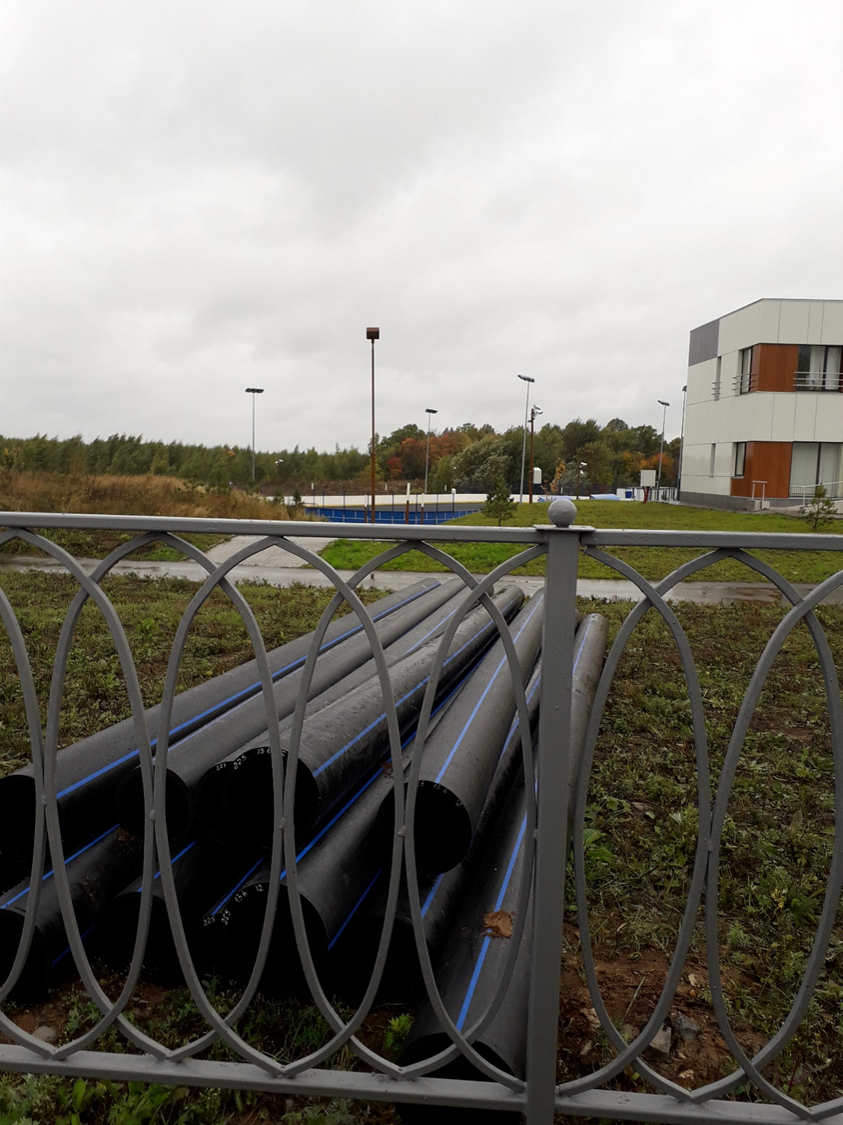 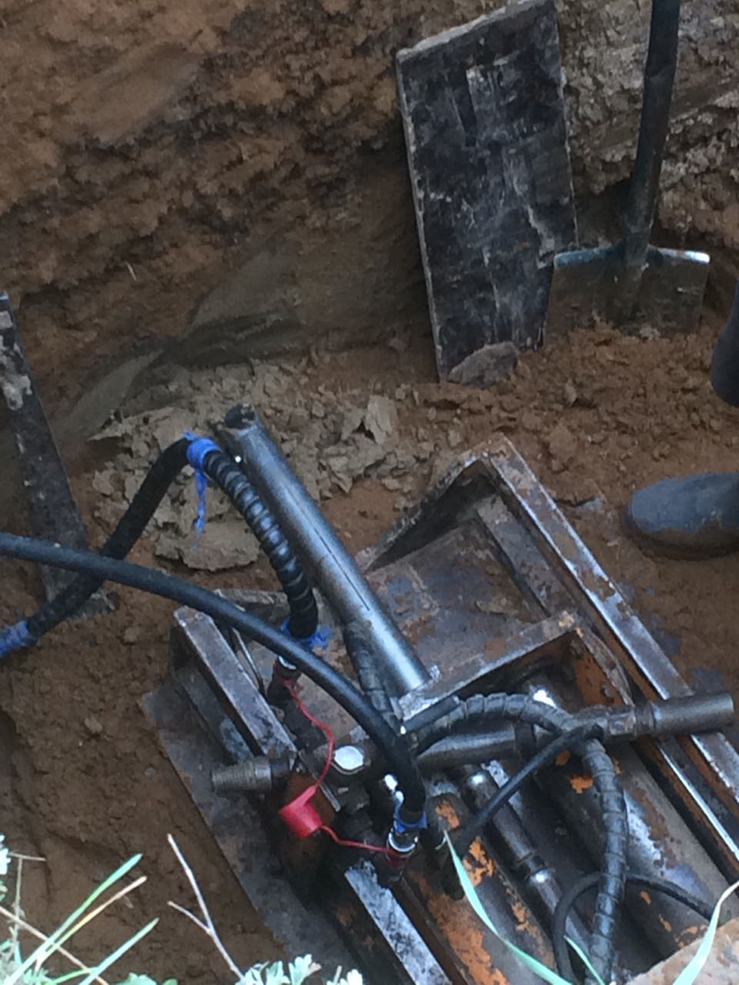 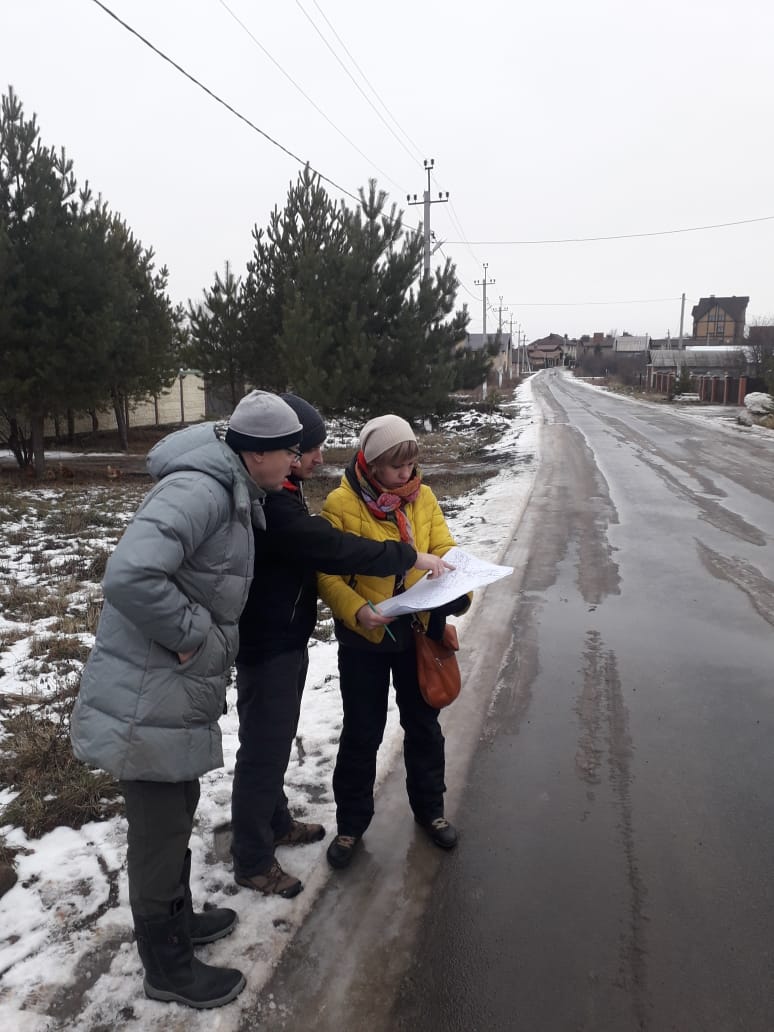 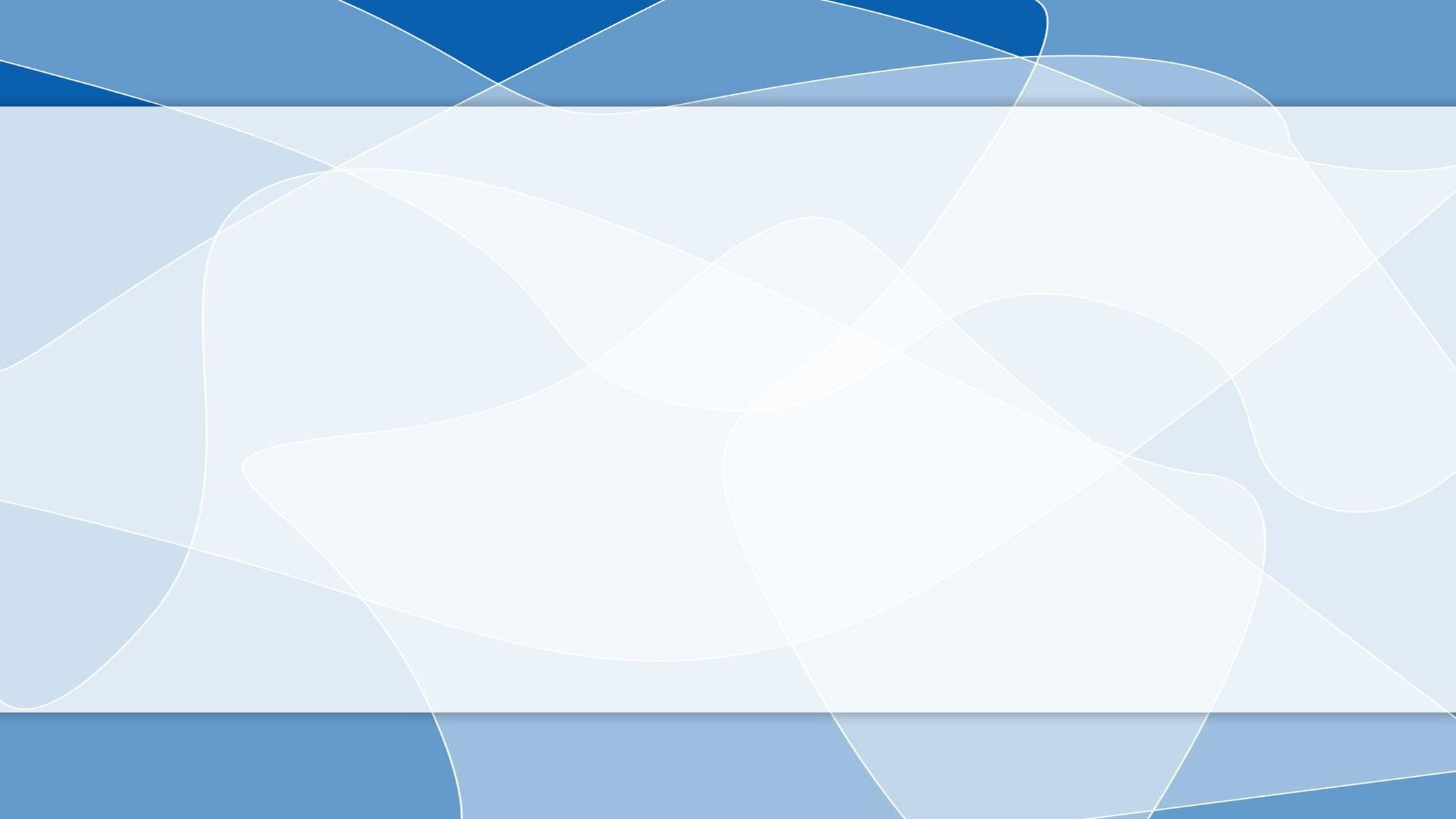 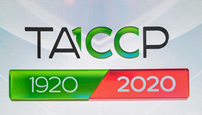 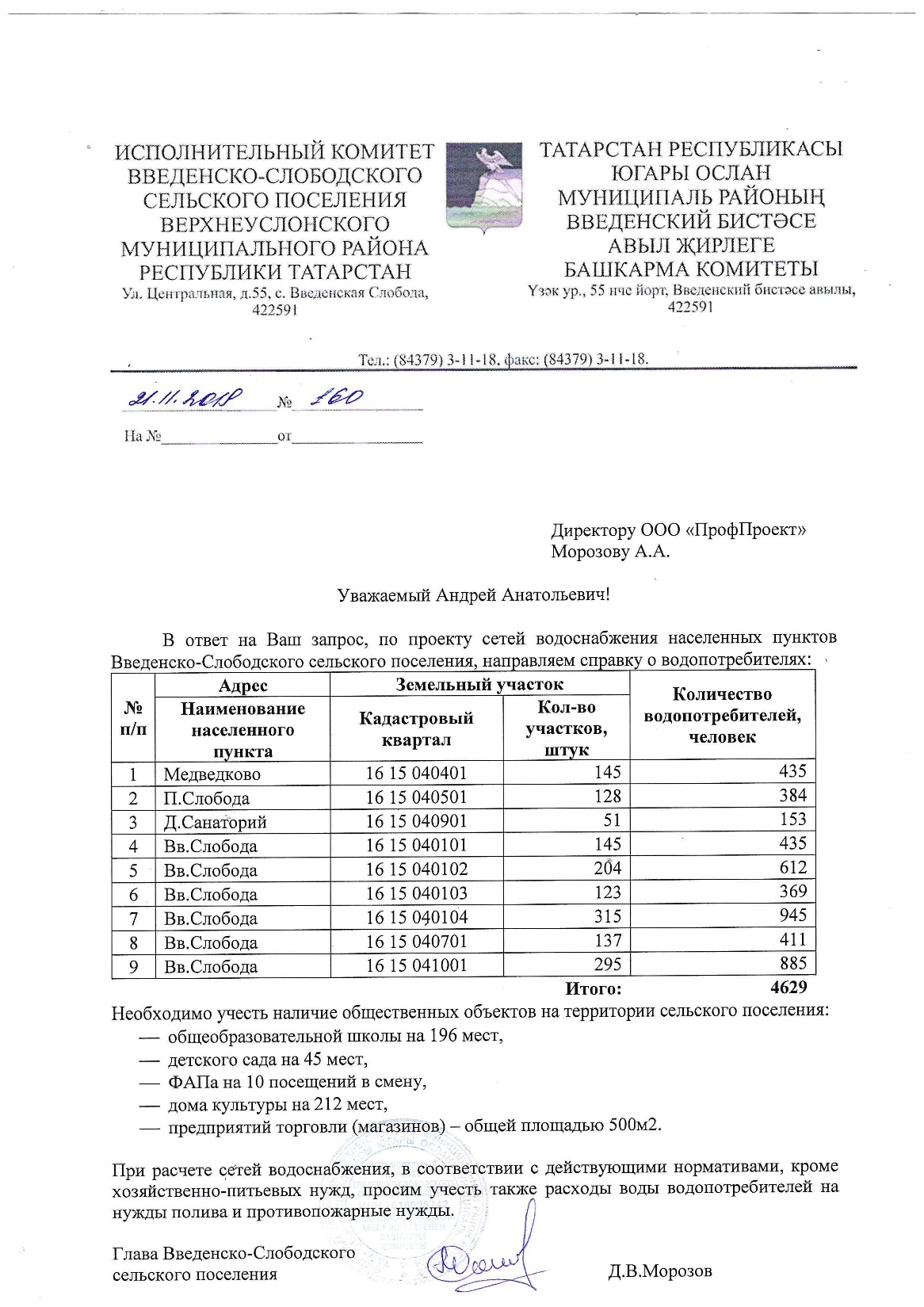 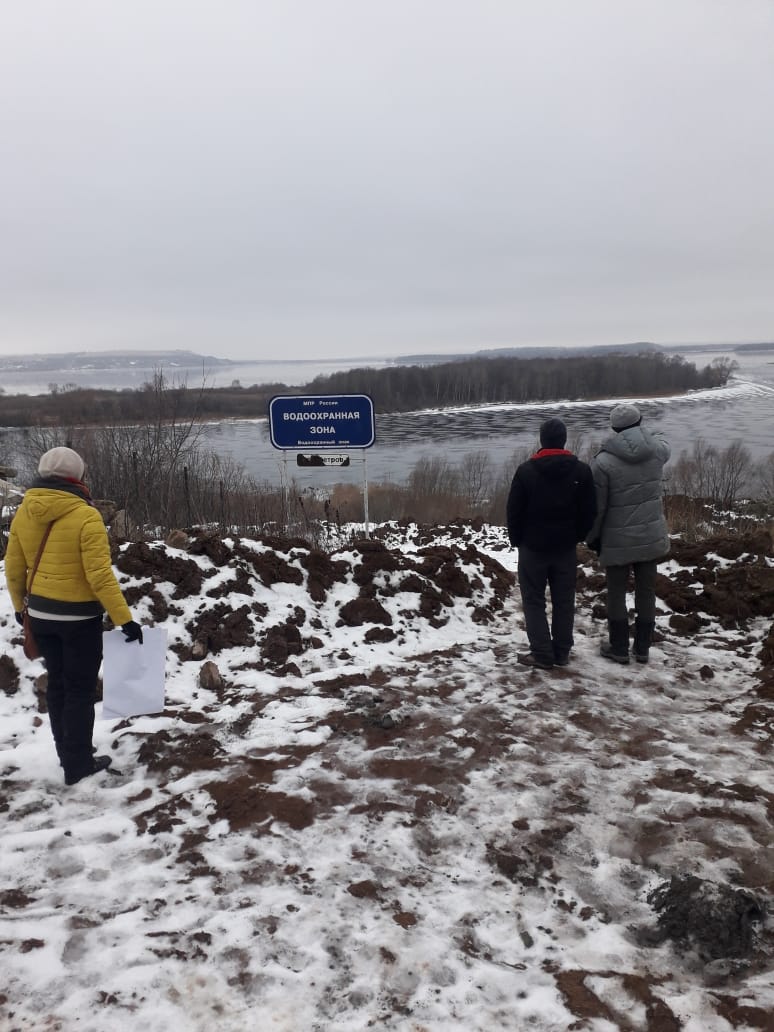 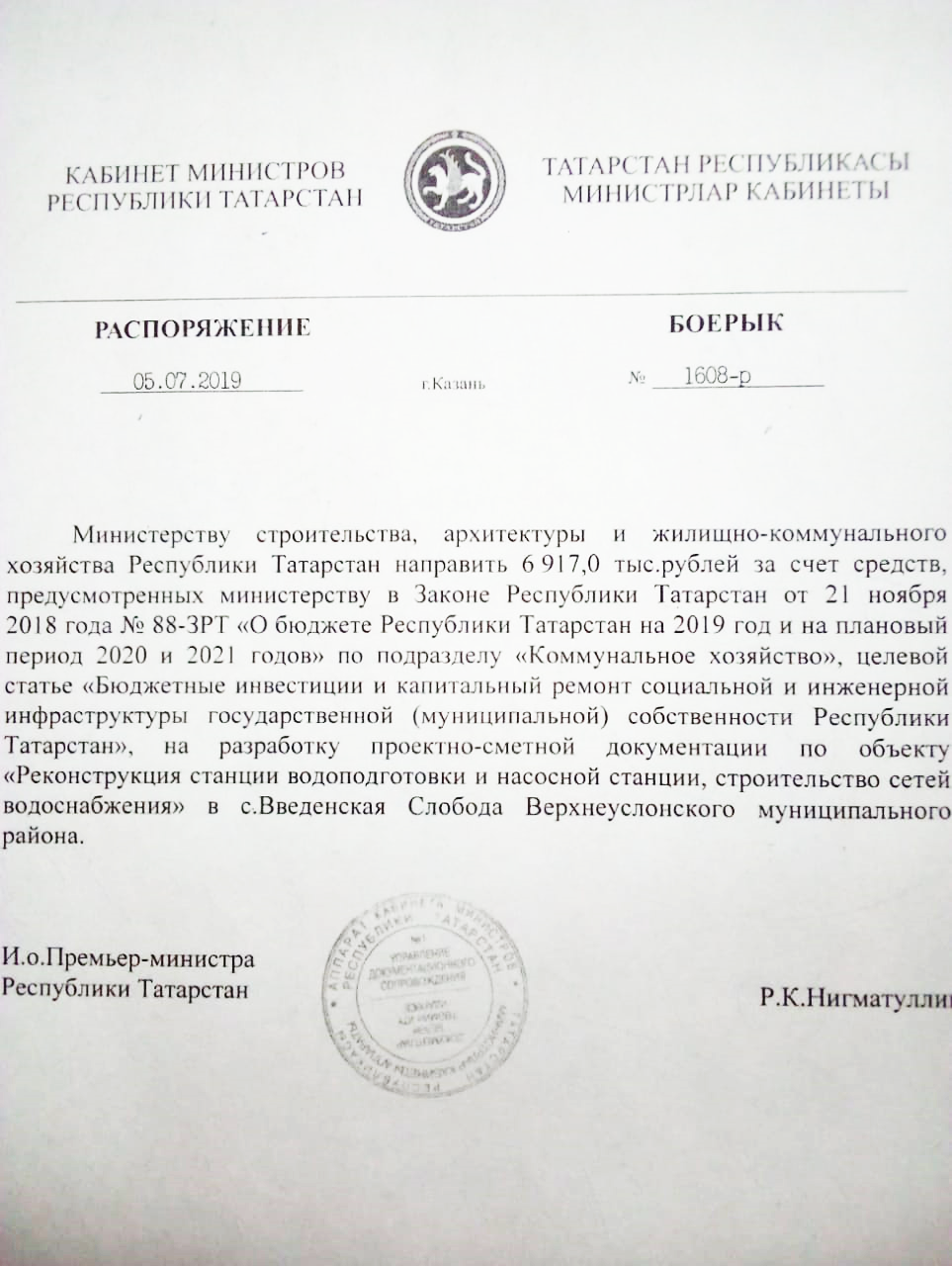 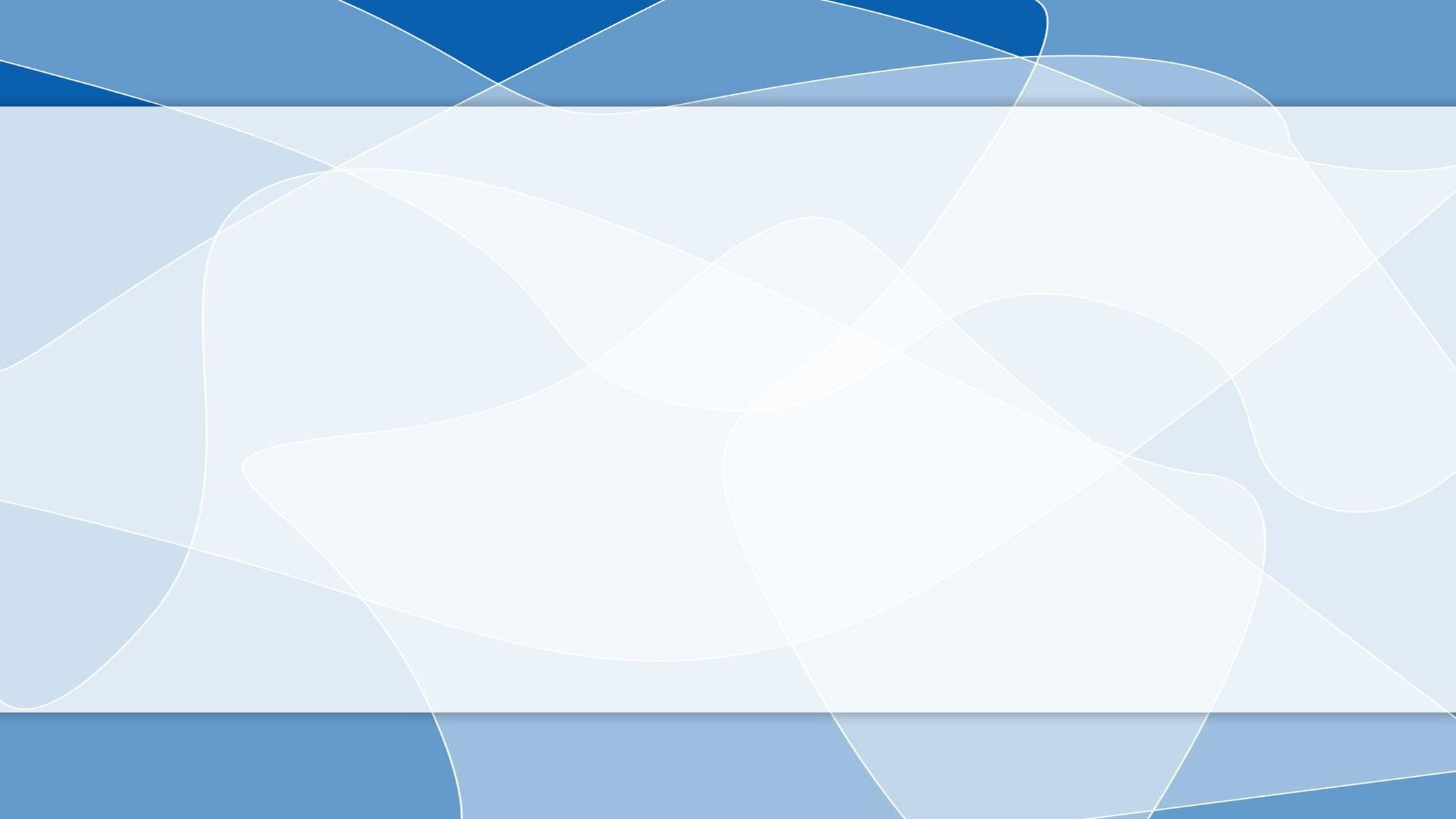 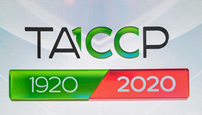 Распоряжение Кабинета Министров Республики Татарстан от 05.07.2019 года №1608-р       о направлении средств на разработку проектно-сметной документации по объекту «Реконструкция станции водоподготовки и насосной станции, строительство сетей водоснабжения» 
в с.Введенская Слобода
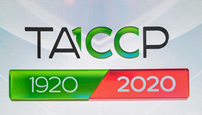 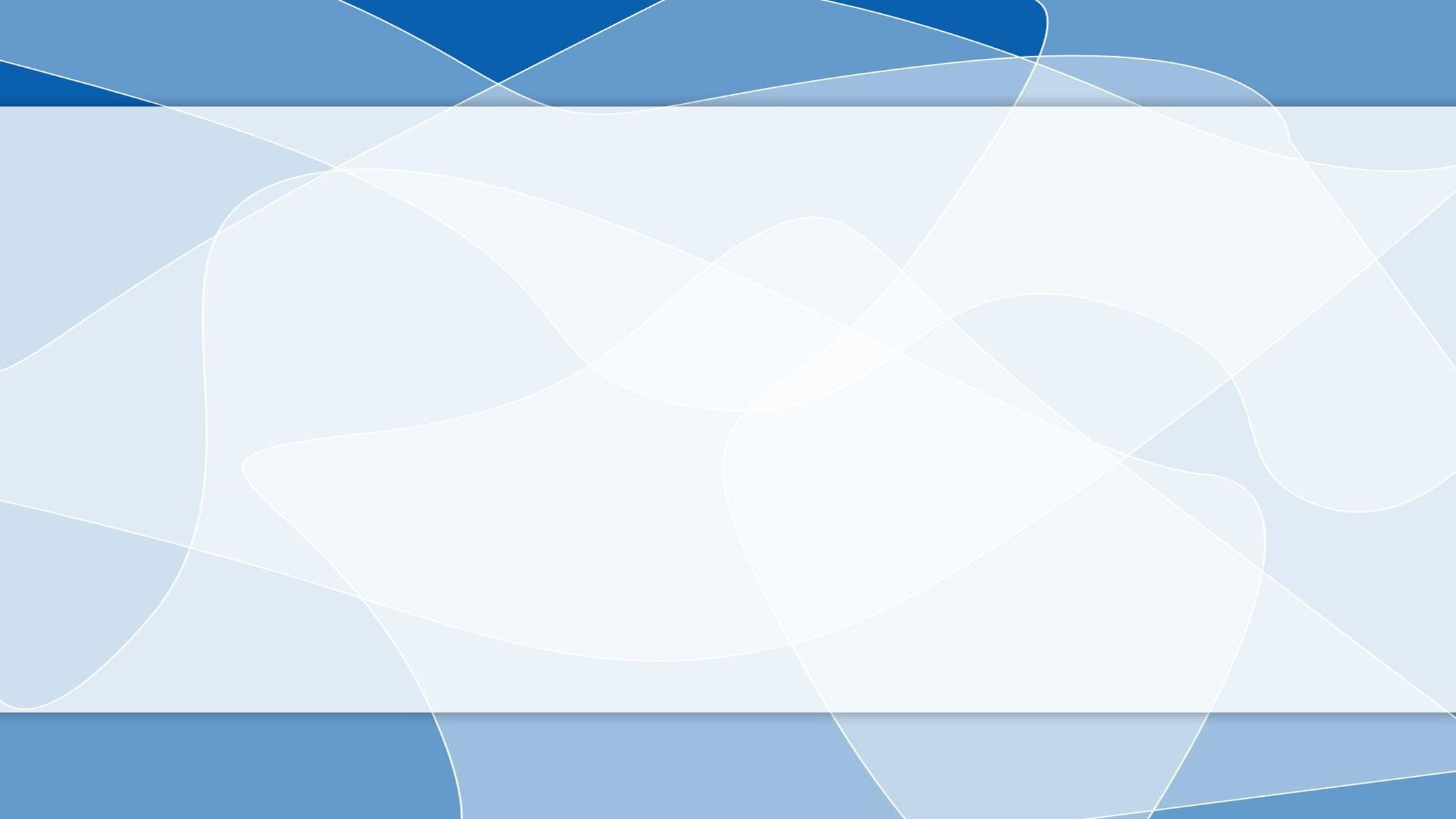 ОБЯЗАННОСТИ НАСЕЛЕНИЯ ДЛЯ ПОДКЛЮЧЕНИЯ К ВОДОПРОВОДУ ОТ Г.ИННОПОЛИС:

Закрыть долги по водоснабжению

2. Заключить договора (для вновь созданных домовладений)

3.	Обеспечить доступ в домовладение для выявления незаконных врезок
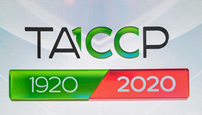 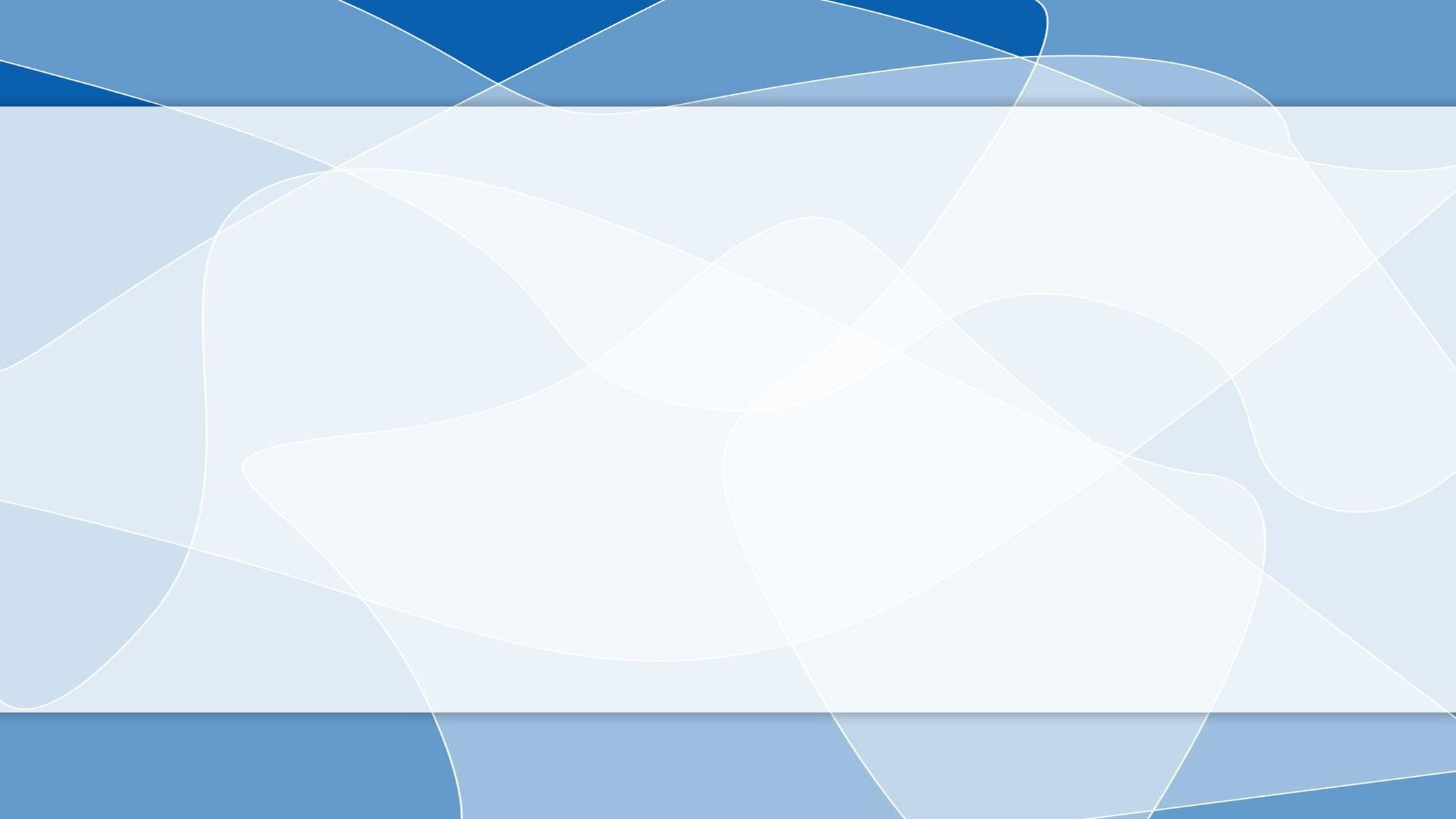 ЭЛЕКТРОСНАБЖЕНИЕ
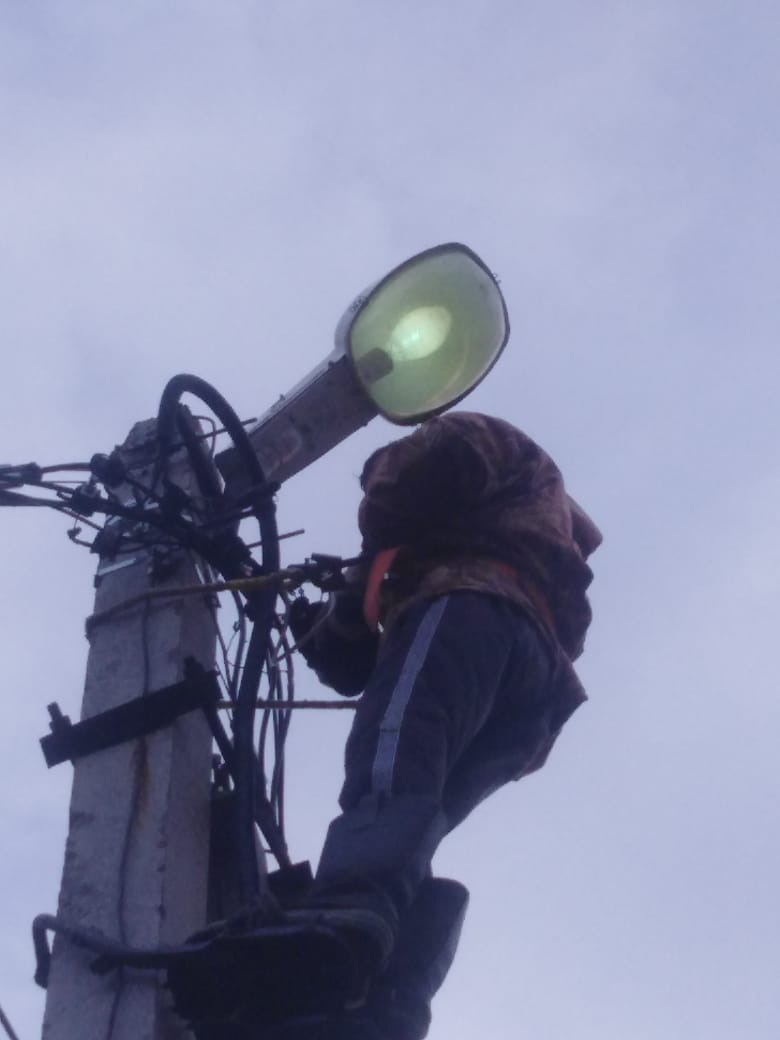 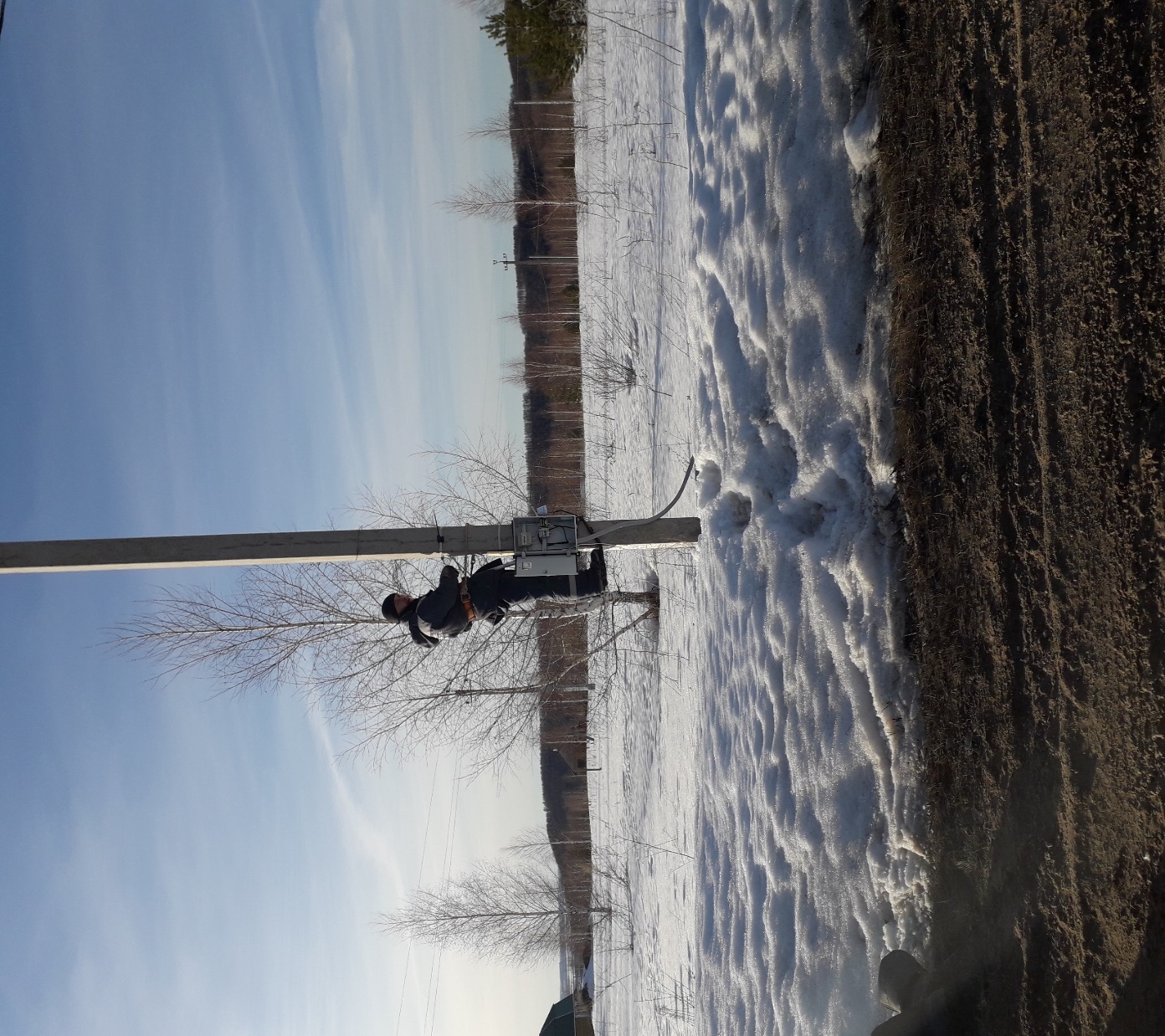 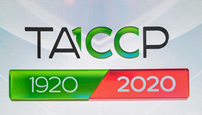 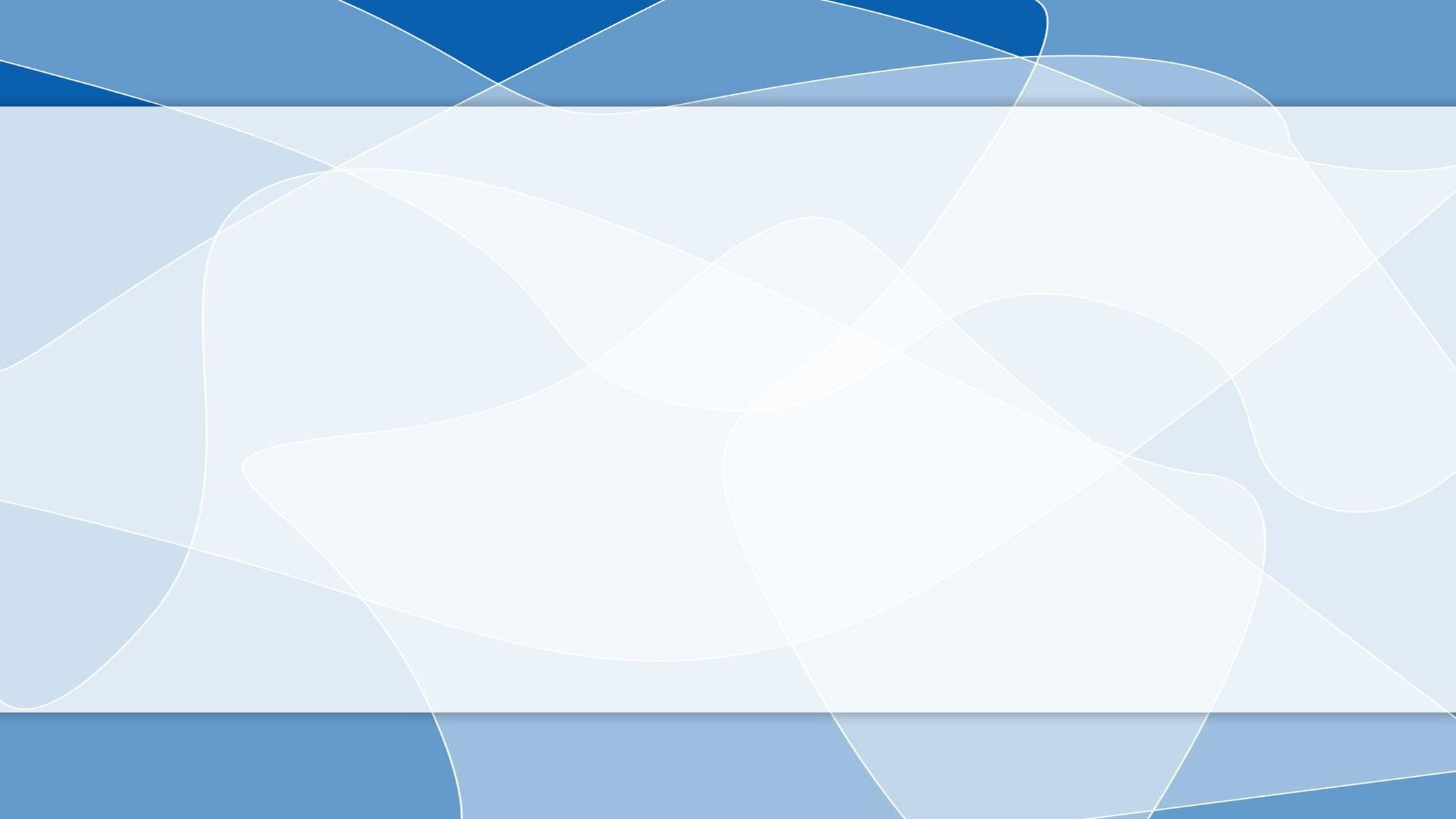 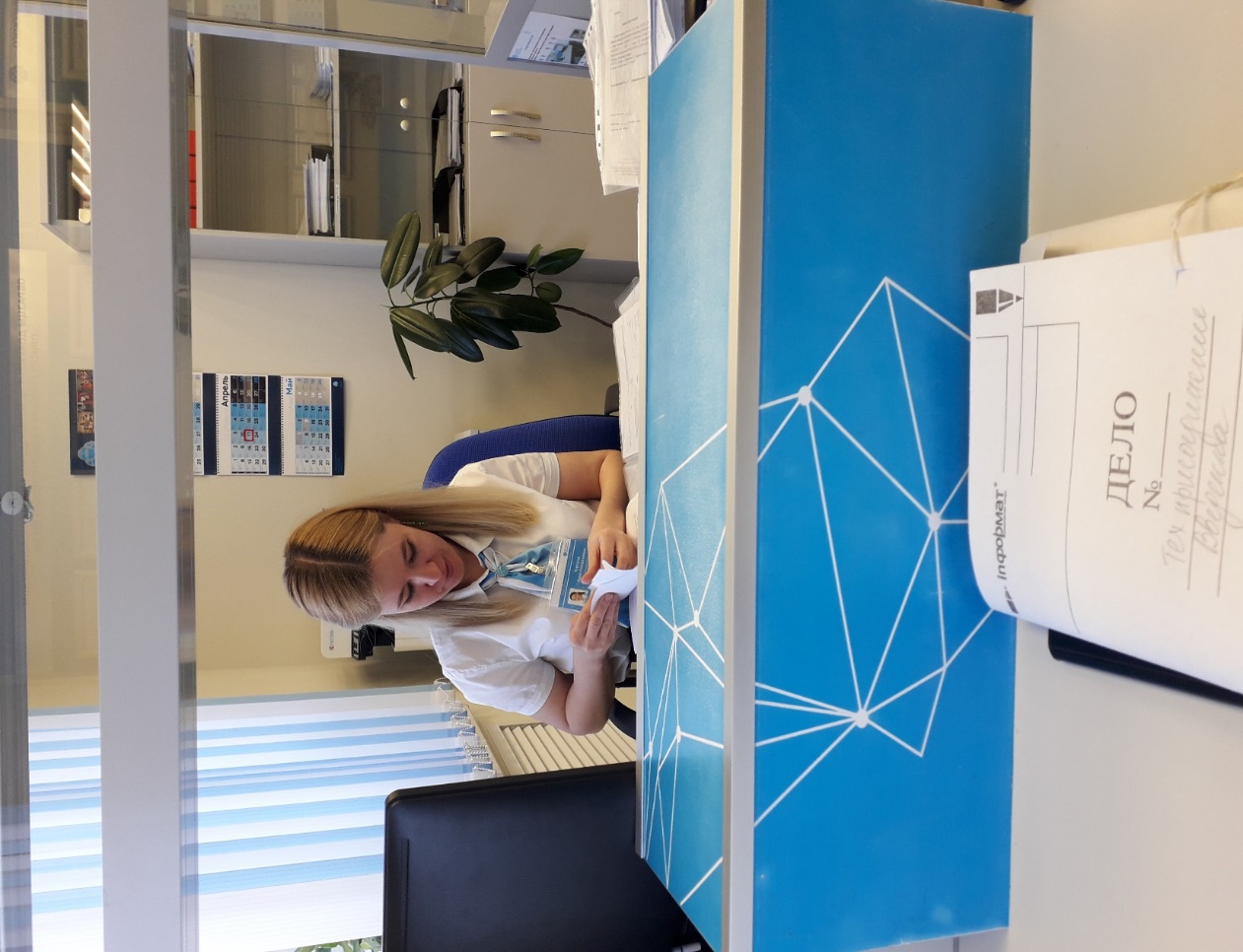 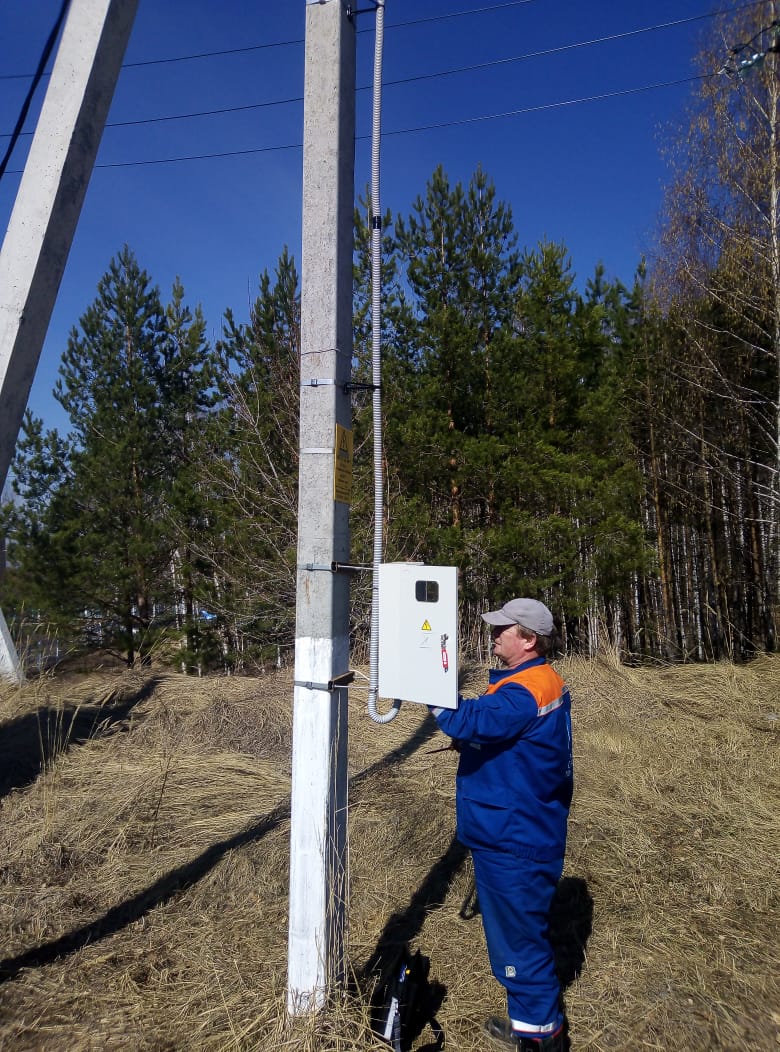 Из бюджета были выделены средства для приведения в нормативное состояние уличного освещения и постановки на коммерческий учет:
- на оплату за техническое присоединение 12 КПТ – 79 100 рублей (по улицам Украинская, Солнечная, Нагорная, Светлая, 2 узла по ул.Центральной, 2 – по ул.Набережной, Лесная, Татарстан, Молодеженая и на спортплощадке);
- на приобретение комплектующих узлов учета – 48 700 рублей.
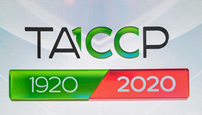 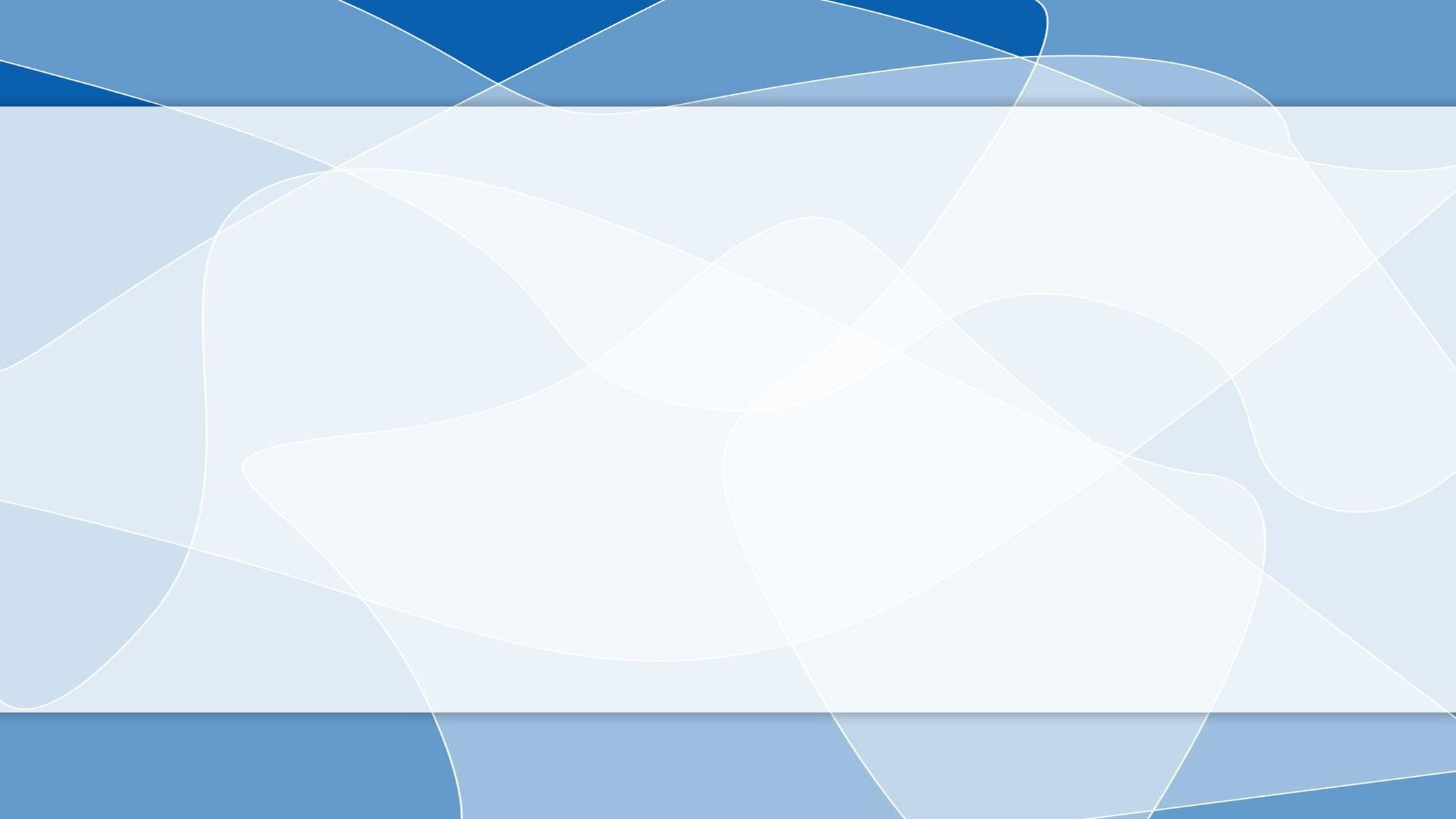 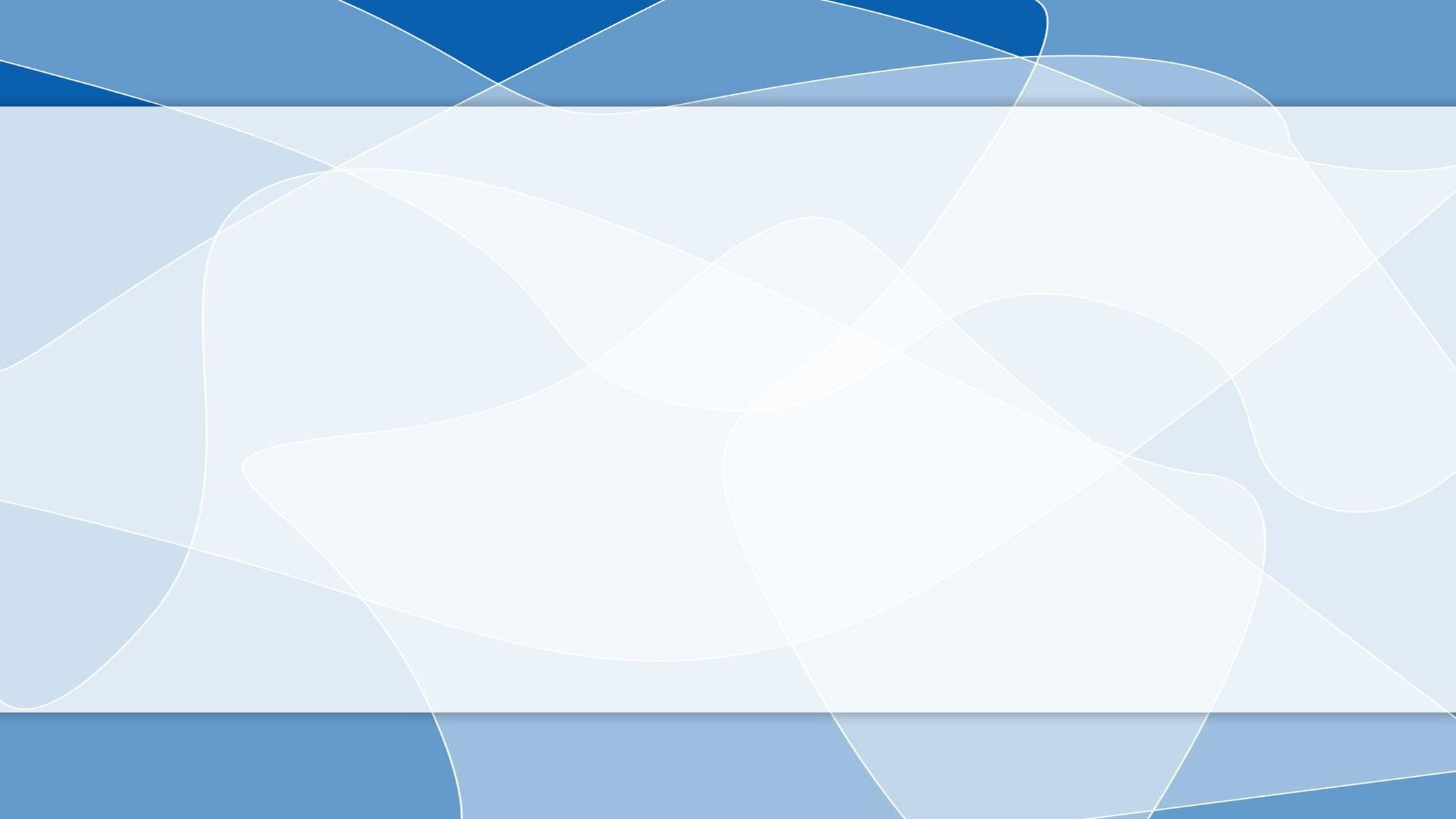 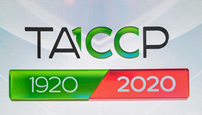 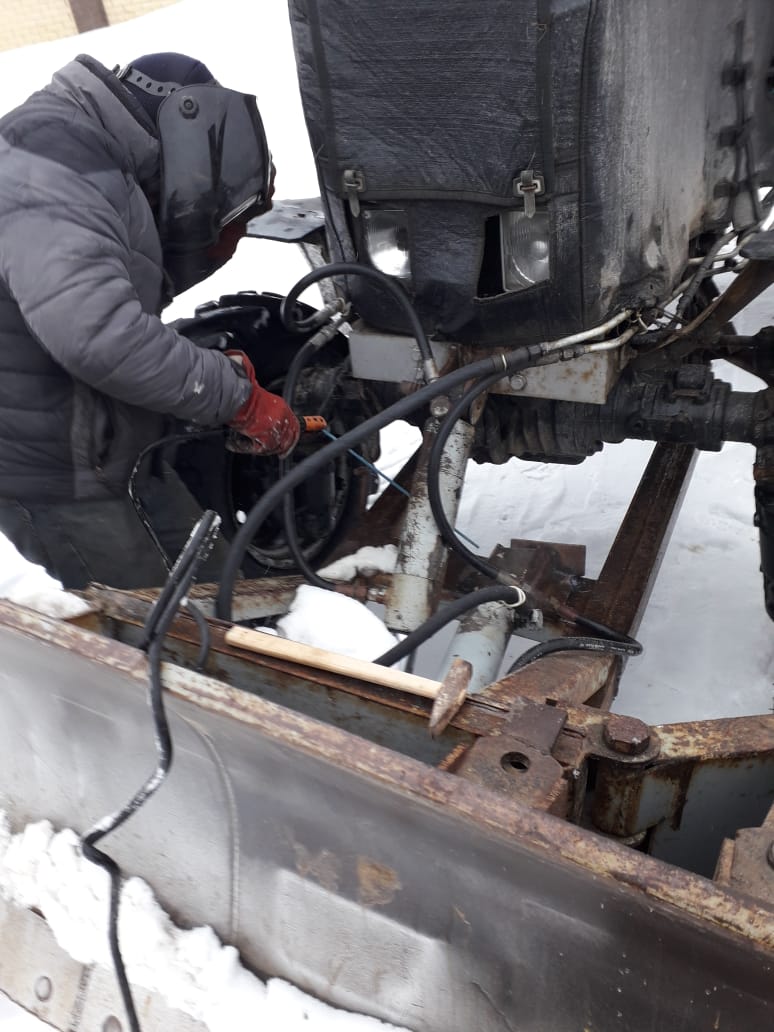 На содержание и ремонт трактора в отчетном году истрачено 715 600 рублей с учетом зарплаты тракториста, запчастей и ГСМ
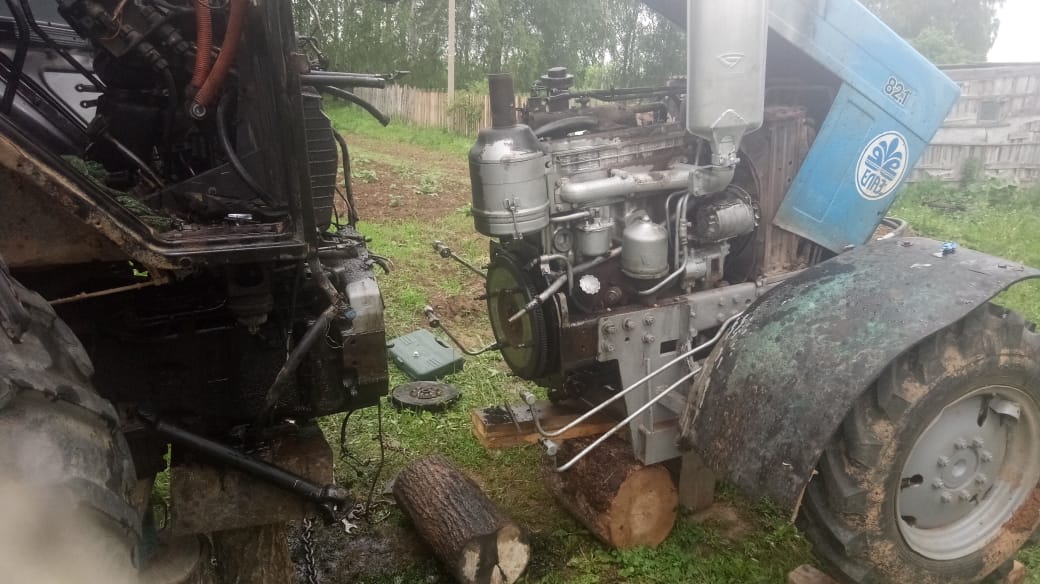 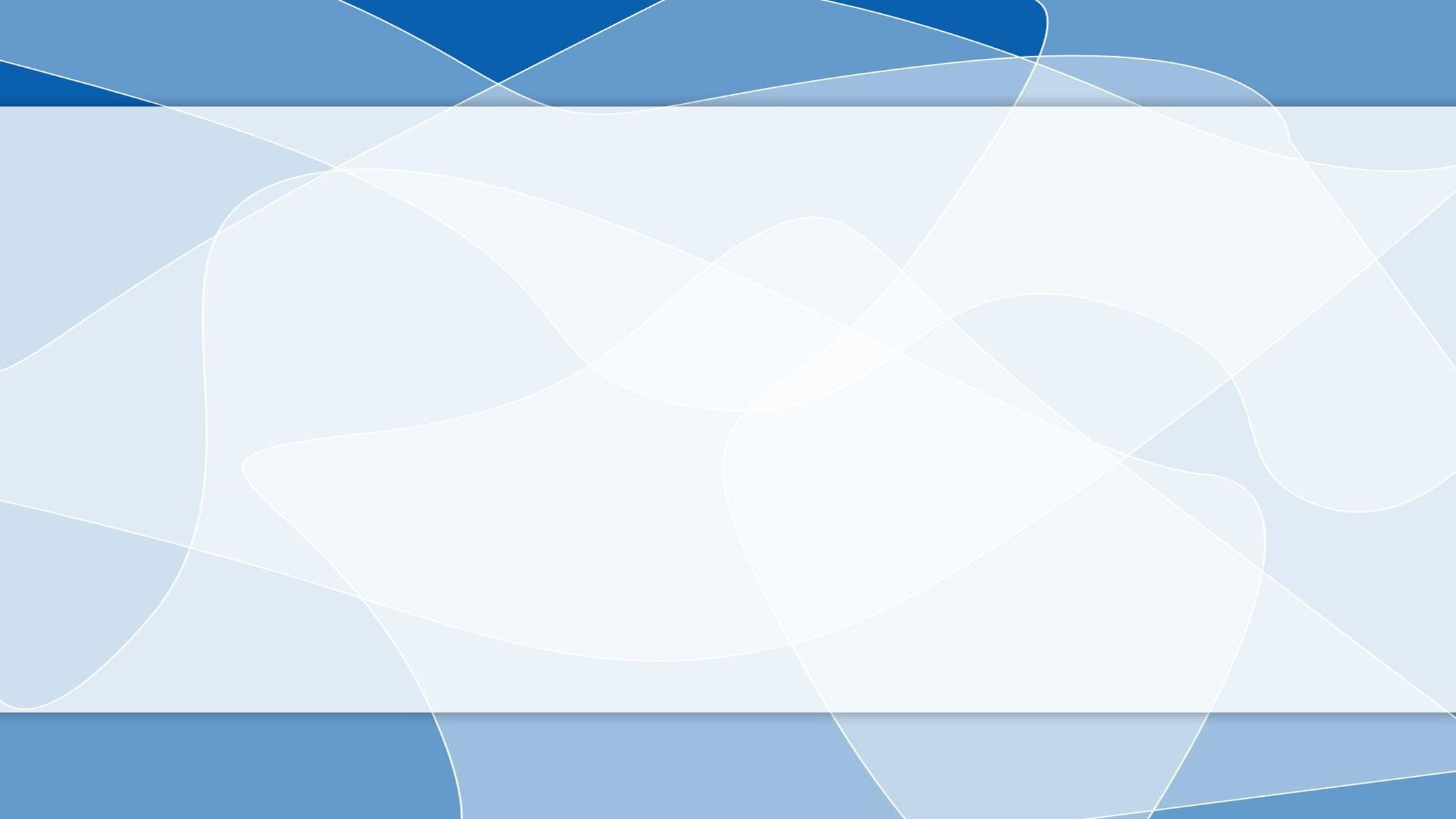 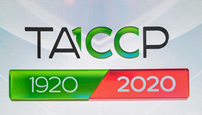 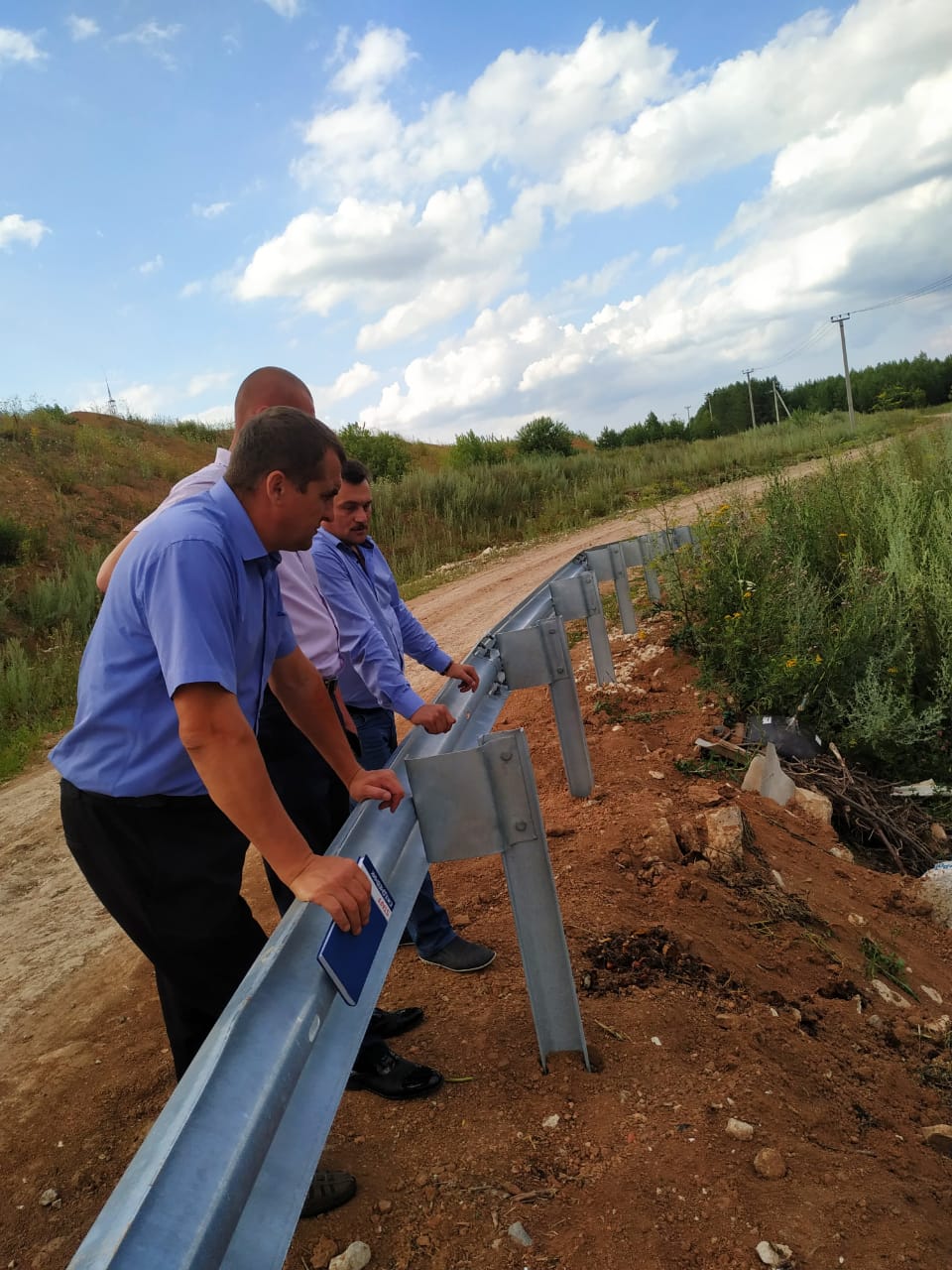 Объезд территории и планирование дорожных работ на  2020 год:

Петропавловская Слобода – обустройство спуска к Свияге для пожарного проезда 0,6 км

Елизаветино - щебенение проезда через заболоченное место в середине деревни 0,1 км

Введенская Слобода- щебенение проезда по новому микрорайону 1 км

- Савино  - дороги 1 км
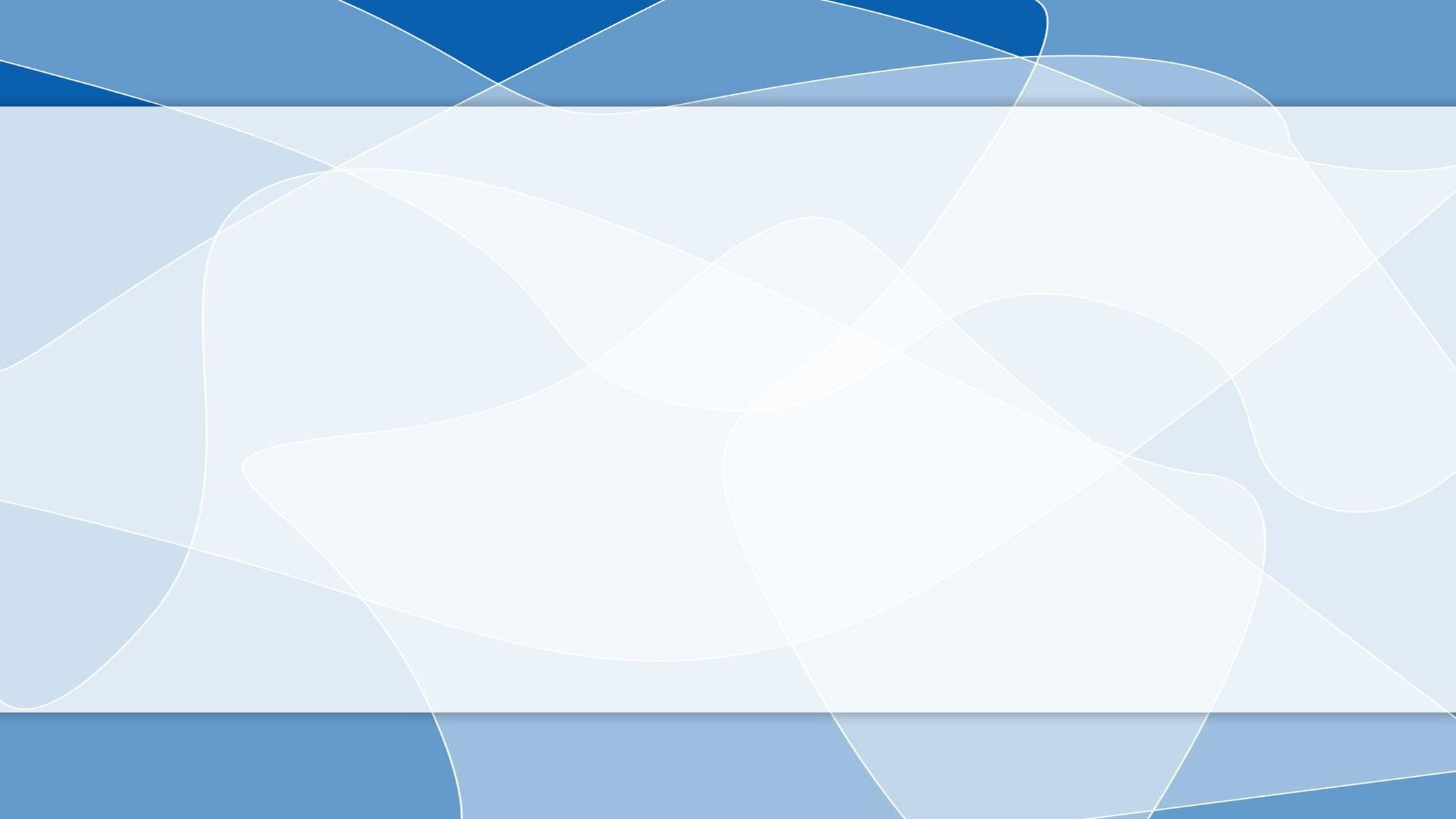 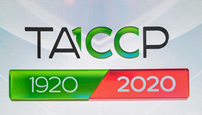 САМООБЛОЖЕНИЕ
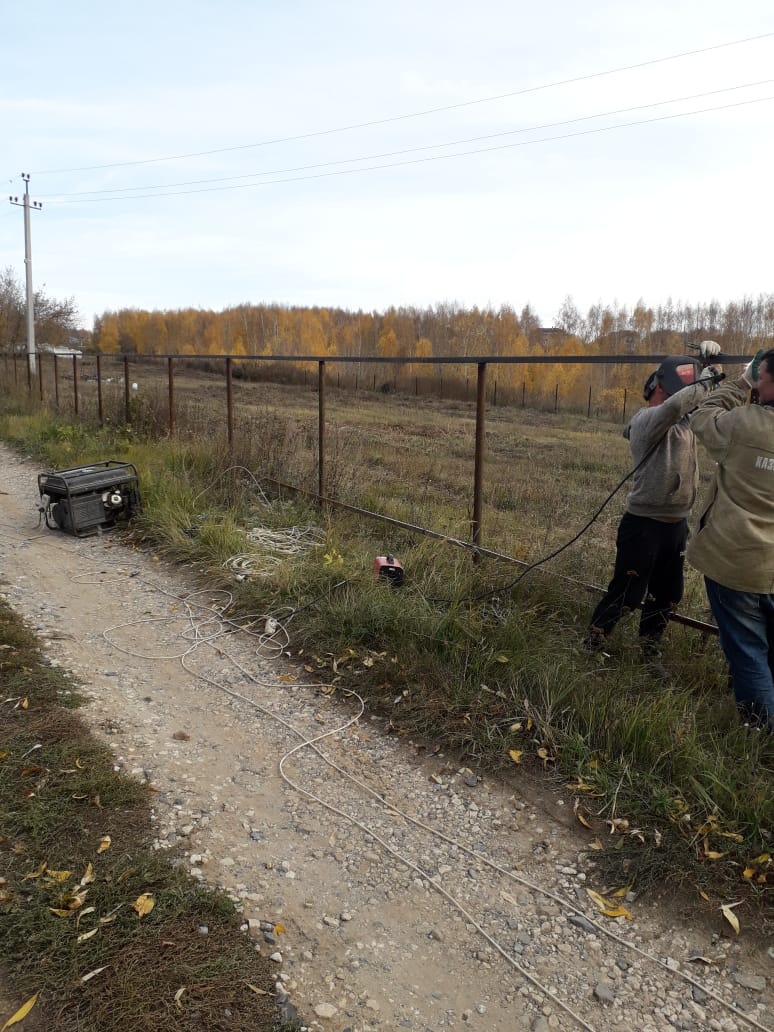 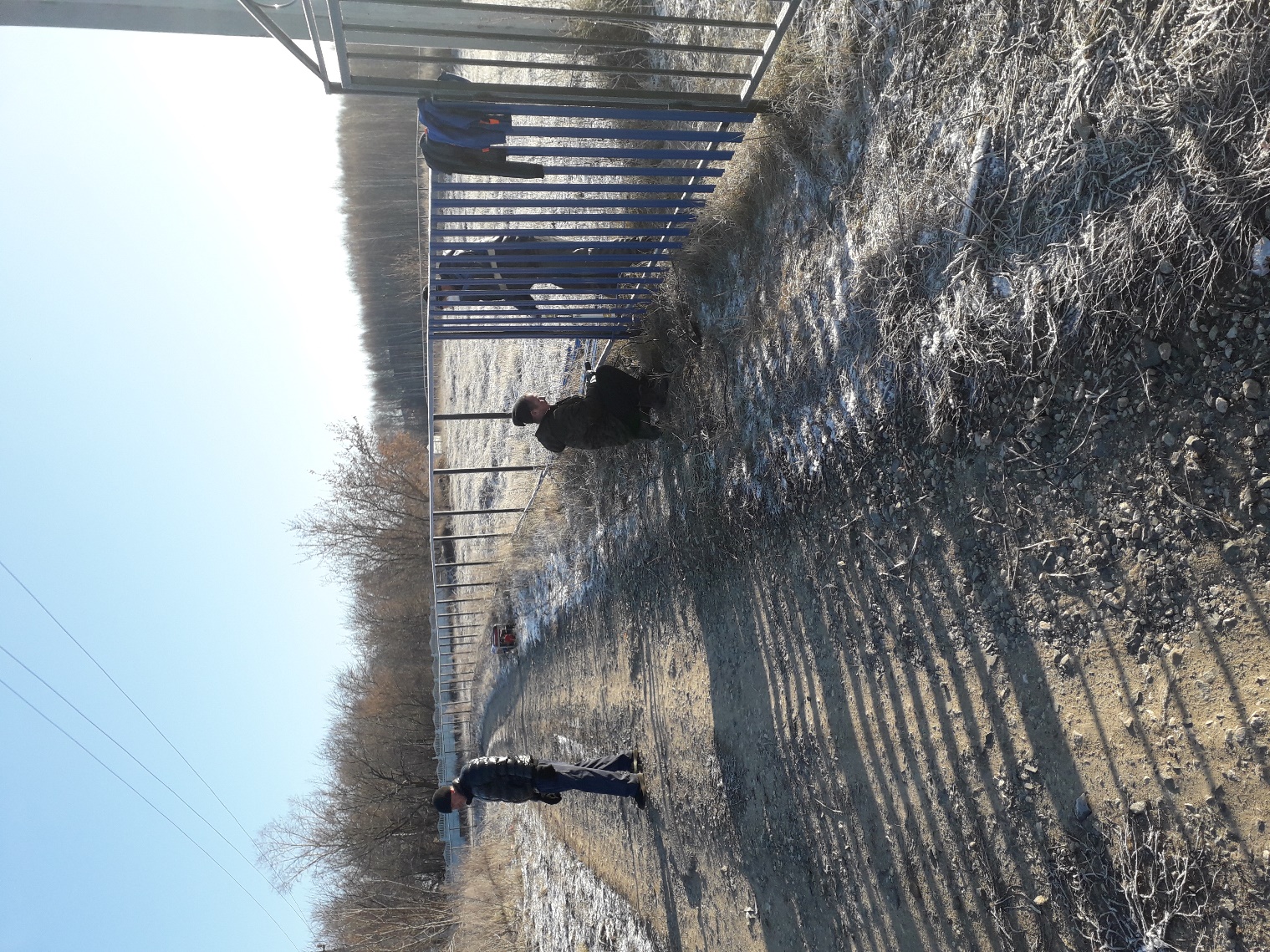 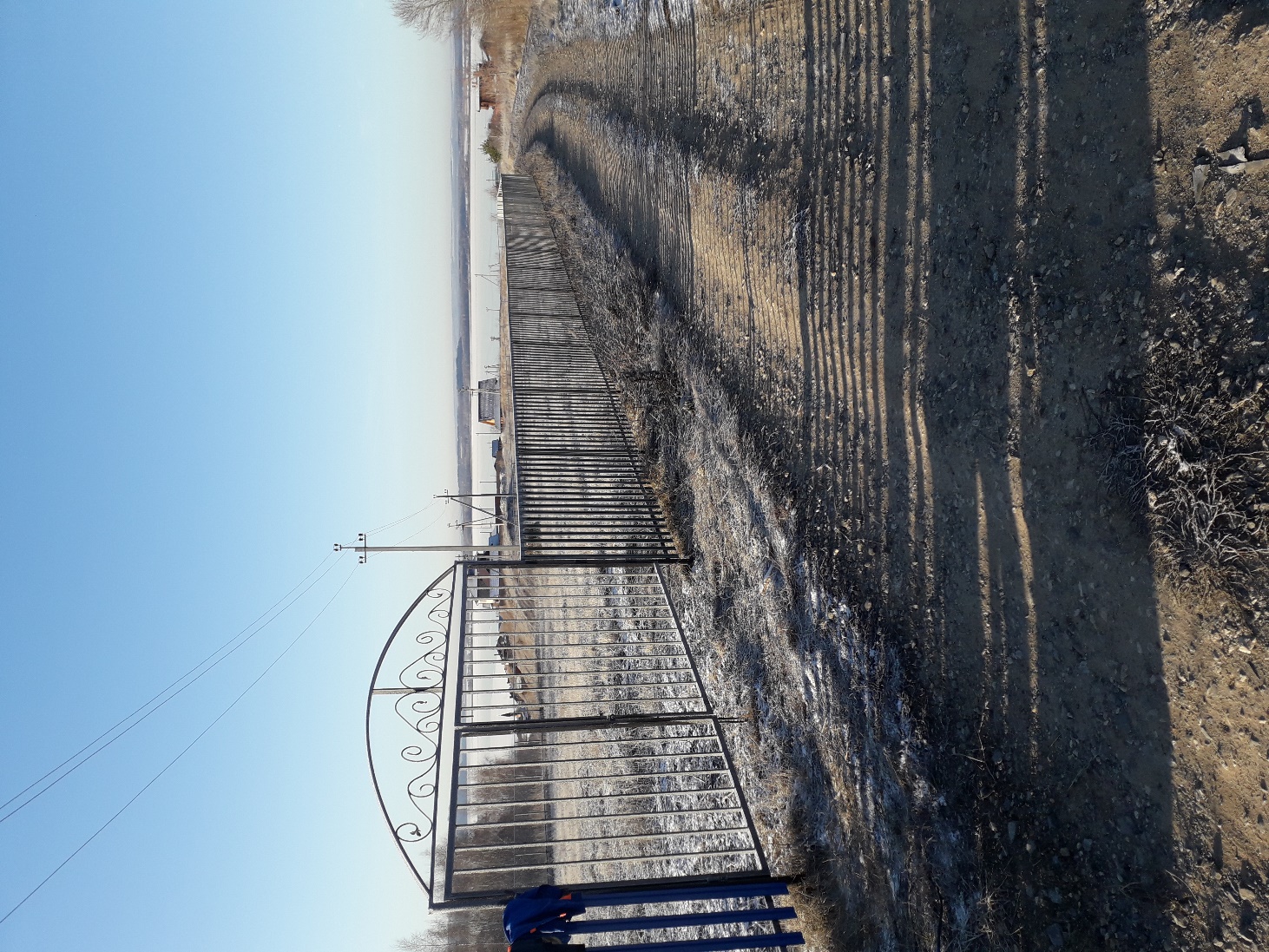 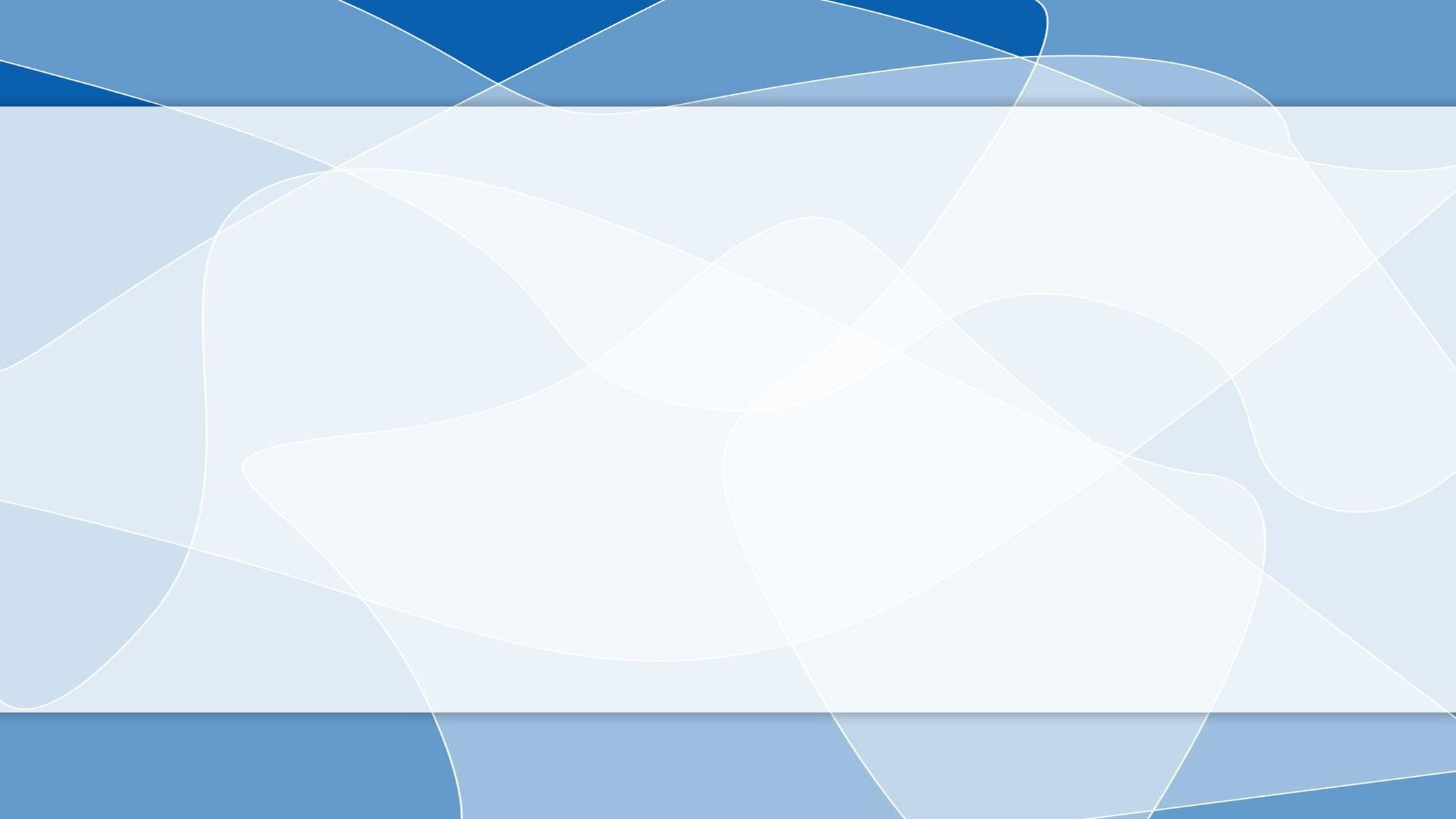 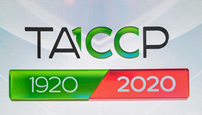 В период с 27 ноября по  29 ноября 2019 года в Введенско-Слободском сельском поселении проводились сходы граждан в 6 населенных пунктах. В д.Елизаветино, д.Савино, п.Петропавловская Слобода, п.Детский санаторий и с.Введенская Слобода сходы признаны состоявшимися, так как на них присутствовало более 50% жителей населенного пункта, обладающих избирательным правом.
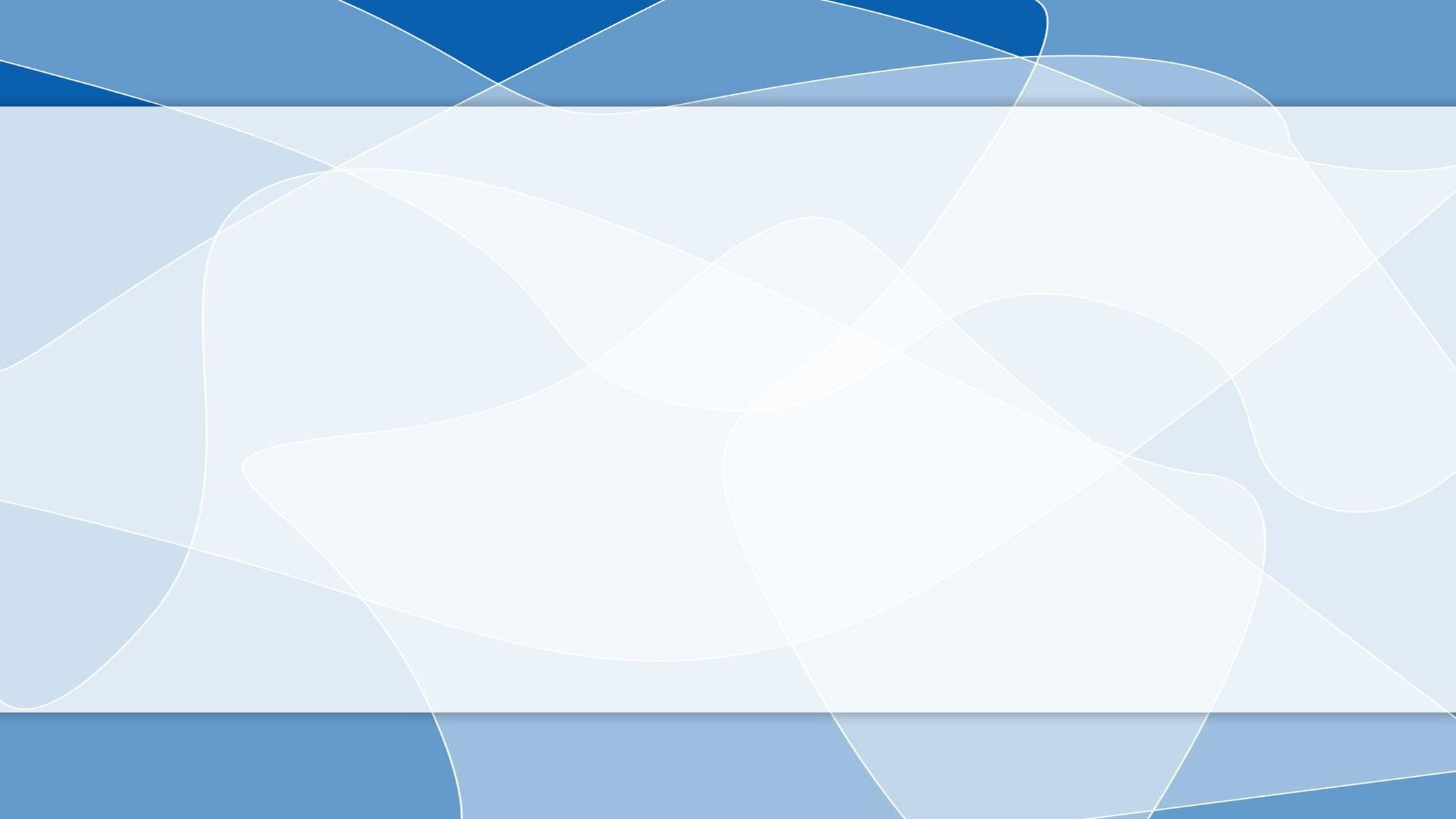 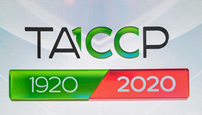 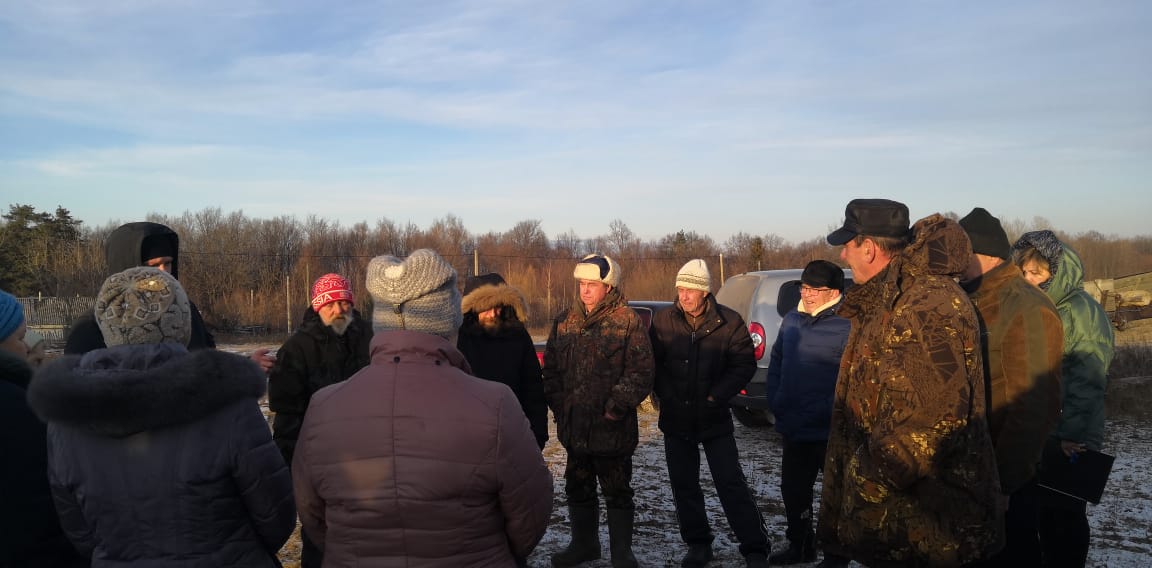 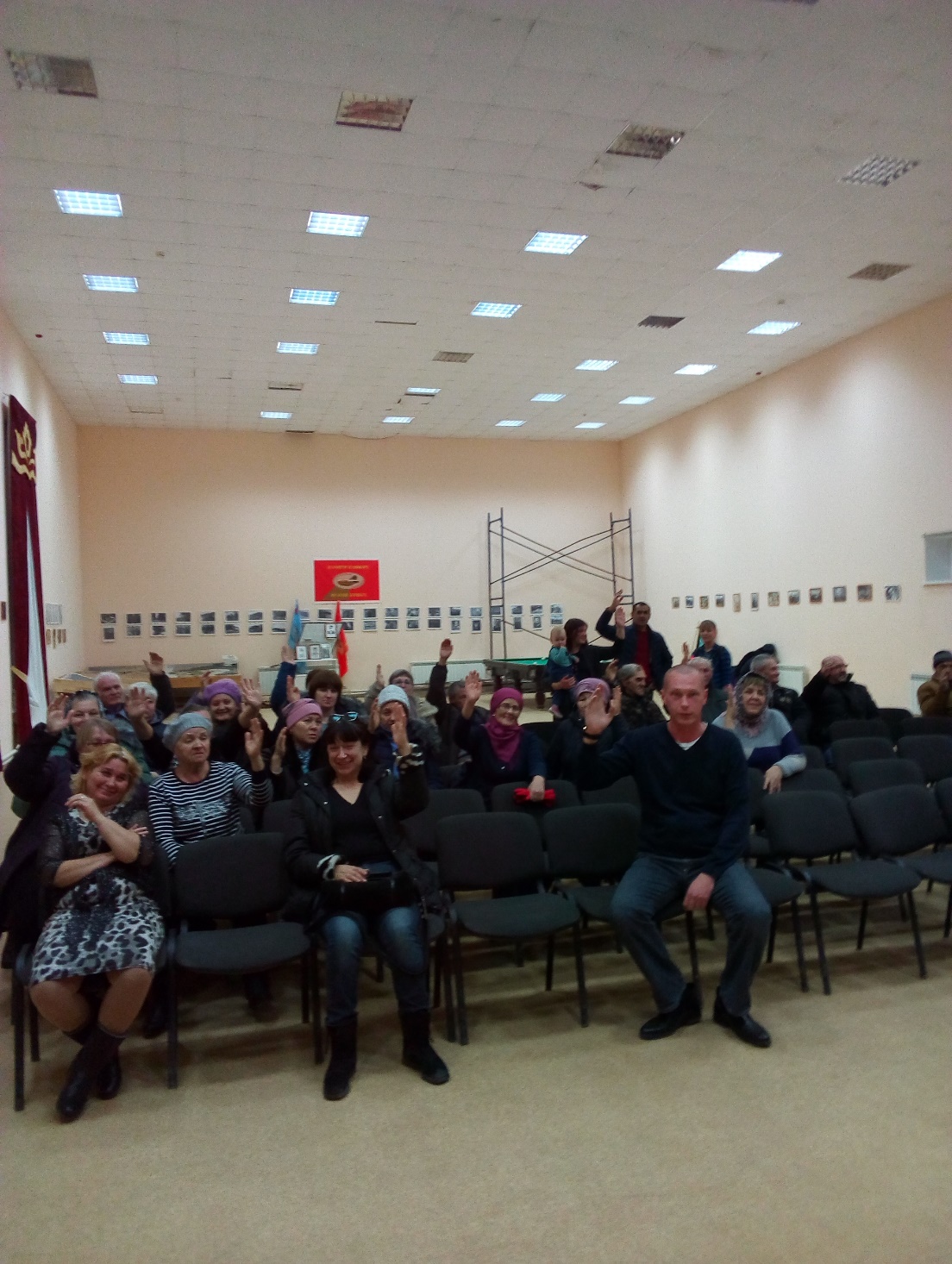 Принято решение о введении на территории этих населенных пунктов самообложения в сумме 400 рублей с каждого совершеннолетнего жителя
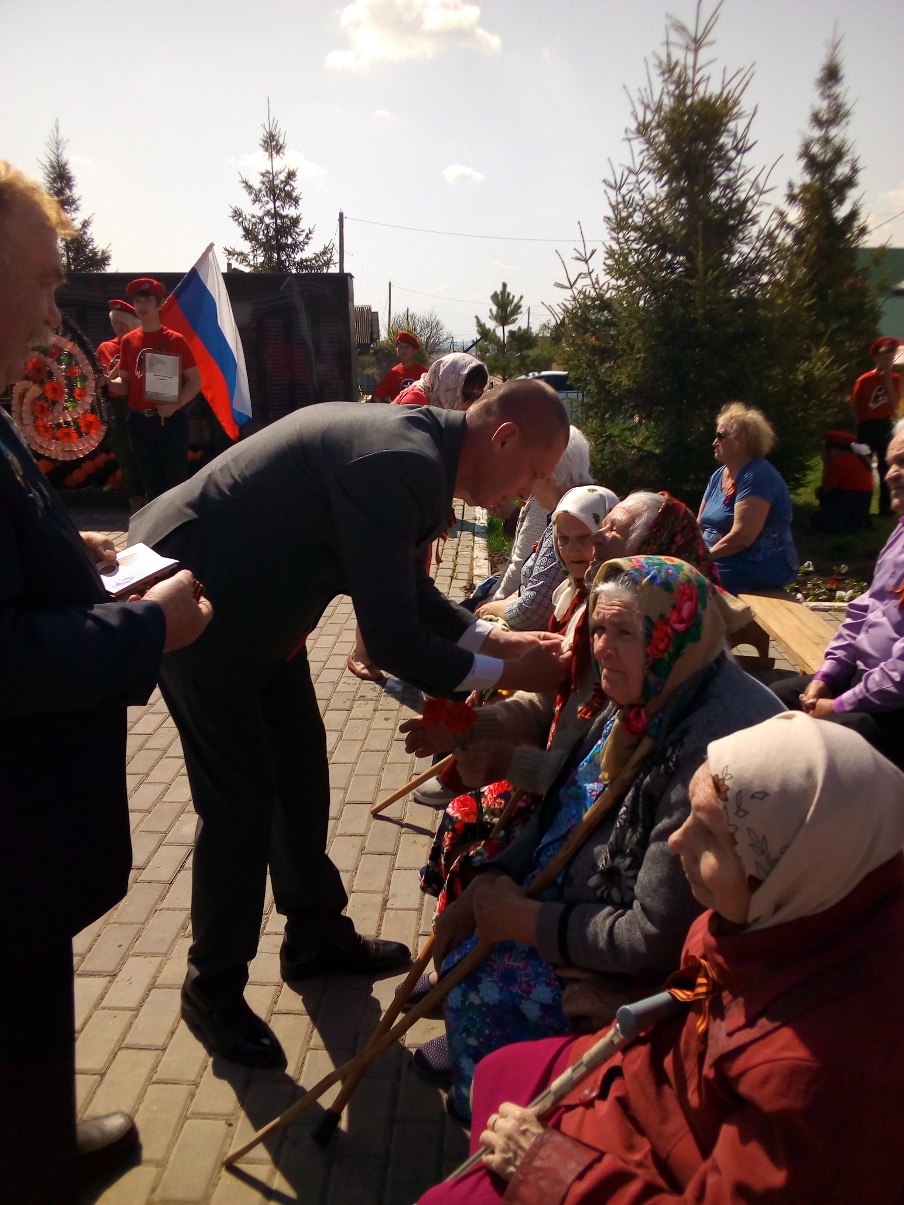 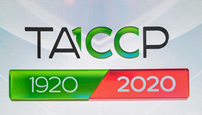 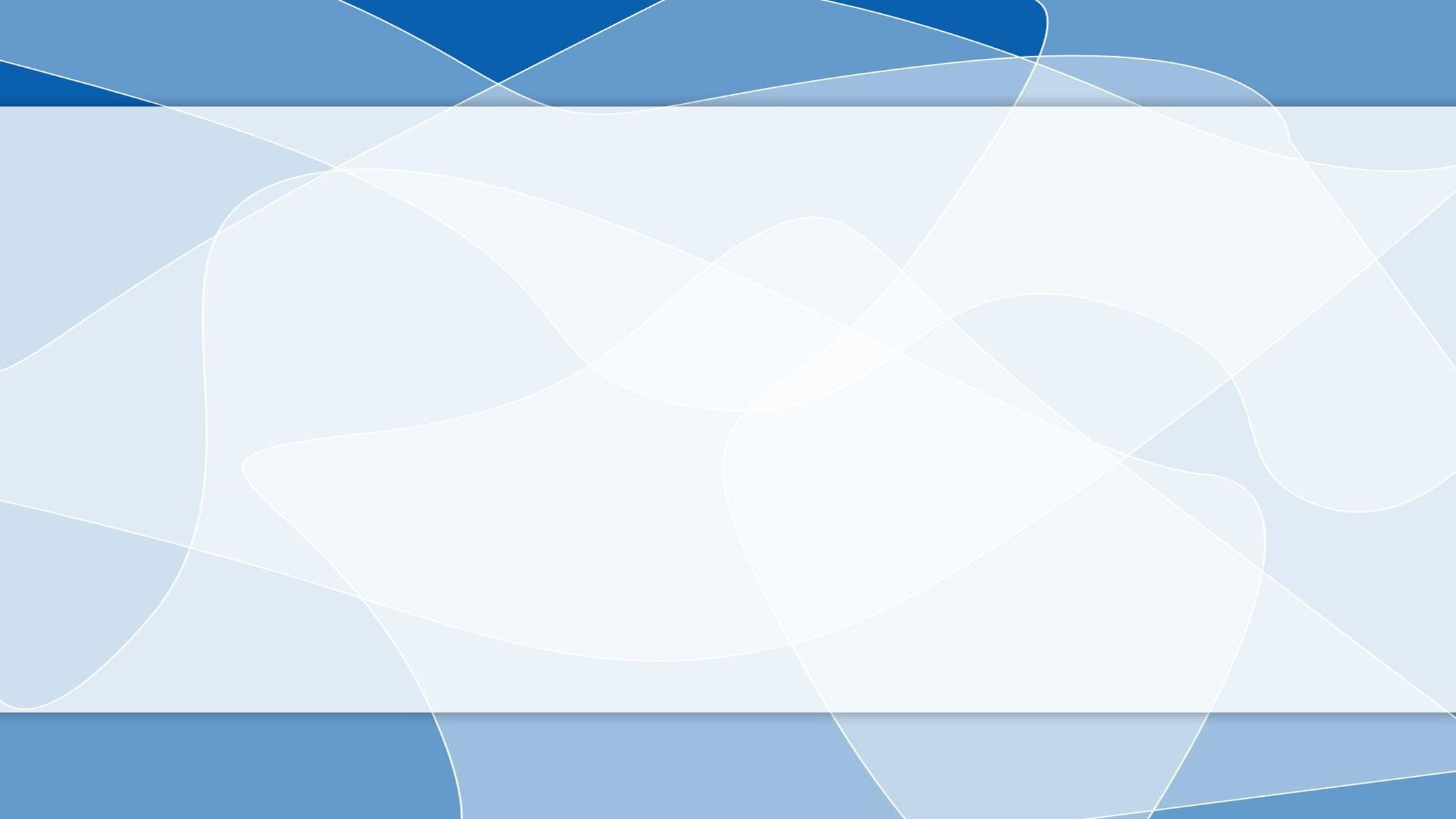 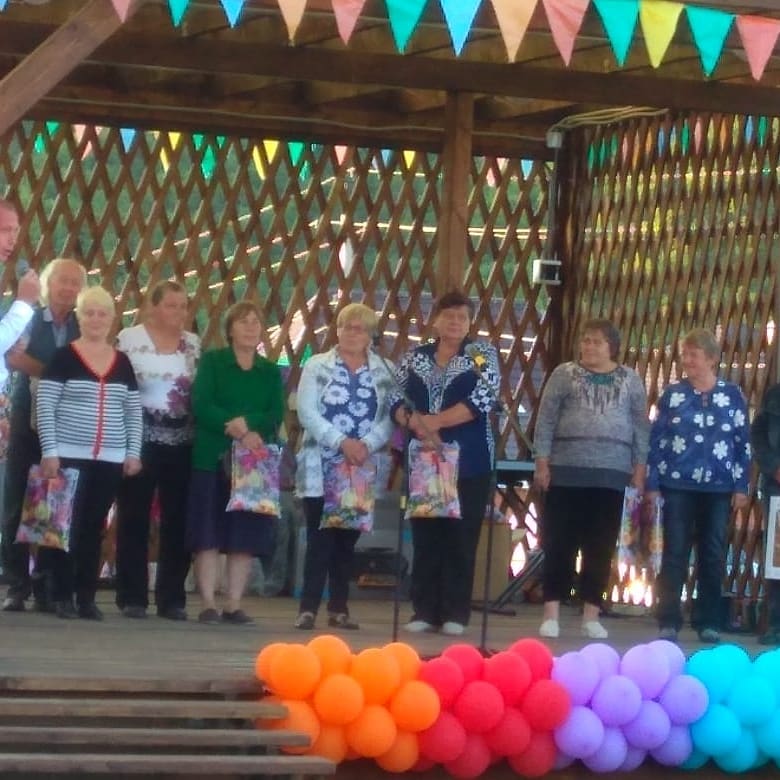 День села
9 мая
День защиты детей
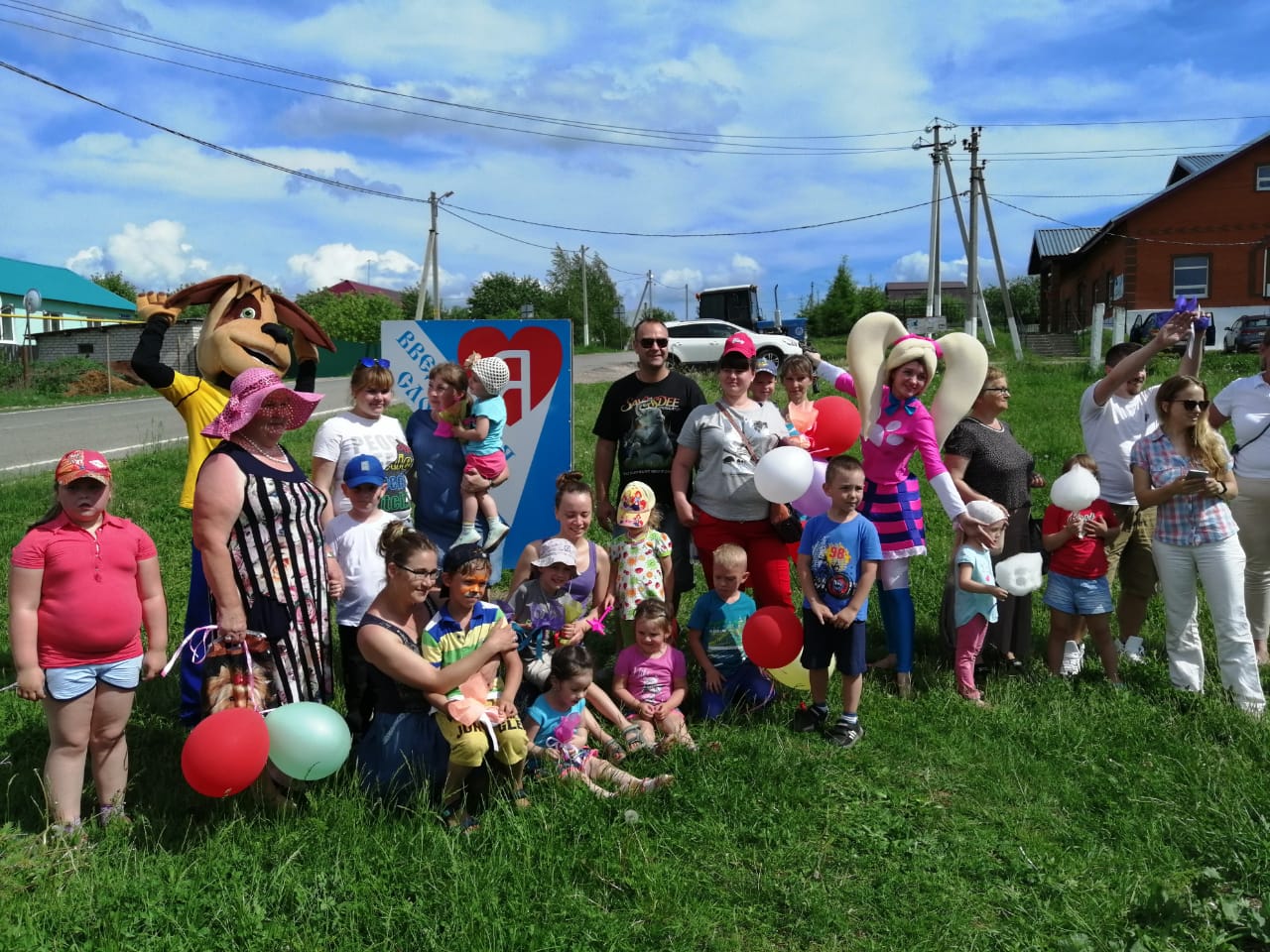 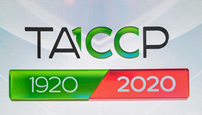 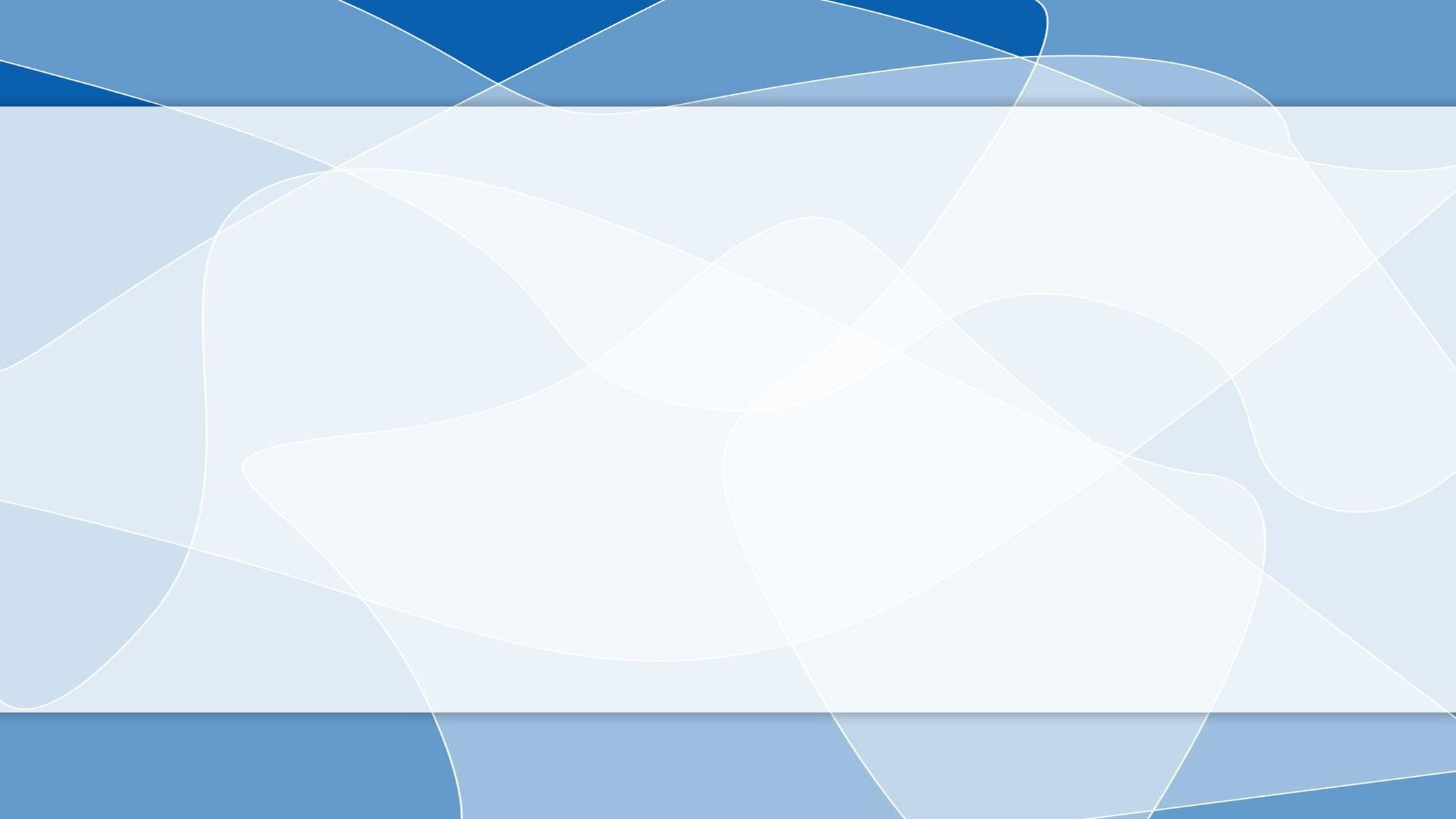 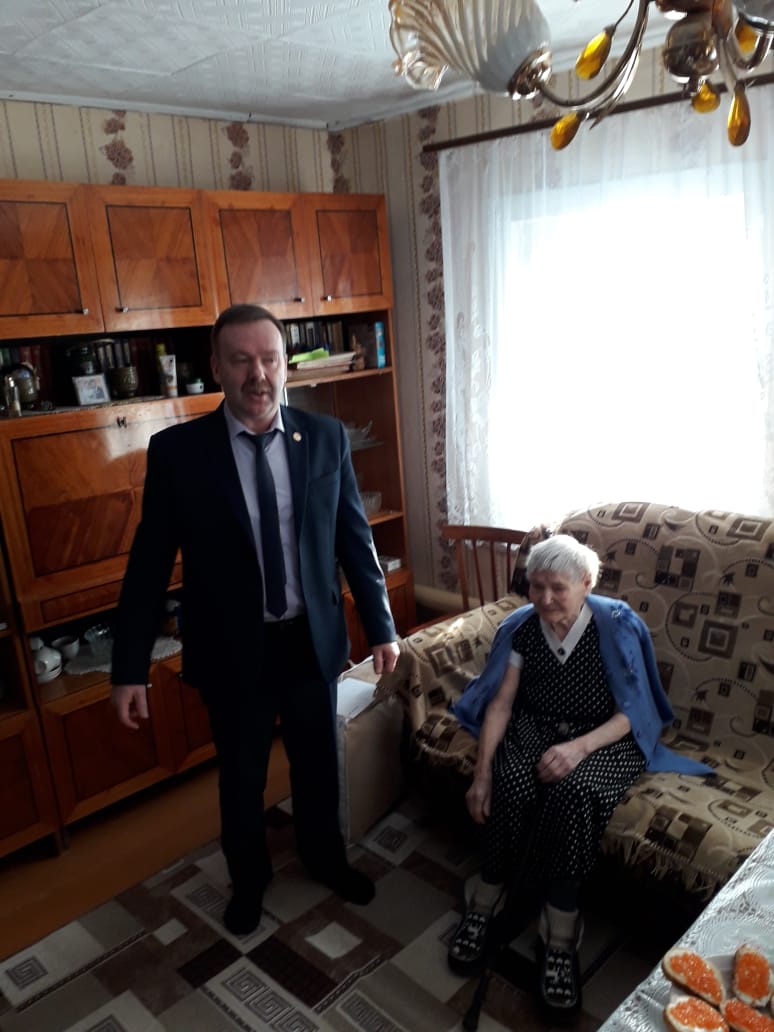 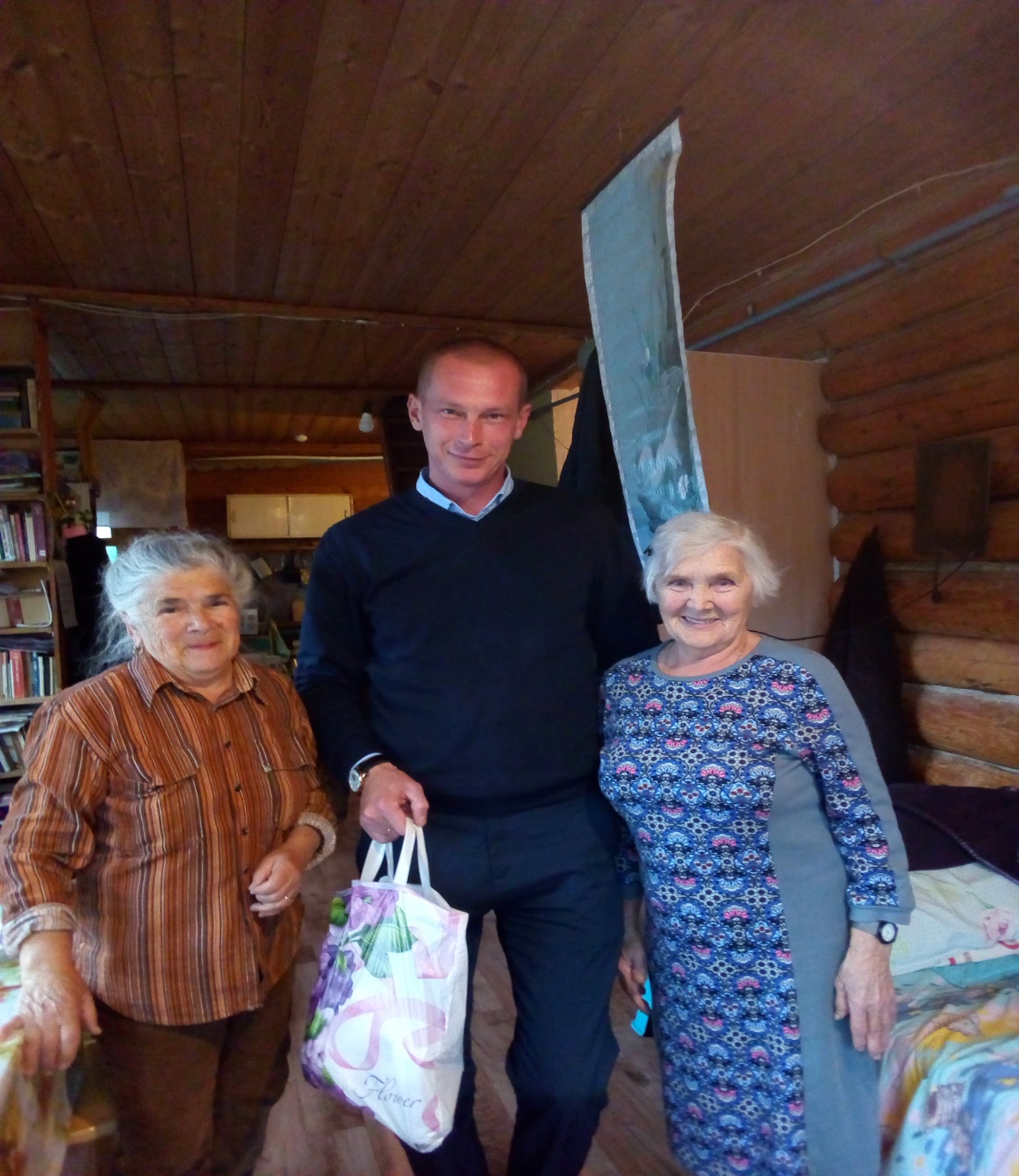 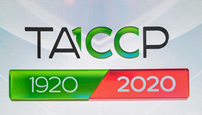 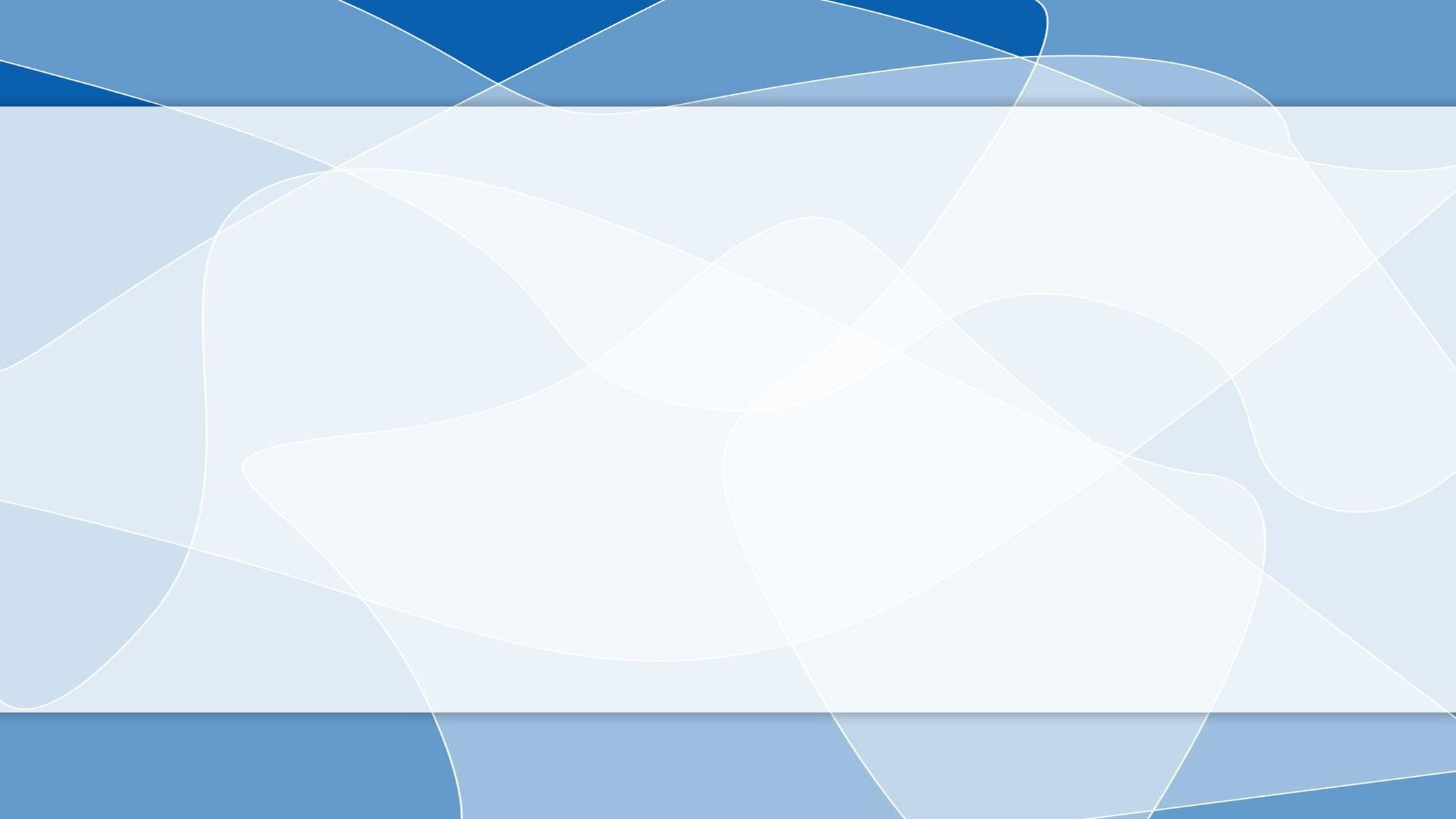 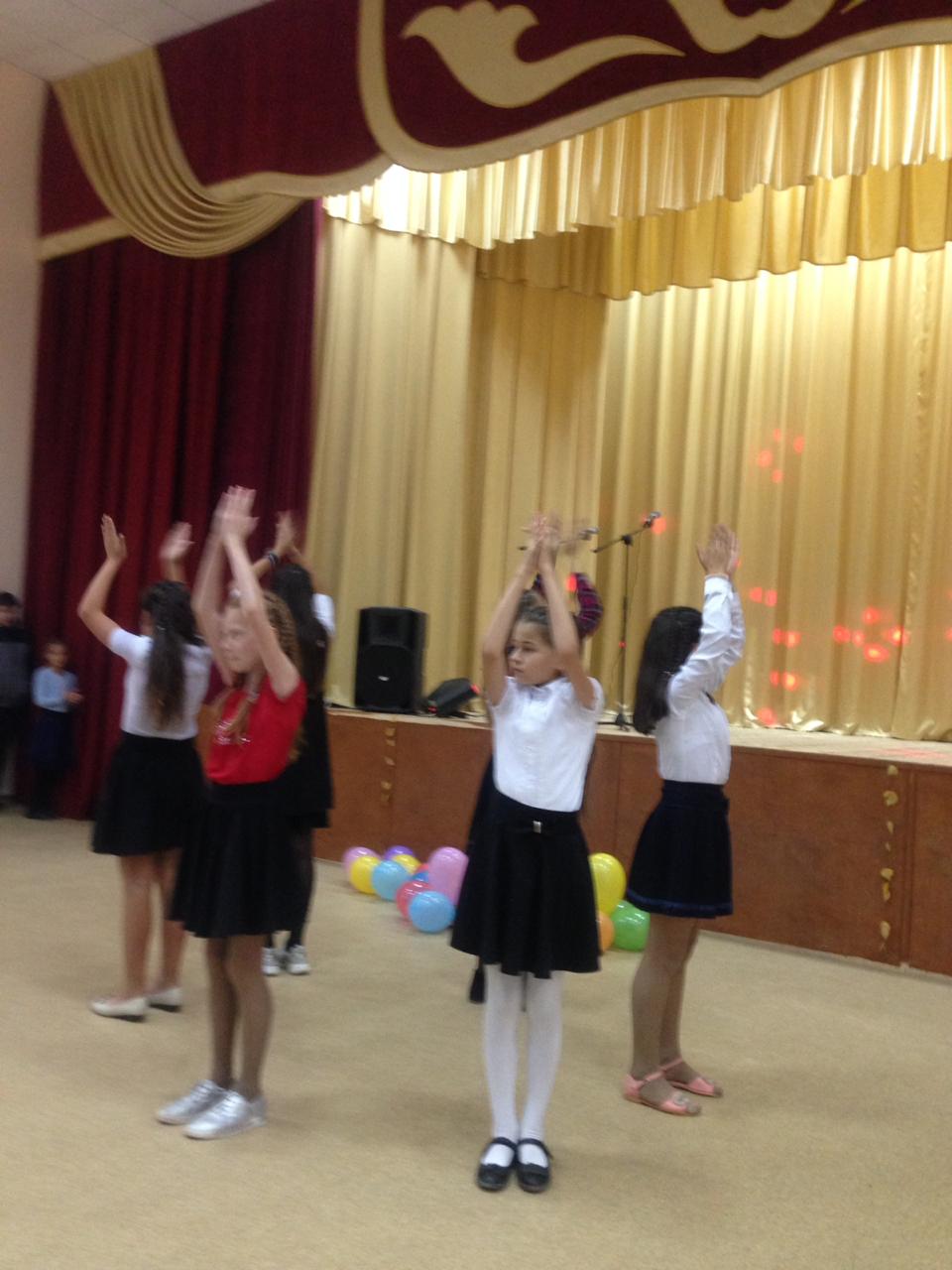 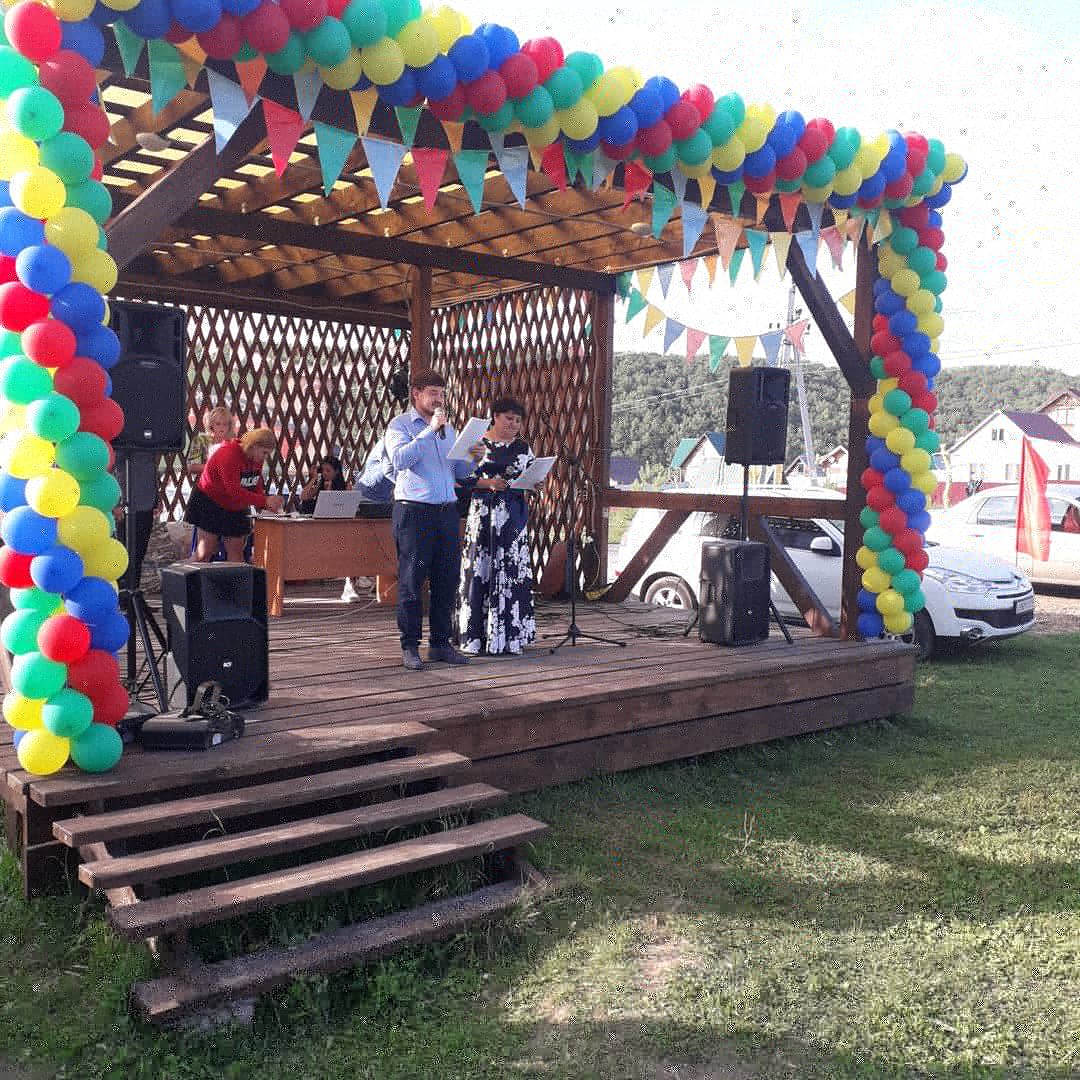 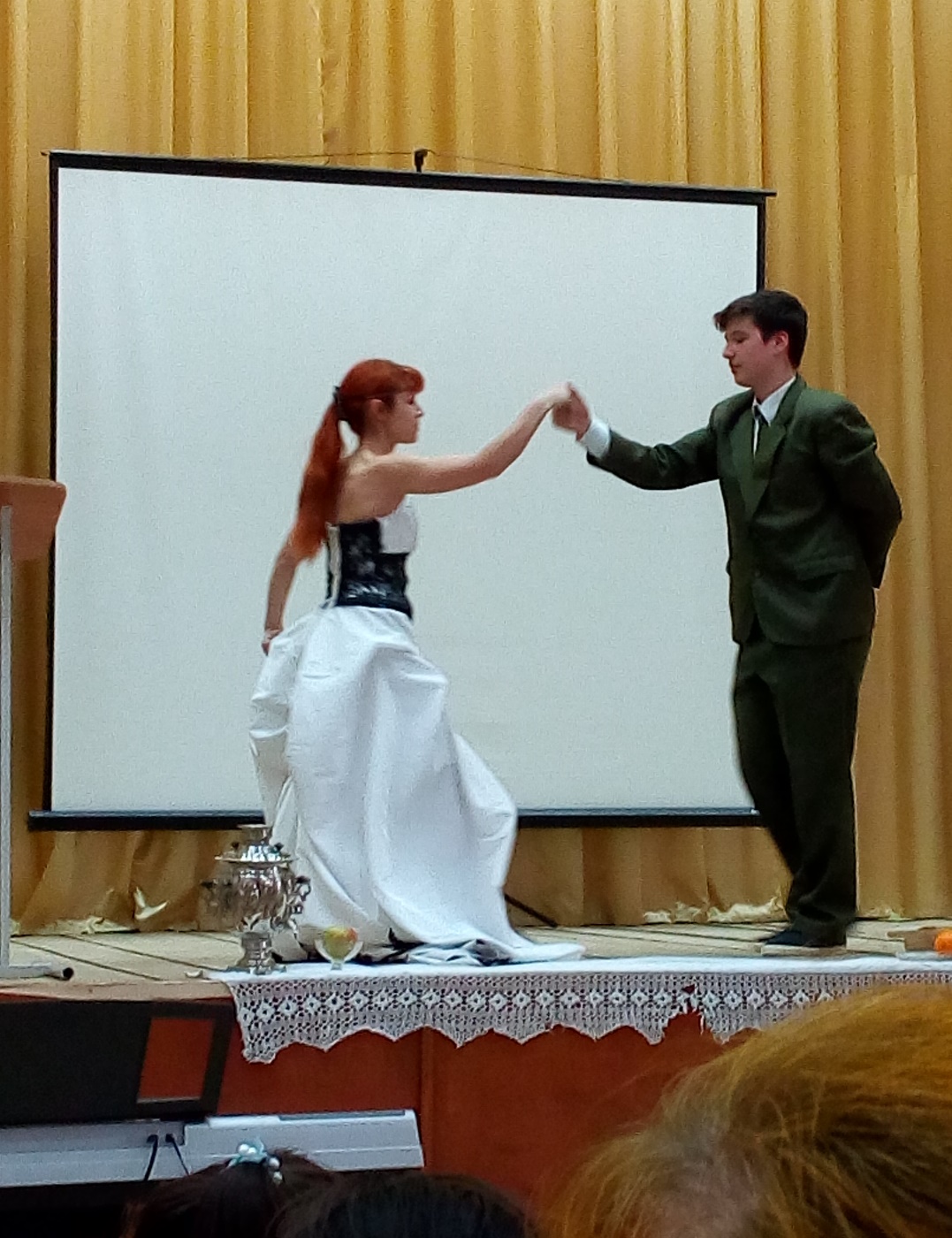 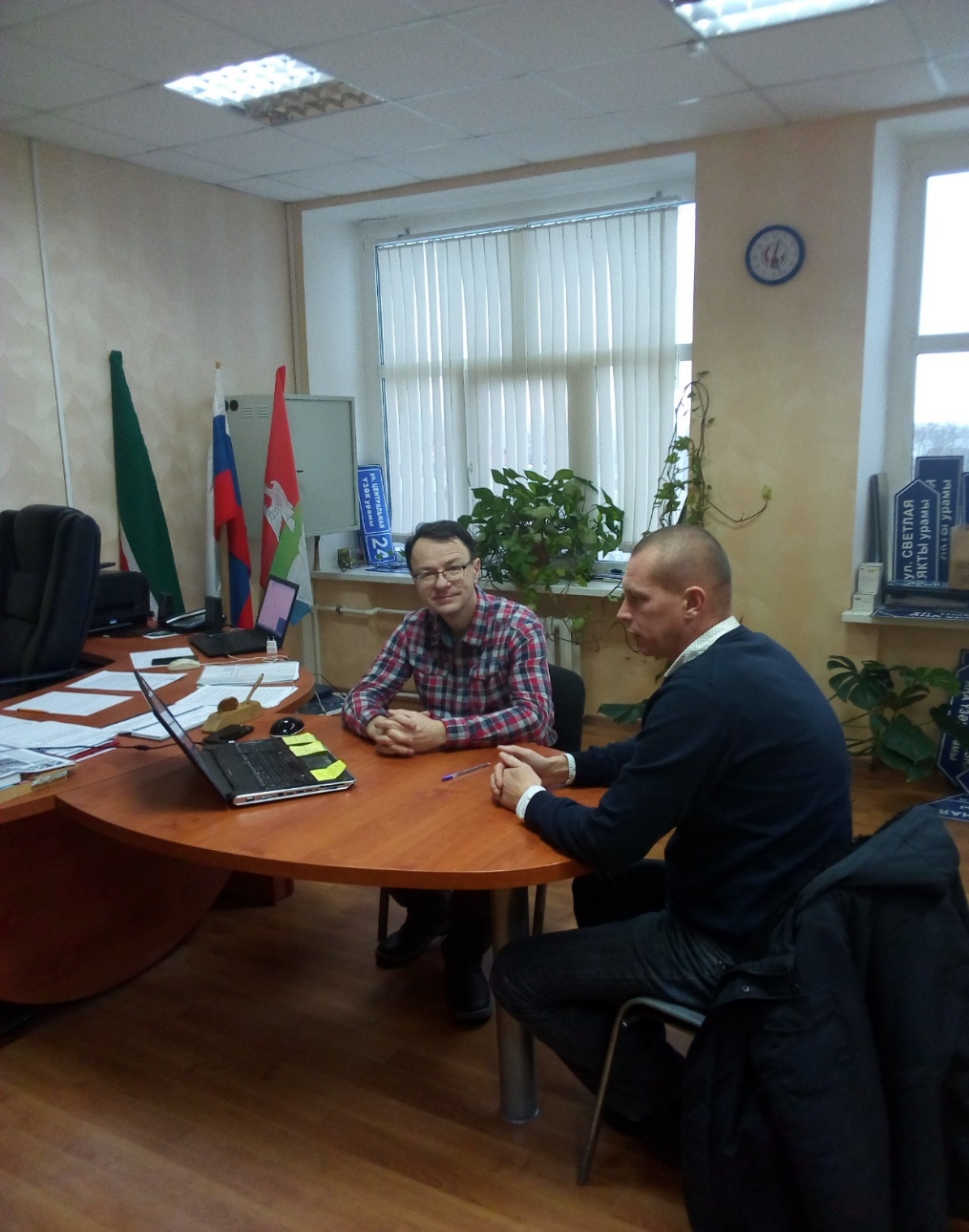 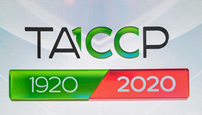 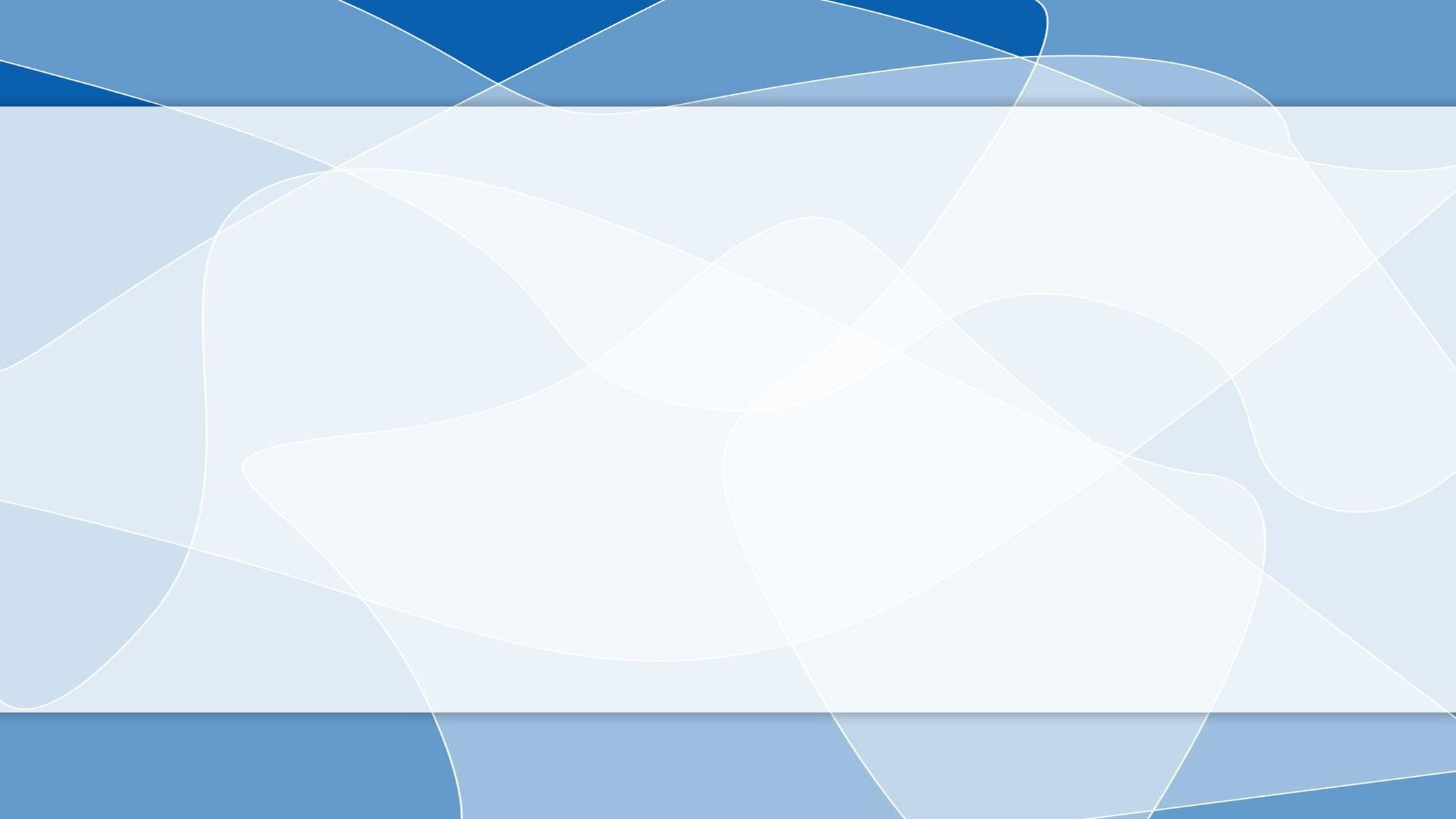 ОБРАЩЕНИЯ ГРАЖДАН. НАРОДНЫЙ КОНТРОЛЬ
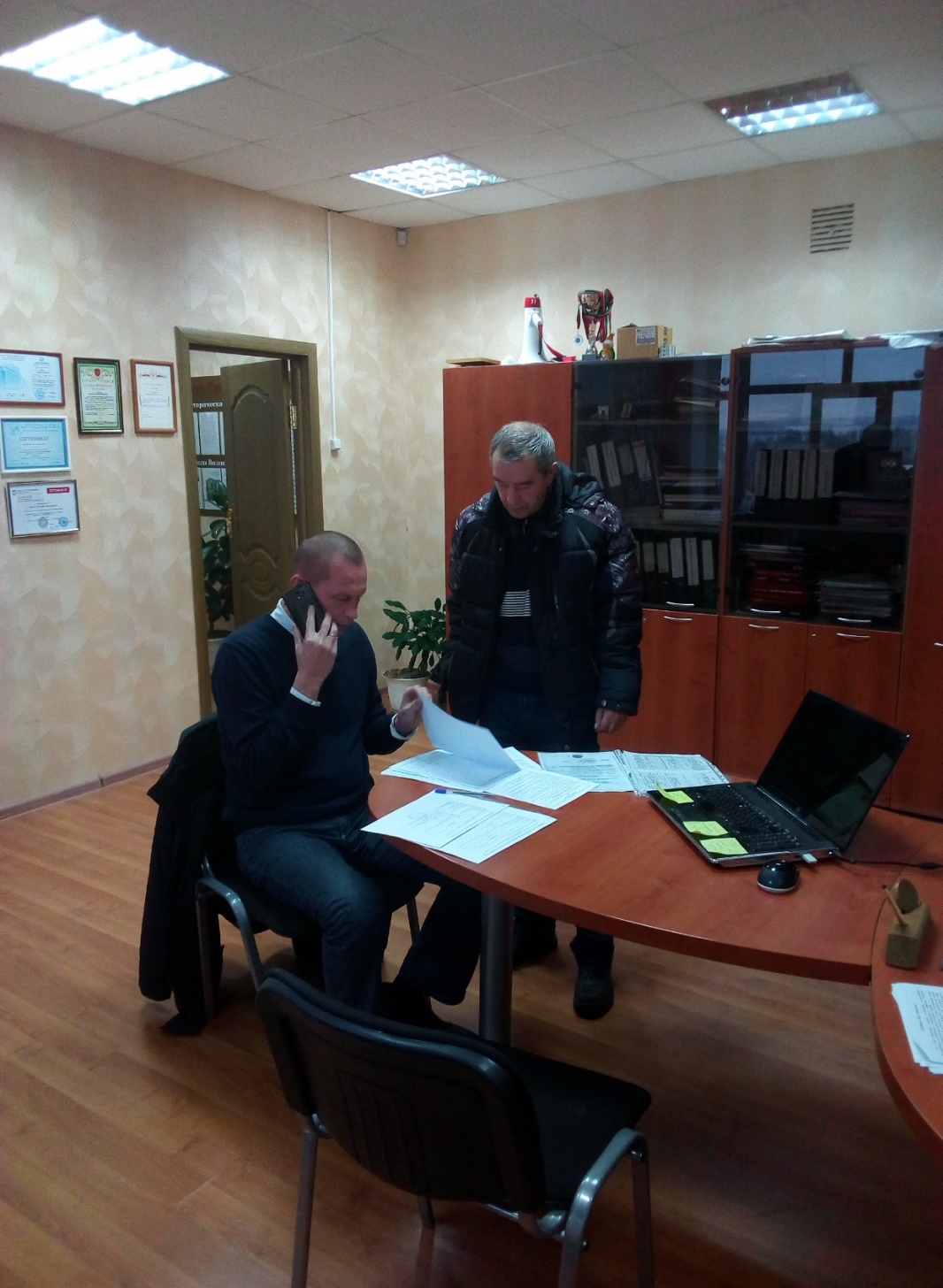 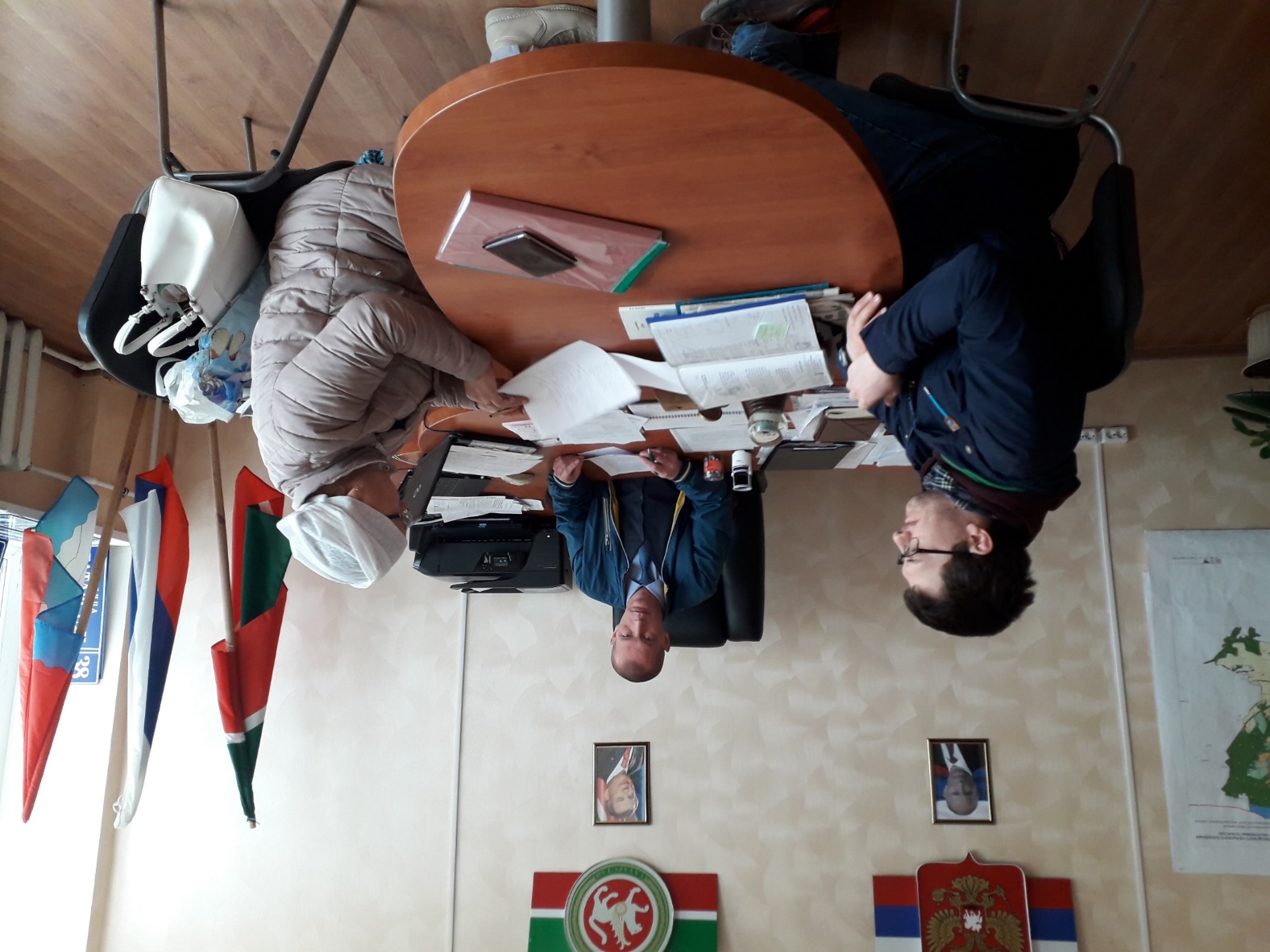 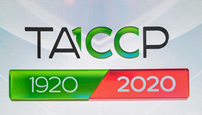 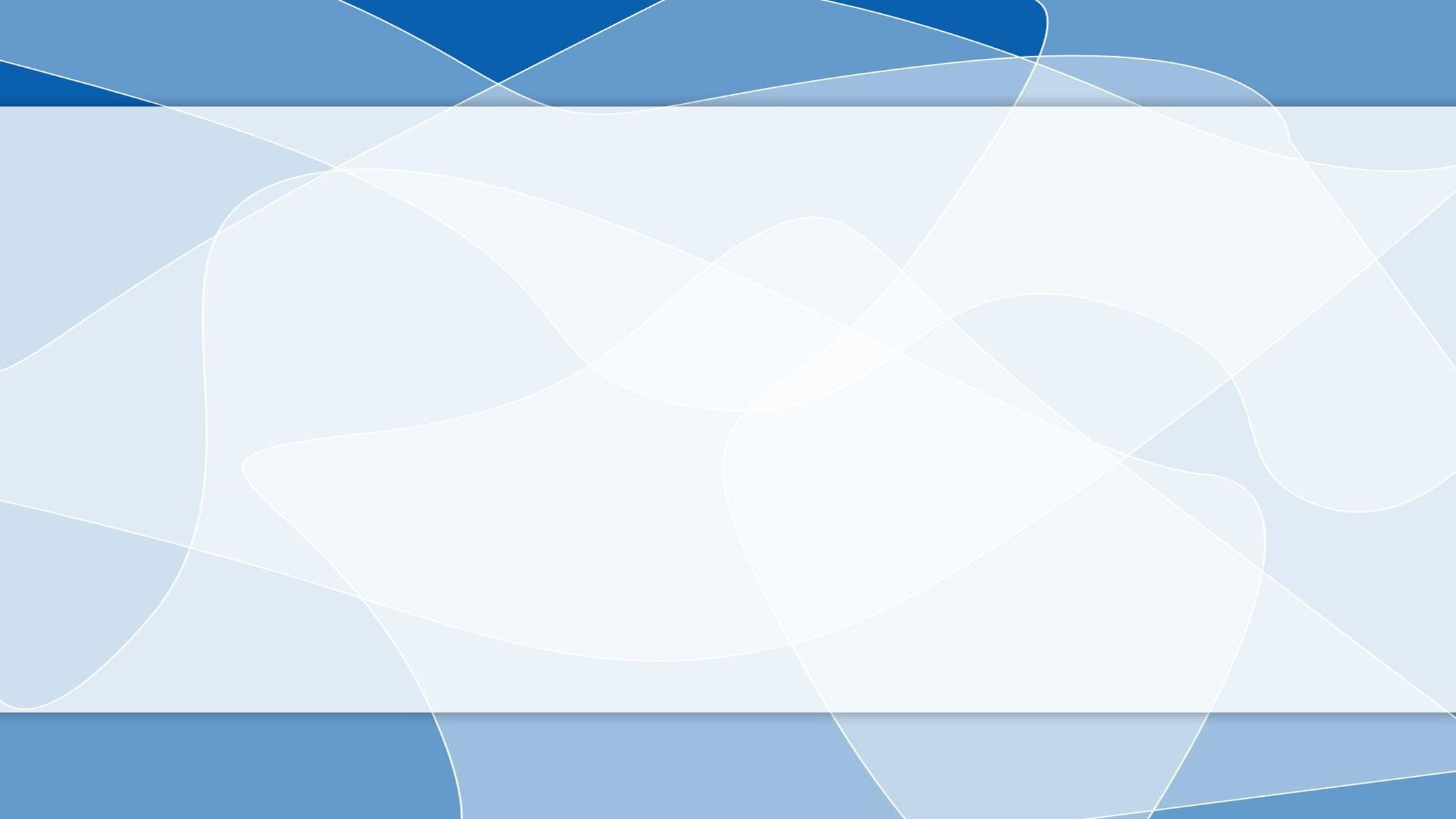 ОБРАЩЕНИЯ ГРАЖДАН. НАРОДНЫЙ КОНТРОЛЬ
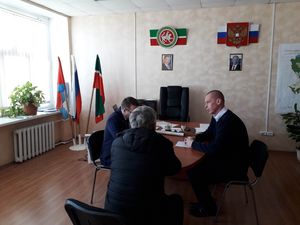 19.03.2019 года – прием проводил руководитель Исполнительного комитета Верхнеуслонского муниципального района Тимиряев Виктор Сергеевич
 
•	вопрос по щебенению дороги до н.п. Детский санаторий – решено положительно, работы выполнены.
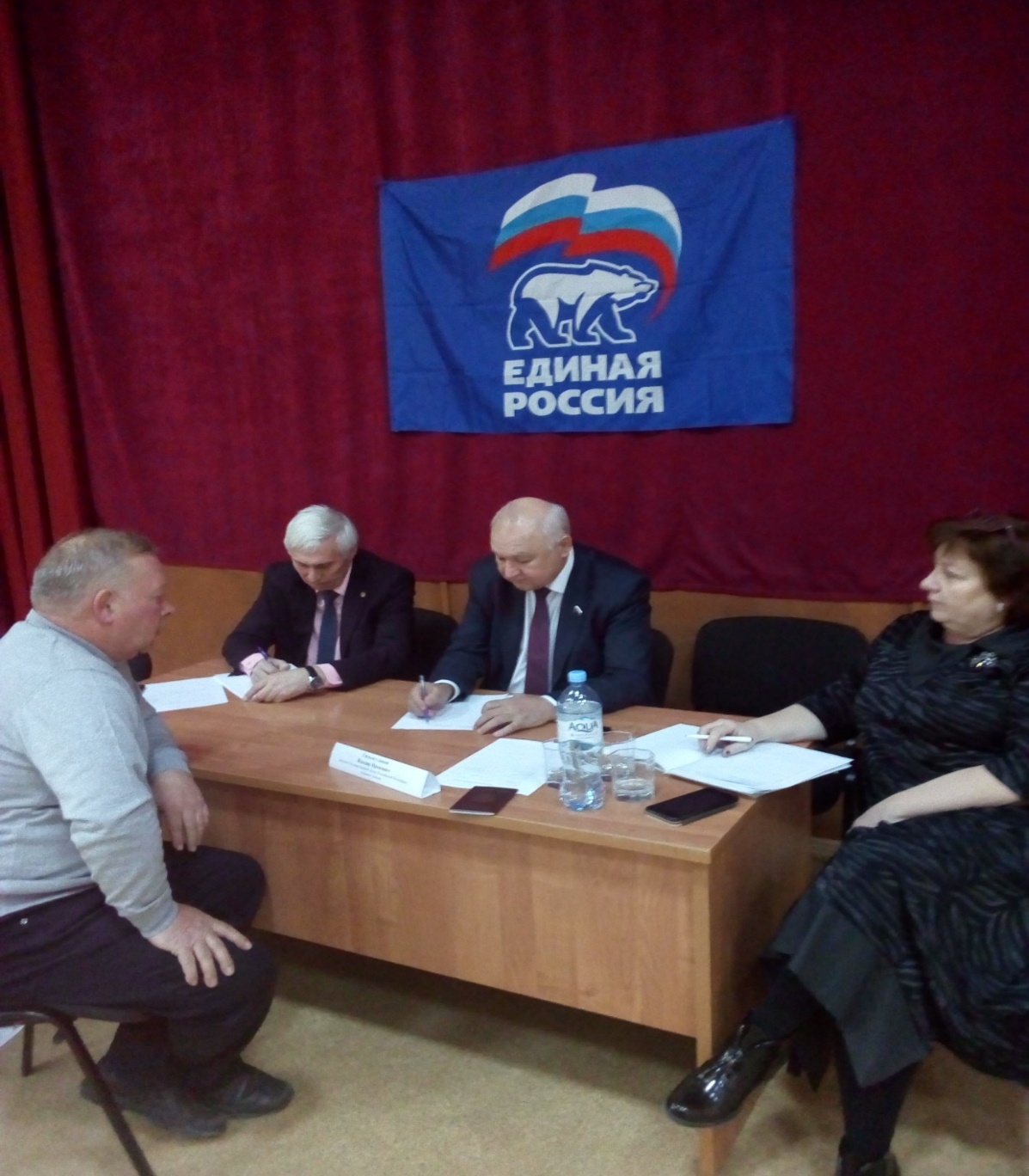 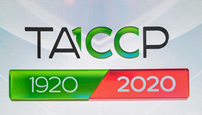 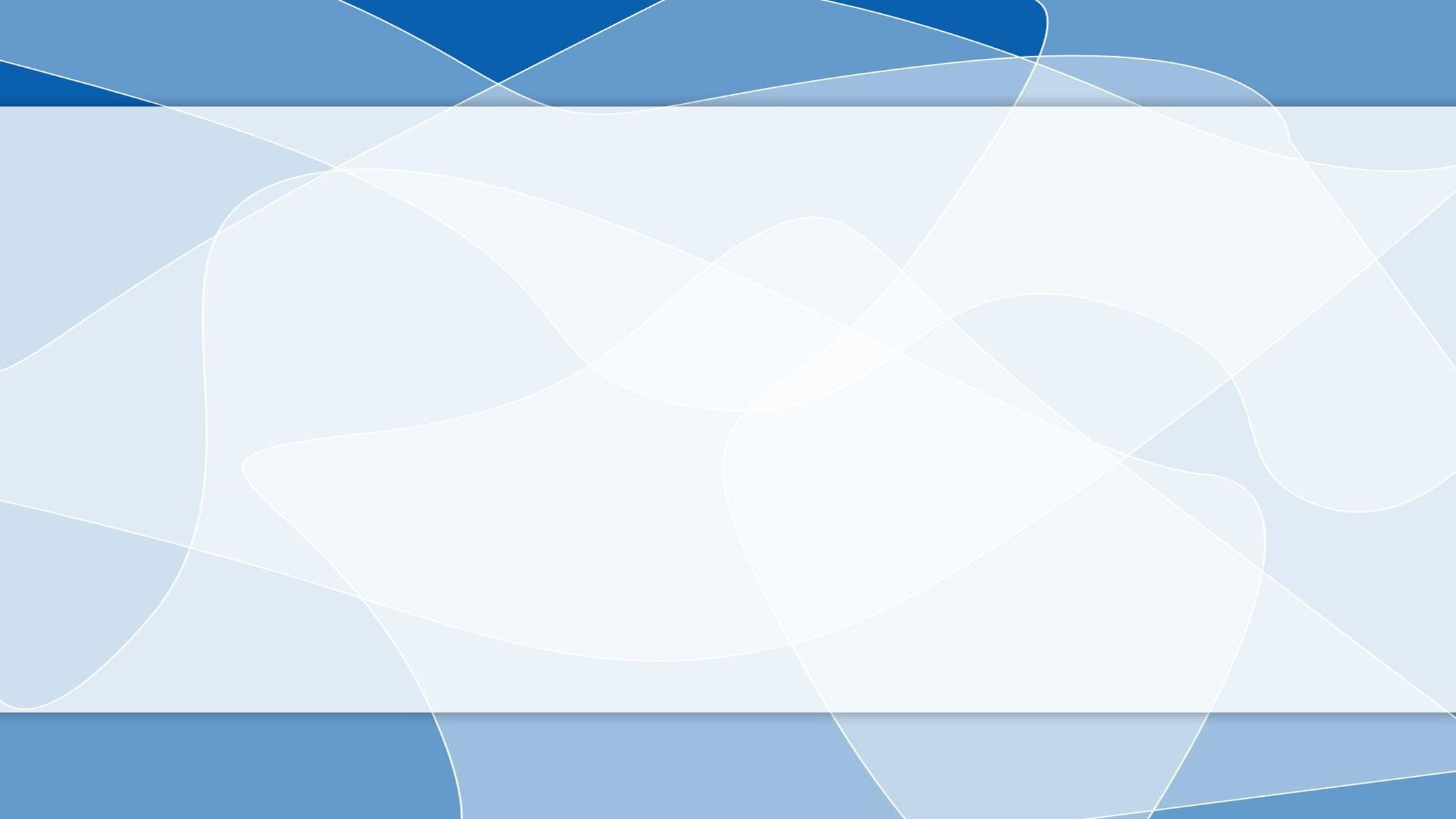 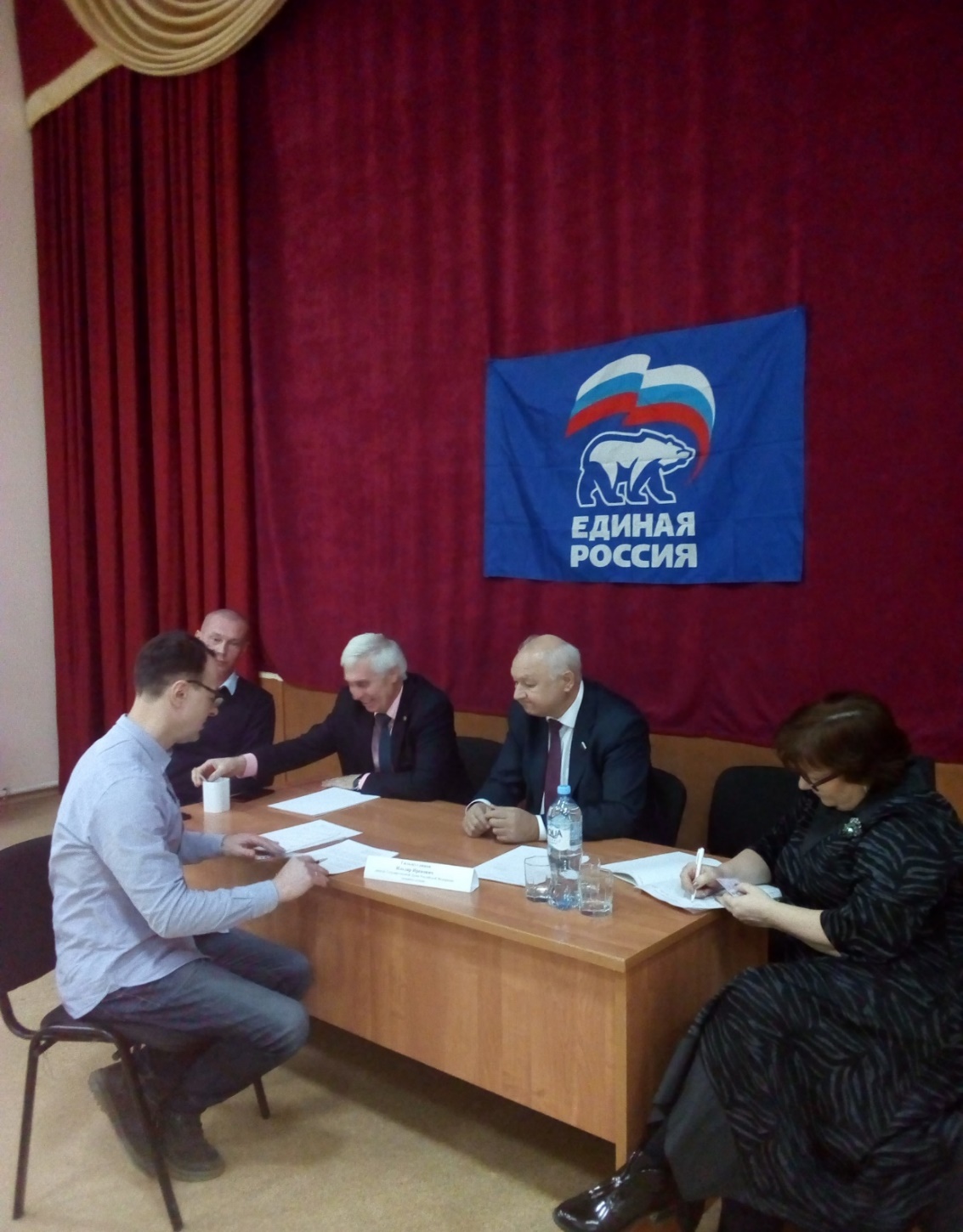 28.11.2019 года – прием провел депутат Государственной Думы Российской Федерации седьмого созыва 
Гильмутдинов Ильдар Ирекович
 
1. вопрос по обустройству дороги до Макарьевского монастыря – на контроле.
2. вопрос по строительству водопровода от г.Иннополис в работе.
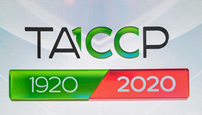 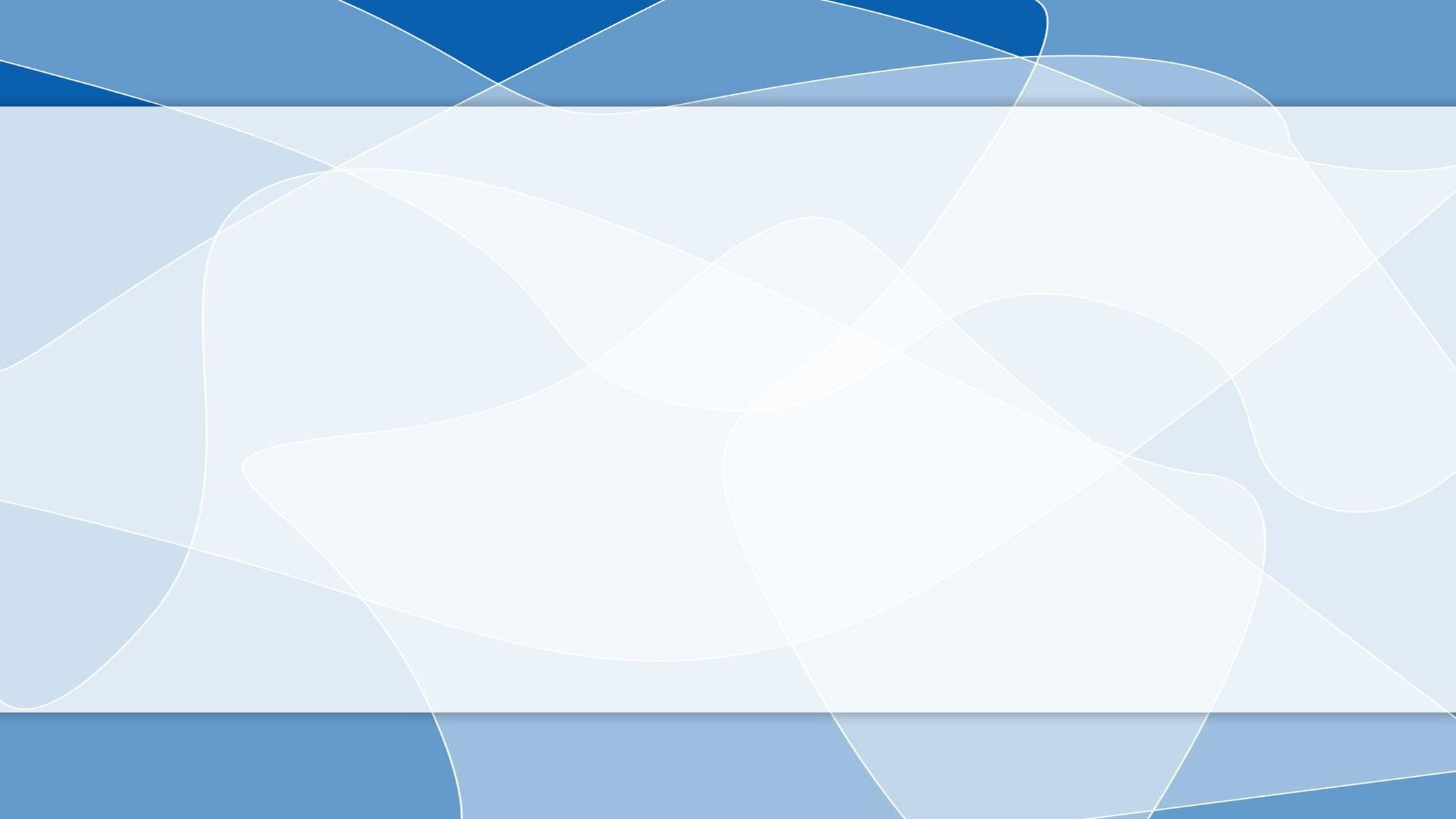 В 2019 году поступило 15 обращений через систему «Народный контроль», также жители обращались:
в интернет приемную-официального портала Правительства Республики Татарстан 
в интернет приемную официального сайта Президента Республики Татарстан. 

Все поступившие вопросы нами рассмотрены, гражданам направлены ответы.
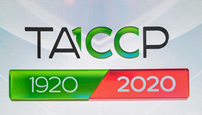 Задачи на 2020 год
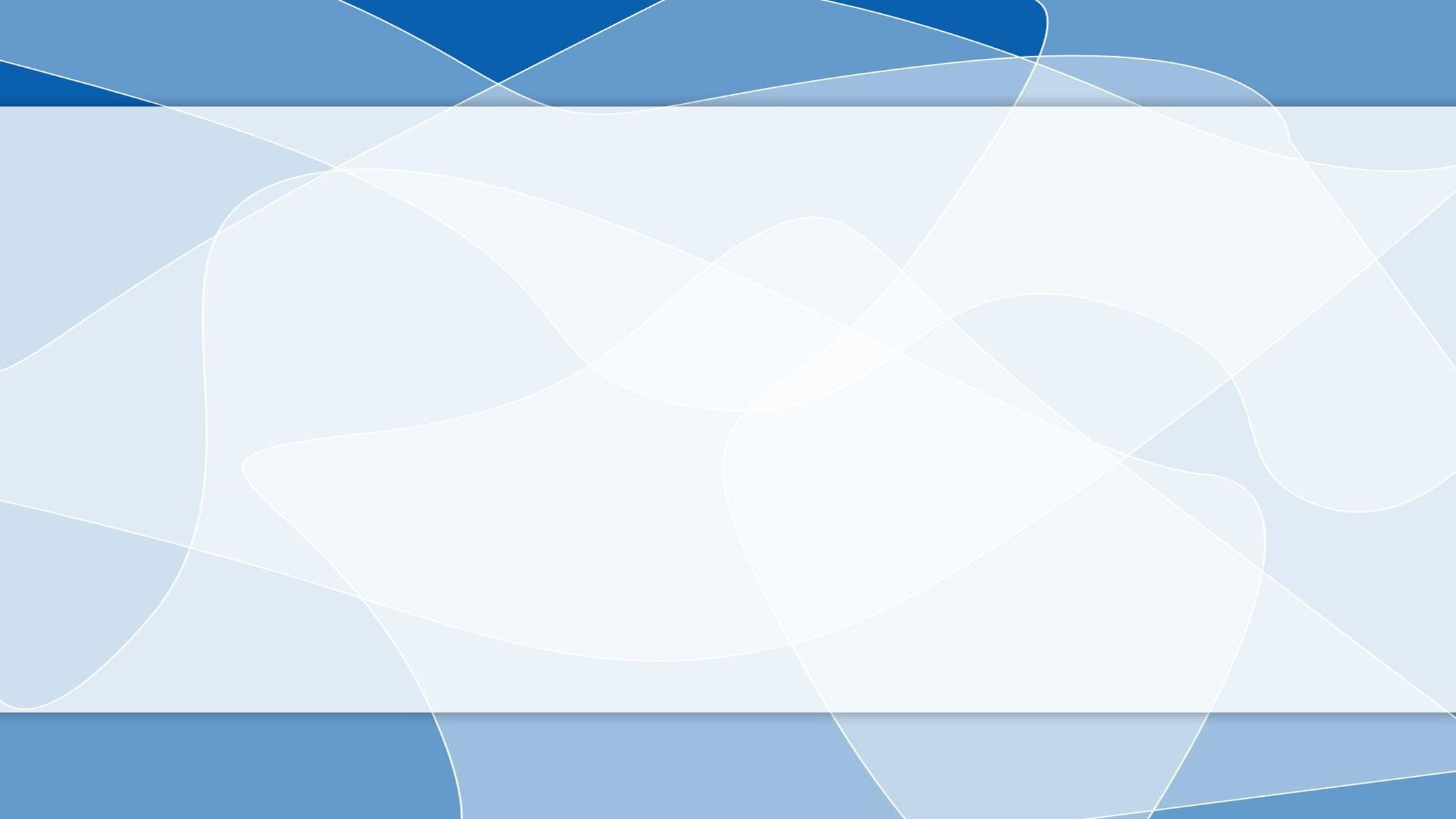 1. Масштабно провести празднование 75 годовщины Победы и 100-летие со дня образования ТАССР.
2. Подключить водопровод от г.Иннополис.
3. Продолжить работу по коммерческому учету уличного освещения в населённых пунктах.
4. До 1 апреля собрать 100% самообложения, во втором квартале получить четырехкратное софинансирование и до 1 октября завершить работы по щебенению дорог.
5. Усилить работу по благоустройству территории населенных пунктов, развития инфраструктуры, обеспечение жизнедеятельности поселения. 
6. Активно участвовать в выборах президента Республики Татарстан и избрать на следующие 5 лет новый состав Совета поселения.